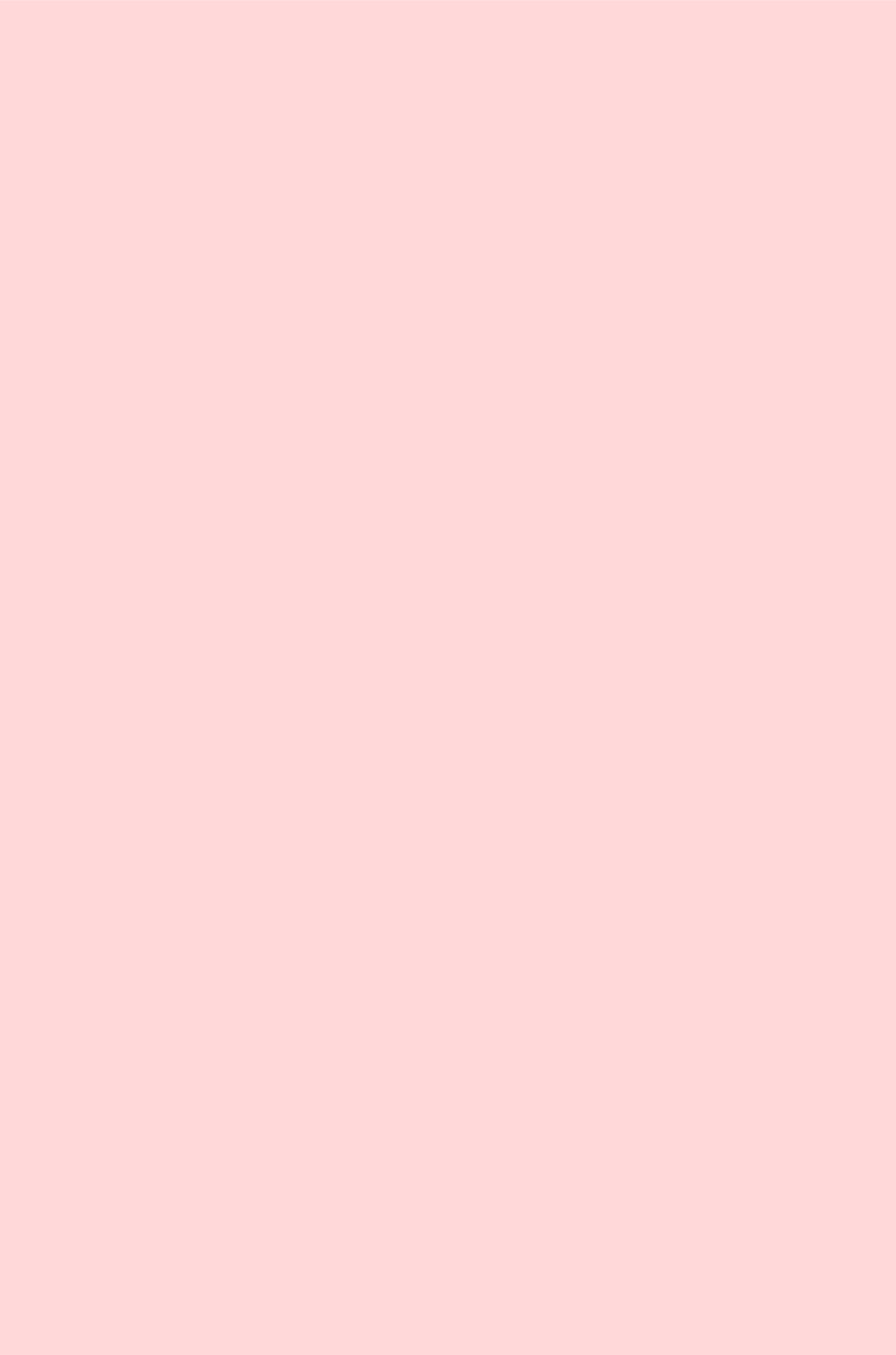 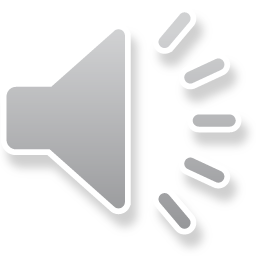 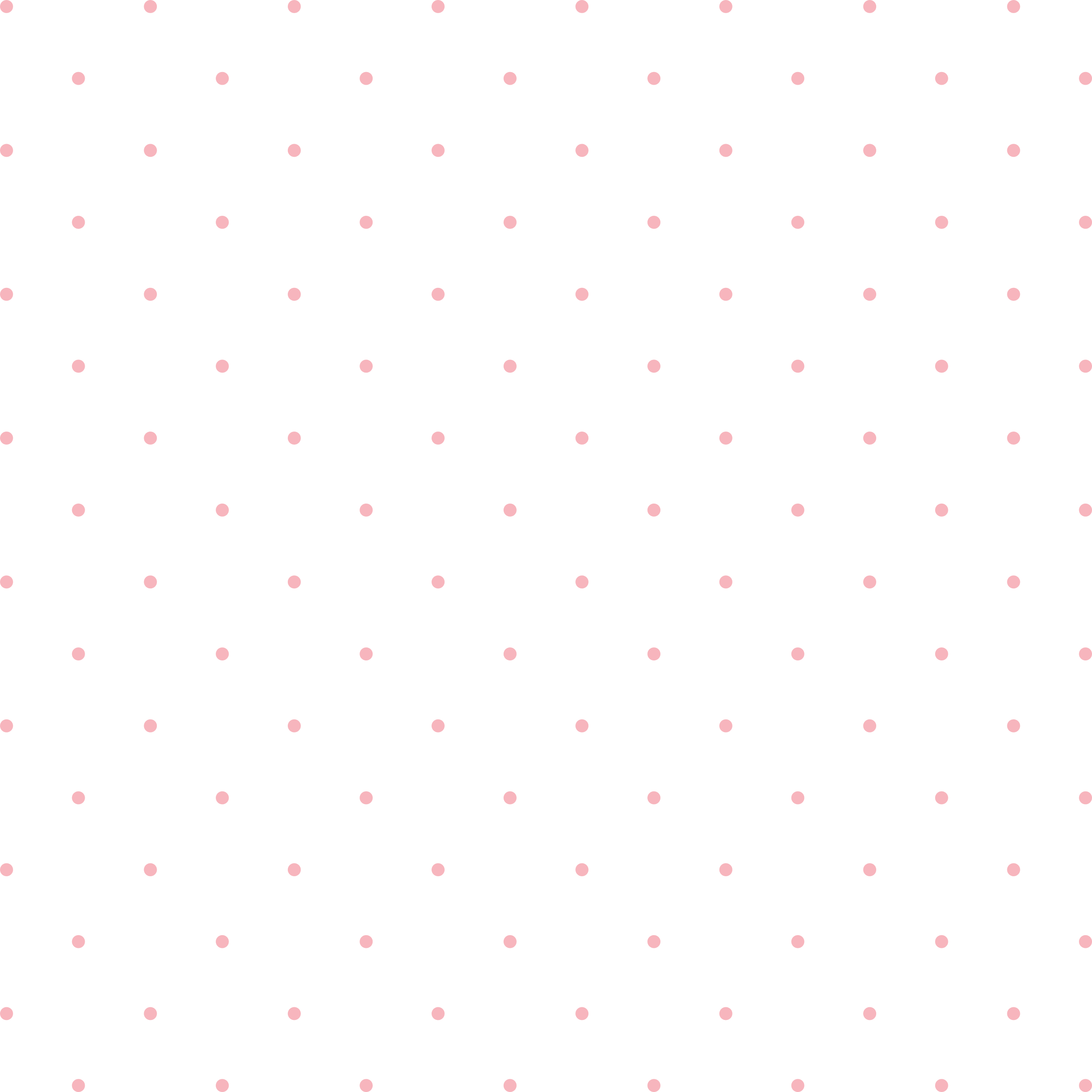 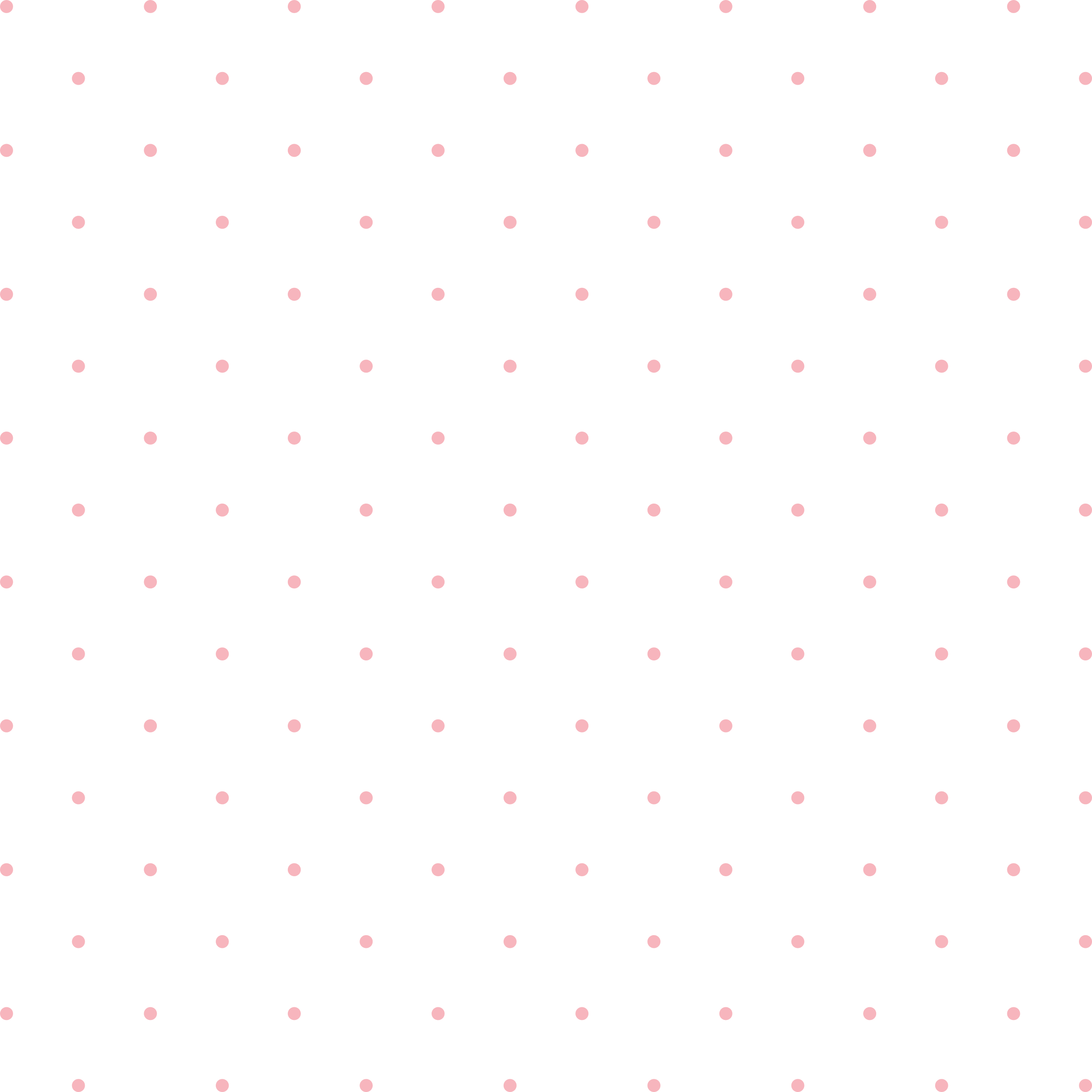 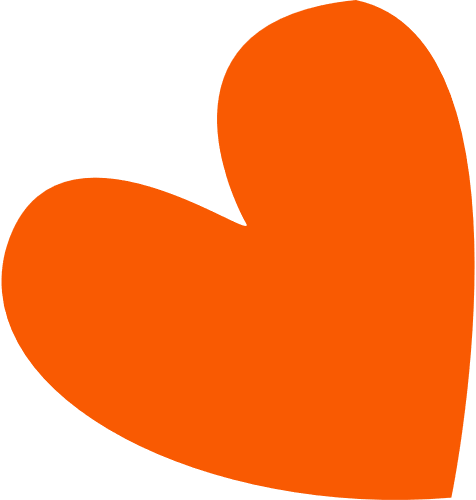 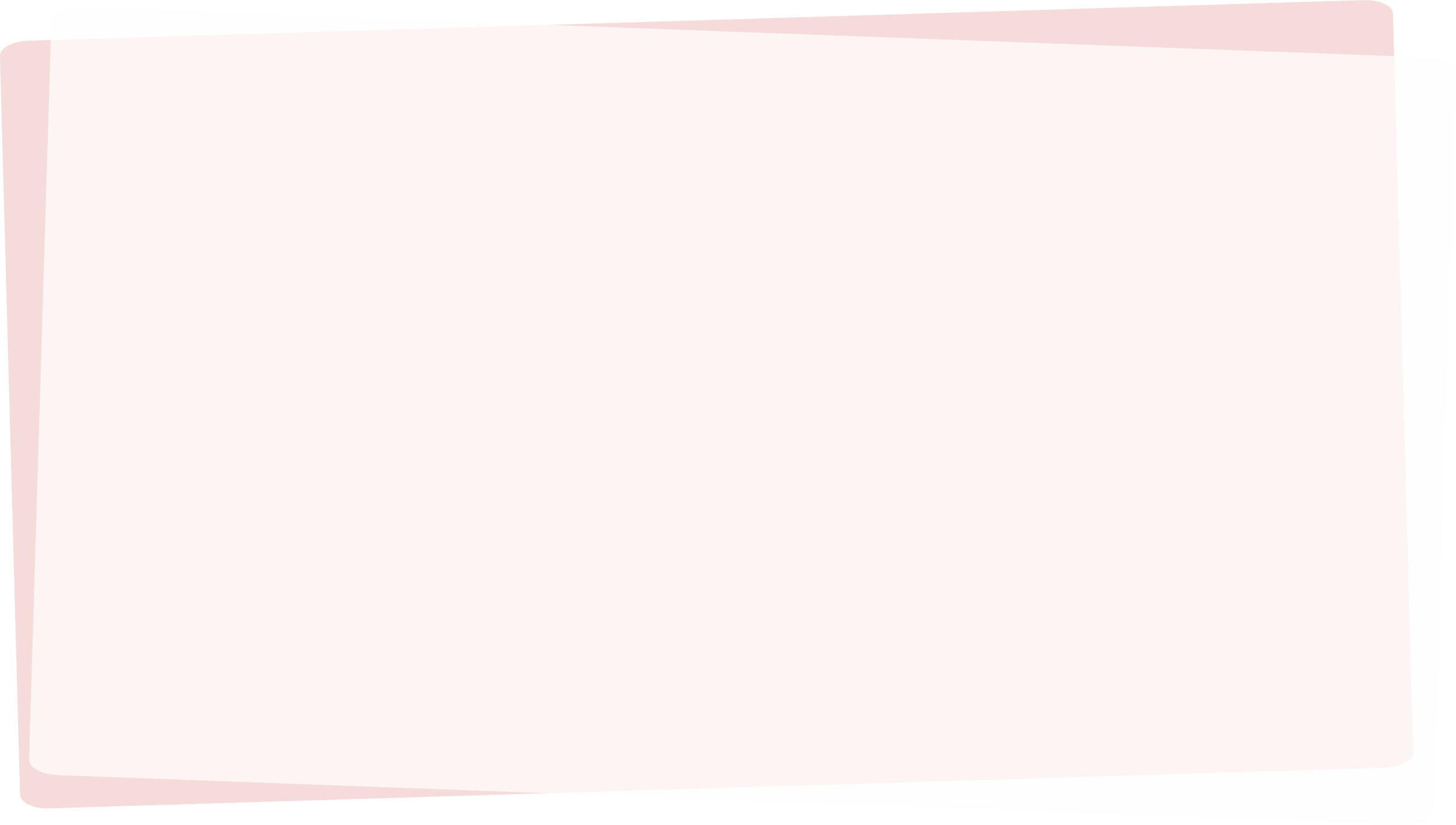 Welcome
to our Class!
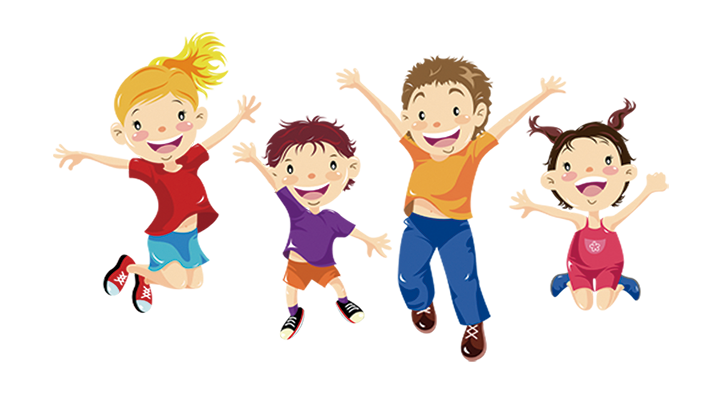 Book: English 3
             Teacher: Miss Linh
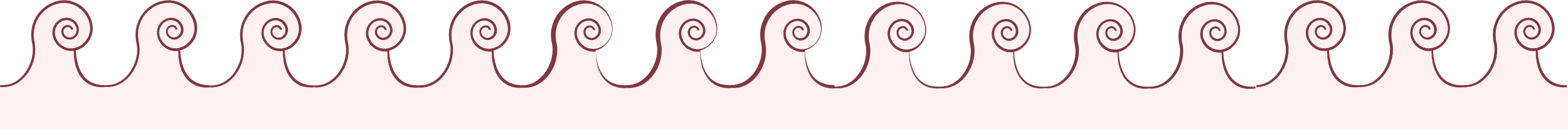 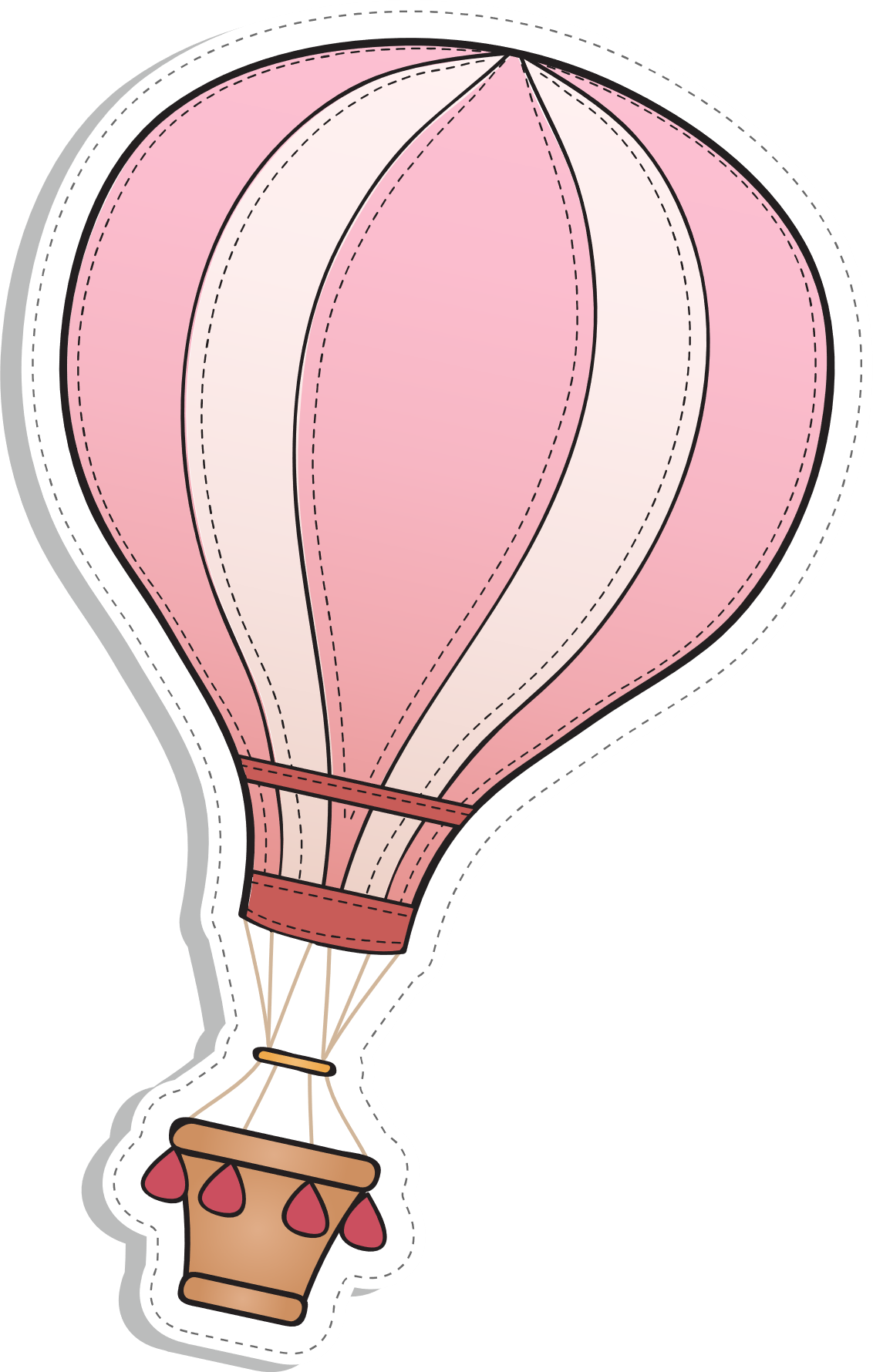 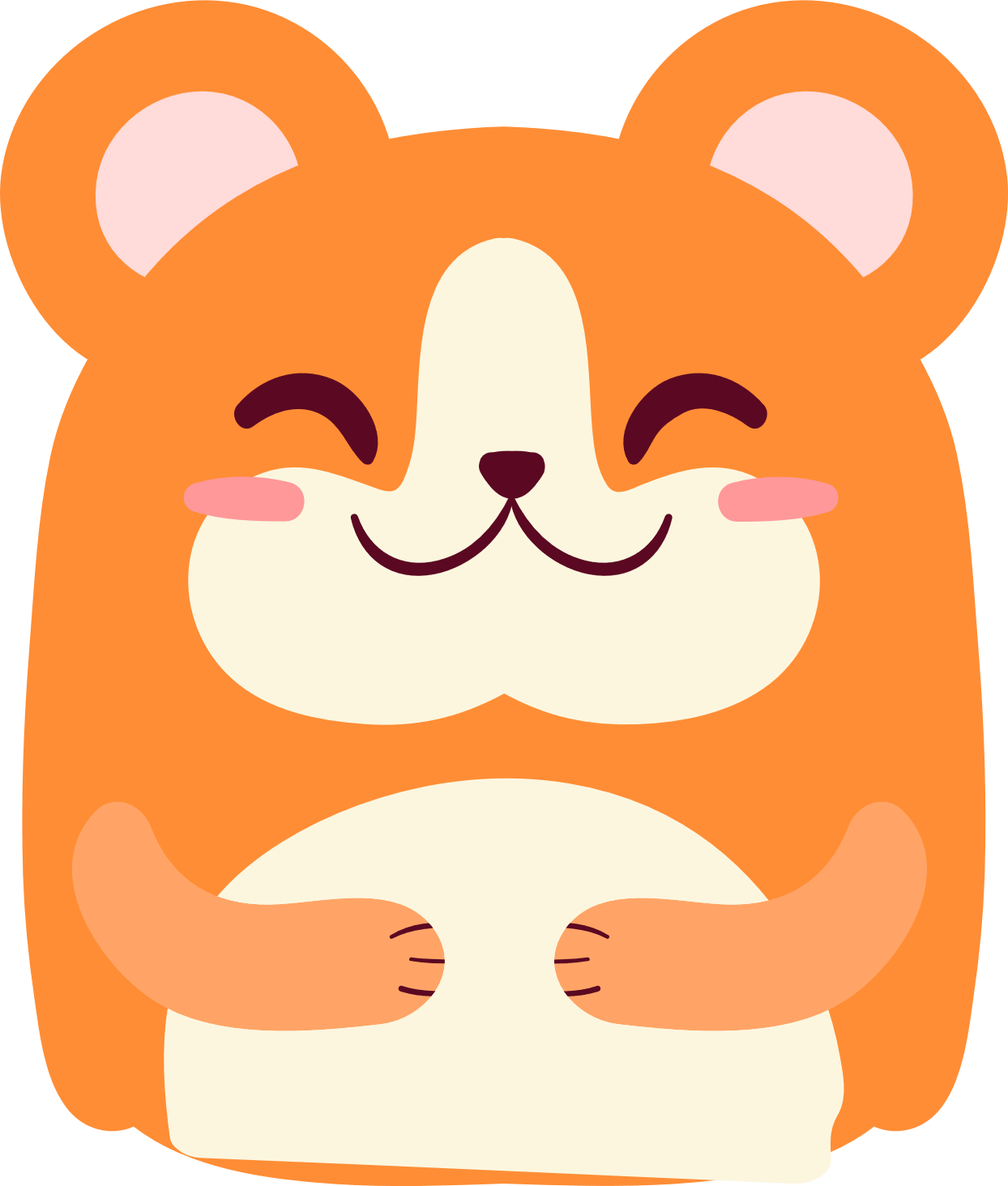 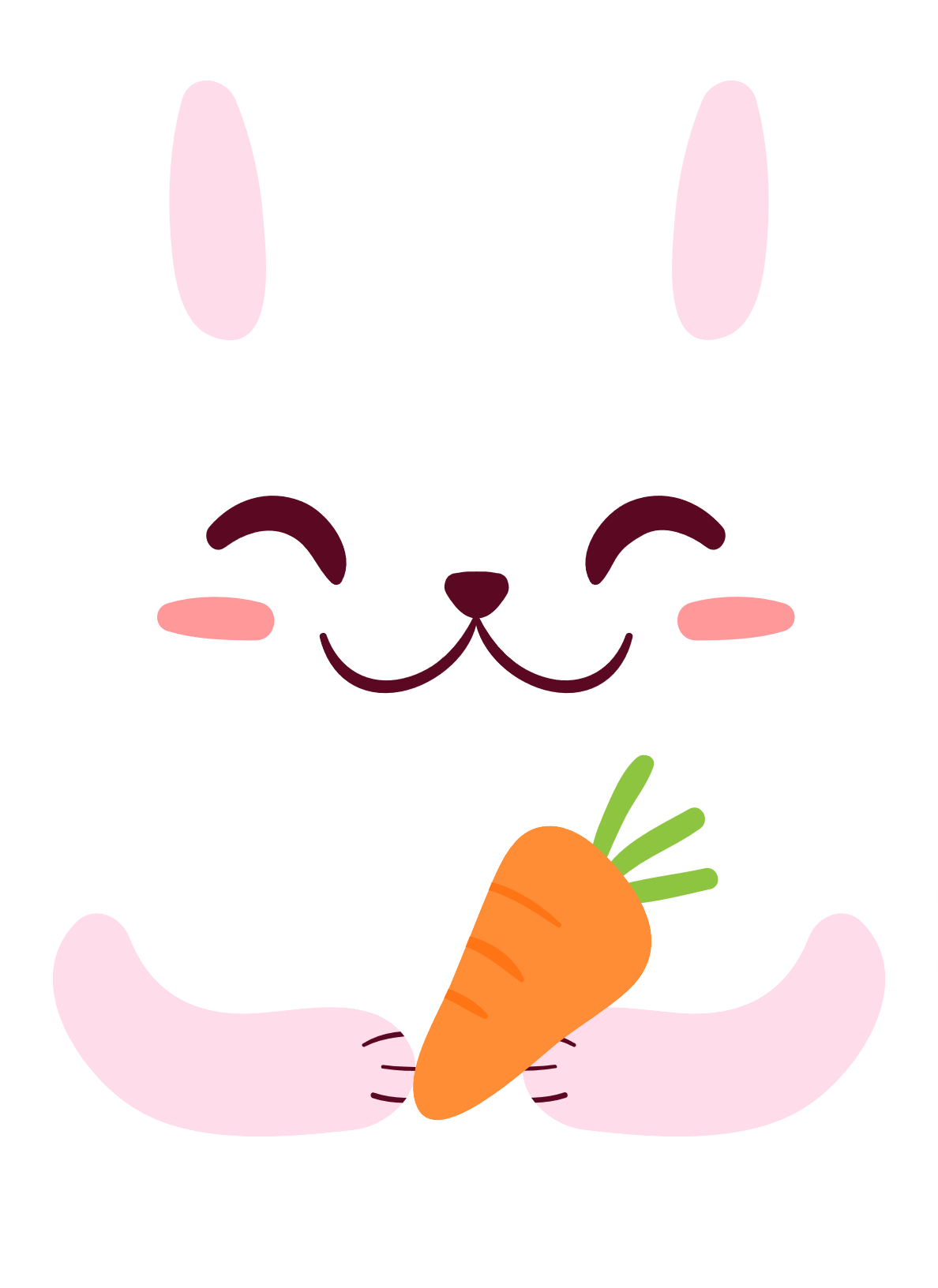 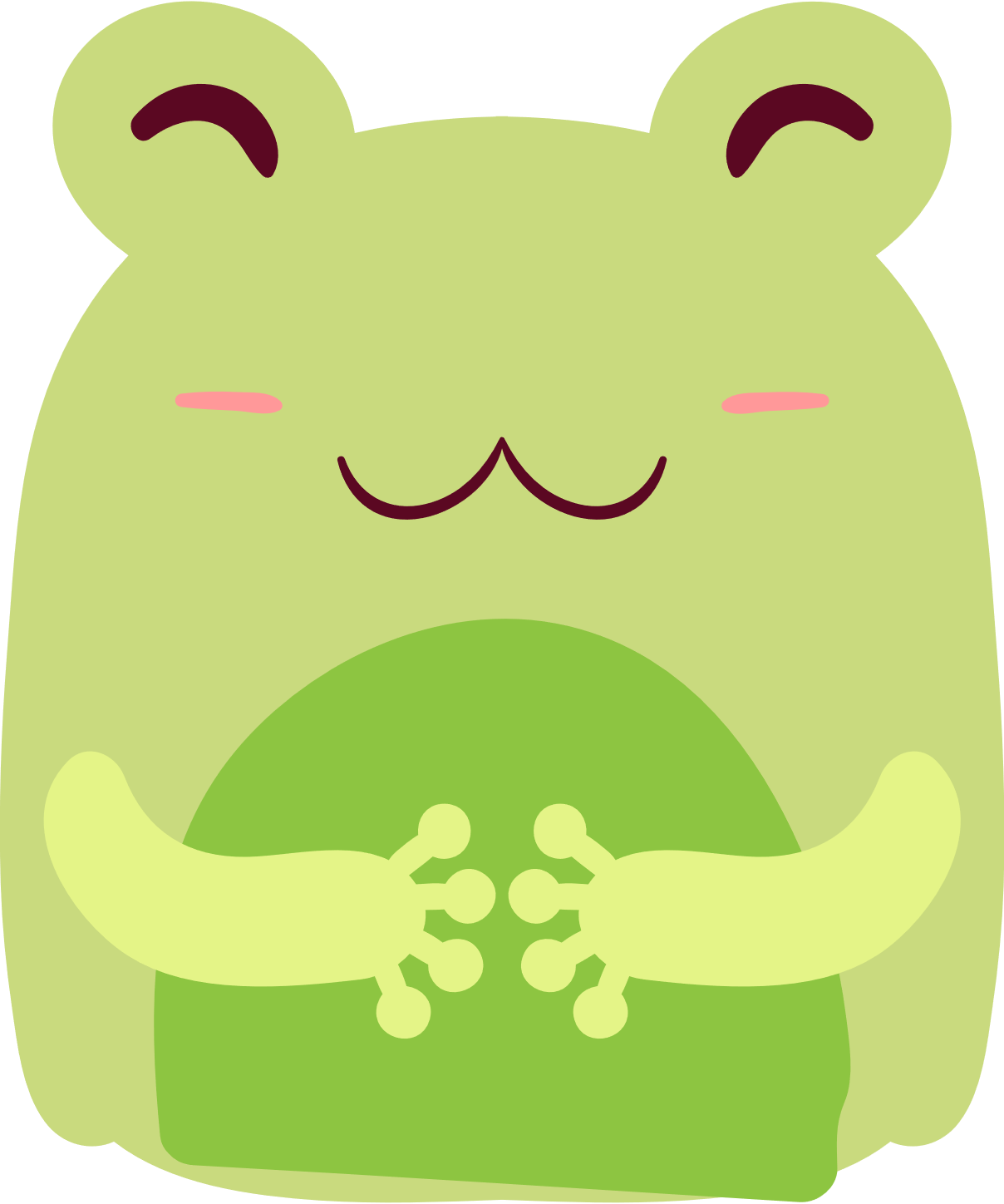 Unit 14:
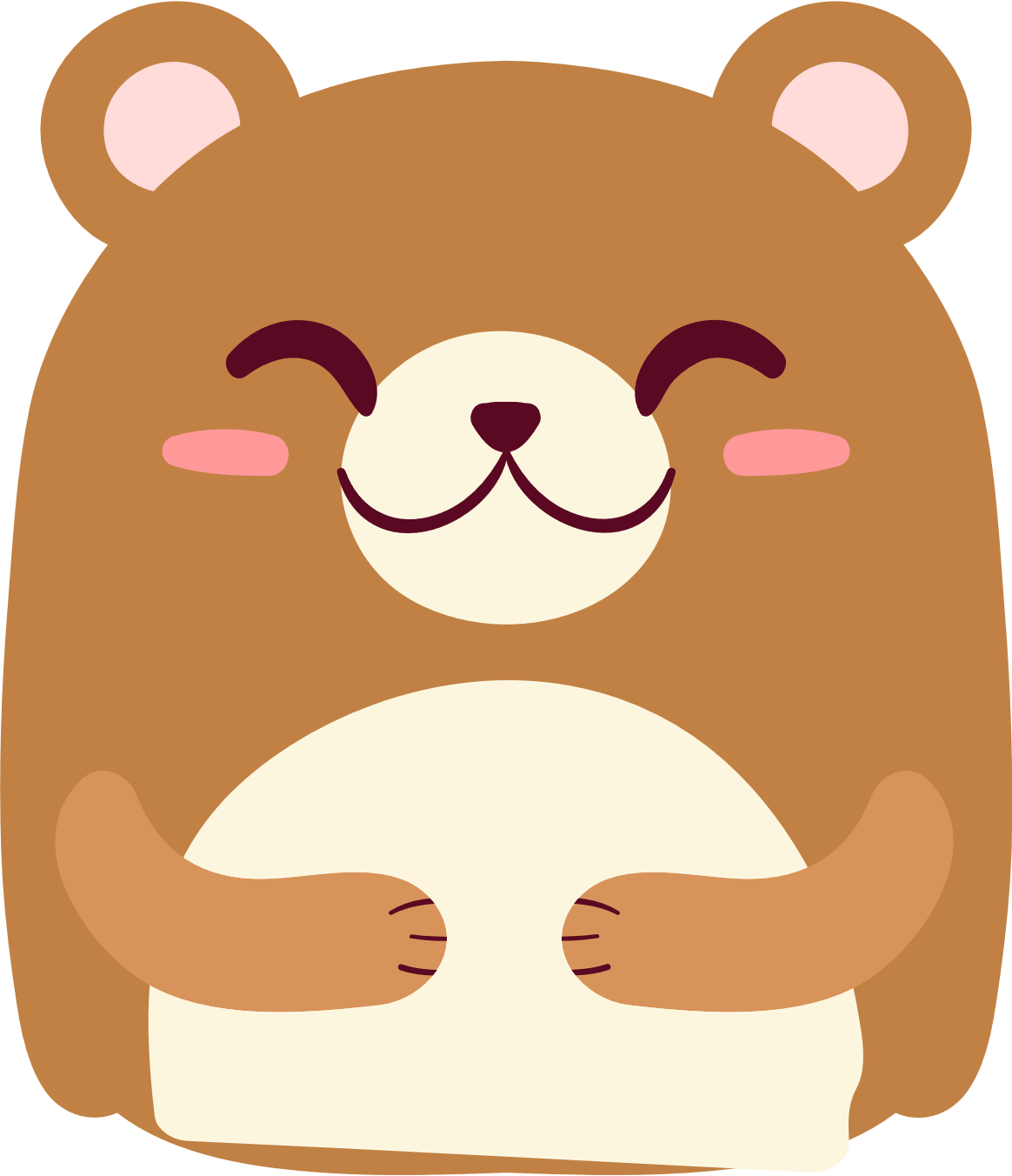 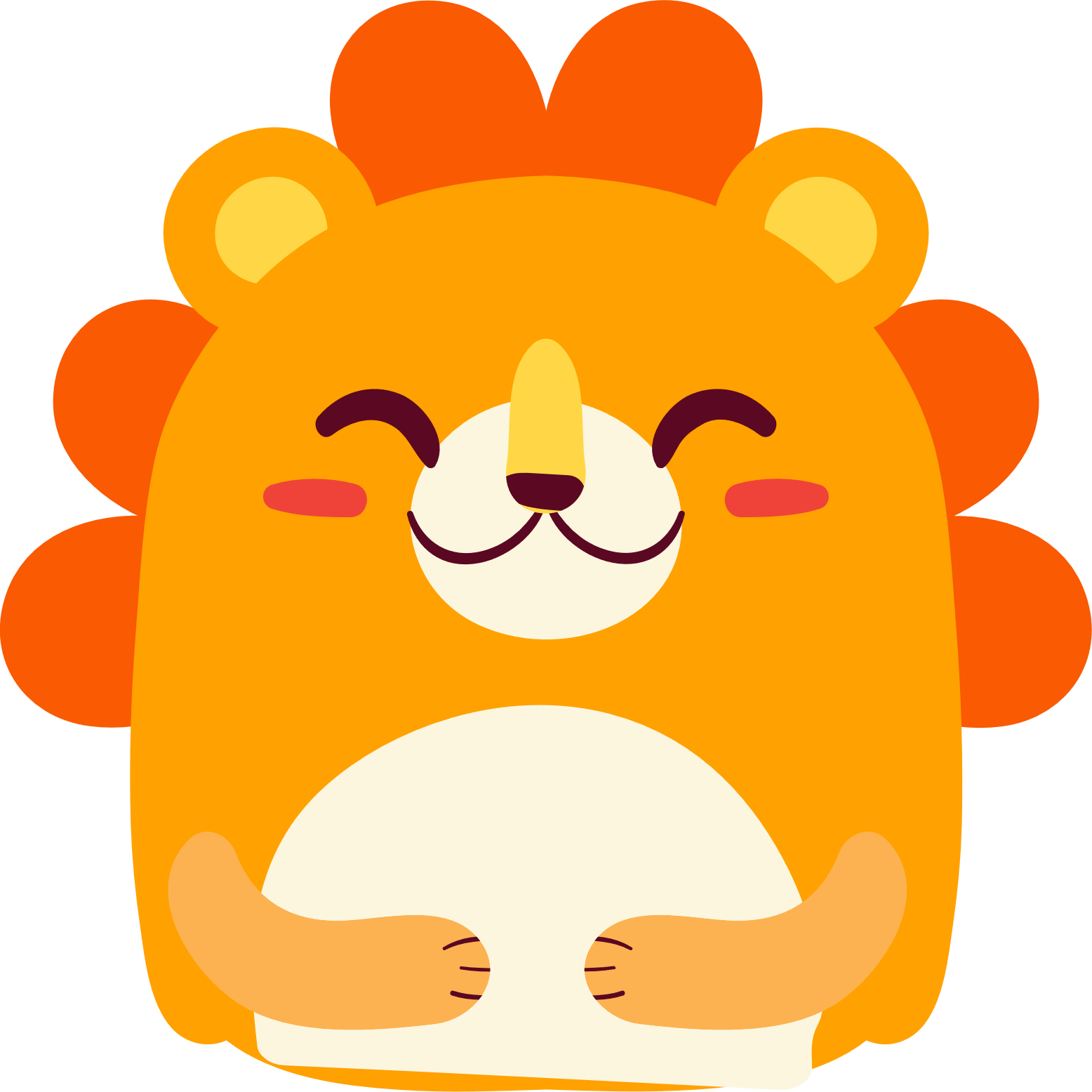 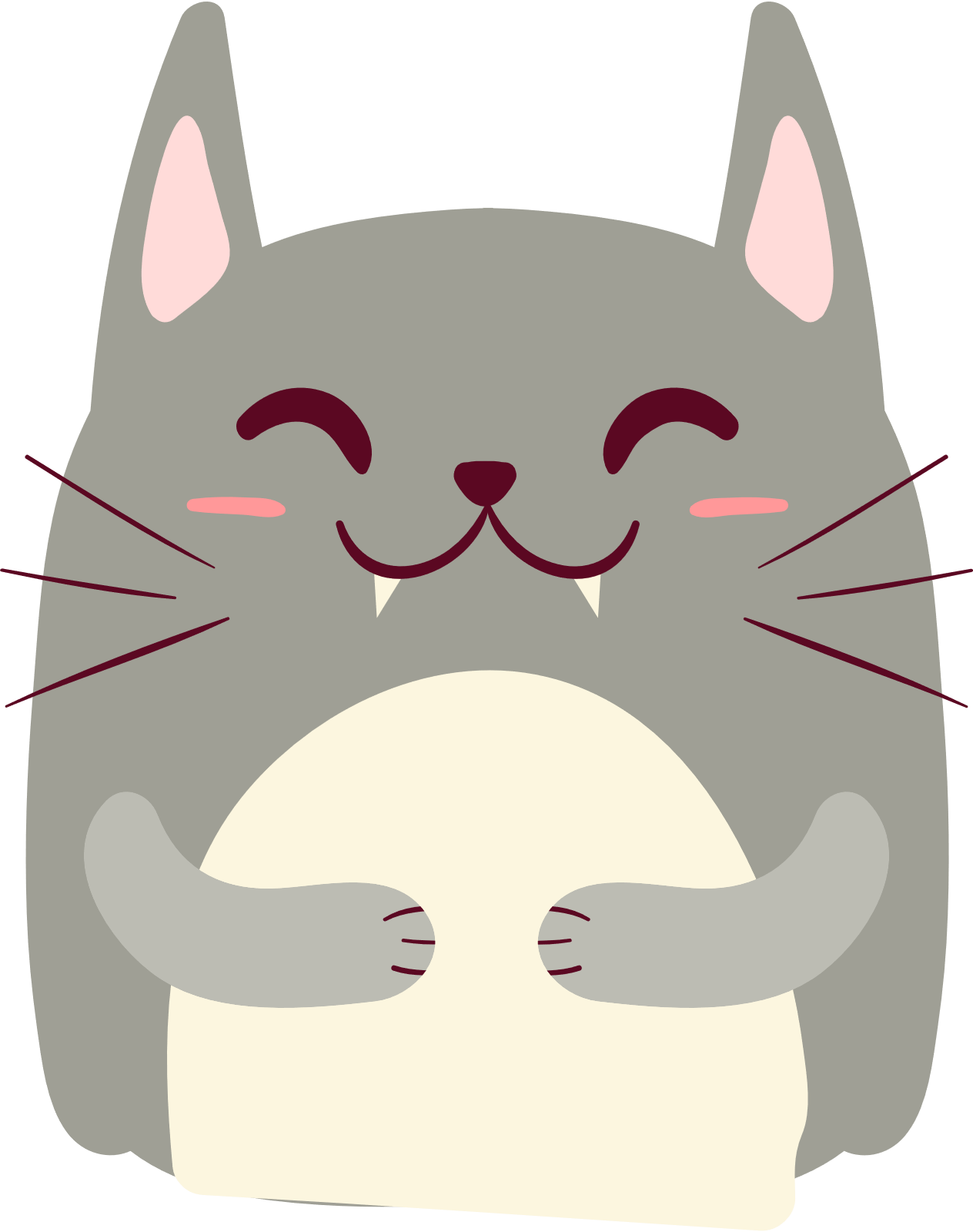 Are there any posters in the room?
Lesson 2
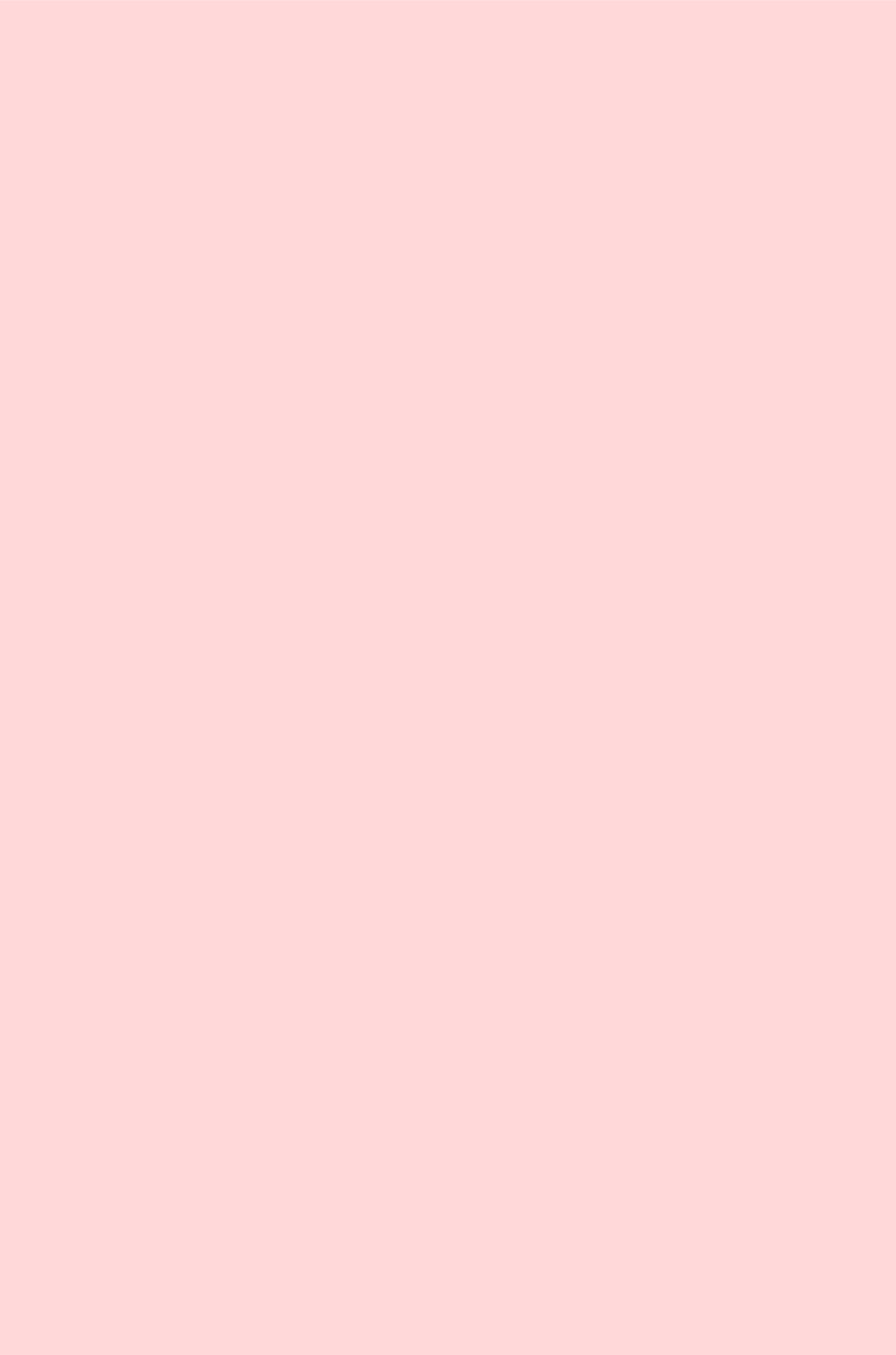 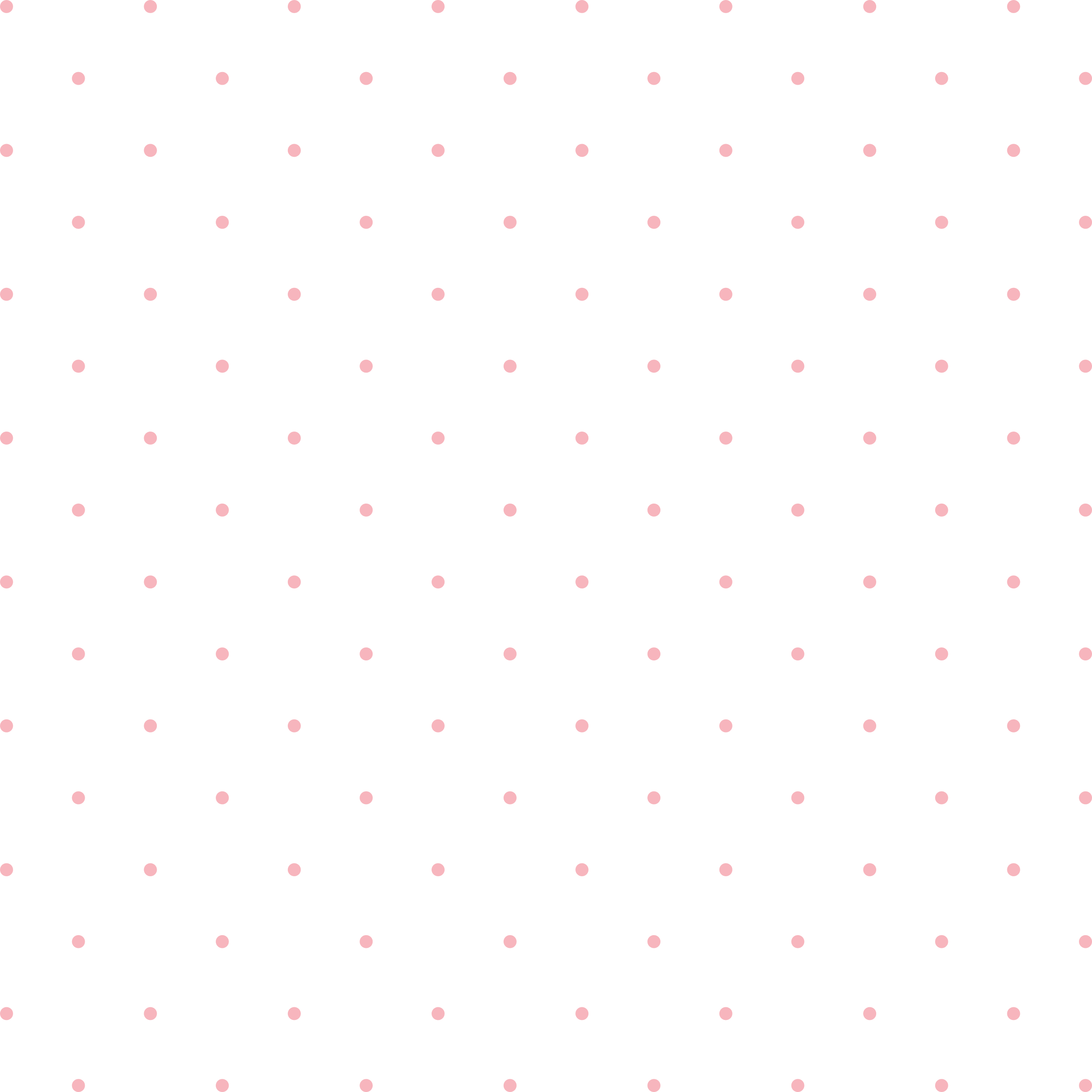 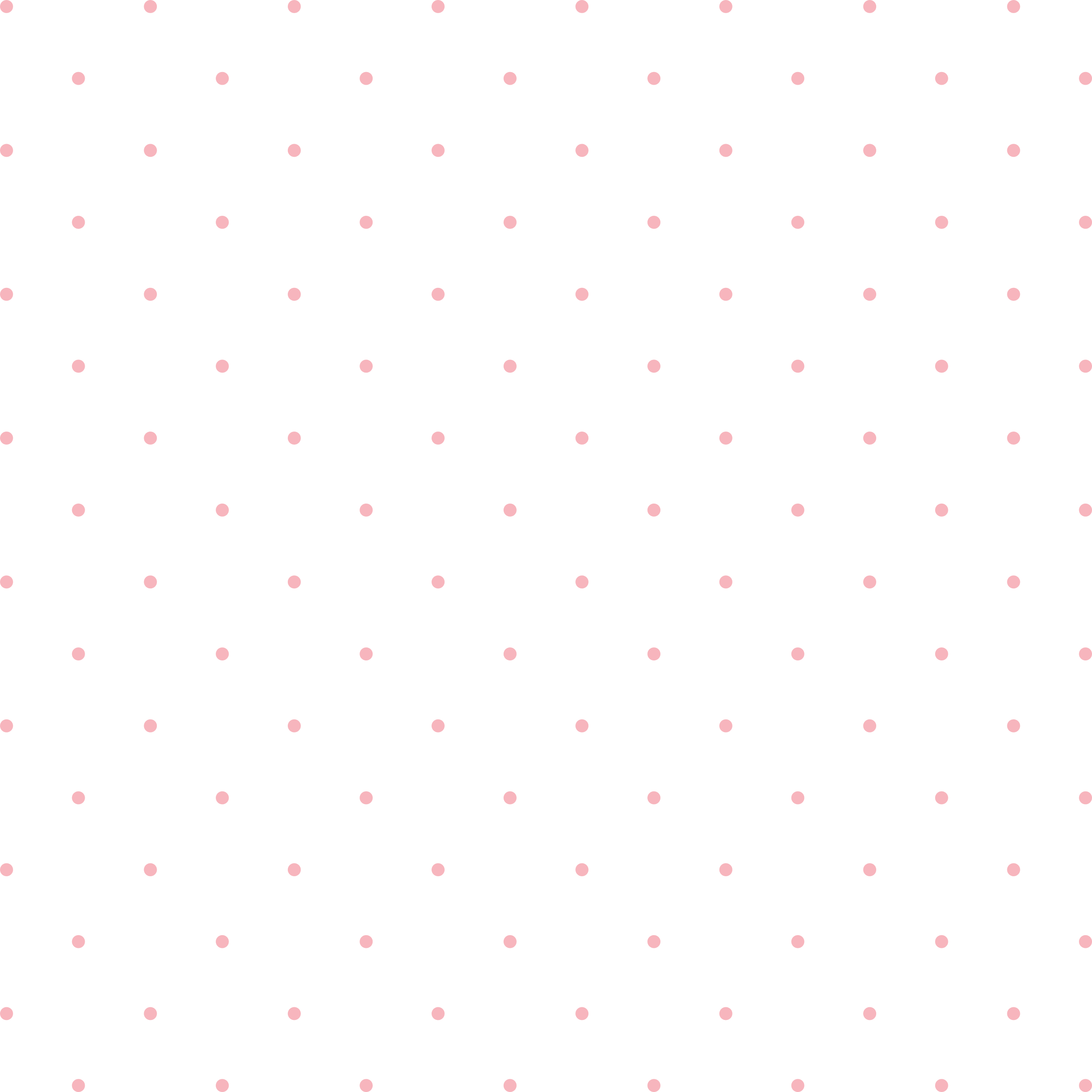 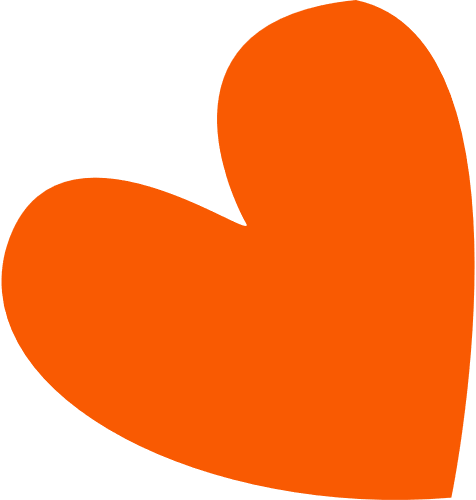 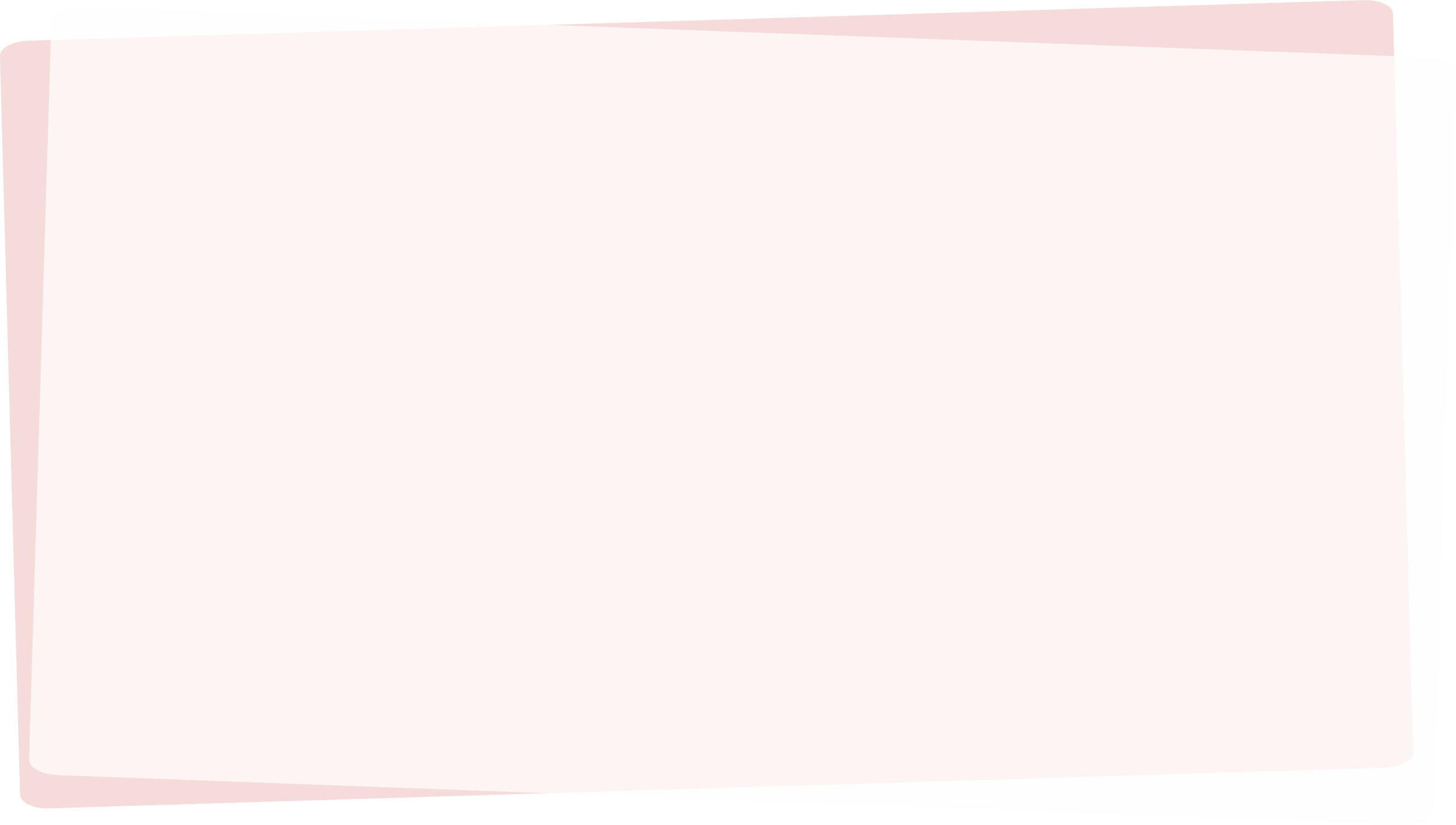 Objectives
Learn the singular and plural noun .
Review the  words and sentences.
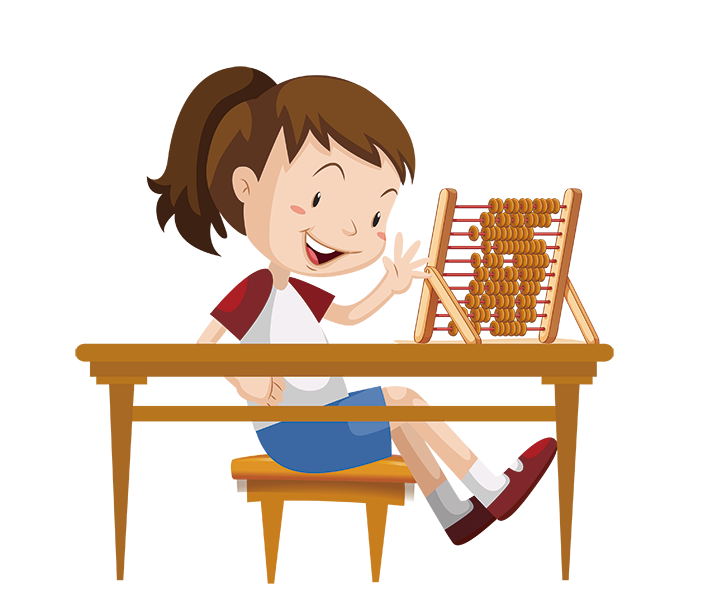 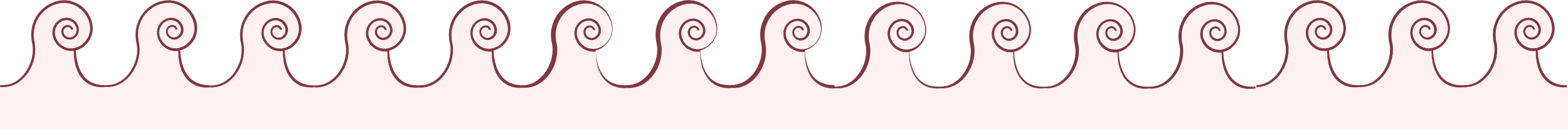 VOCABULARY
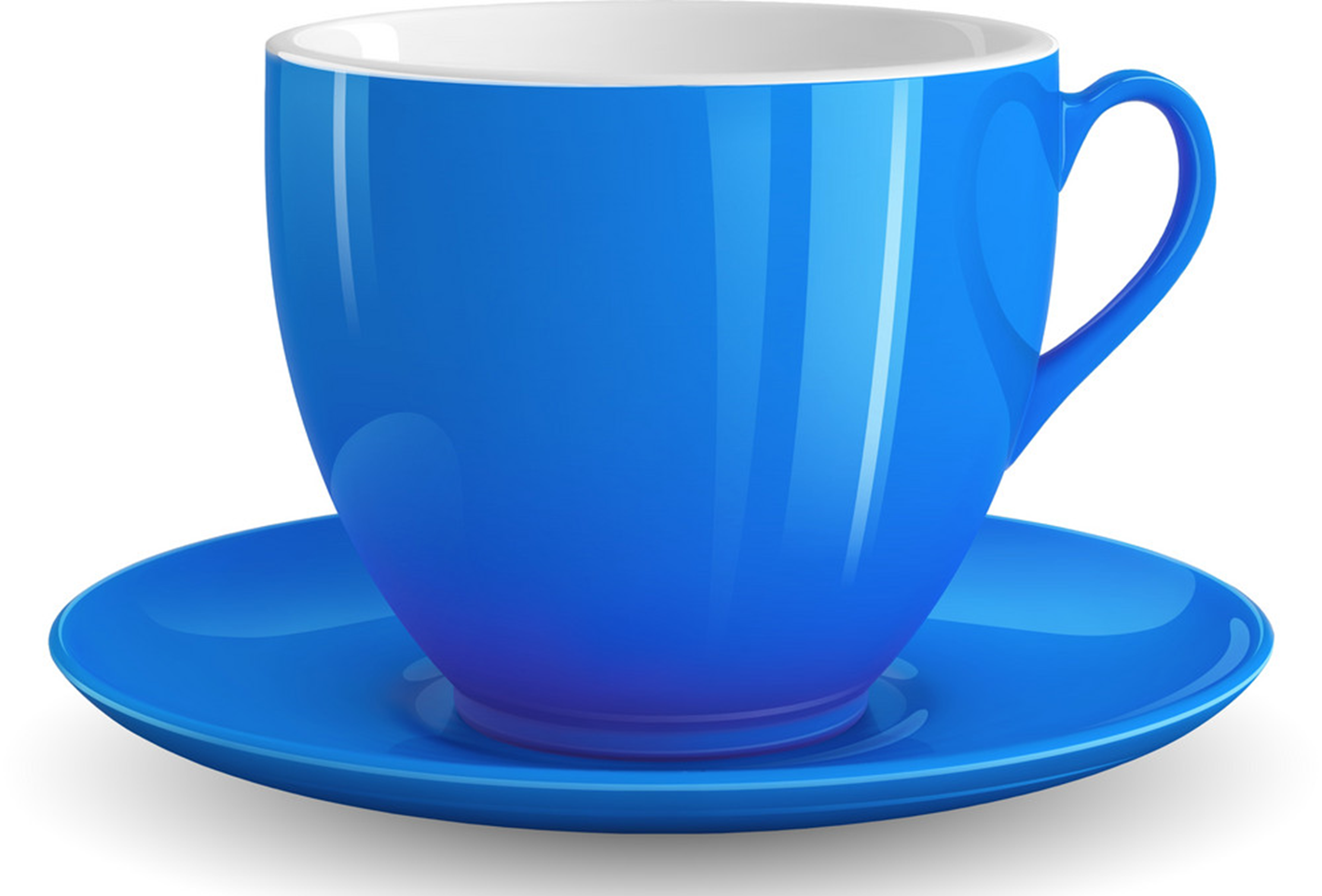 cup
/kʌp/
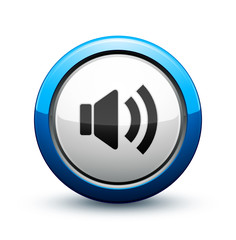 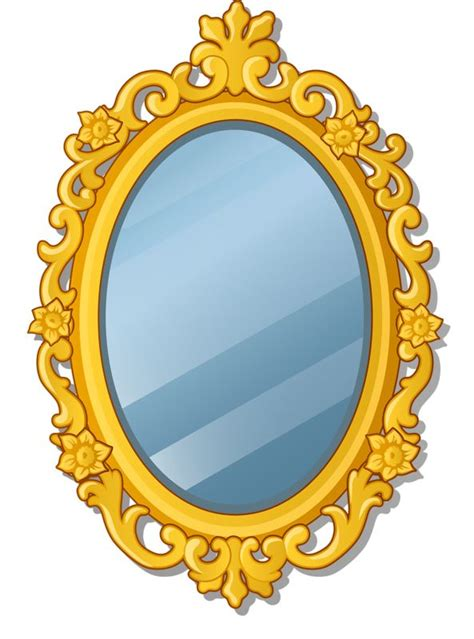 mirror
/ˈmɪrər/
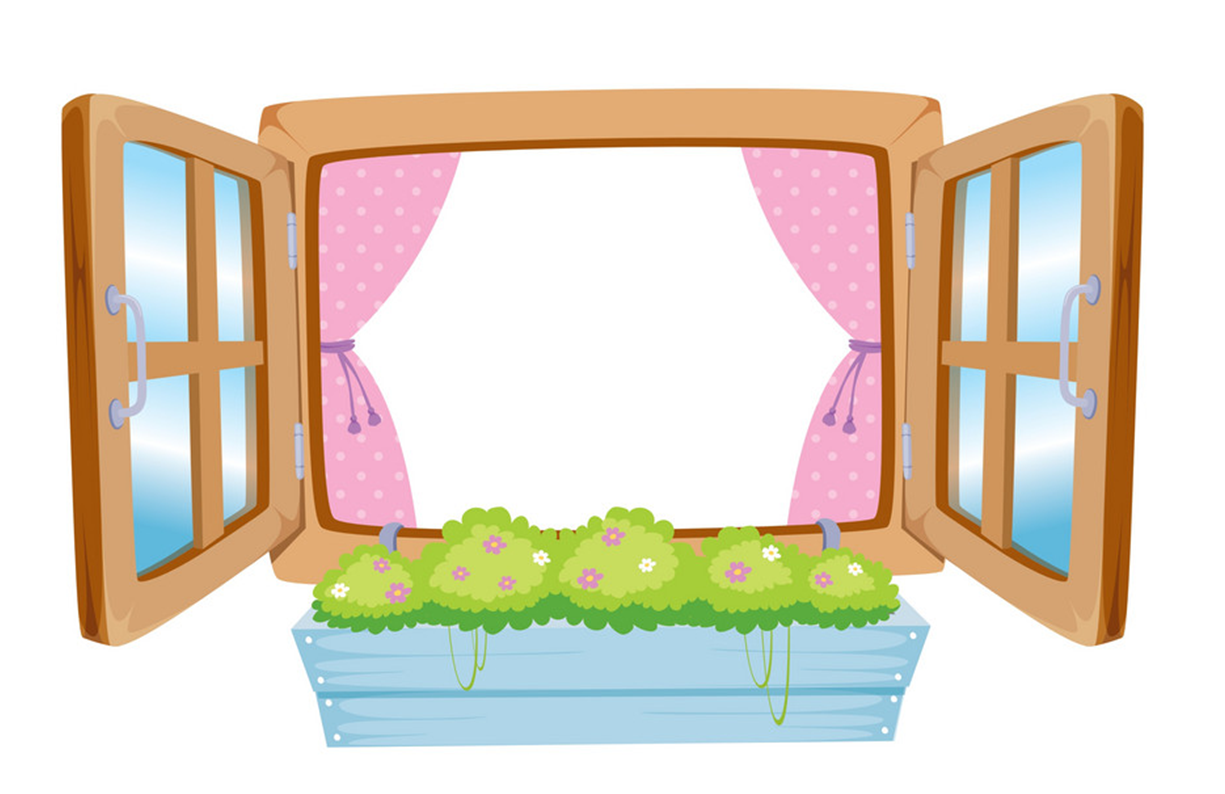 window
/ˈwɪndəʊ/
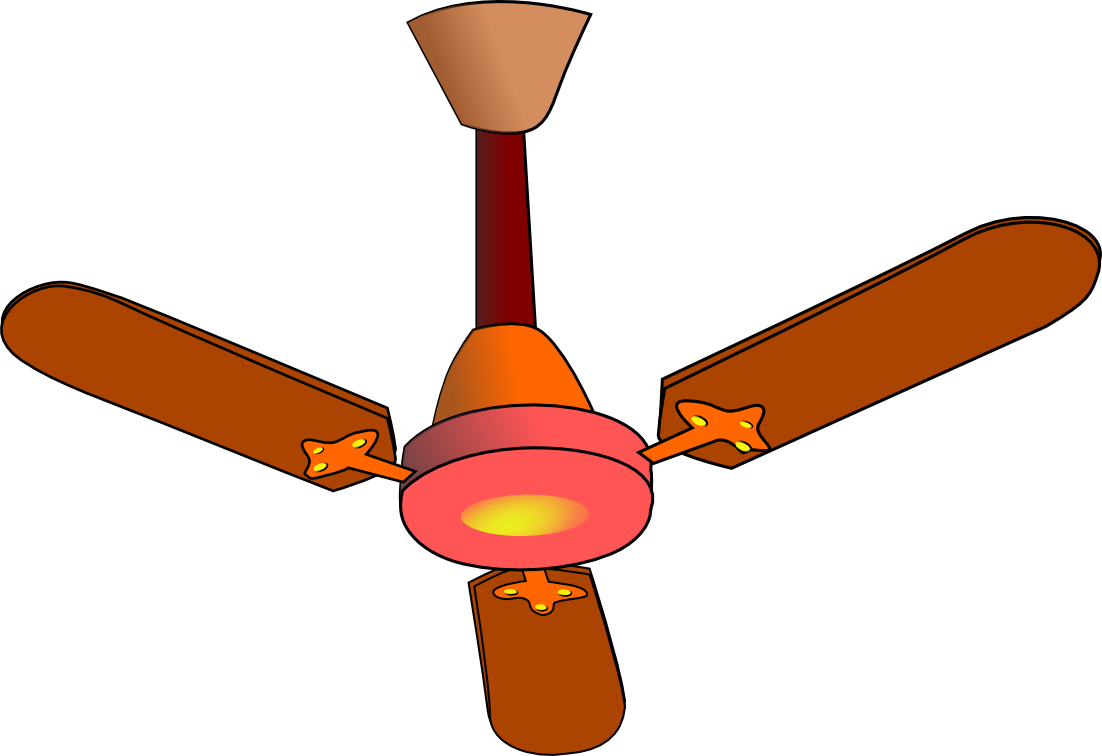 fan
/fæn/
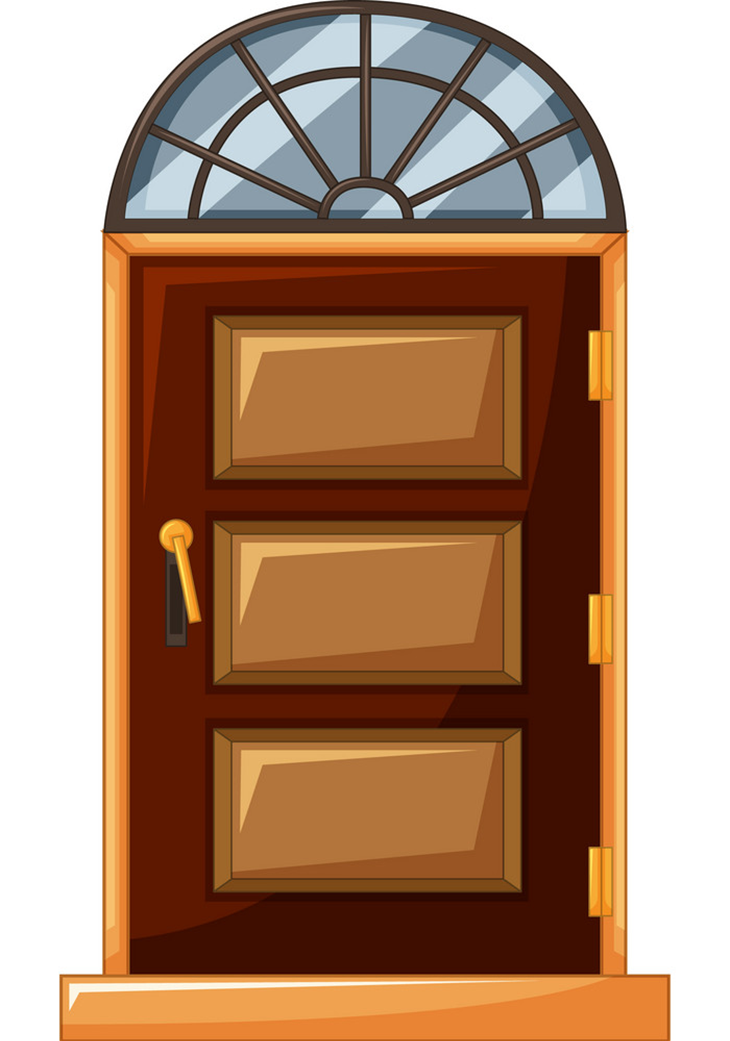 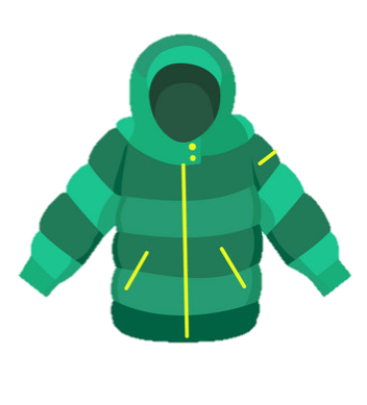 door
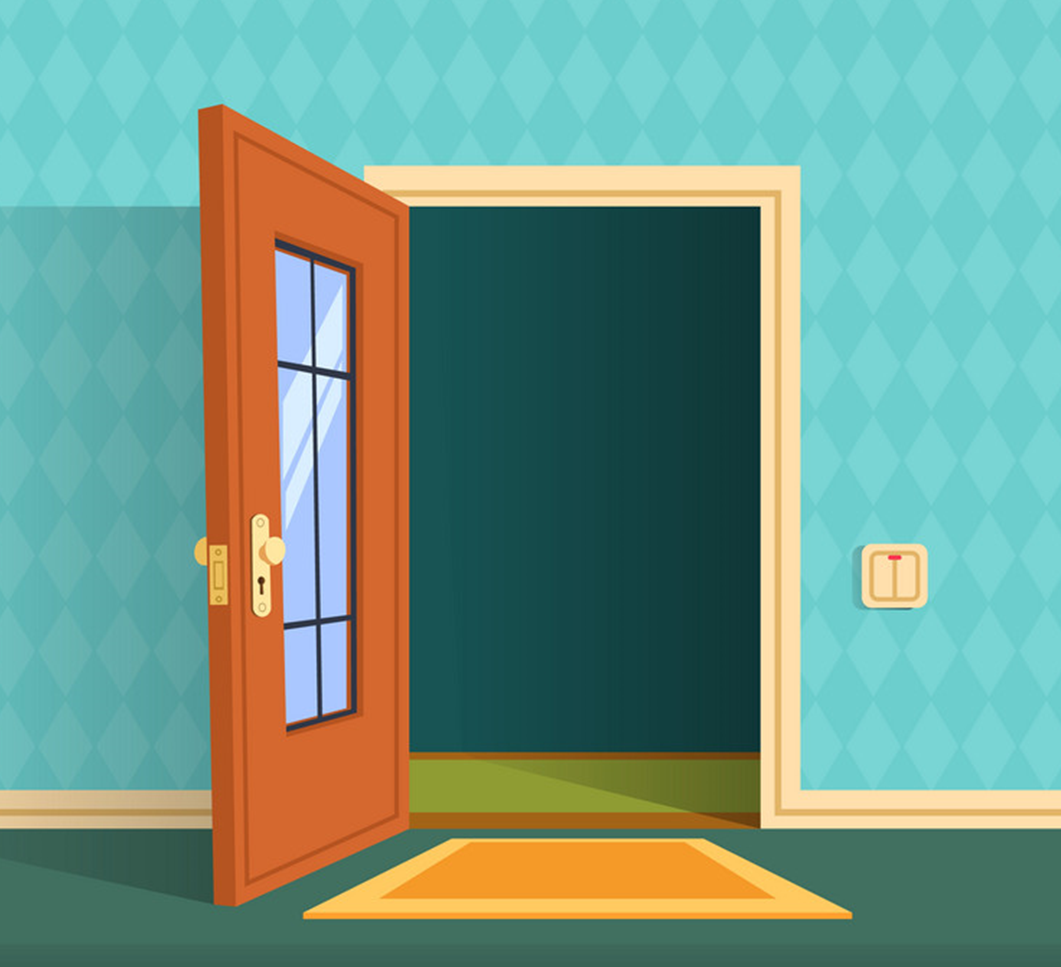 /dɔːr/
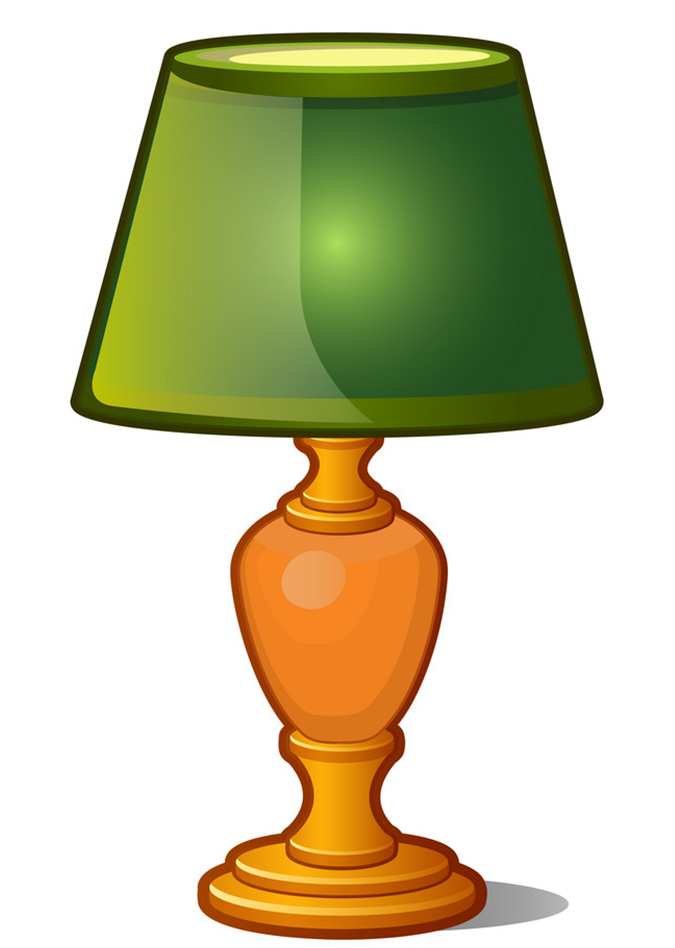 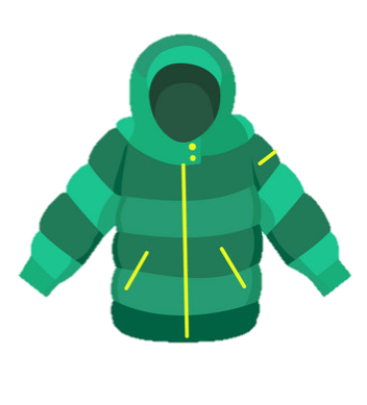 lamp
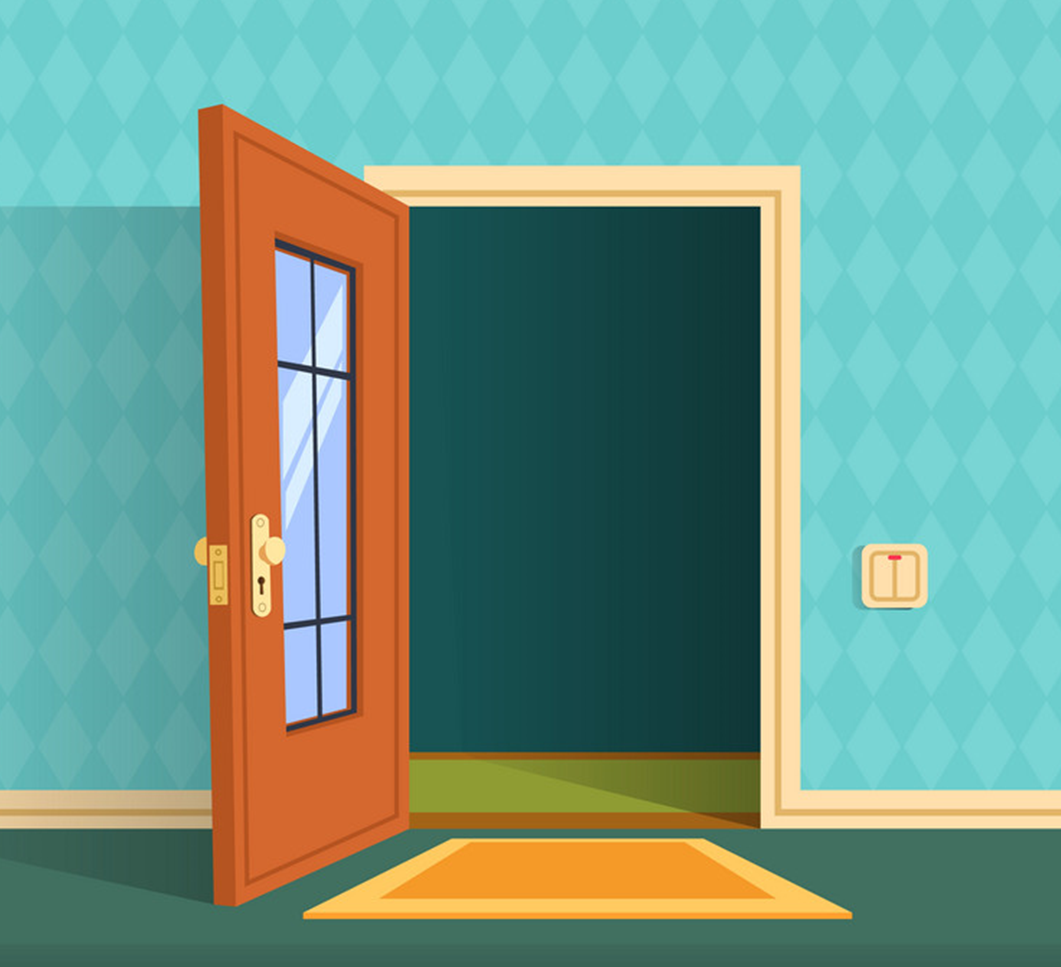 /læmp/
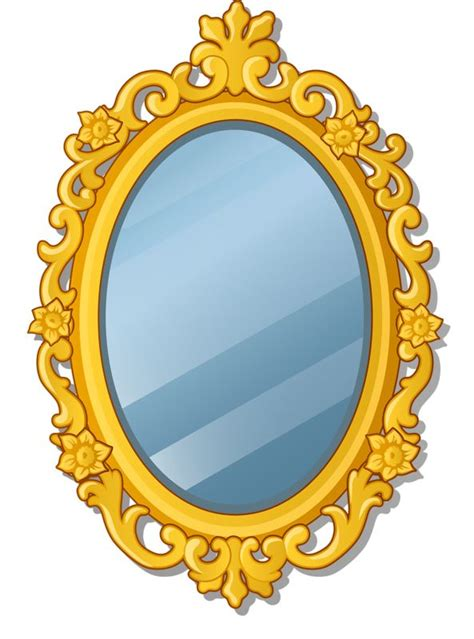 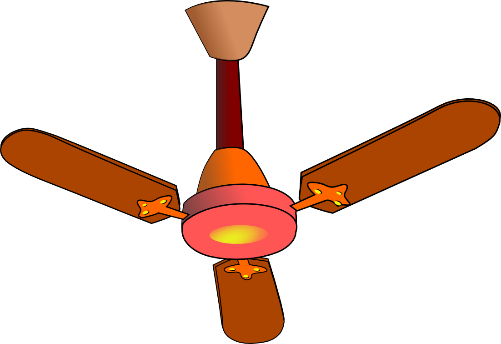 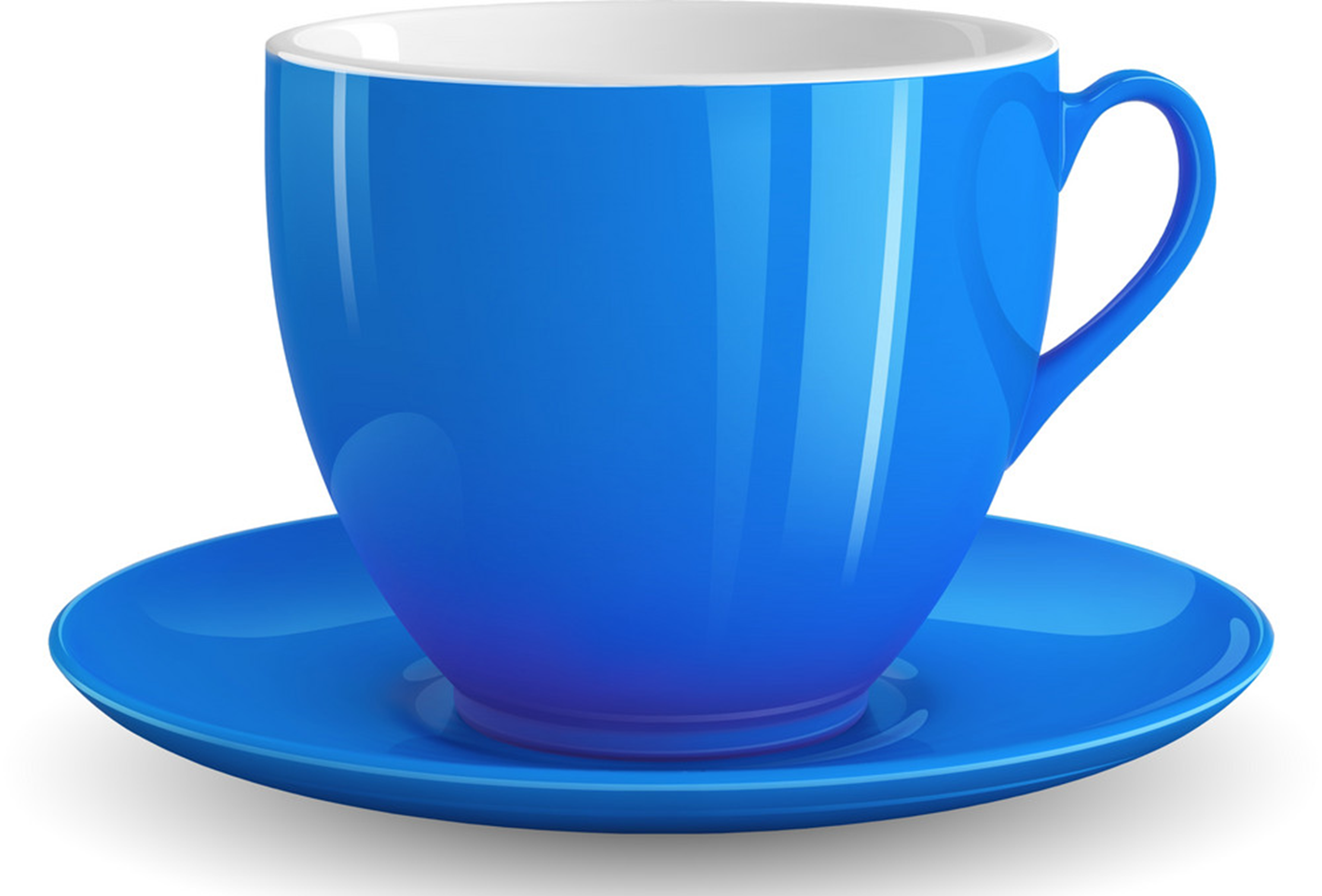 a mirror
a fan
a cup
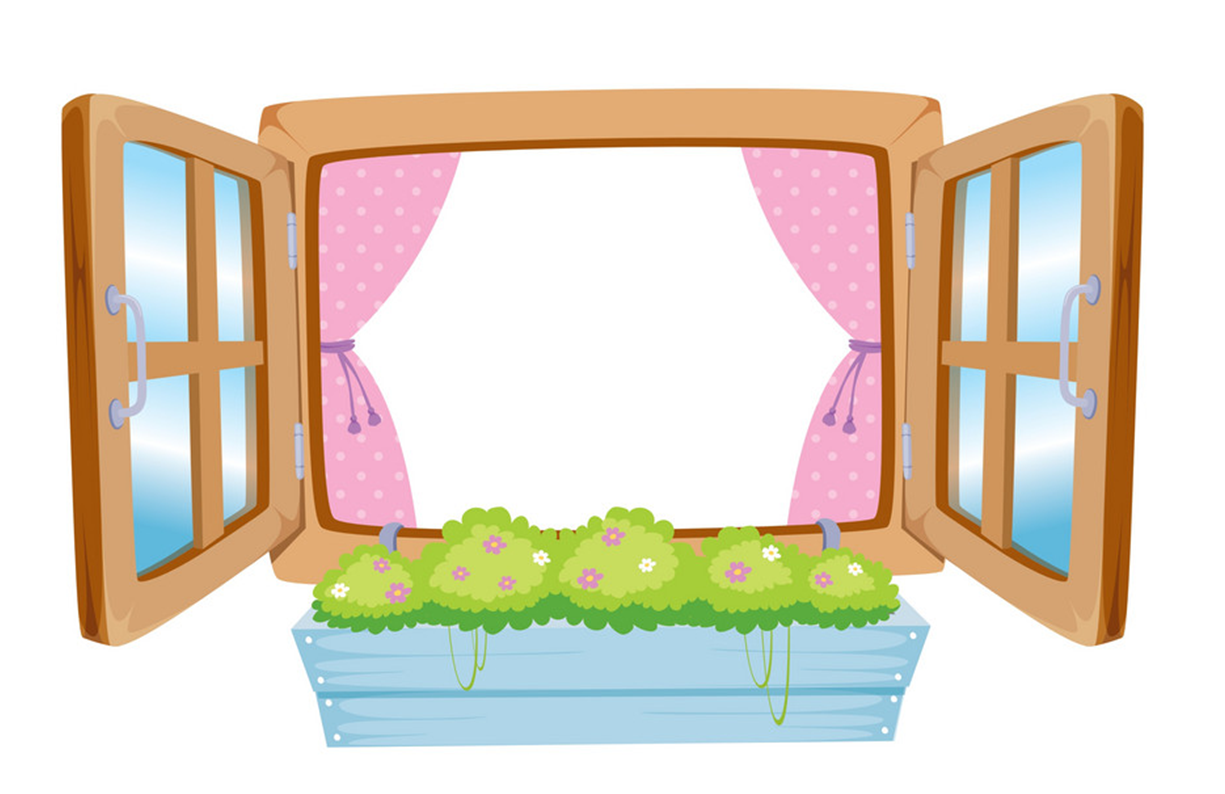 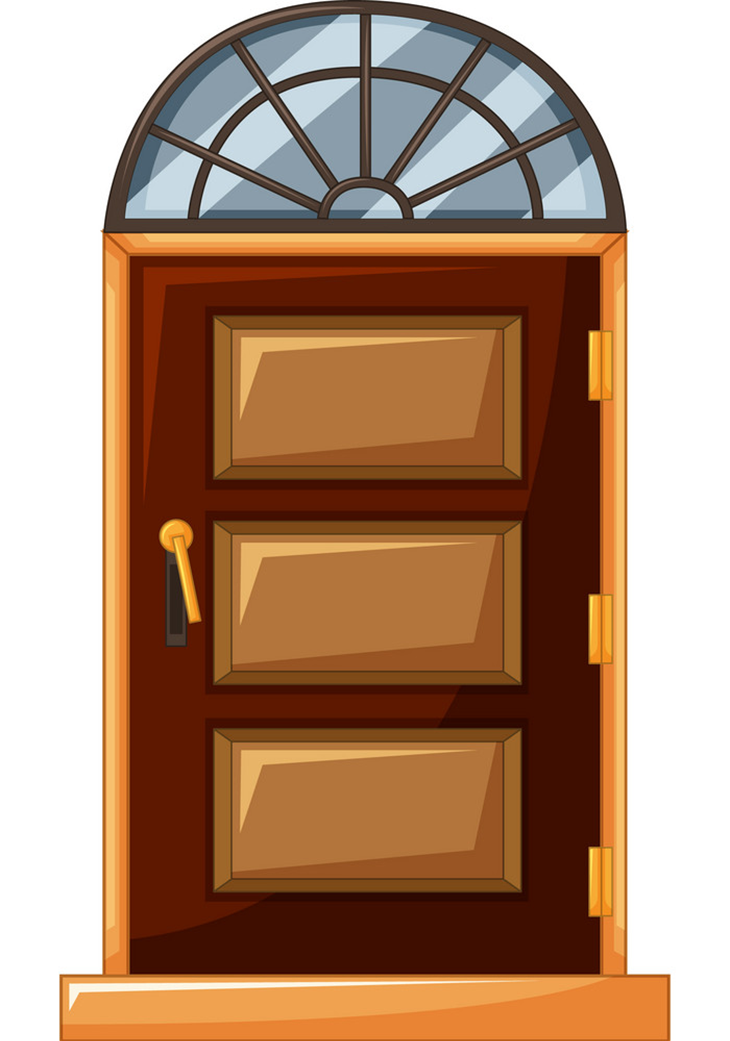 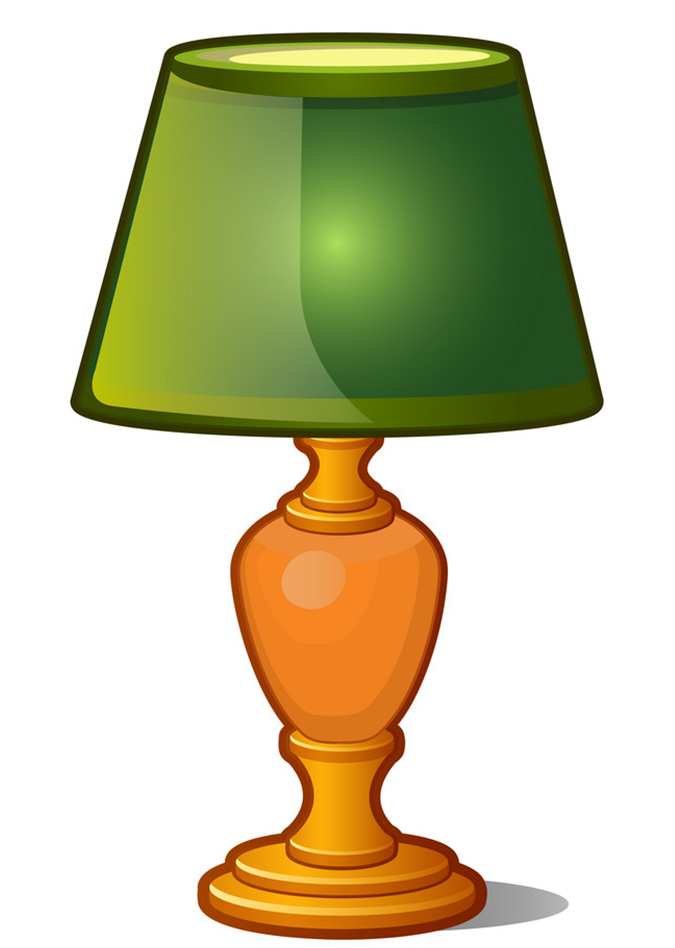 a lamp
a window
a door
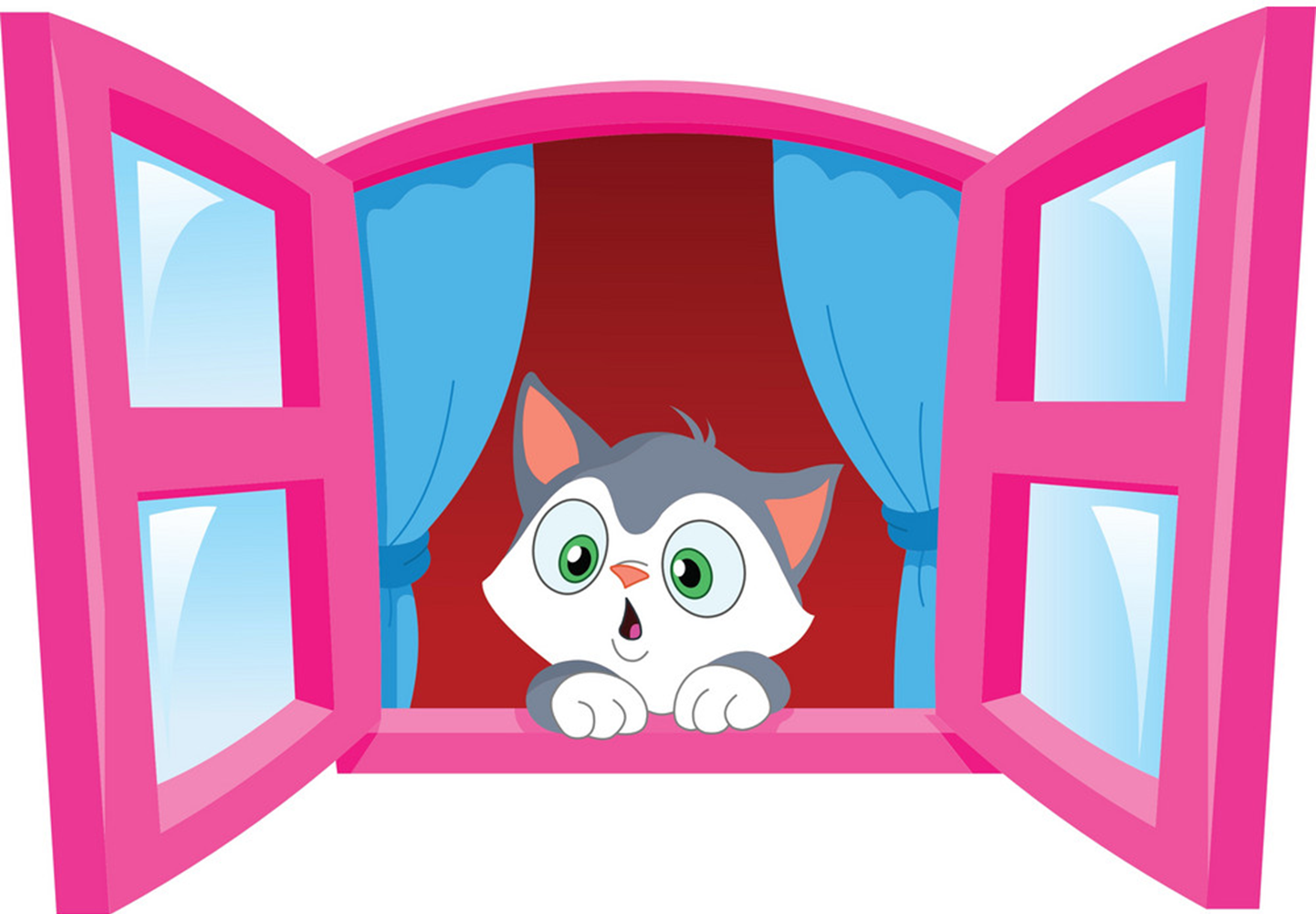 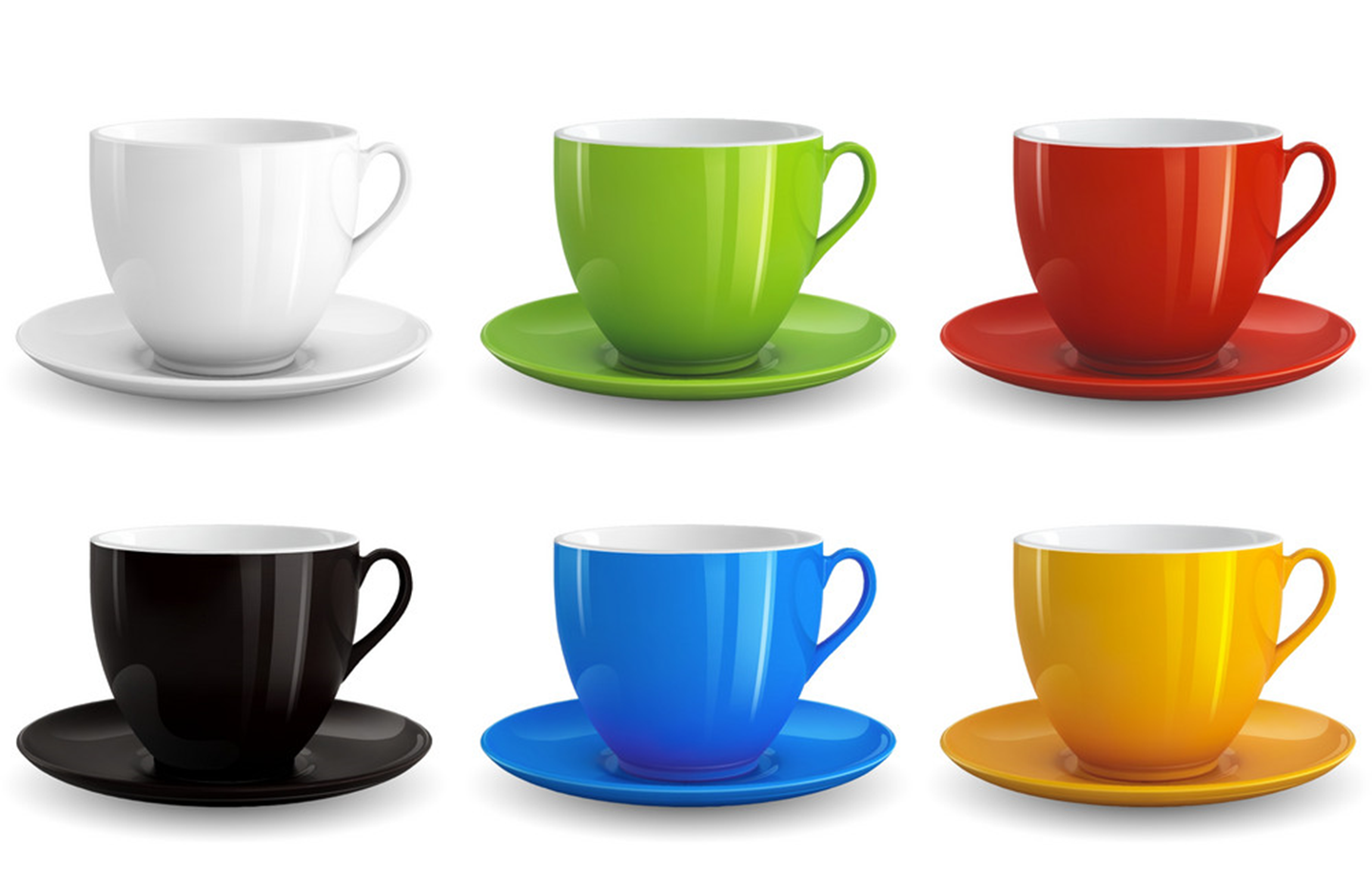 mirrors
fans
cups
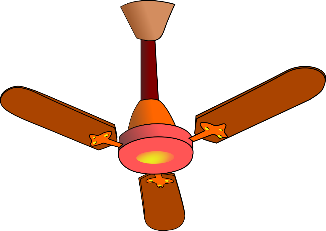 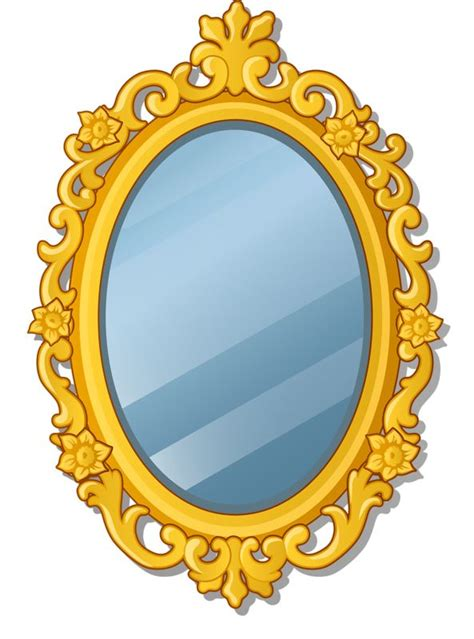 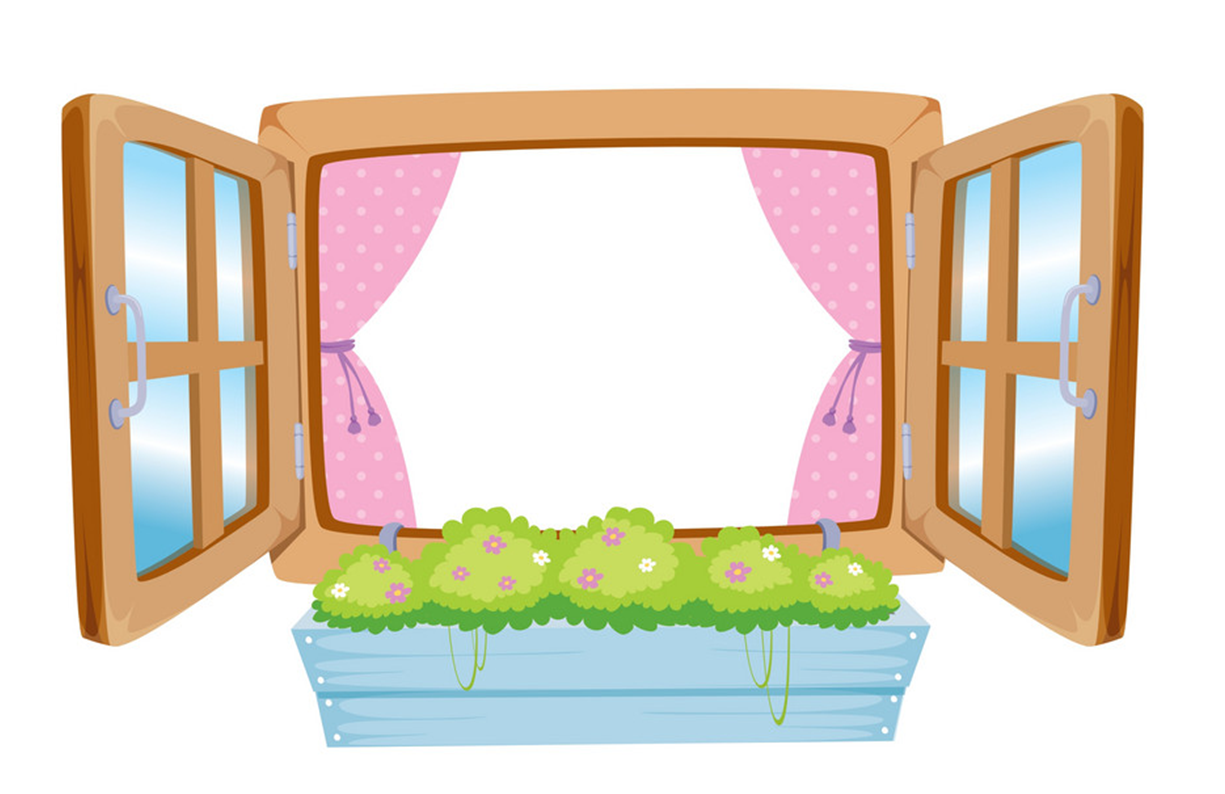 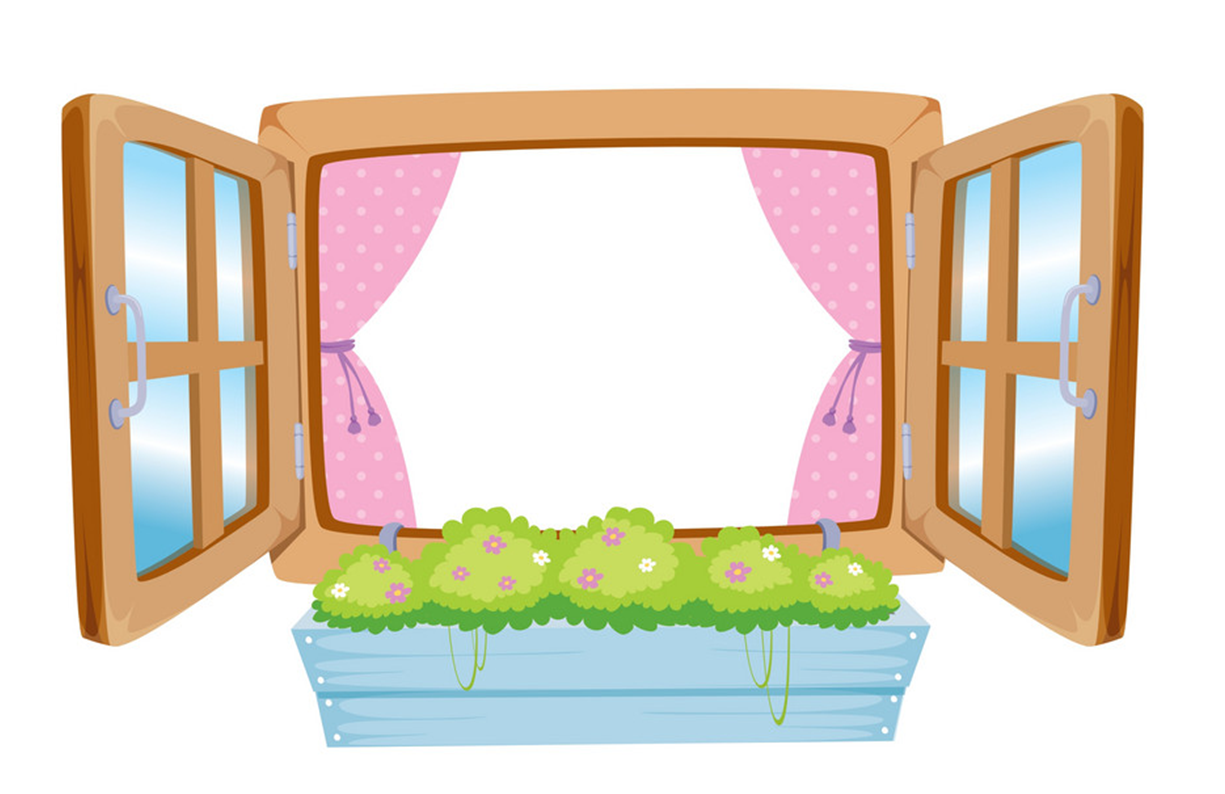 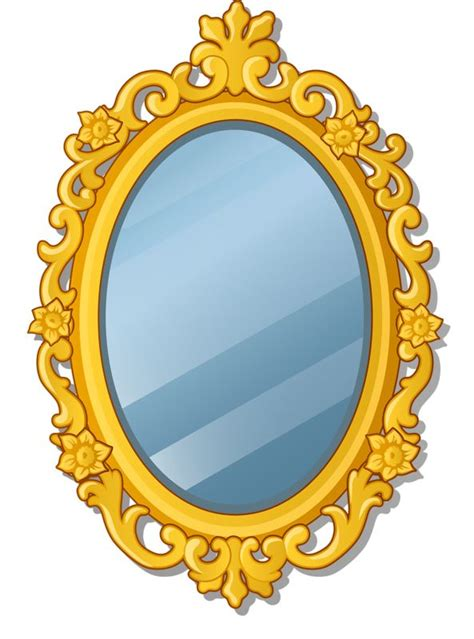 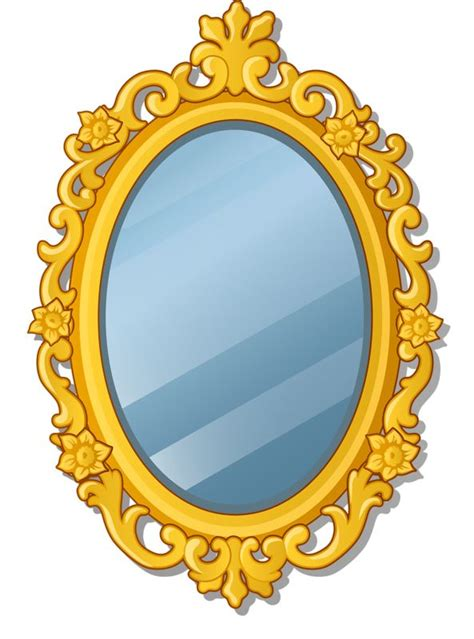 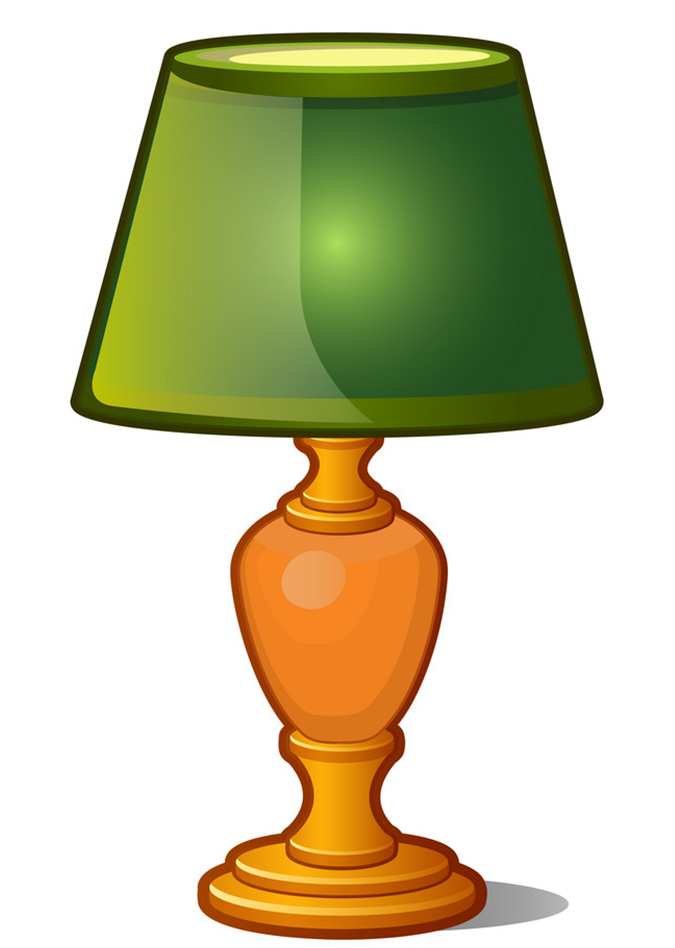 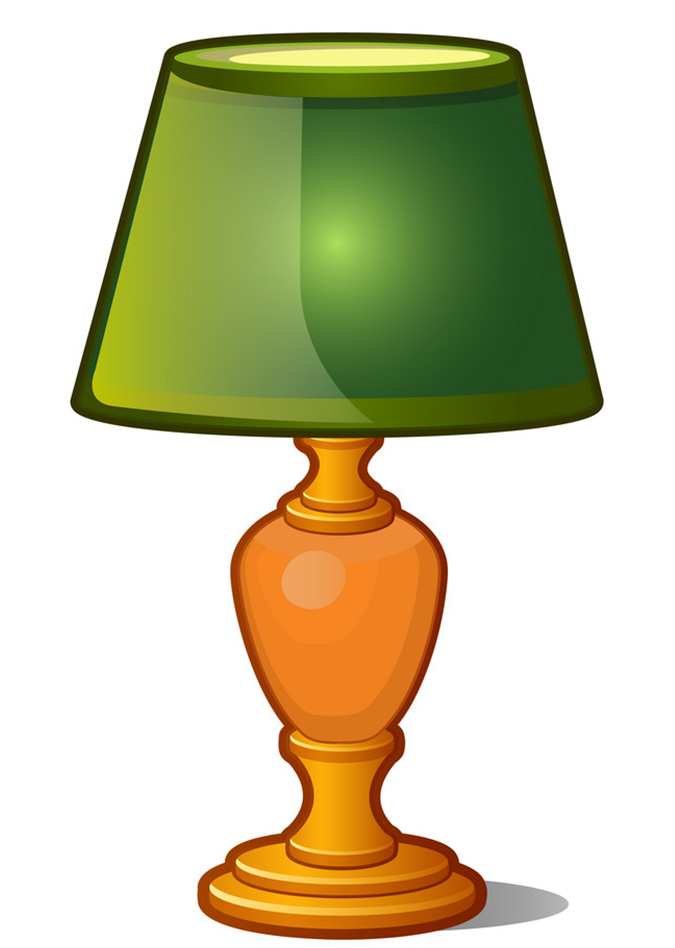 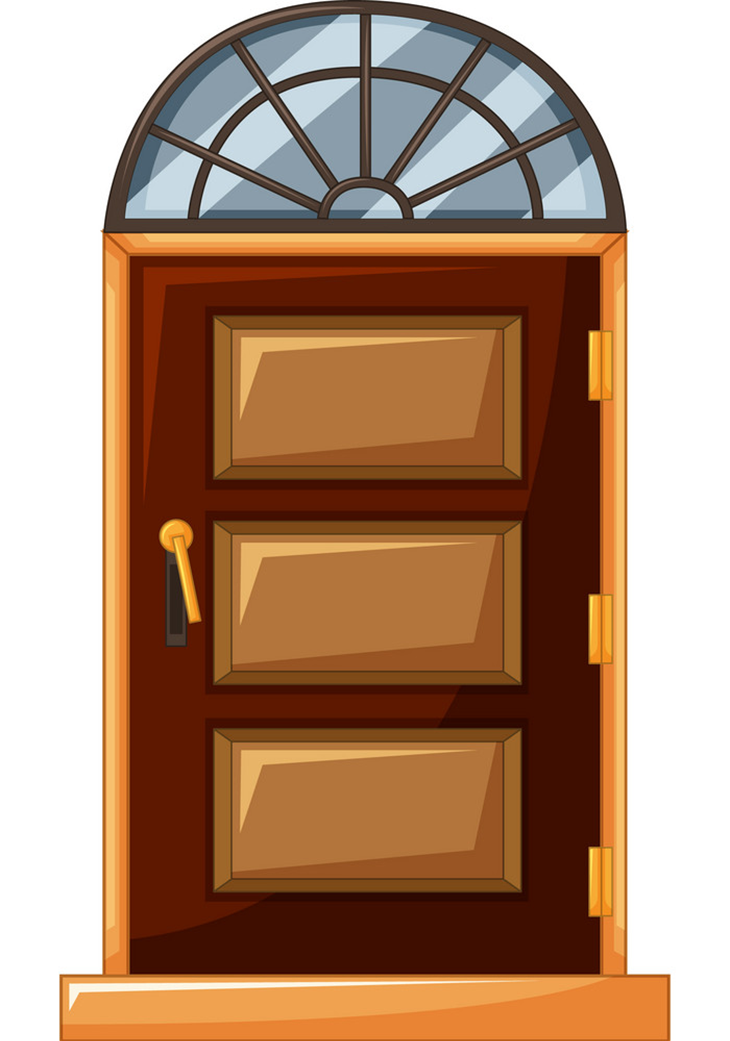 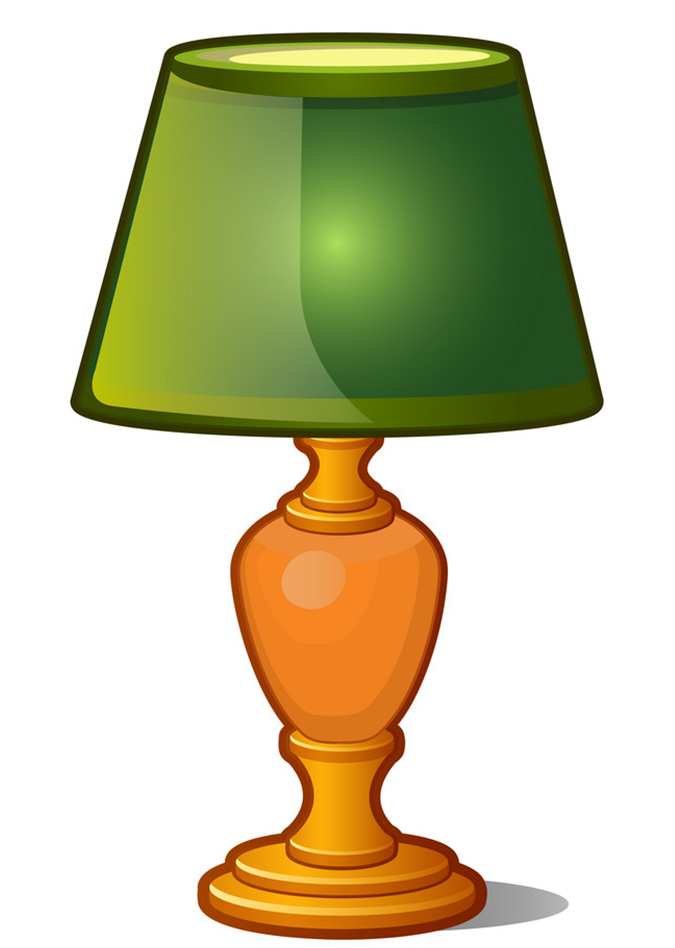 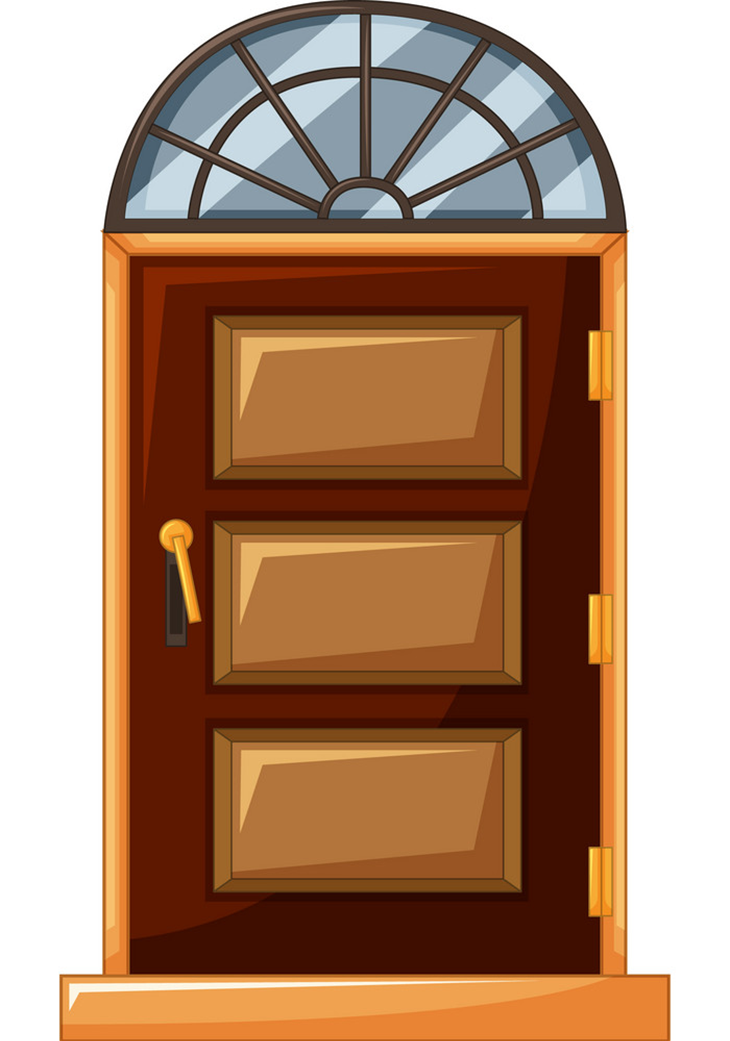 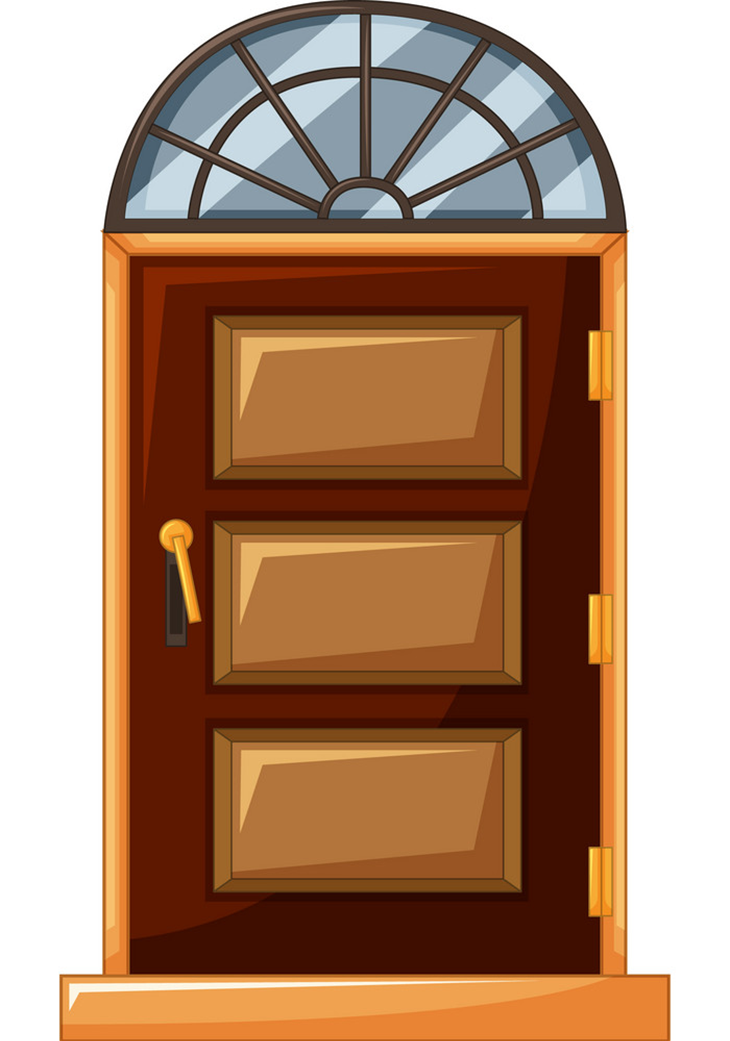 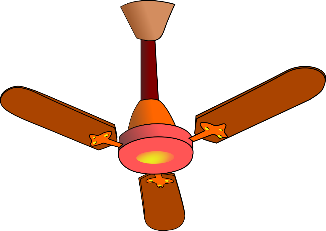 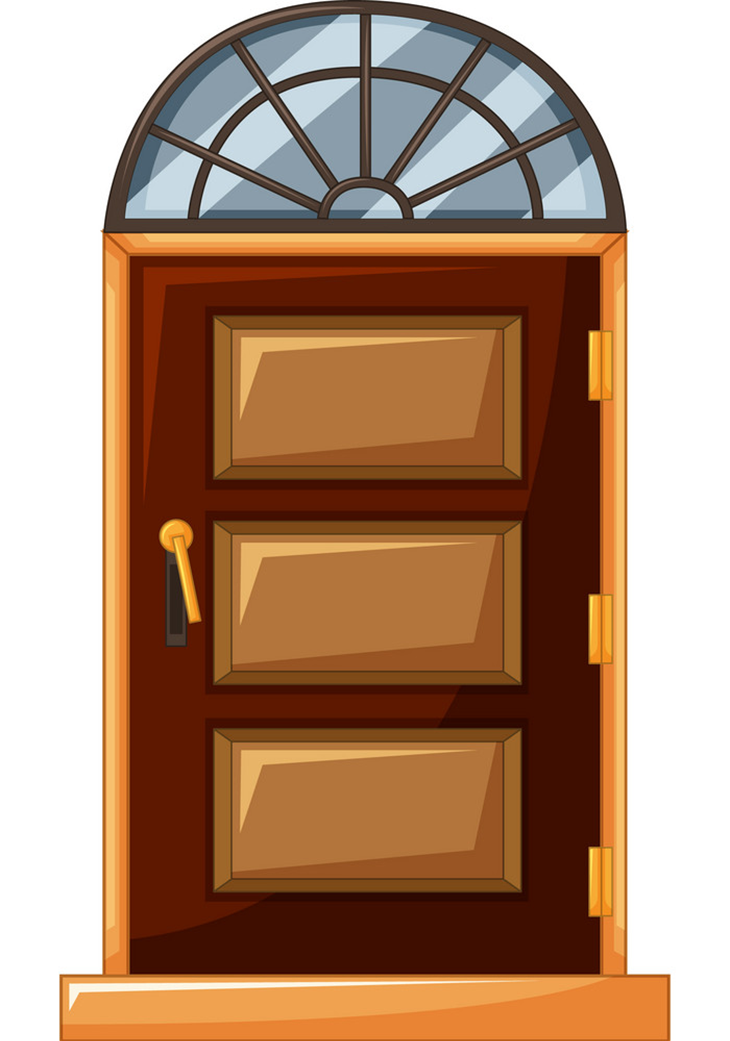 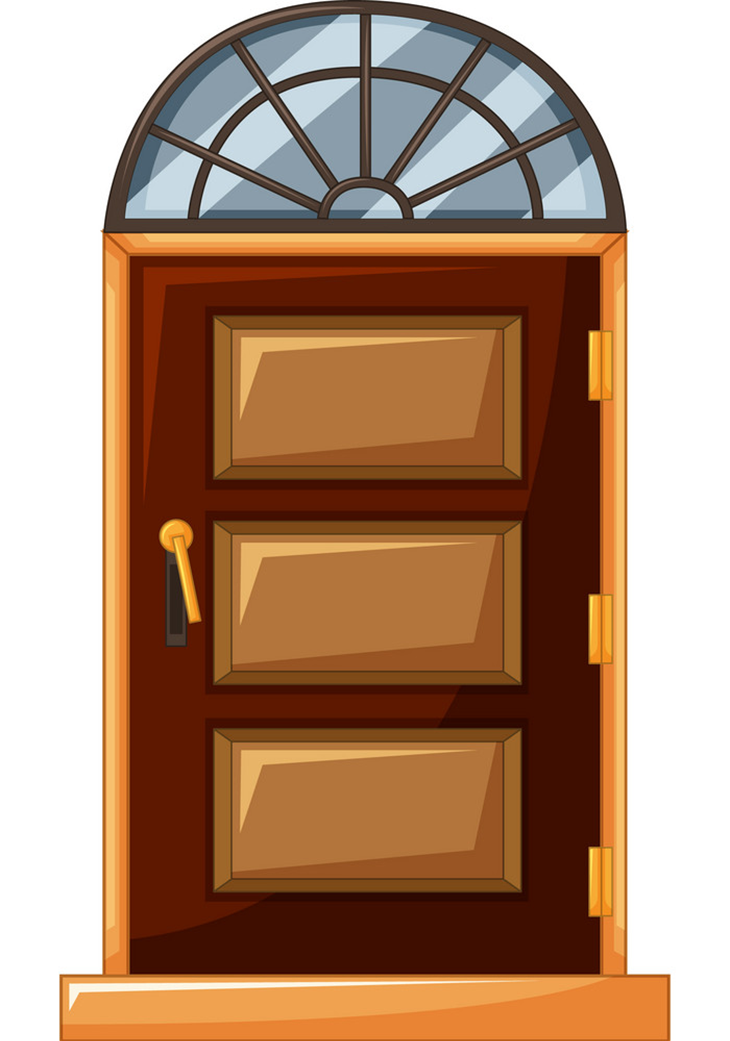 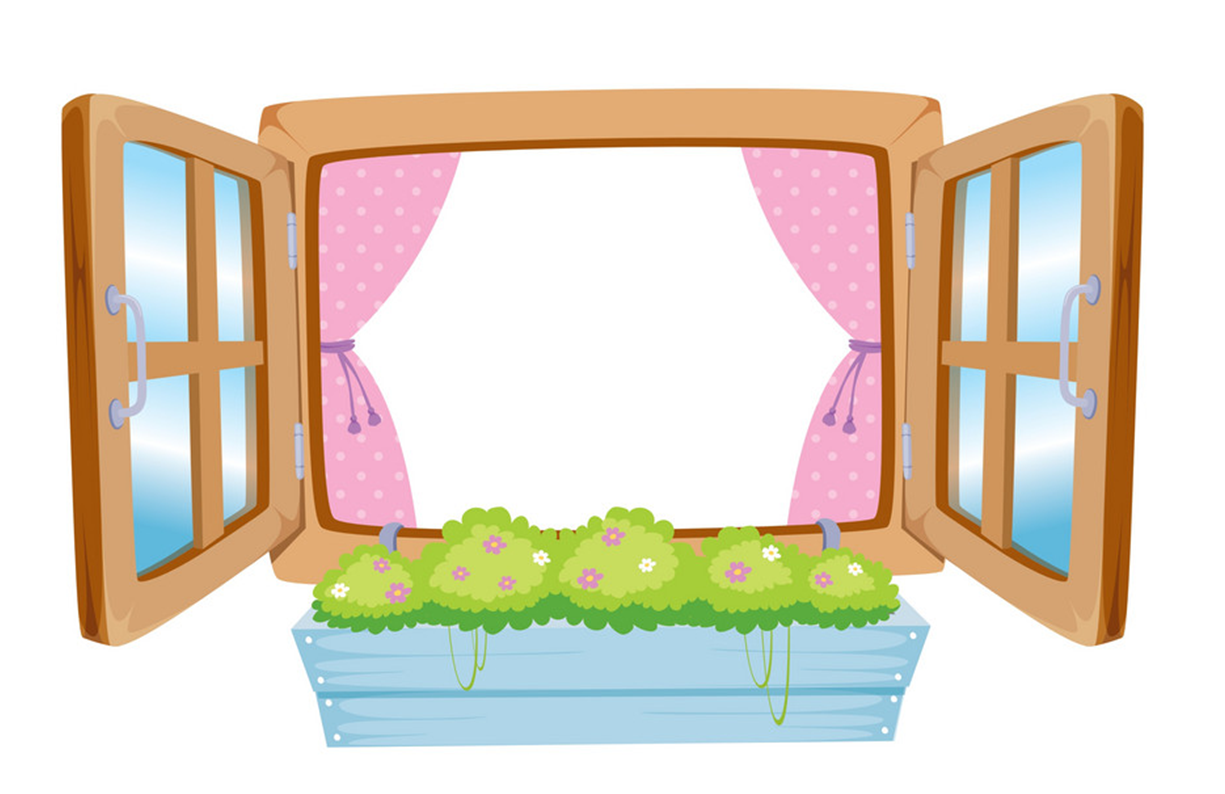 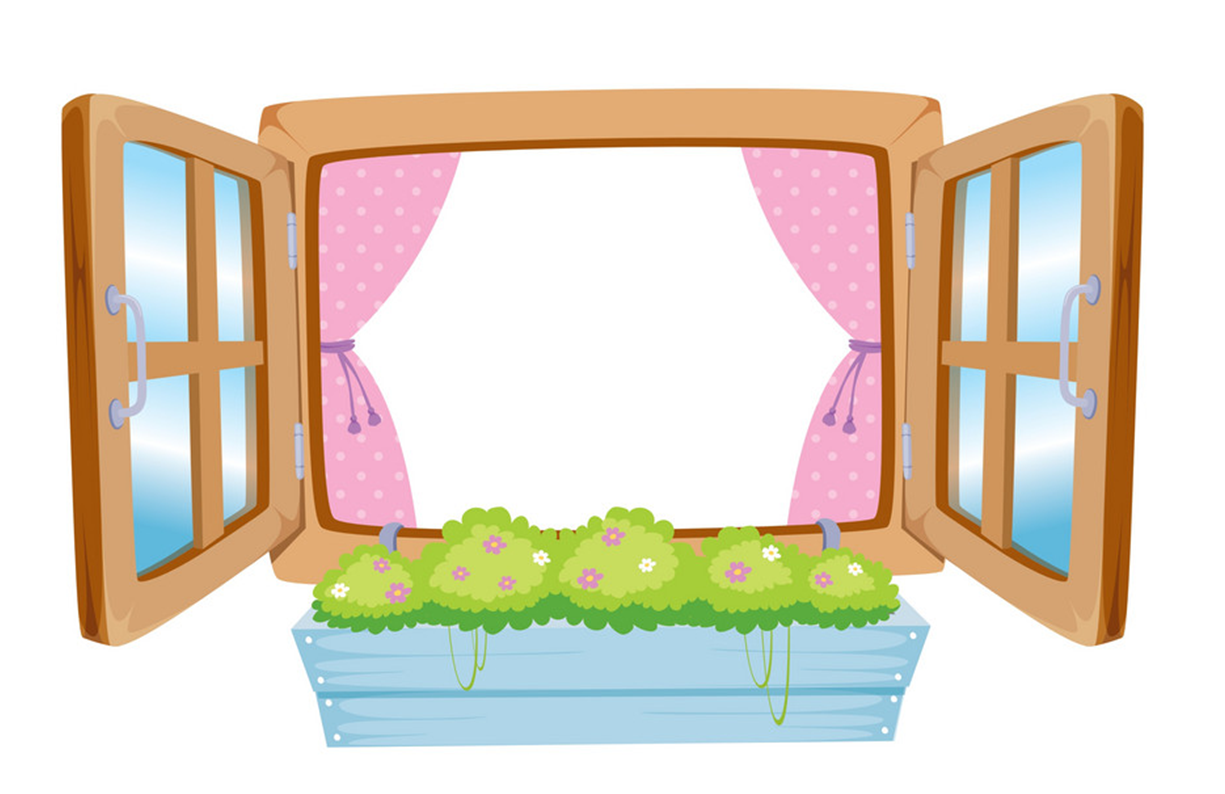 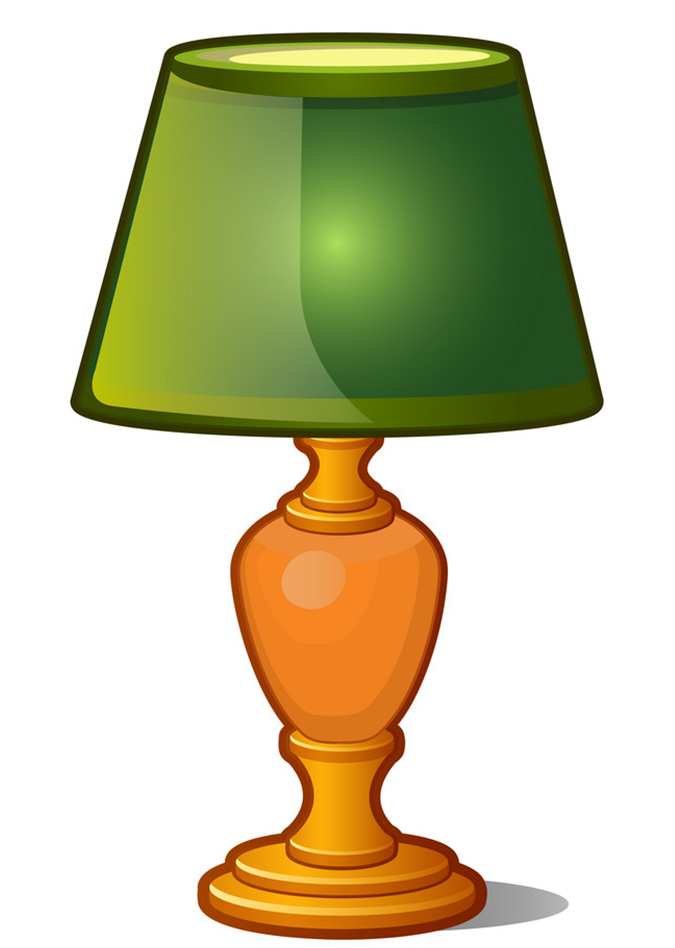 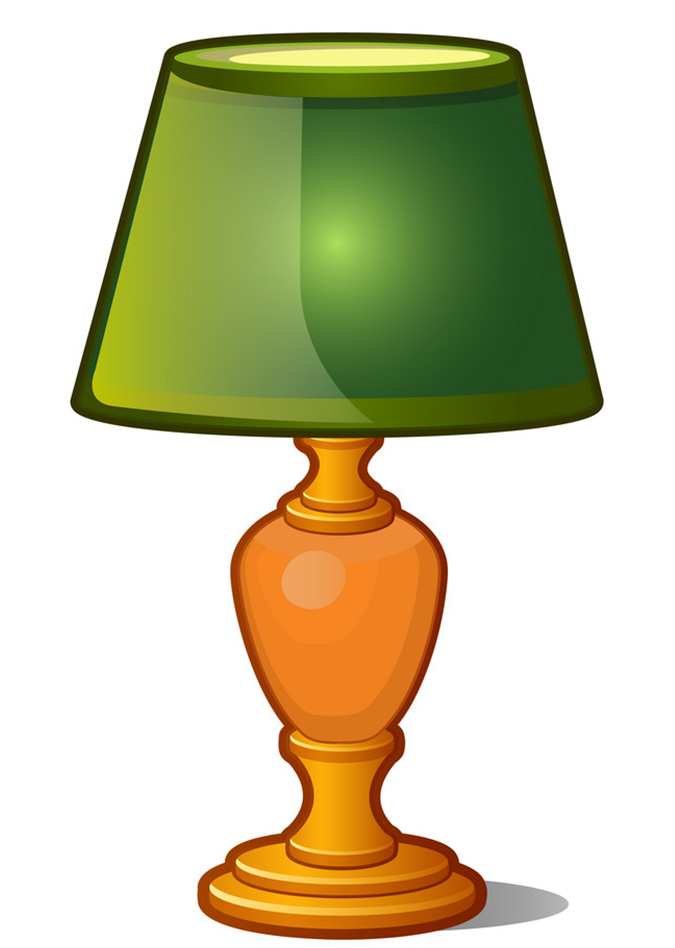 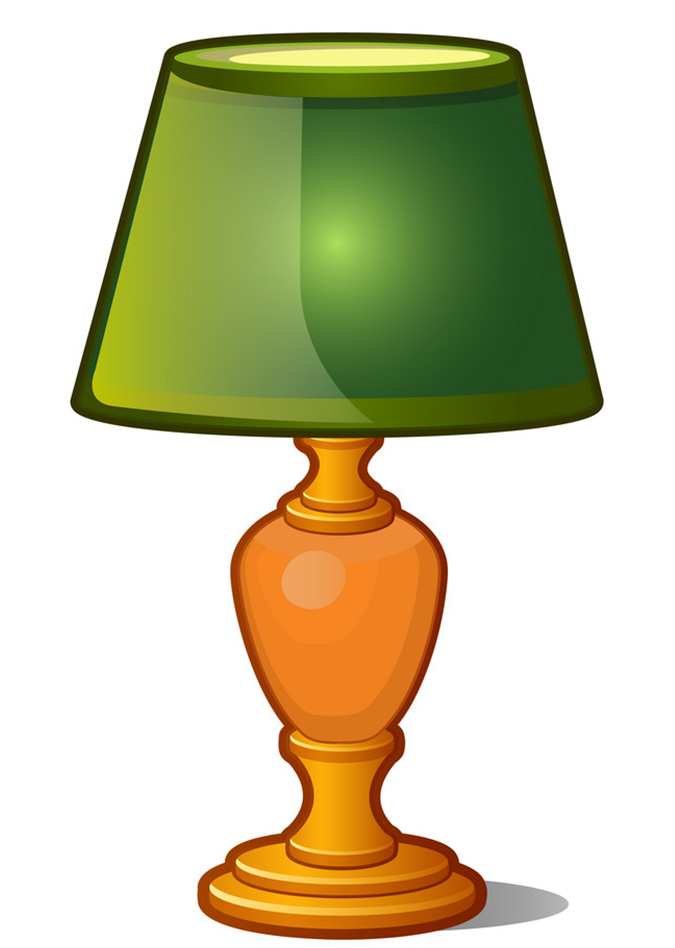 lamps
windows
doors
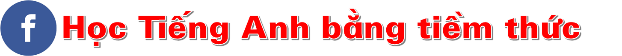 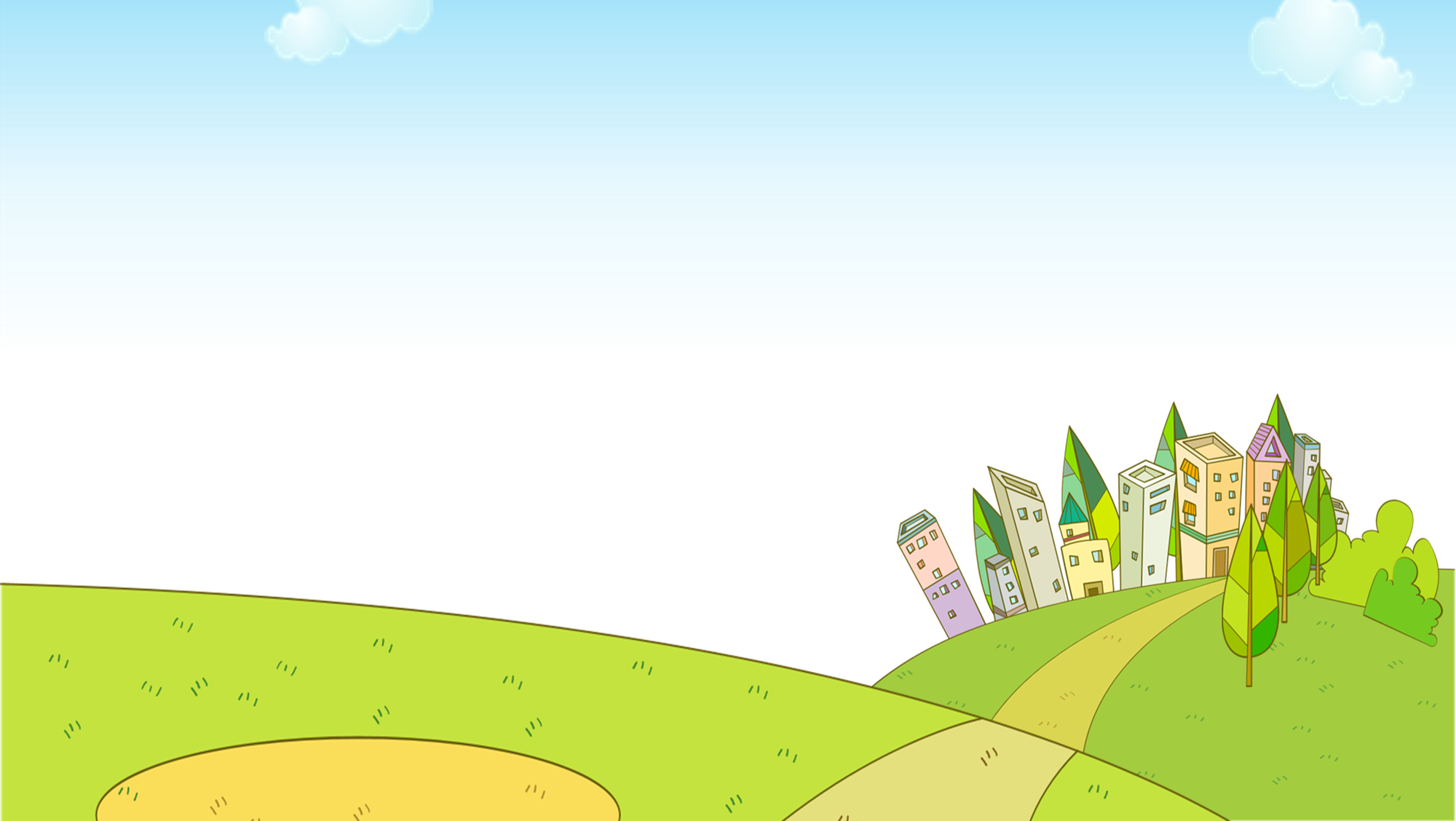 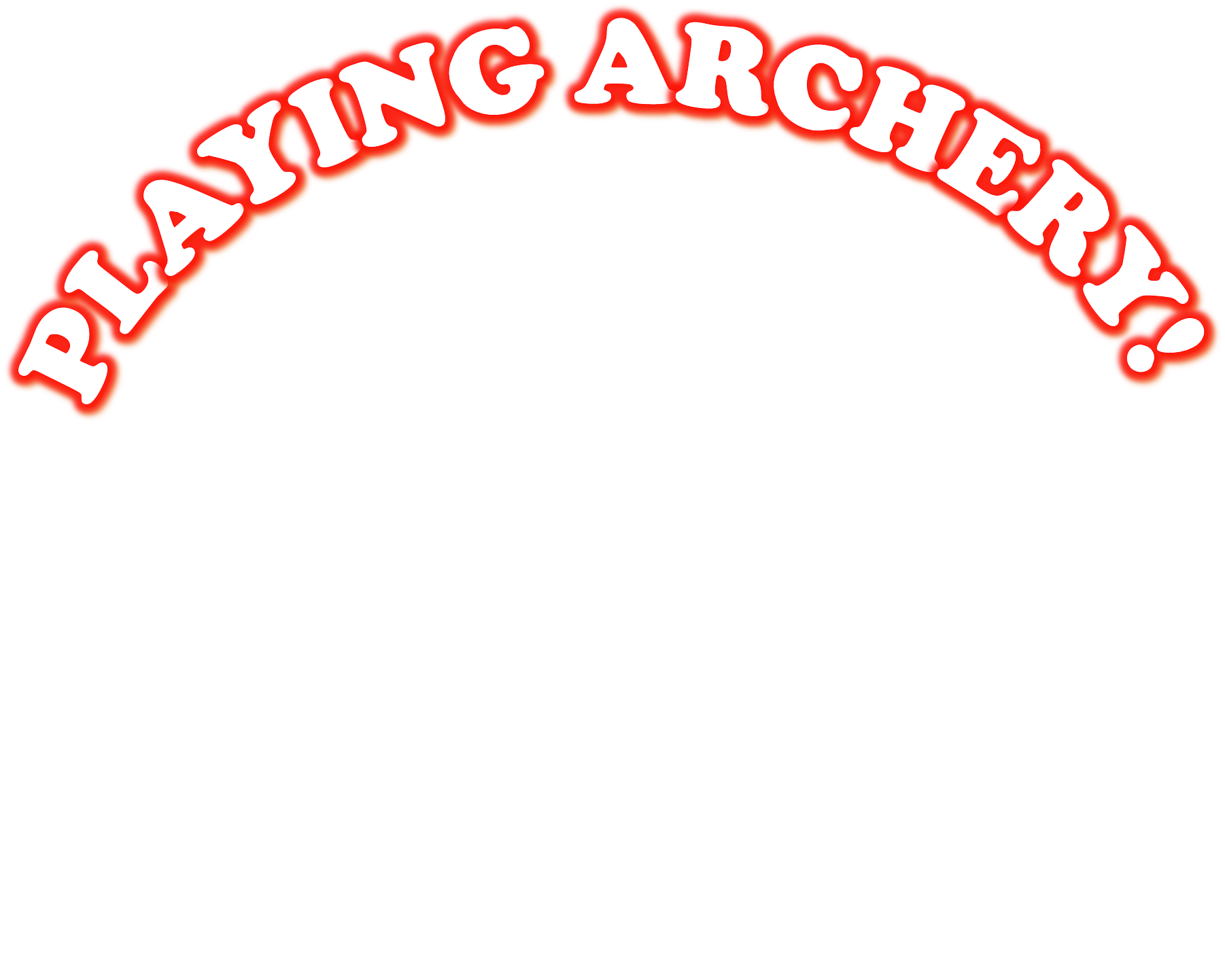 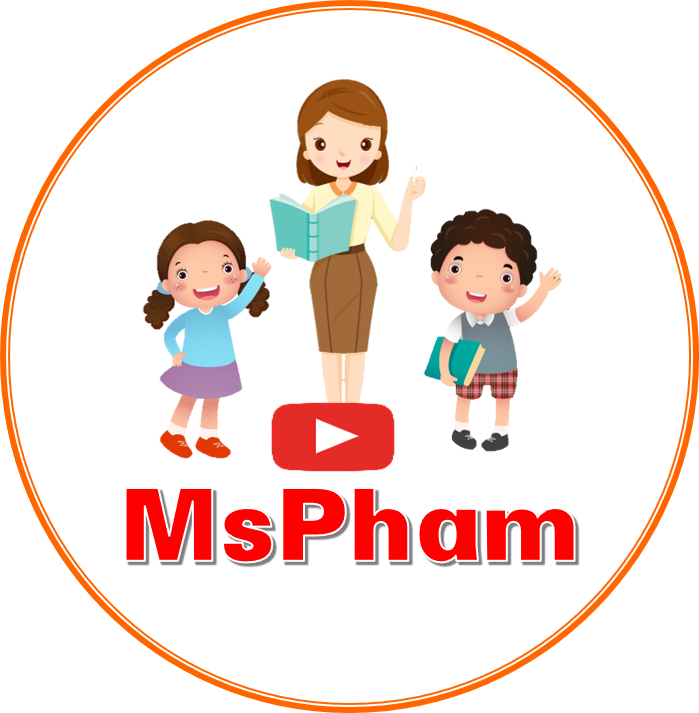 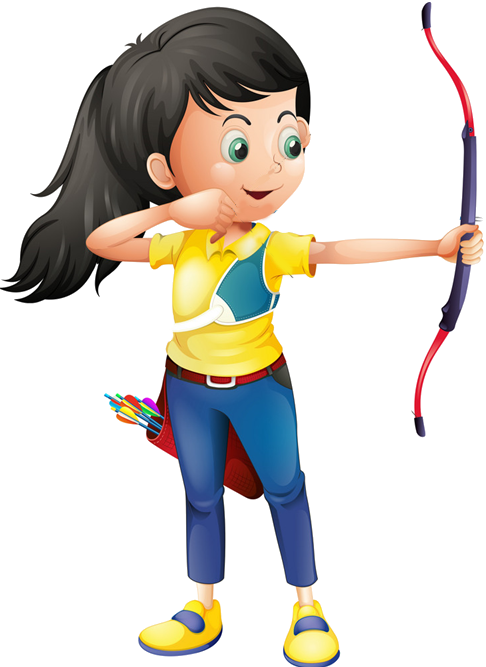 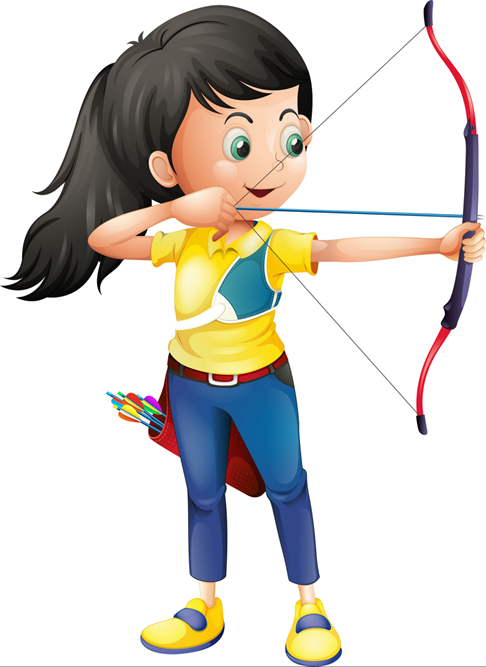 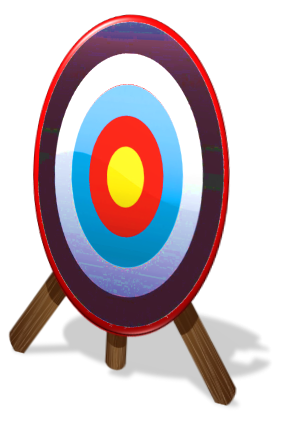 Ms Huyền Phạm
0936.082.789
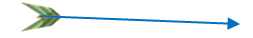 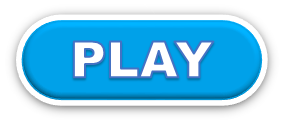 [Speaker Notes: Ms Huyền Phạm - 0936.082.789 – YOUTUBE: MsPham.  Facebook: Dạy và học cùng công nghệ.]
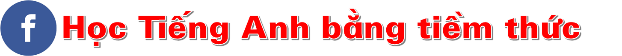 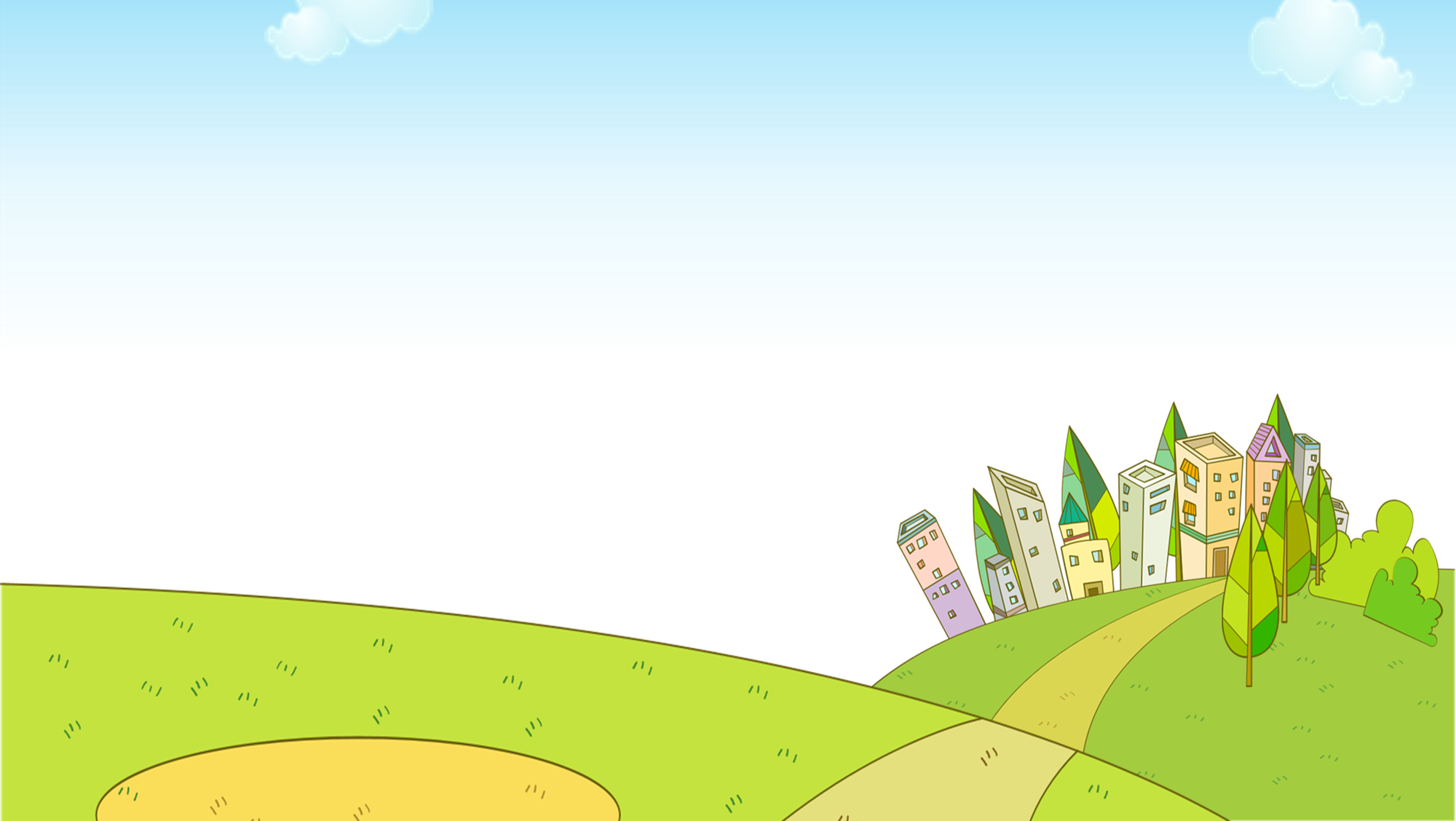 lamp
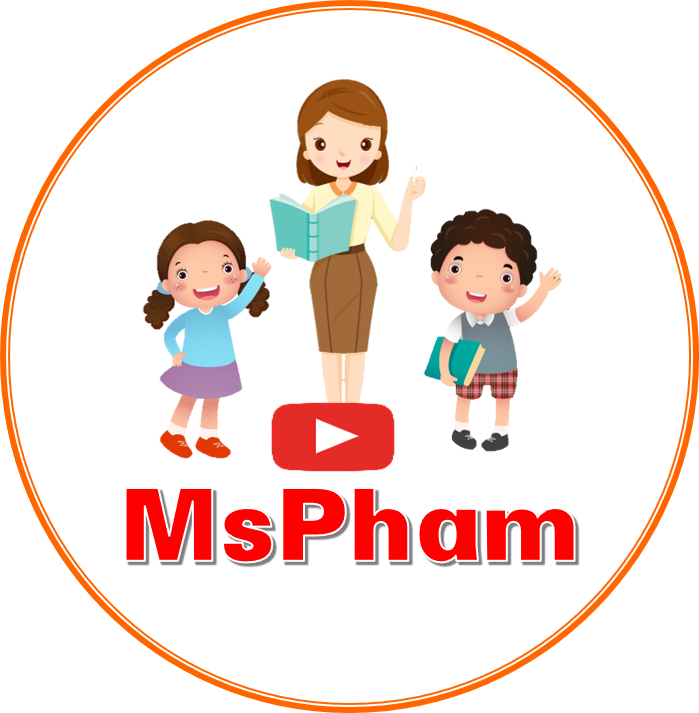 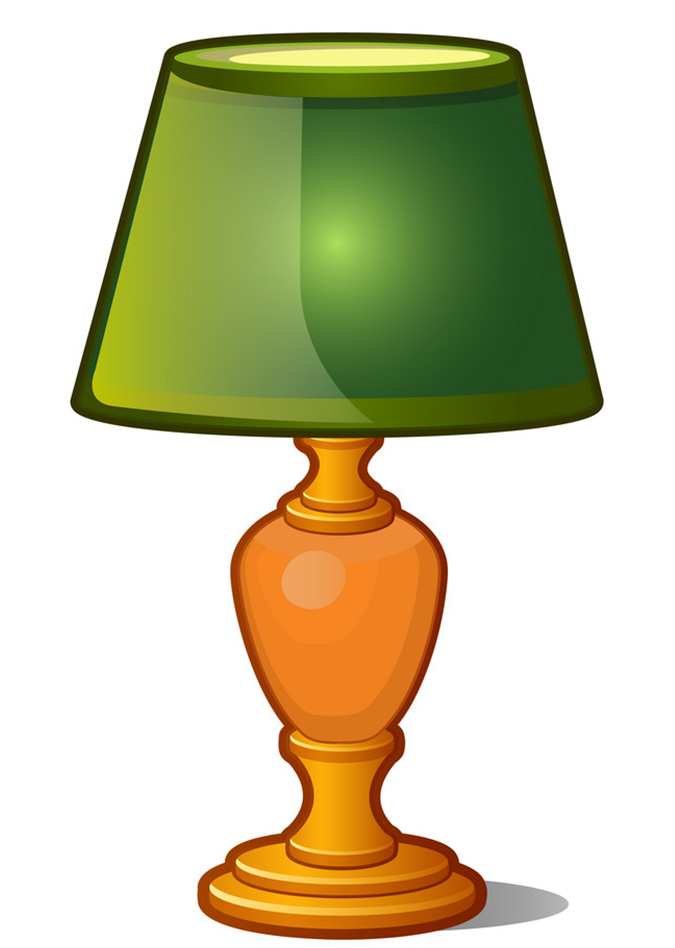 mirror
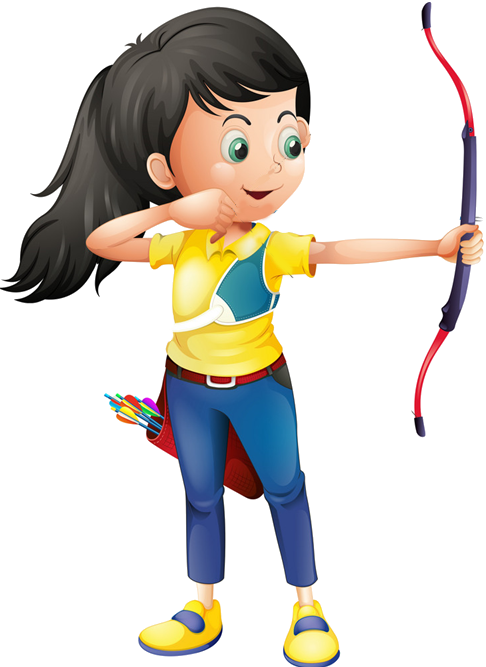 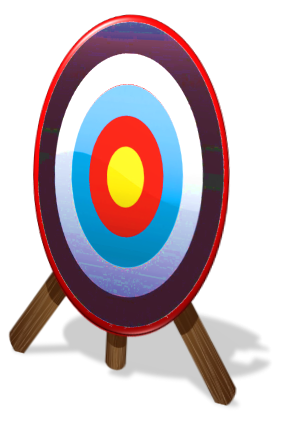 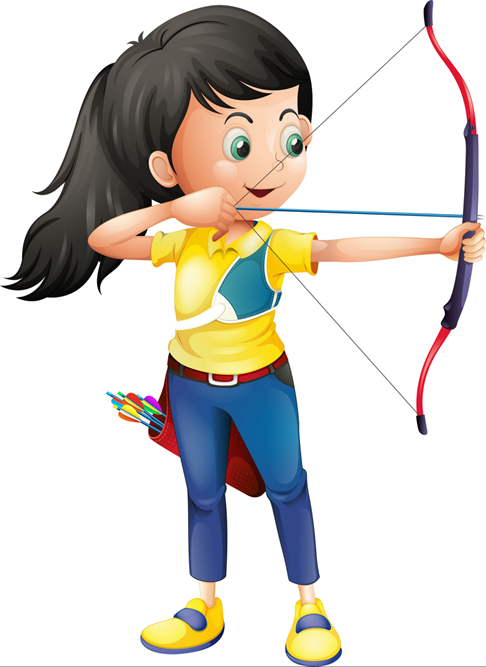 Ms Huyền Phạm
0936.082.789
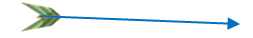 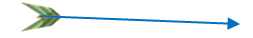 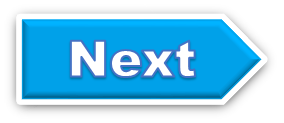 [Speaker Notes: Ms Huyền Phạm - 0936.082.789 – YOUTUBE: MsPham.  Facebook: Dạy và học cùng công nghệ.]
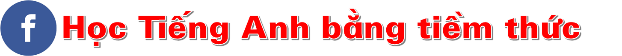 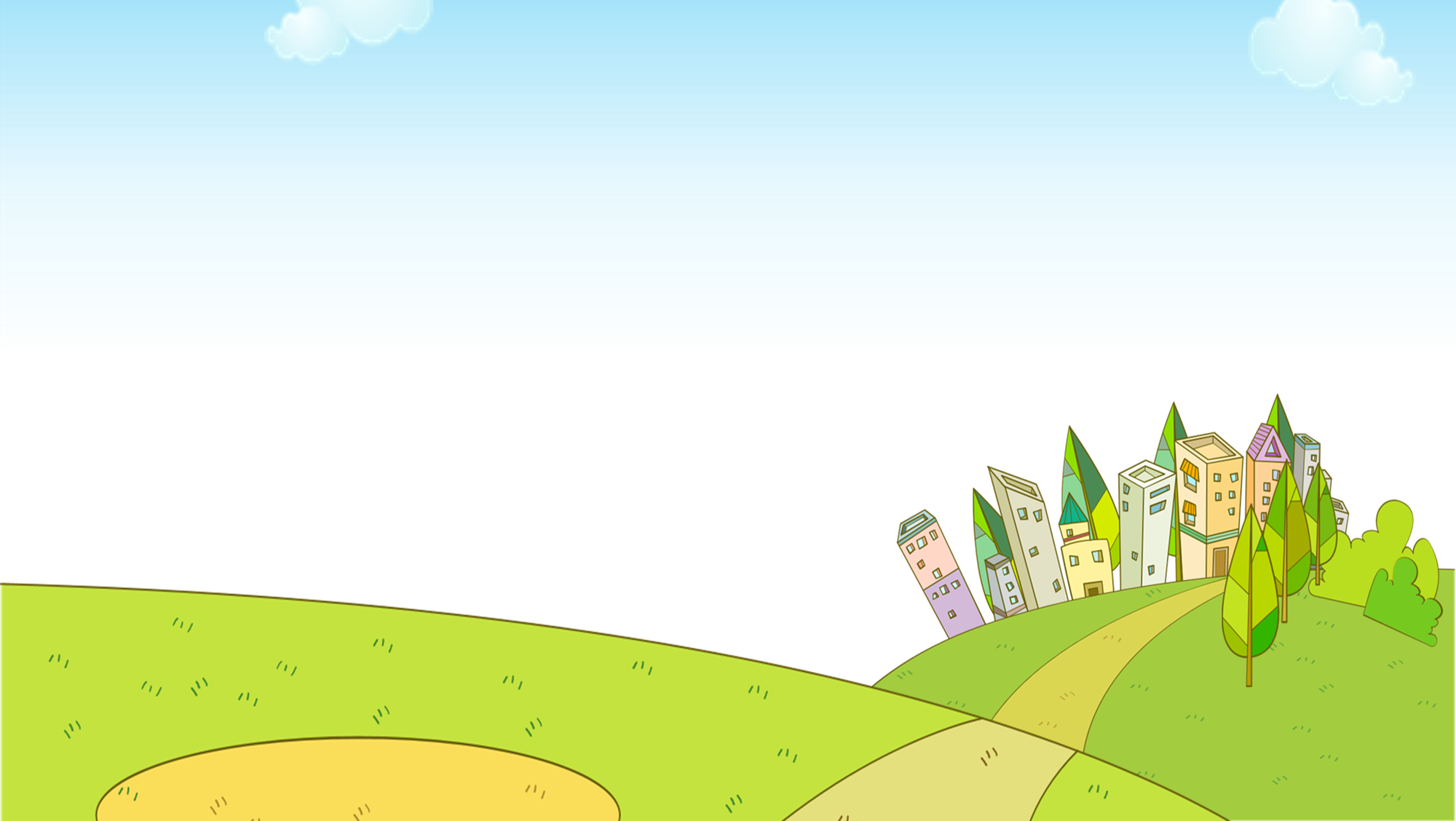 window
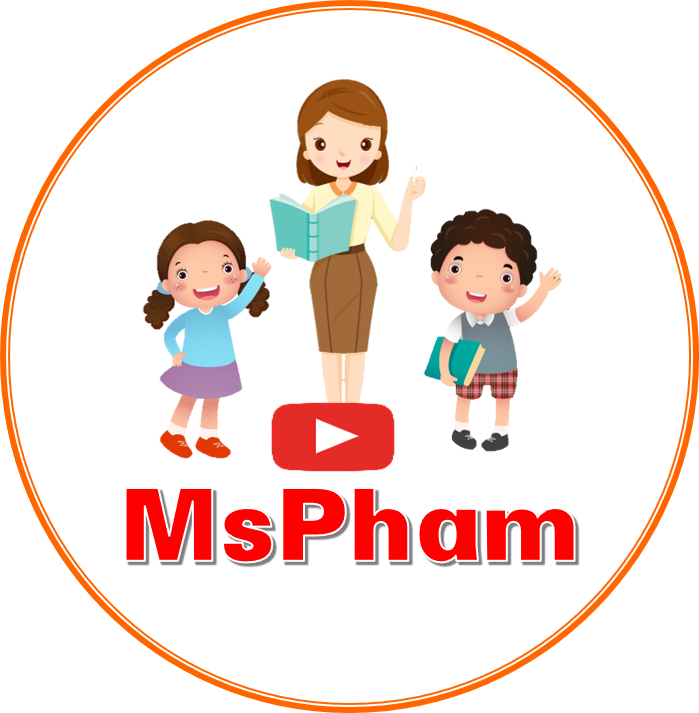 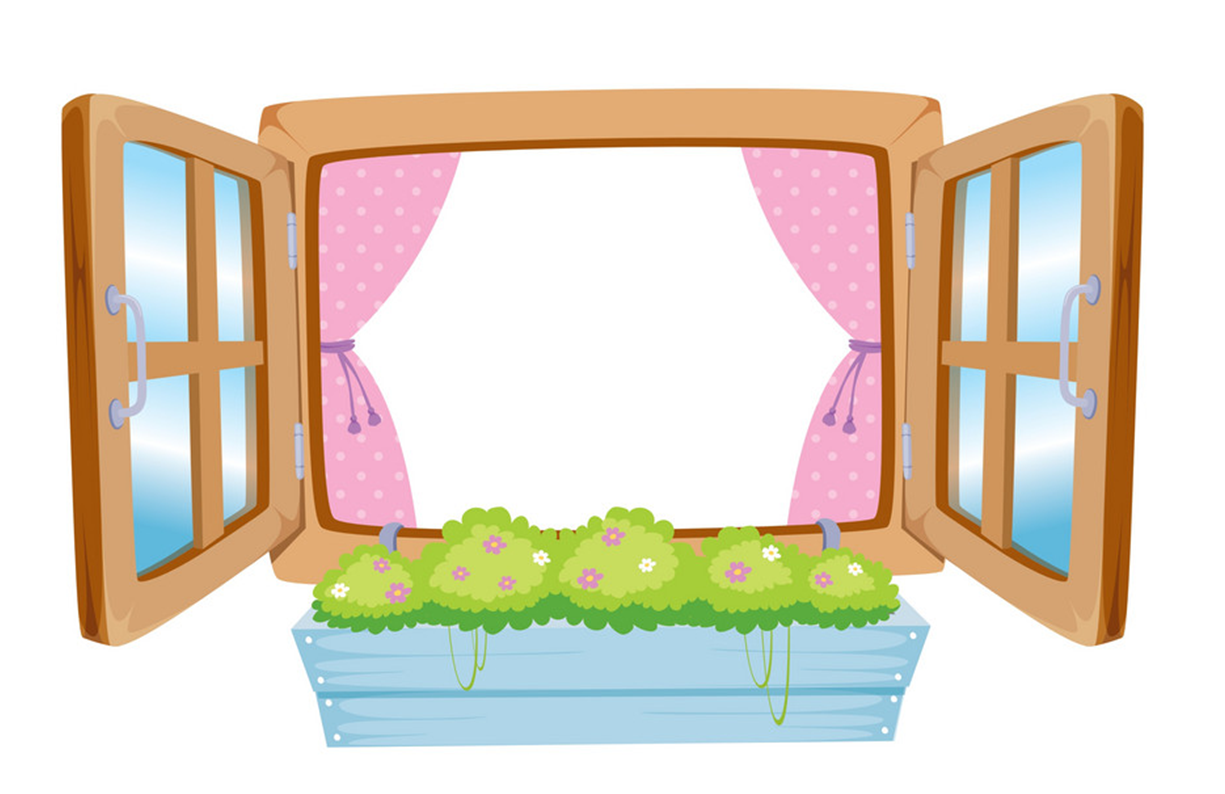 door
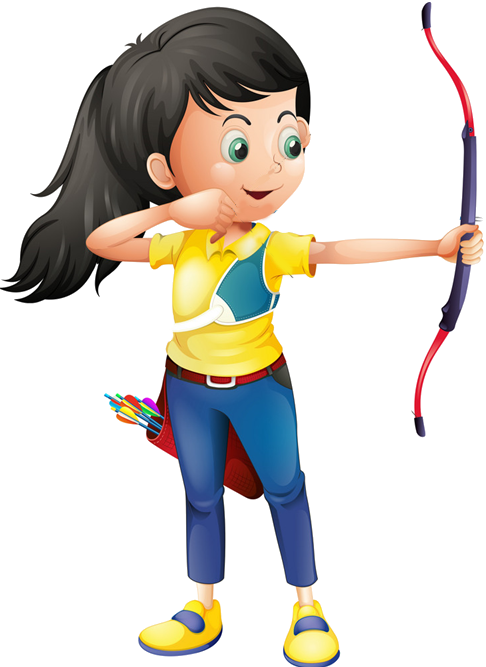 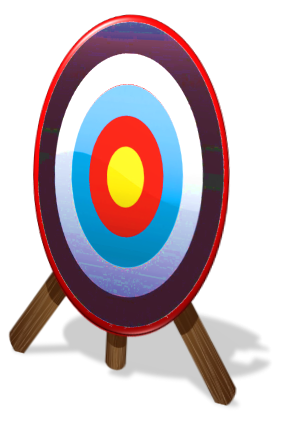 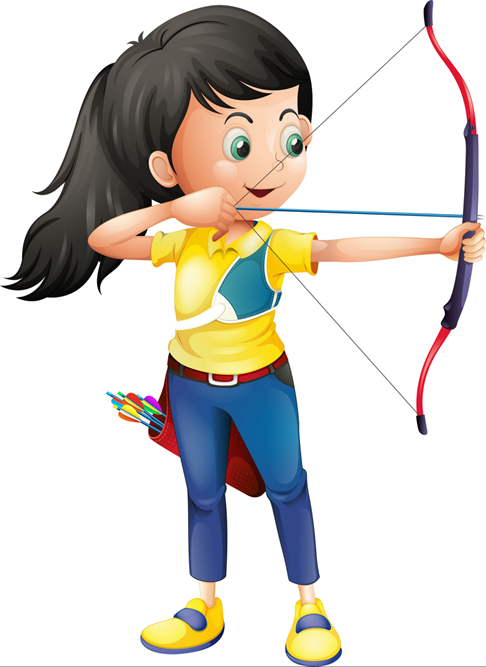 Ms Huyền Phạm
0936.082.789
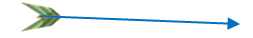 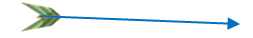 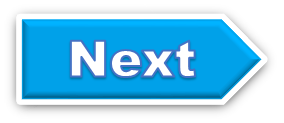 [Speaker Notes: Ms Huyền Phạm - 0936.082.789 – YOUTUBE: MsPham.  Facebook: Dạy và học cùng công nghệ.]
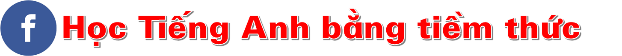 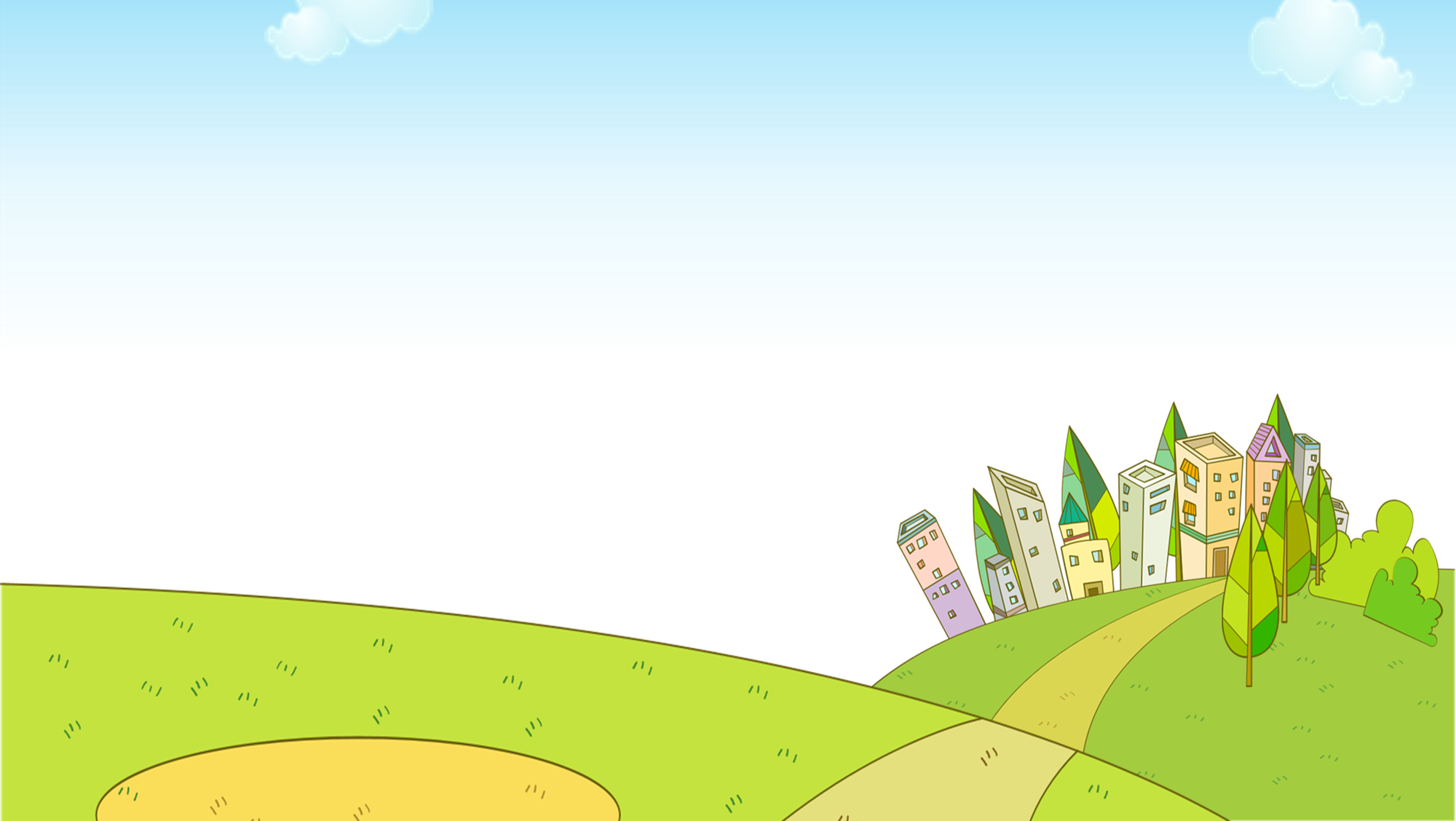 lamp
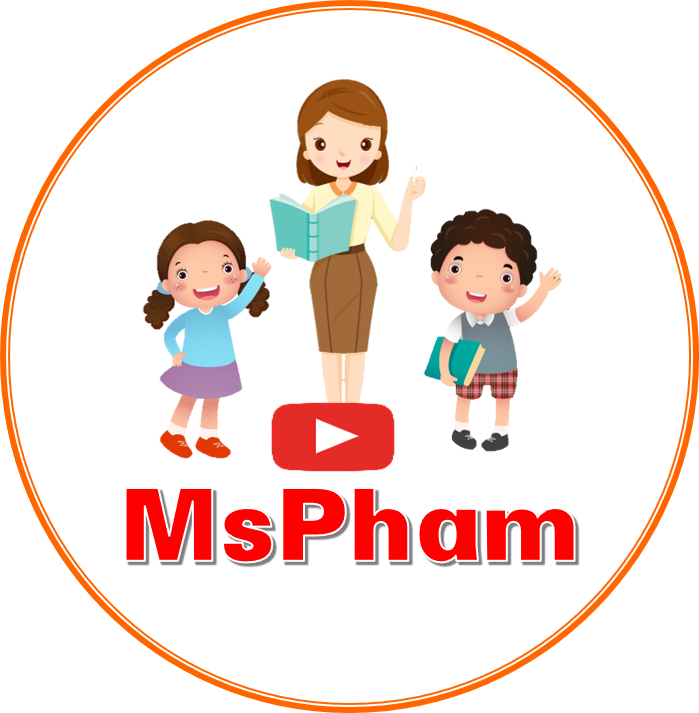 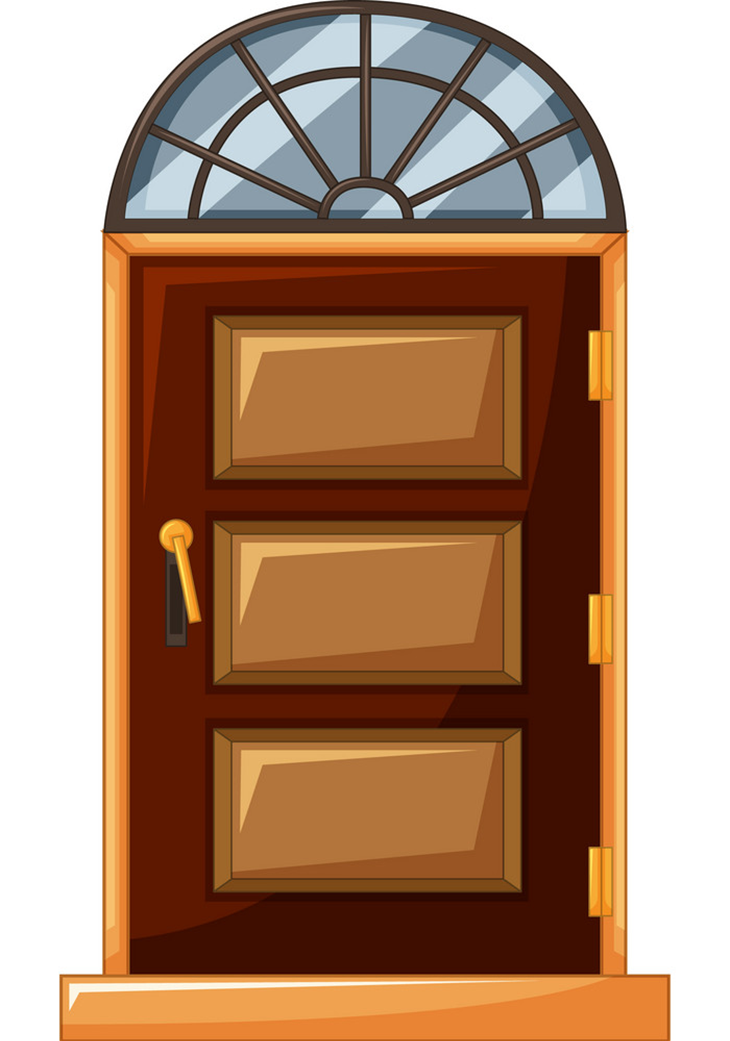 door
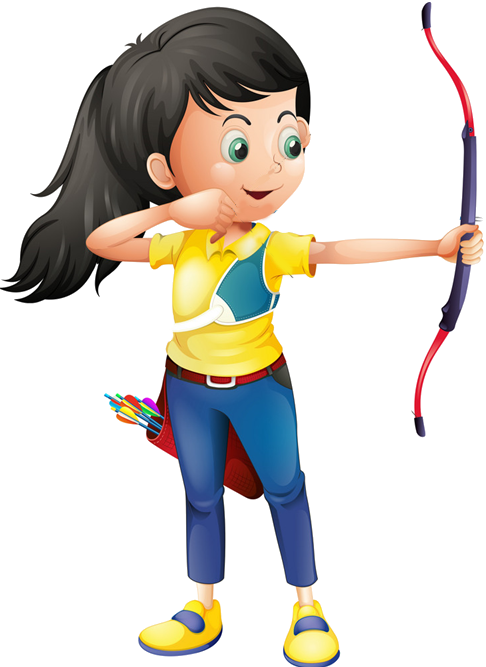 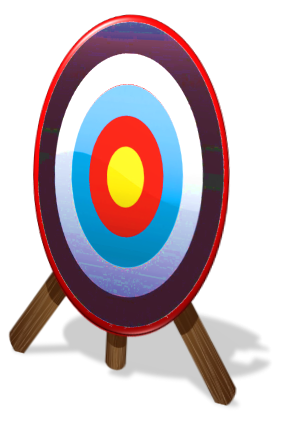 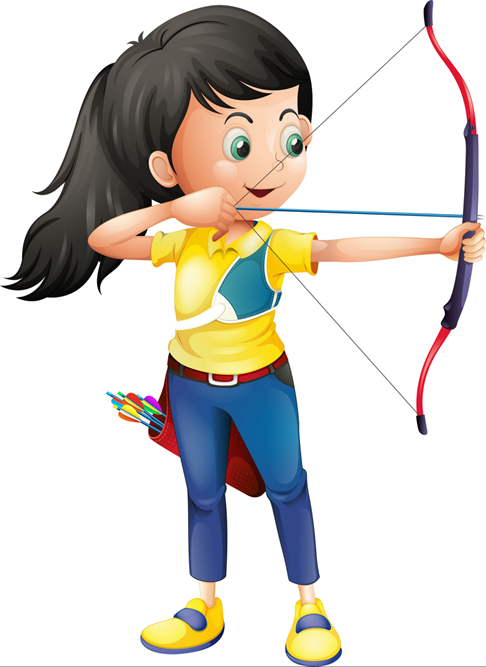 Ms Huyền Phạm
0936.082.789
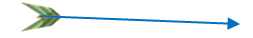 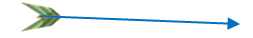 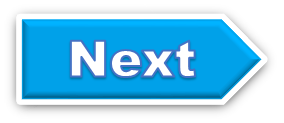 [Speaker Notes: Ms Huyền Phạm - 0936.082.789 – YOUTUBE: MsPham.  Facebook: Dạy và học cùng công nghệ.]
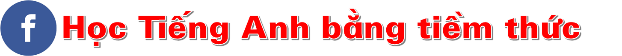 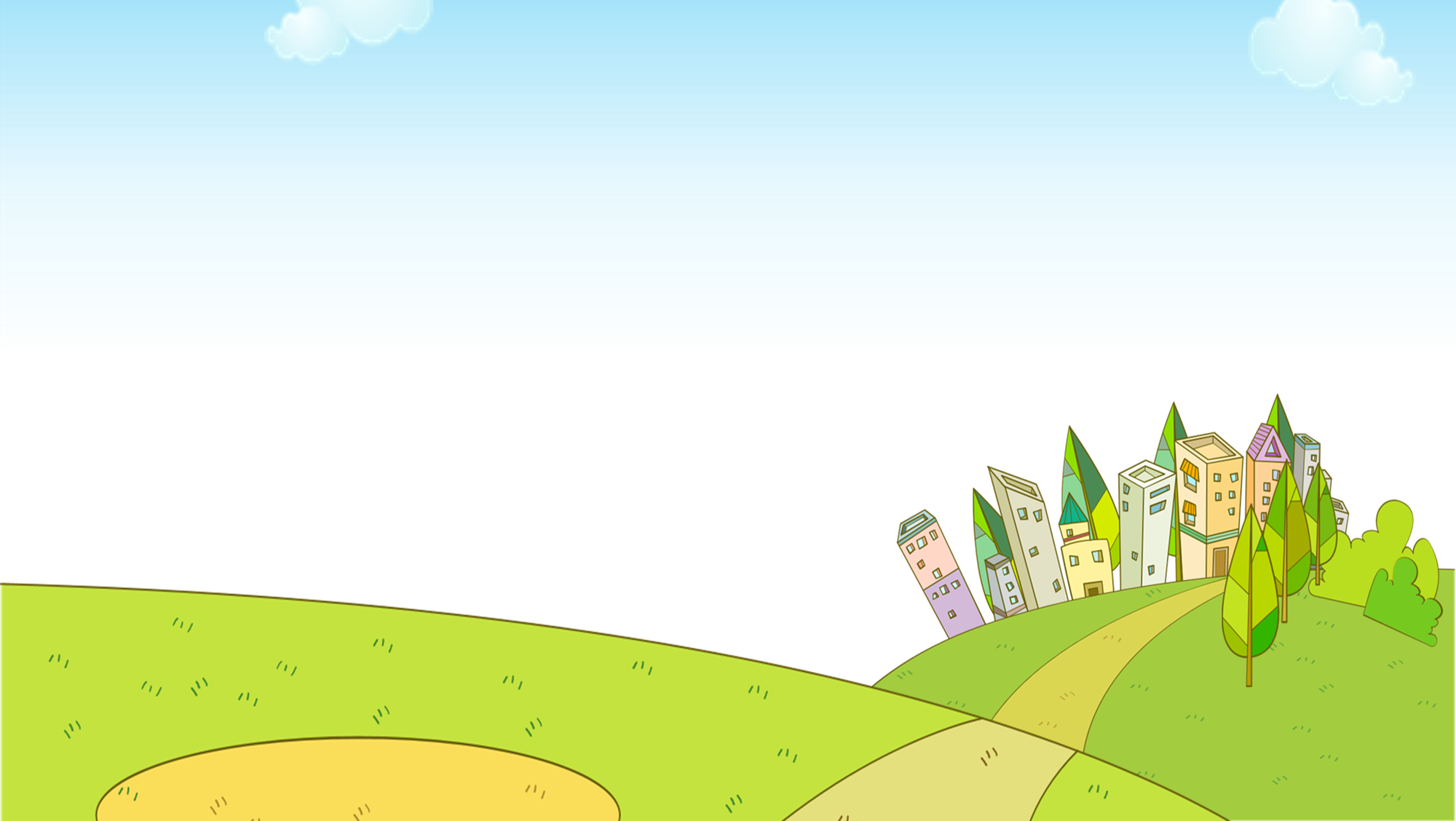 window
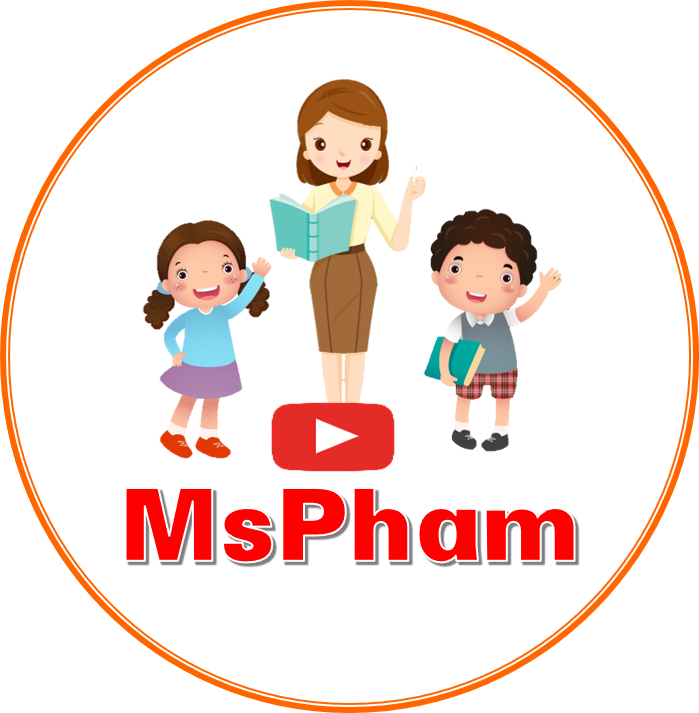 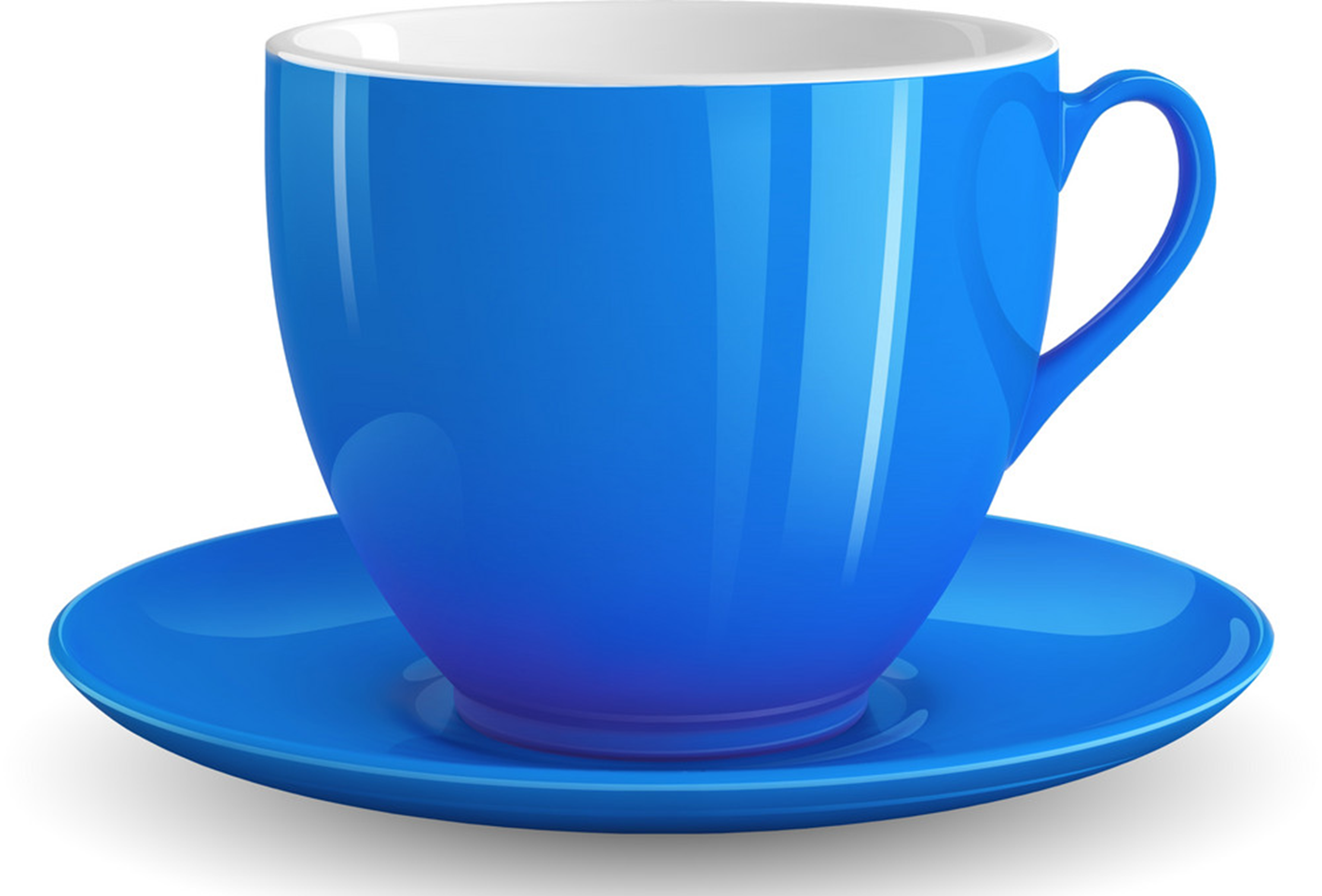 cup
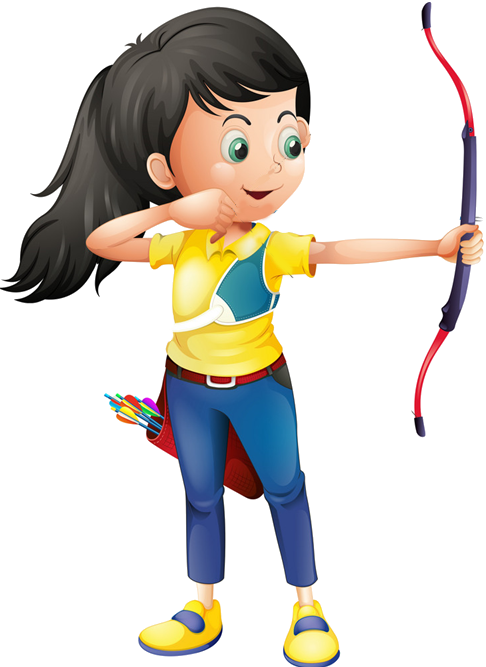 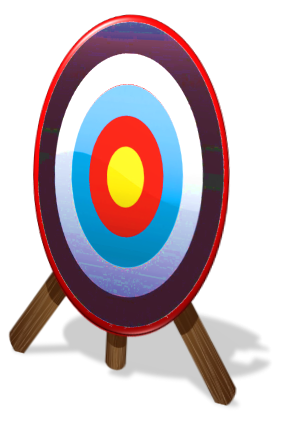 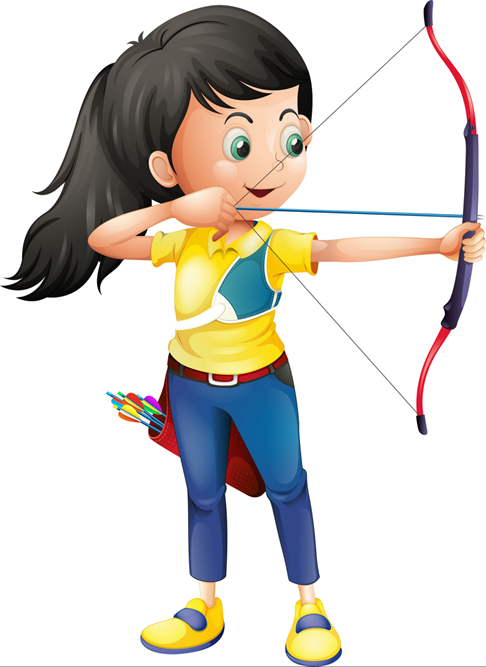 Ms Huyền Phạm
0936.082.789
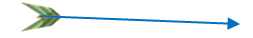 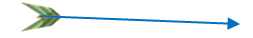 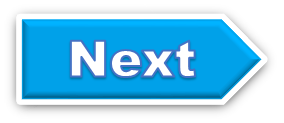 [Speaker Notes: Ms Huyền Phạm - 0936.082.789 – YOUTUBE: MsPham.  Facebook: Dạy và học cùng công nghệ.]
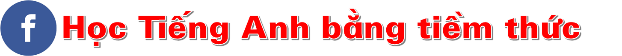 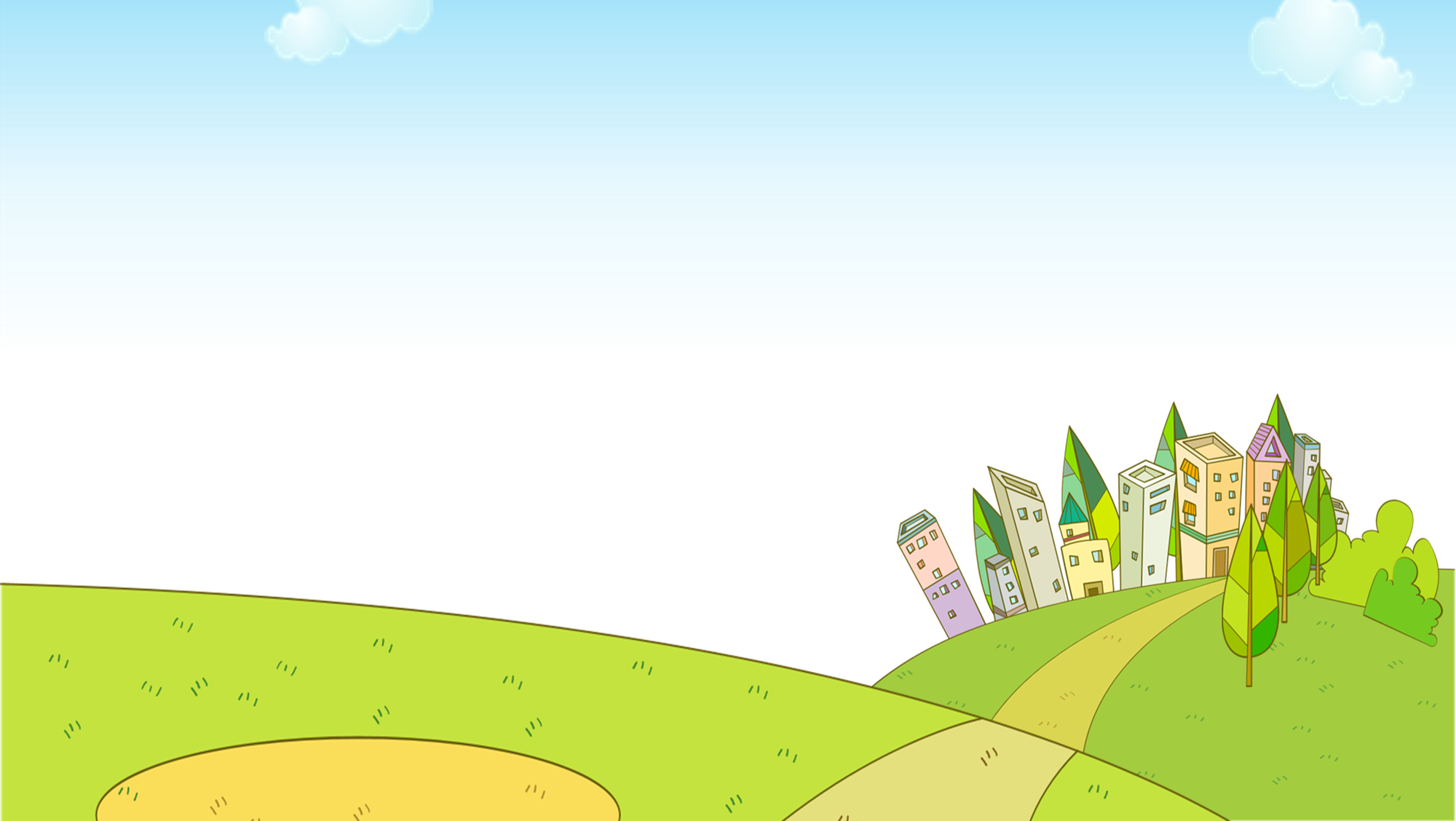 fan
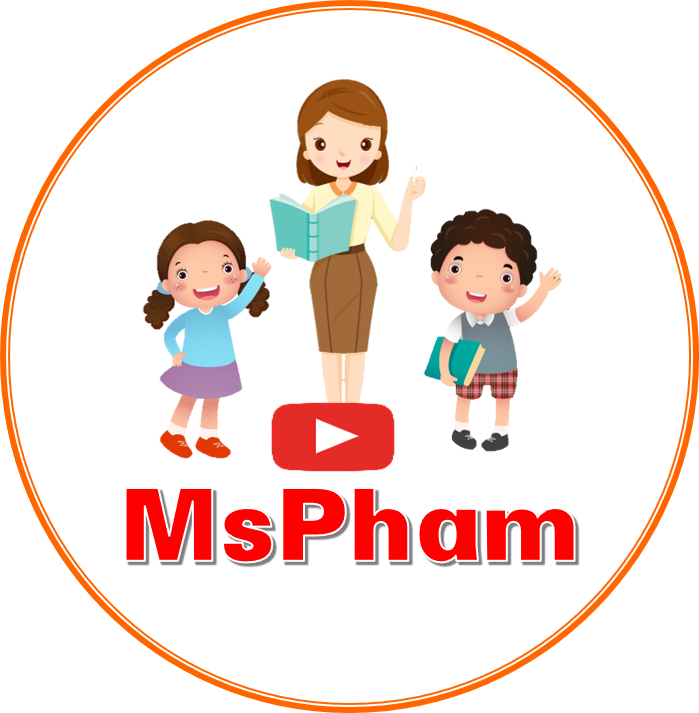 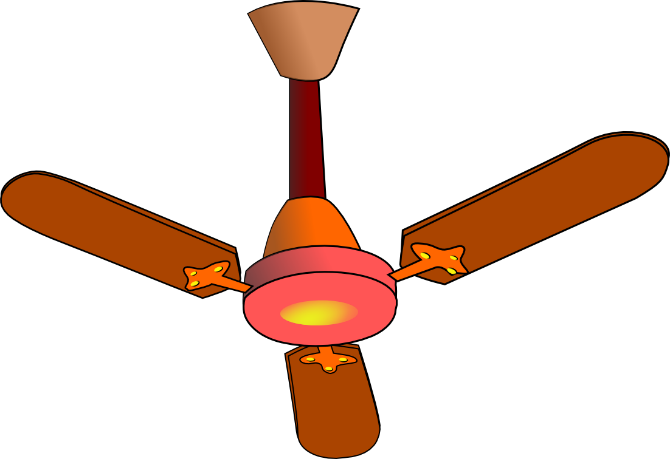 cup
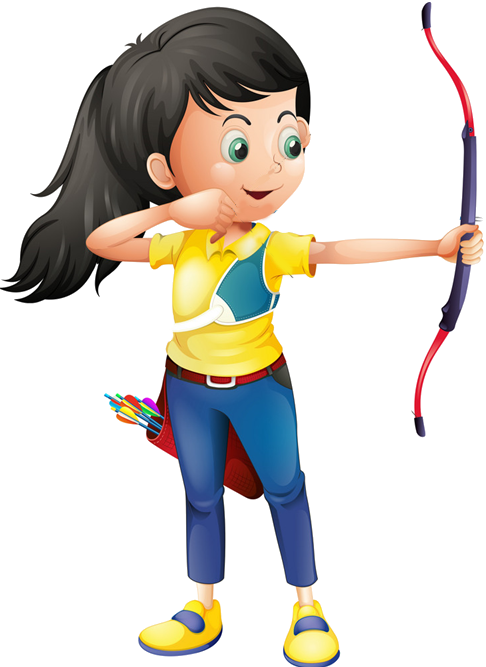 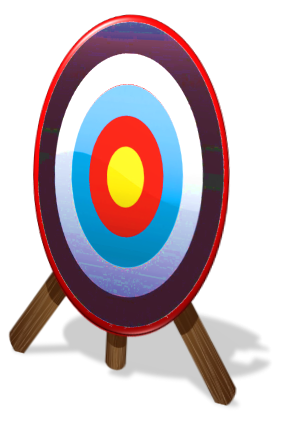 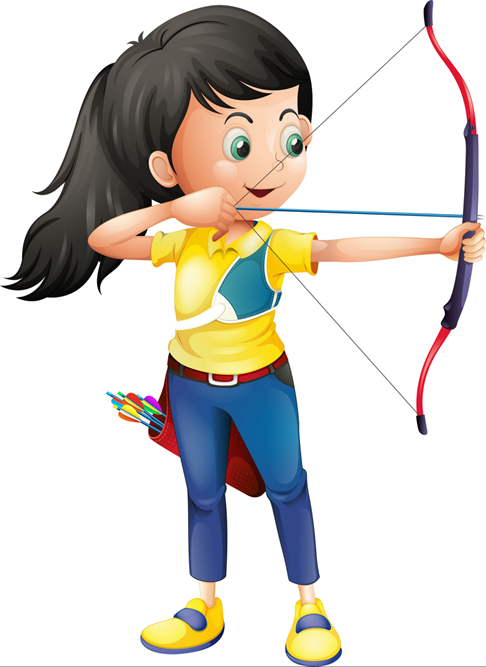 Ms Huyền Phạm
0936.082.789
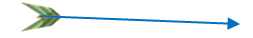 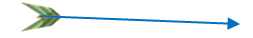 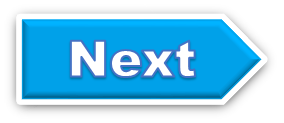 [Speaker Notes: Ms Huyền Phạm - 0936.082.789 – YOUTUBE: MsPham.  Facebook: Dạy và học cùng công nghệ.]
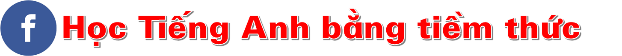 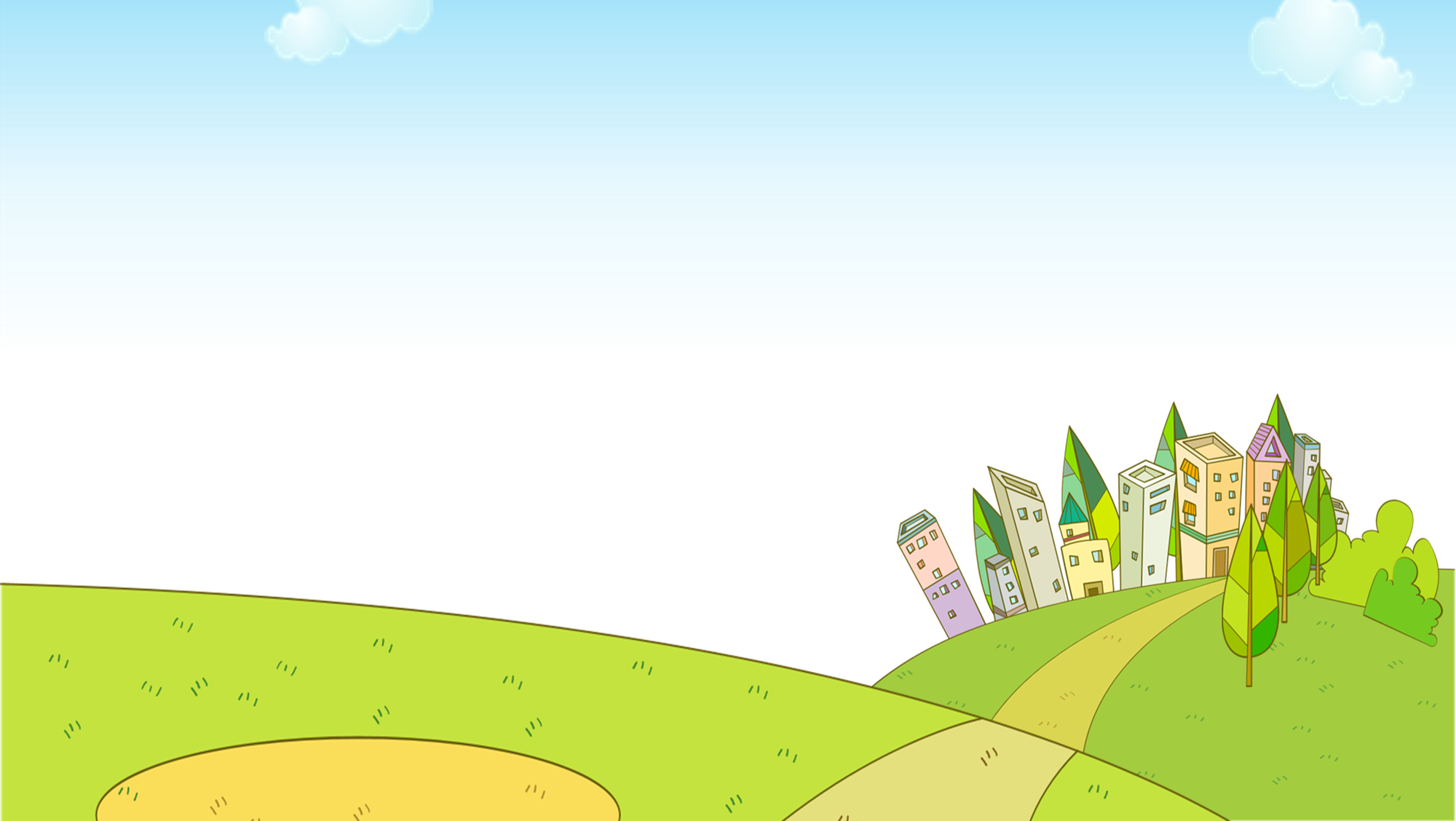 lamps
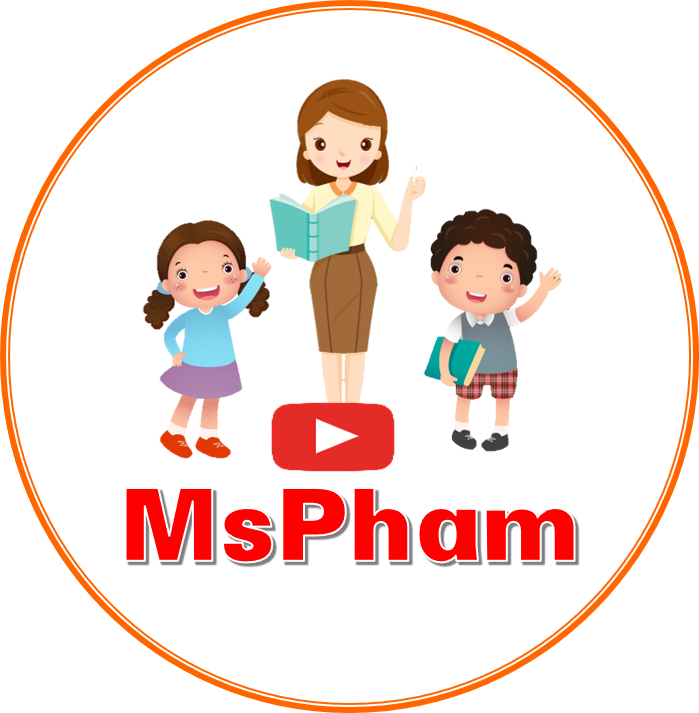 mirrors
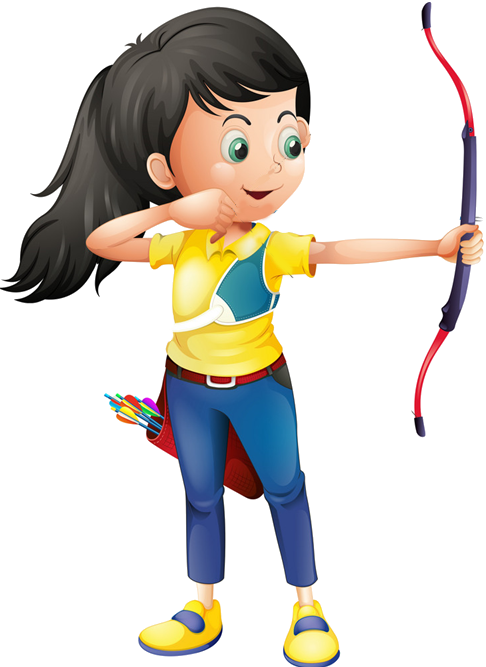 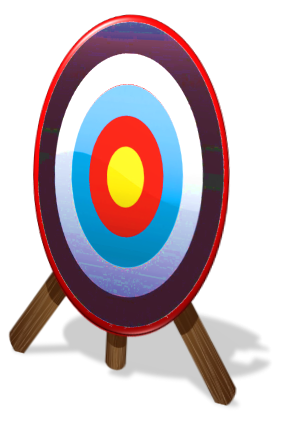 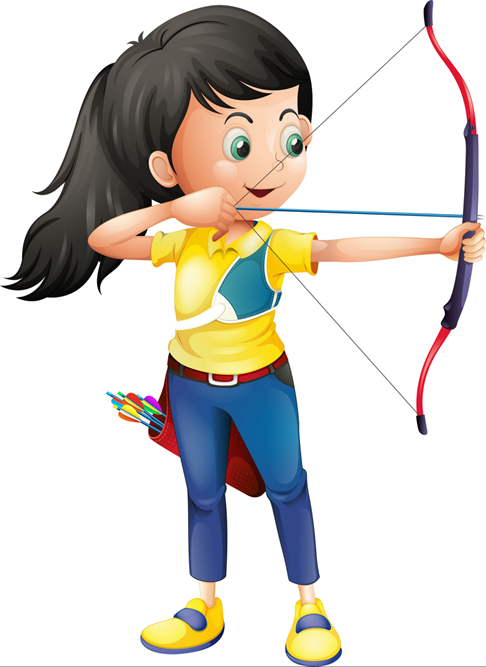 Ms Huyền Phạm
0936.082.789
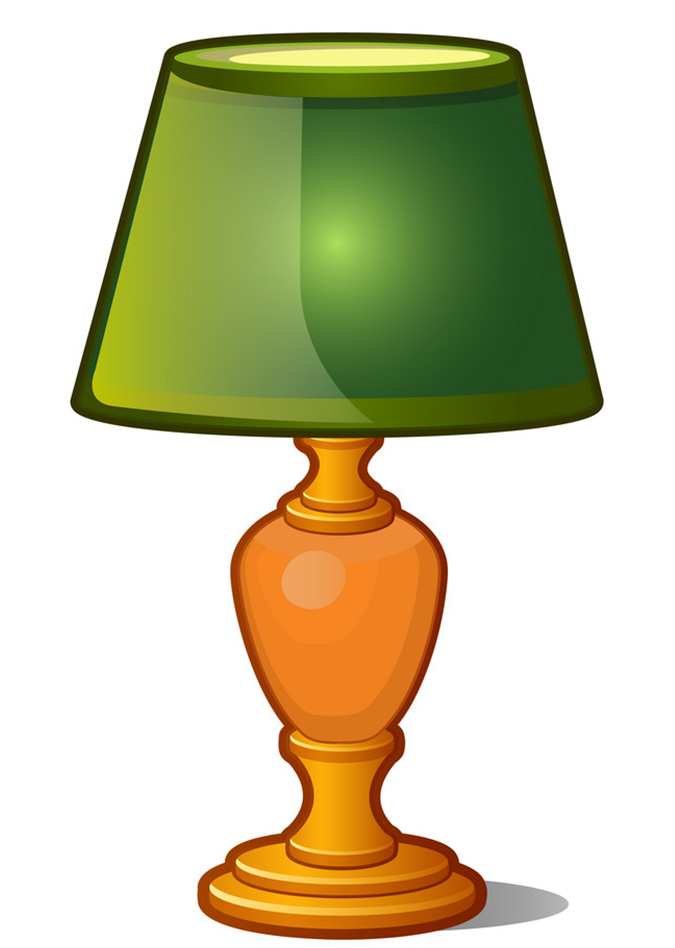 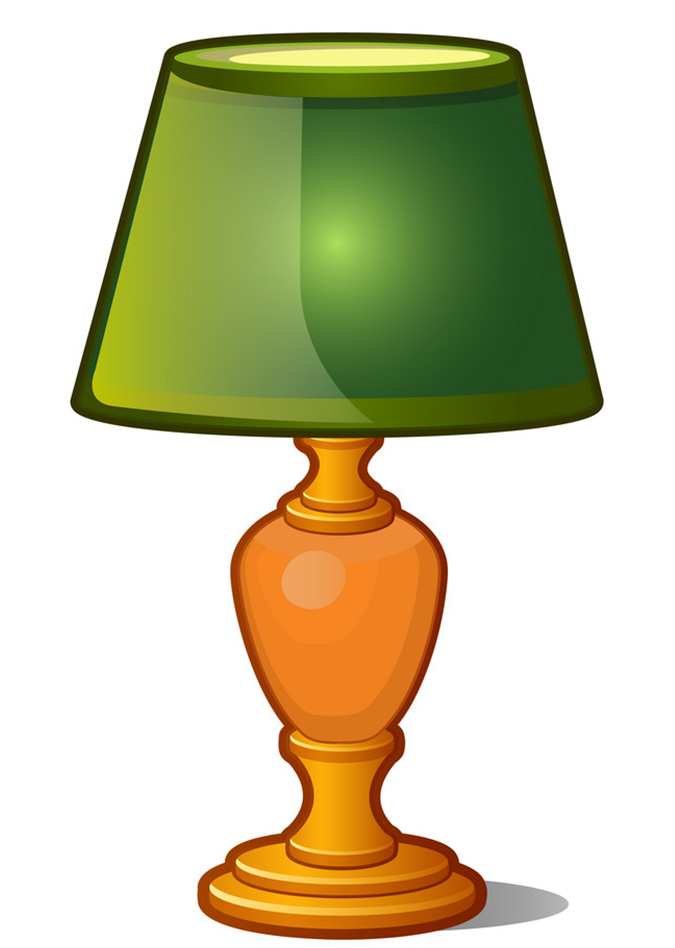 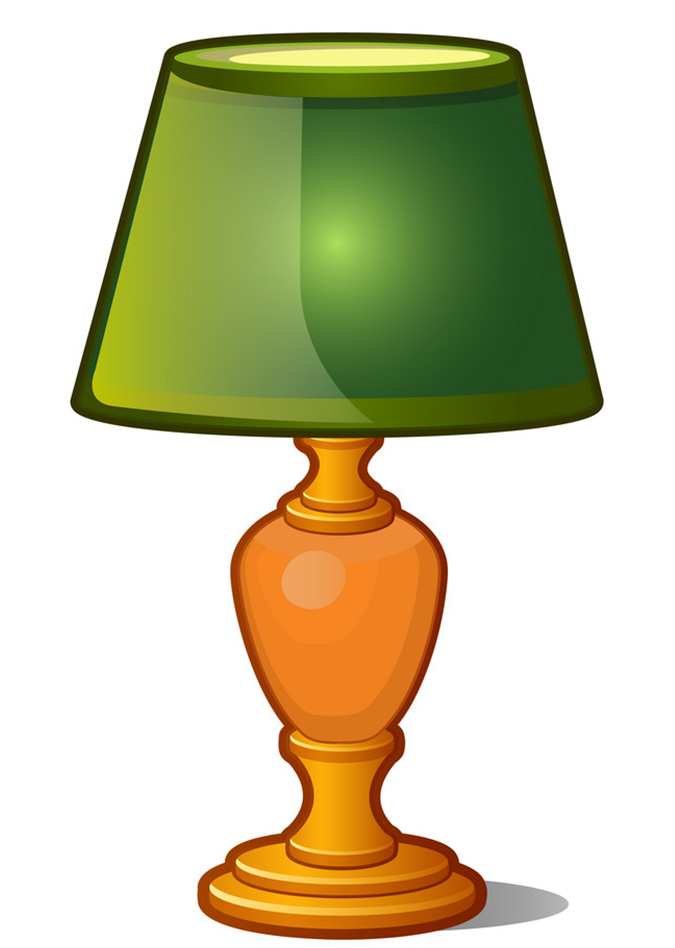 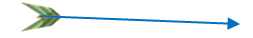 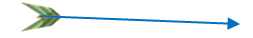 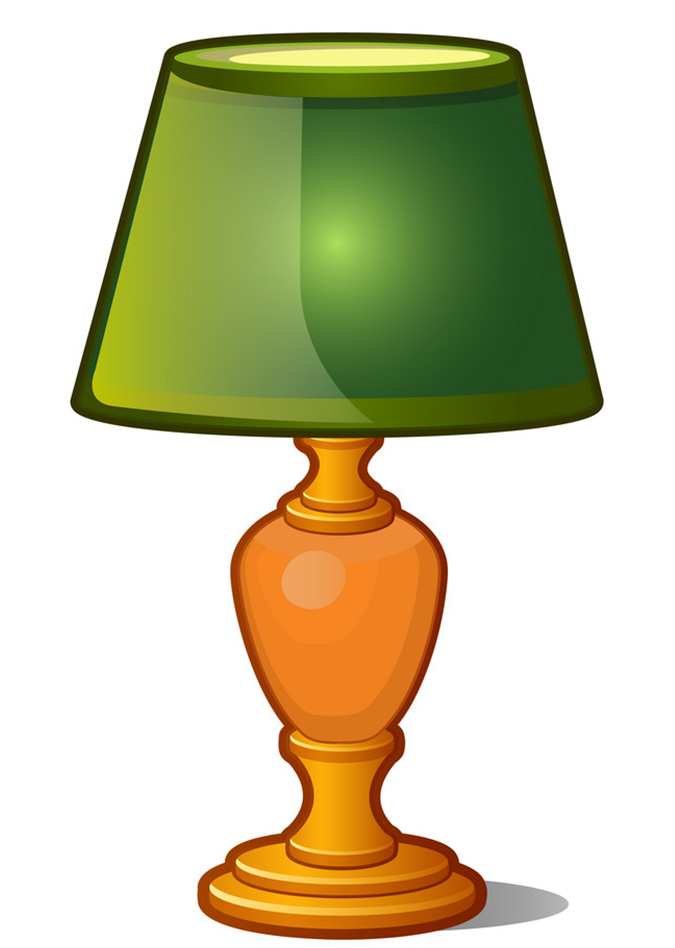 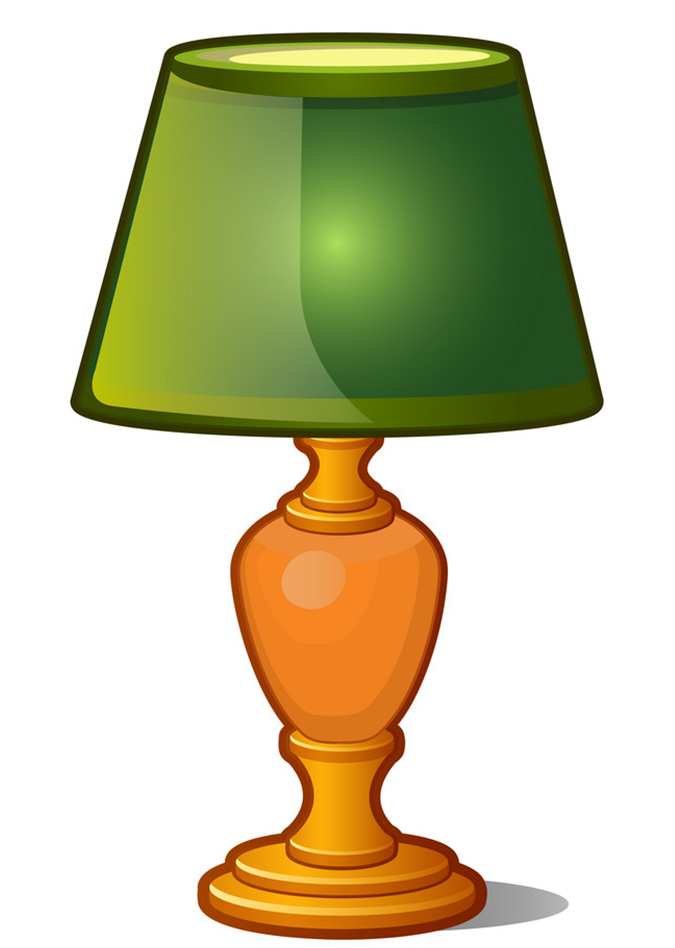 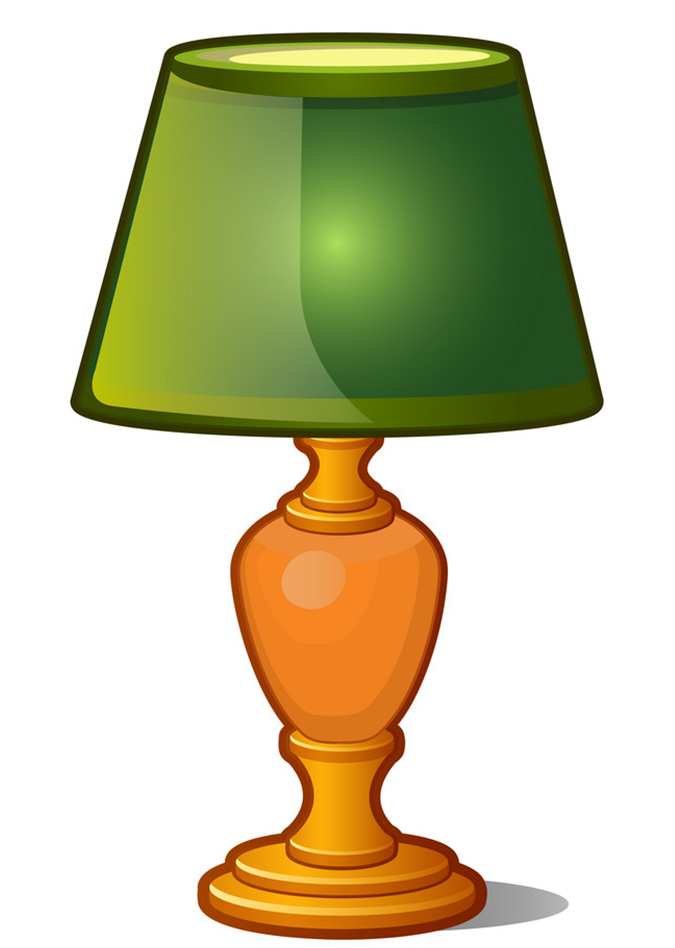 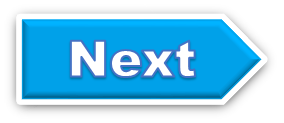 [Speaker Notes: Ms Huyền Phạm - 0936.082.789 – YOUTUBE: MsPham.  Facebook: Dạy và học cùng công nghệ.]
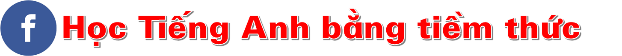 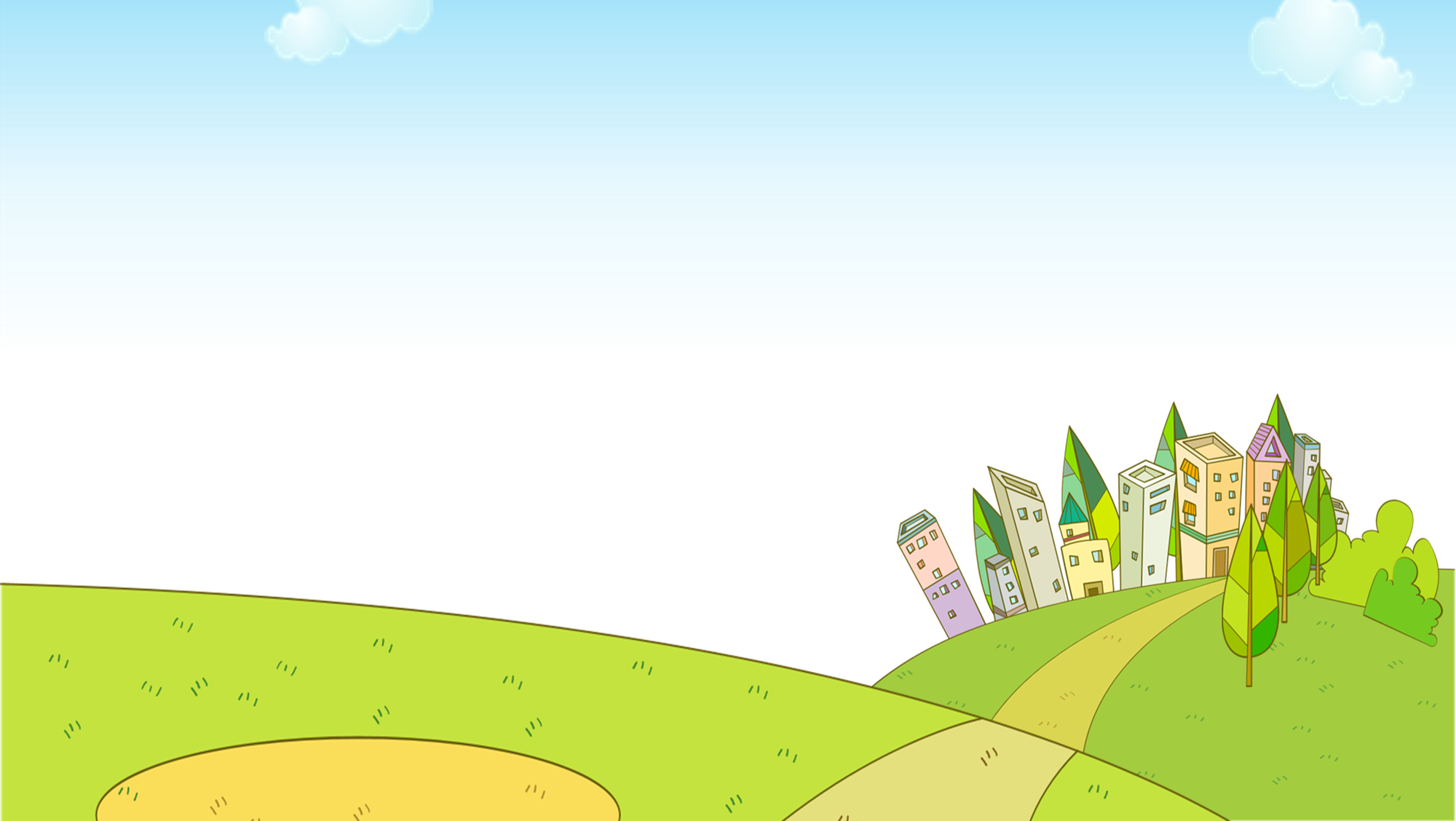 a cup
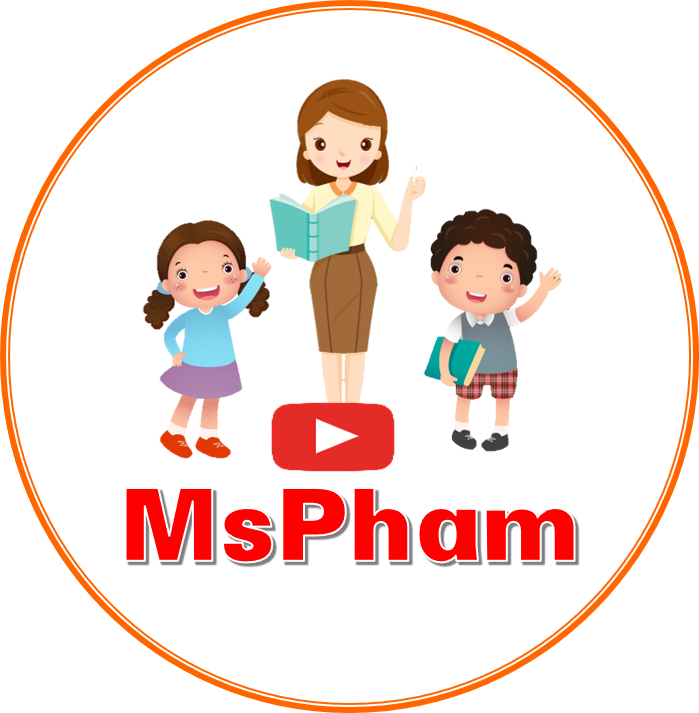 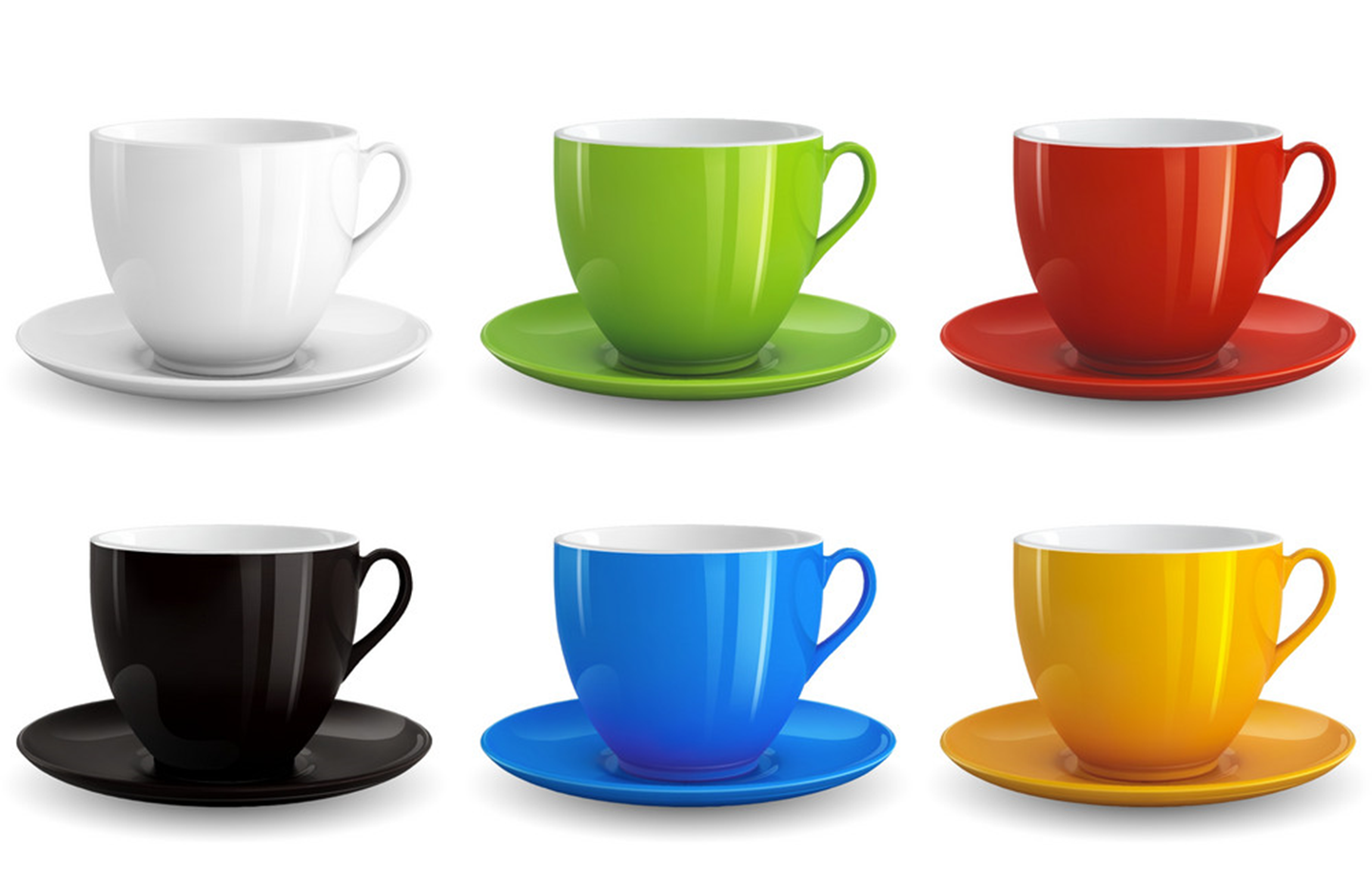 cups
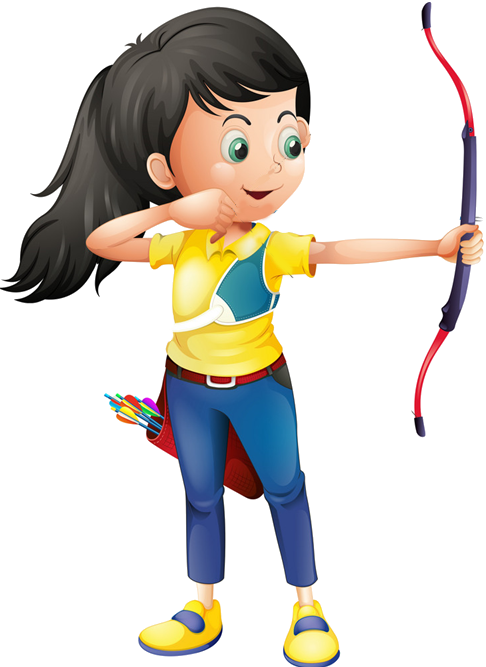 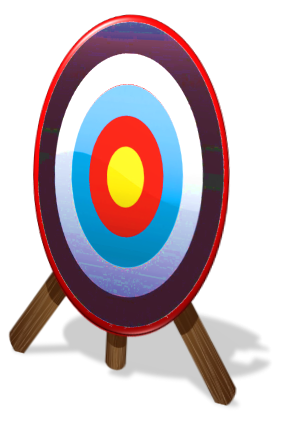 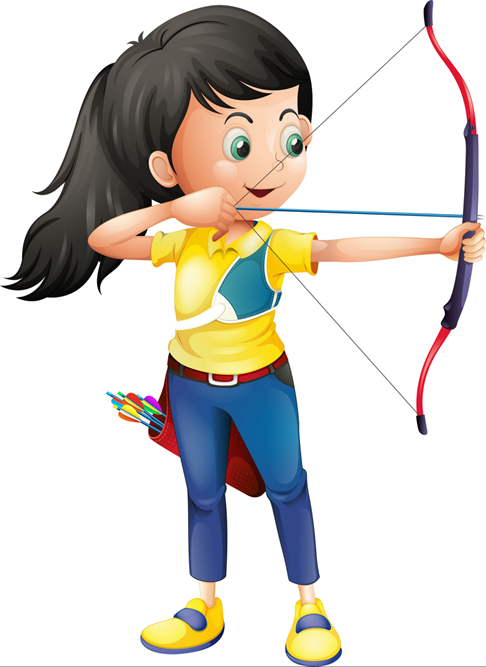 Ms Huyền Phạm
0936.082.789
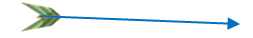 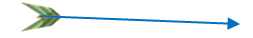 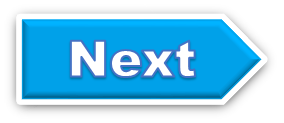 [Speaker Notes: Ms Huyền Phạm - 0936.082.789 – YOUTUBE: MsPham.  Facebook: Dạy và học cùng công nghệ.]
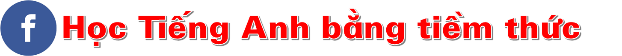 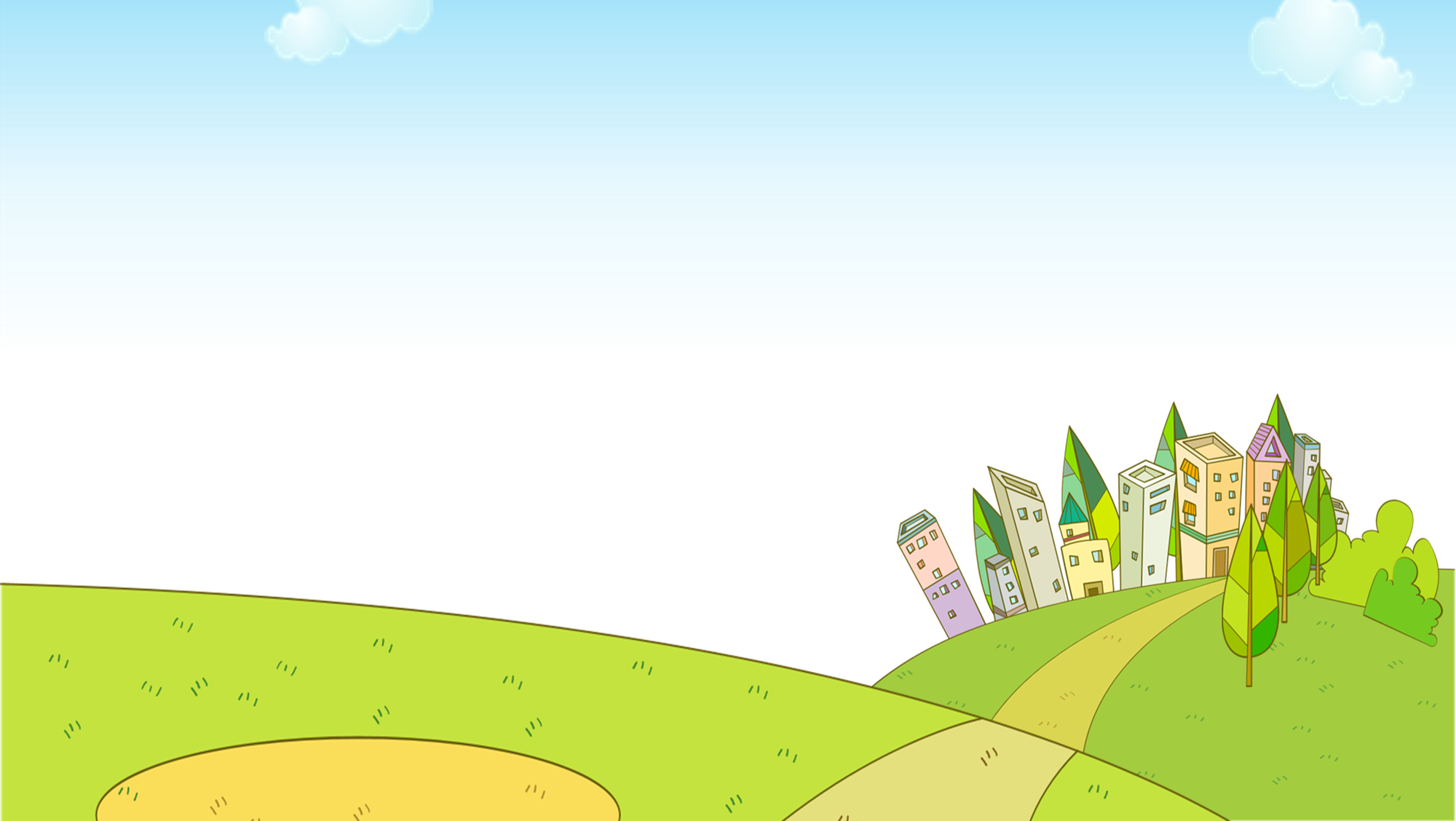 door
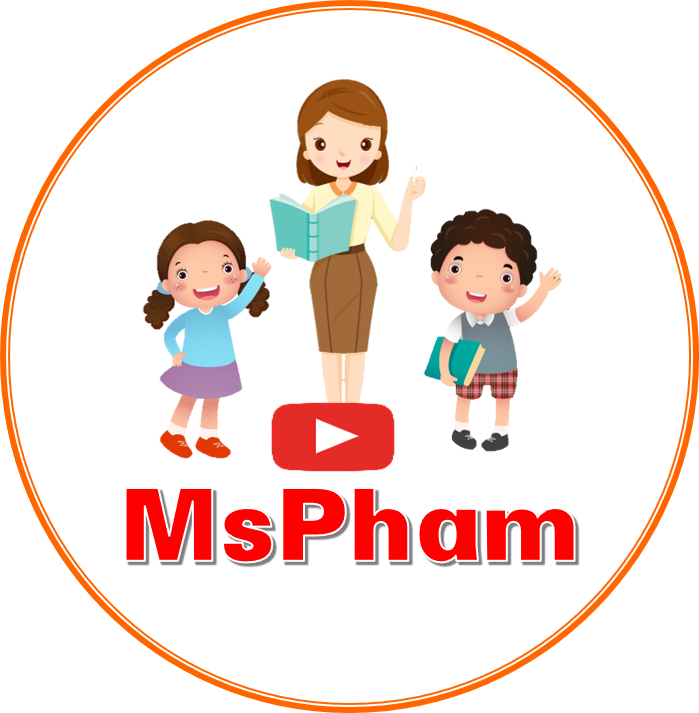 doors
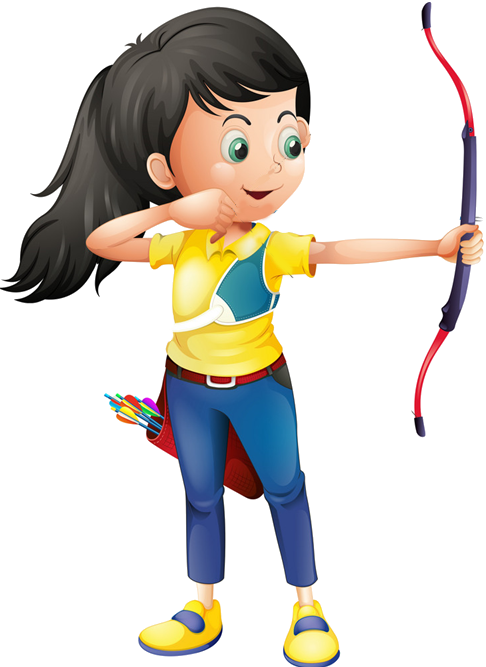 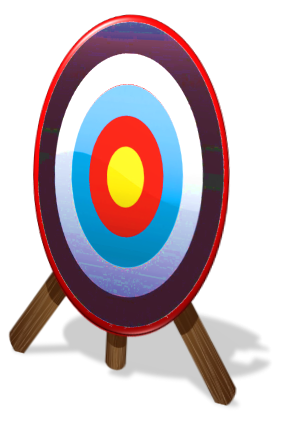 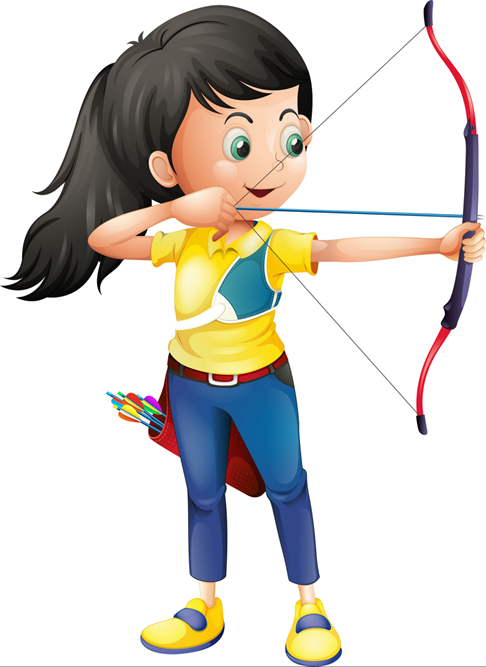 Ms Huyền Phạm
0936.082.789
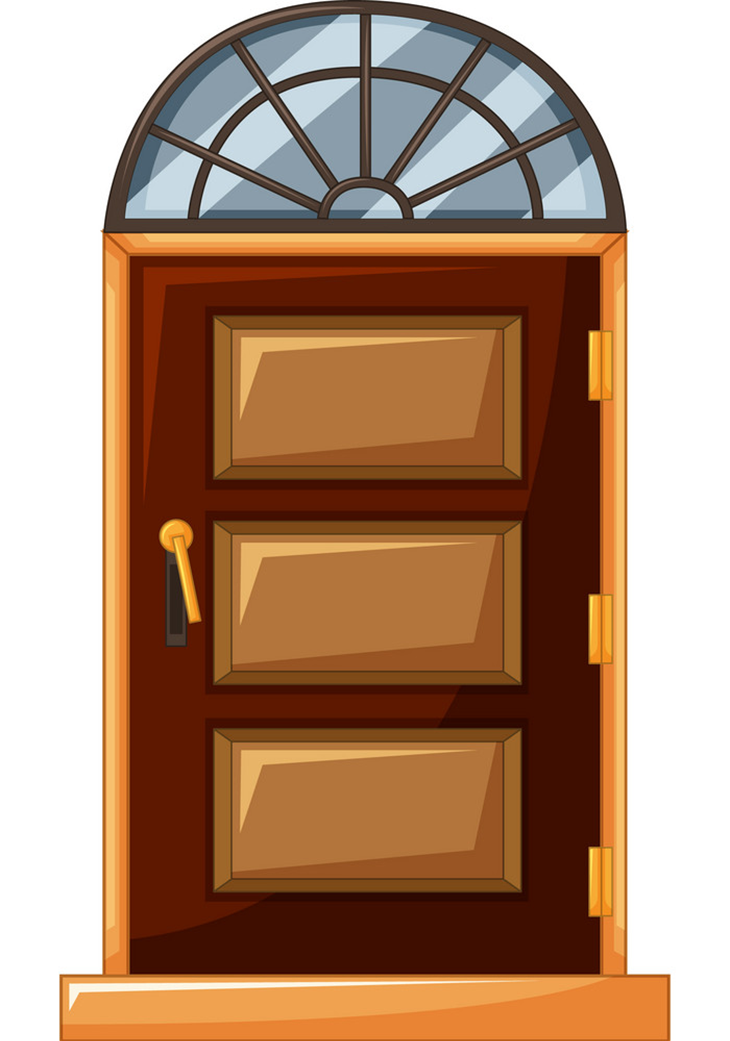 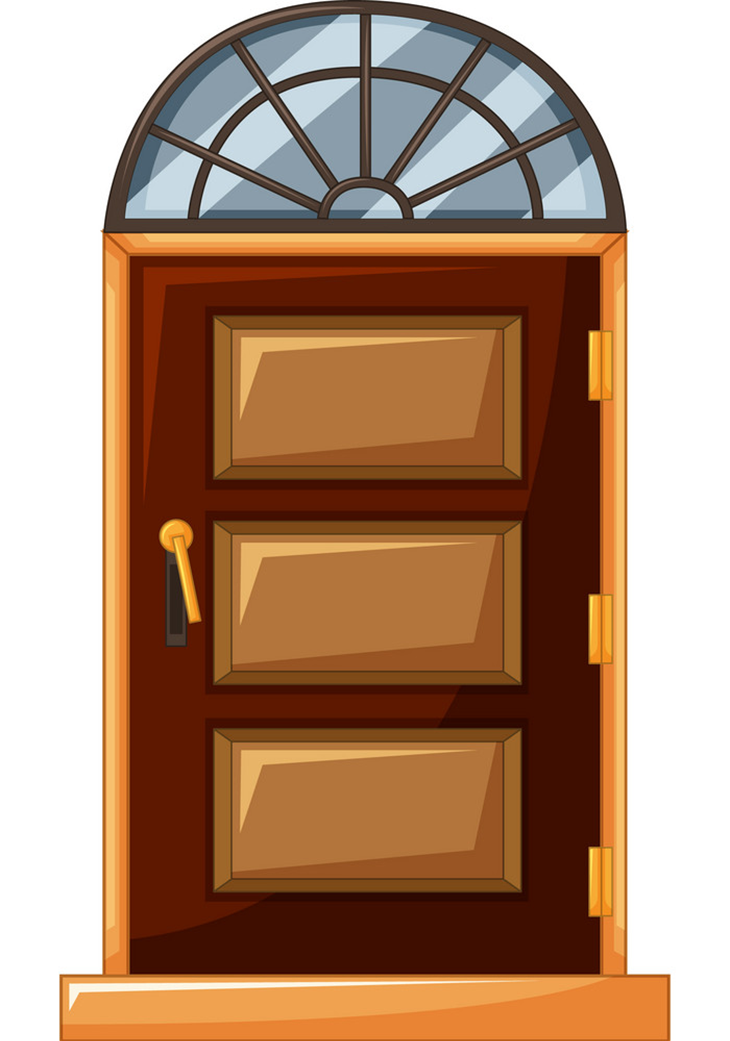 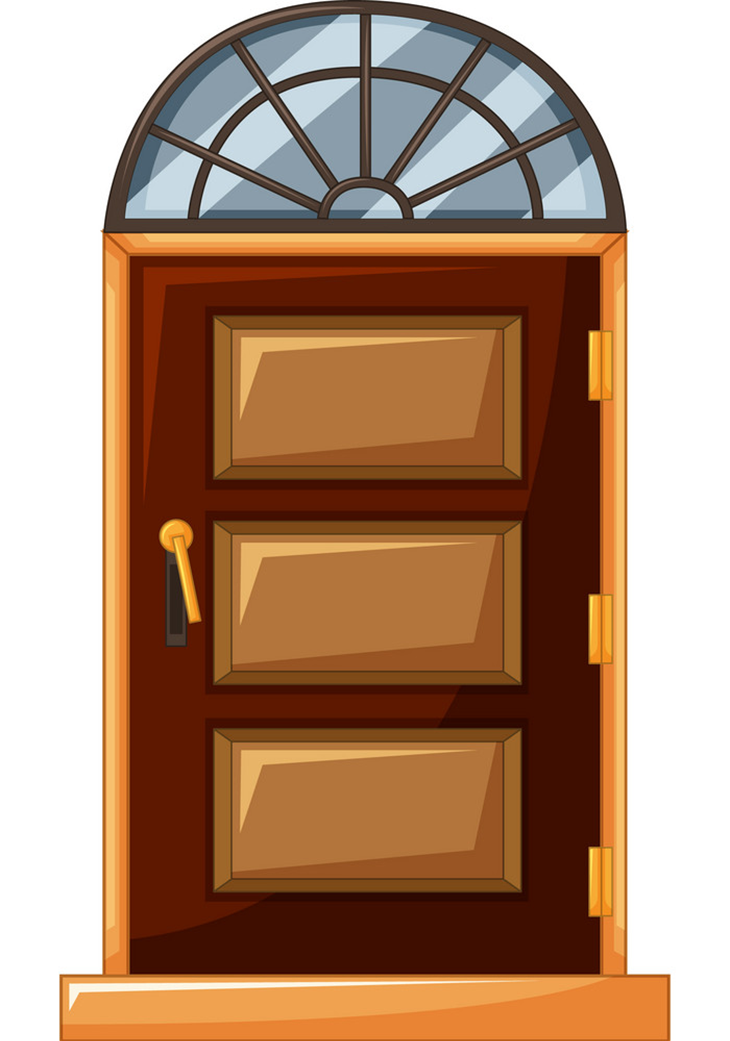 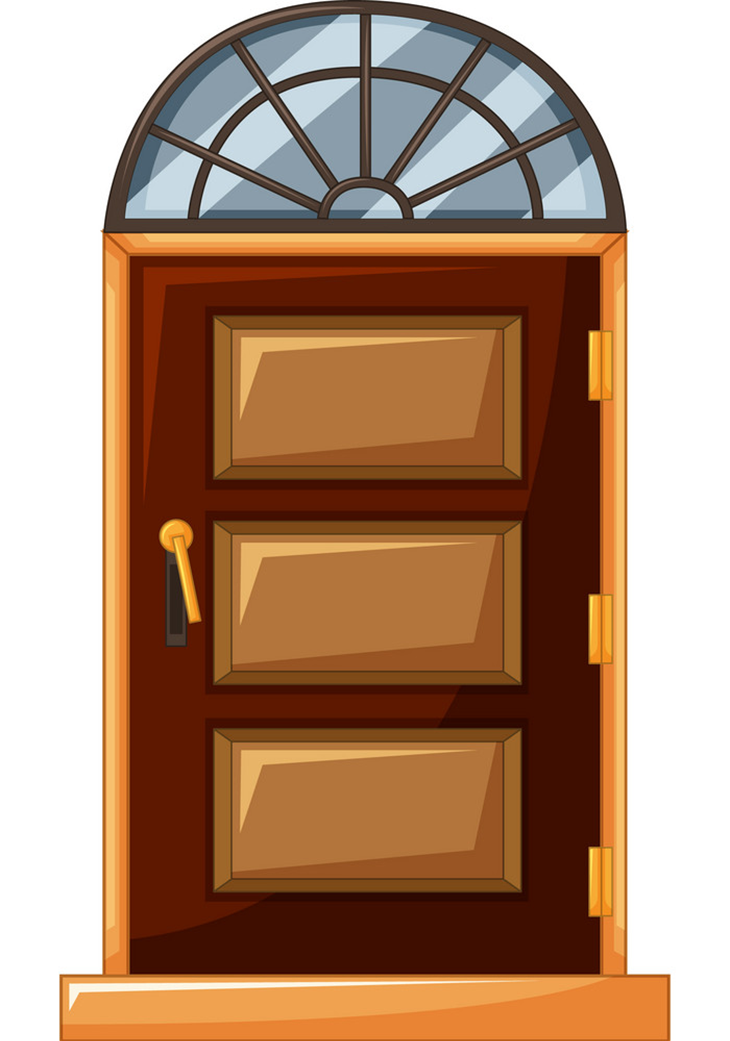 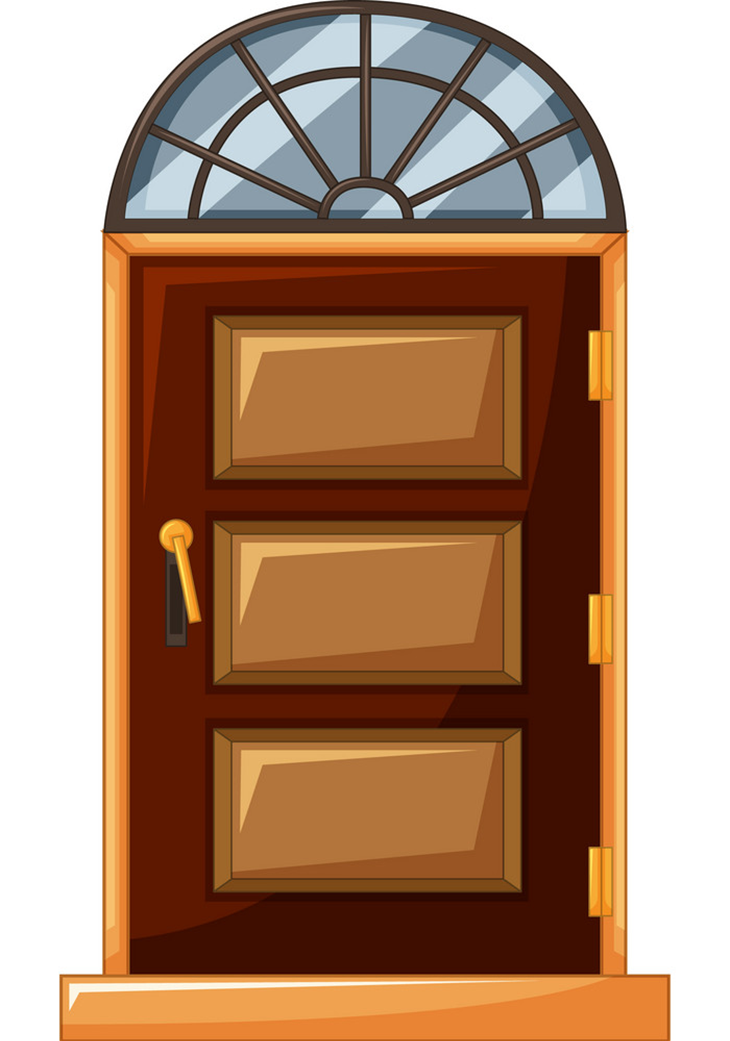 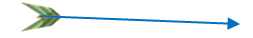 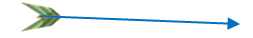 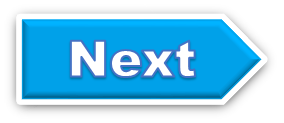 [Speaker Notes: Ms Huyền Phạm - 0936.082.789 – YOUTUBE: MsPham.  Facebook: Dạy và học cùng công nghệ.]
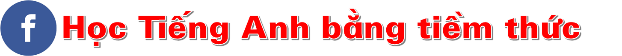 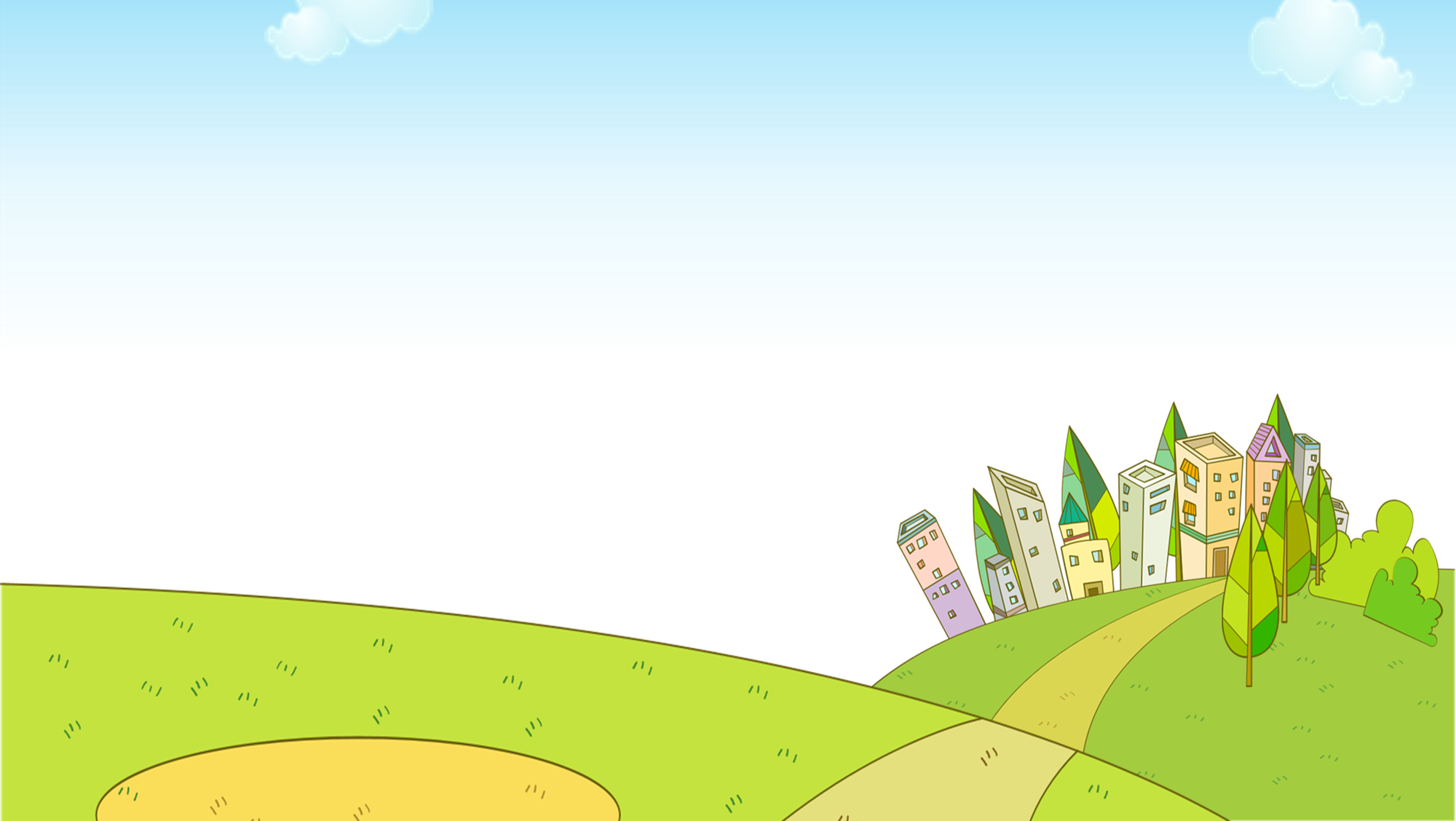 mirror
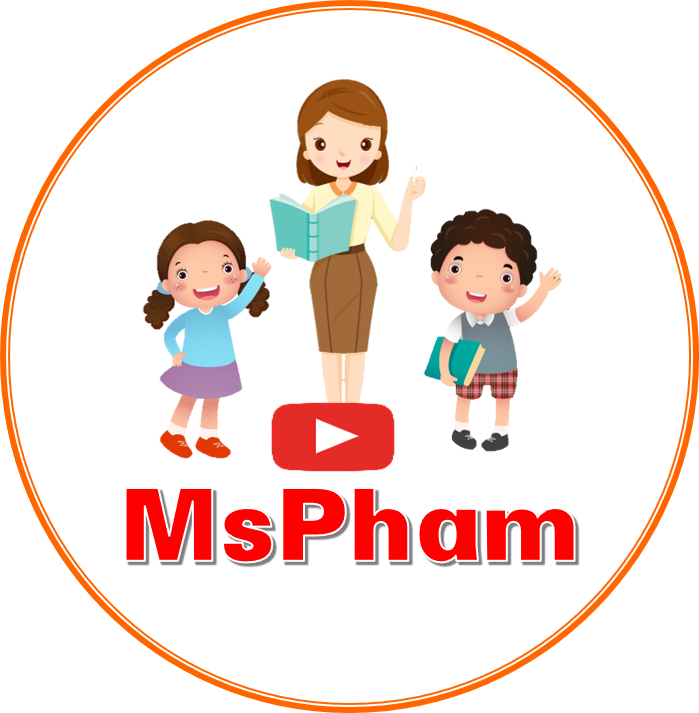 mirrors
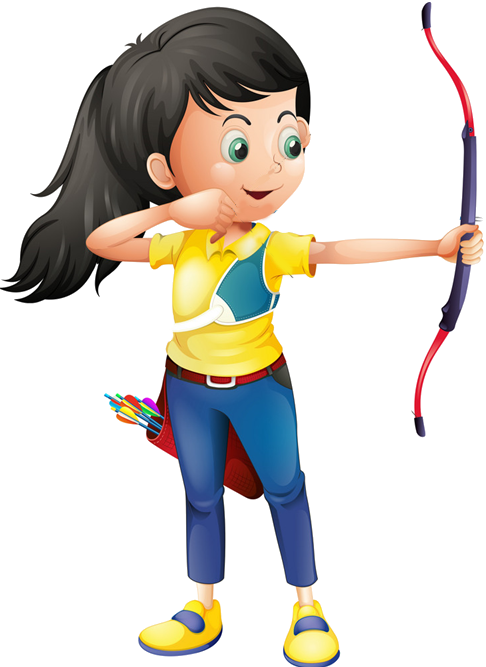 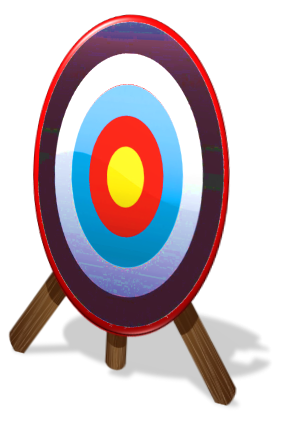 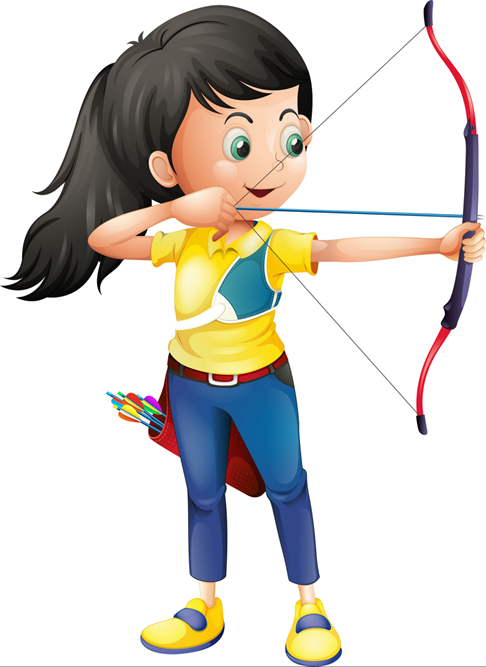 Ms Huyền Phạm
0936.082.789
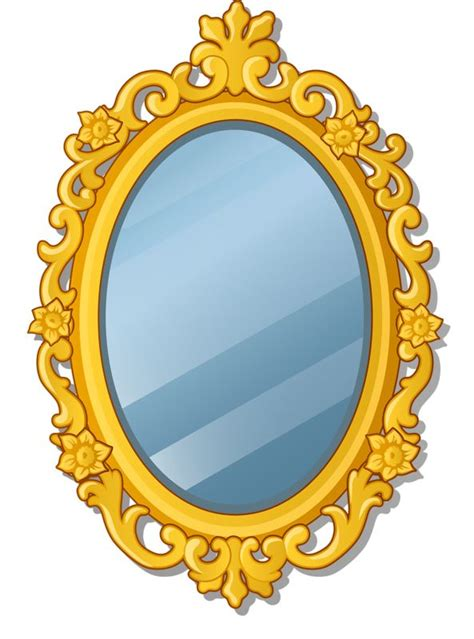 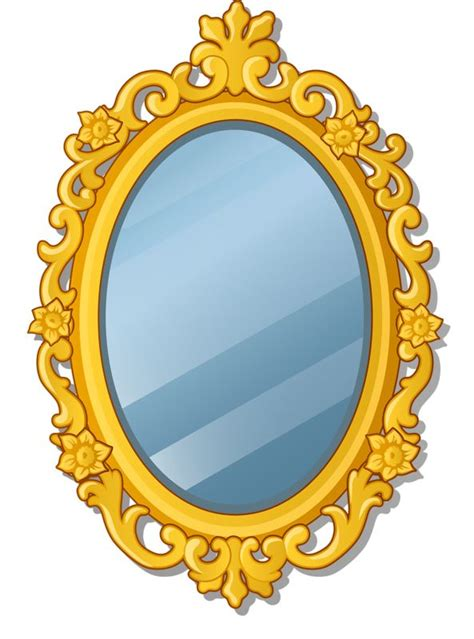 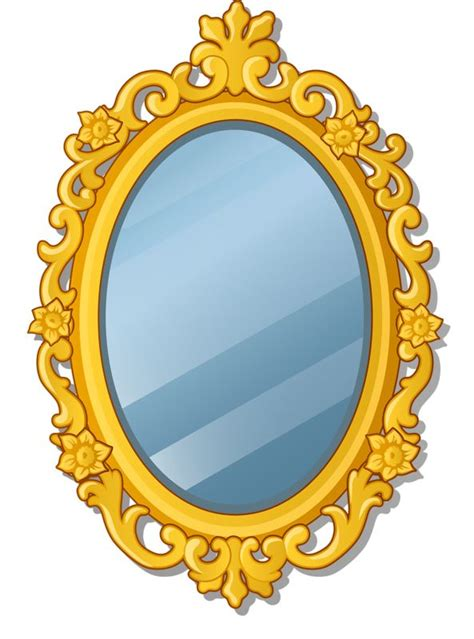 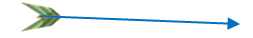 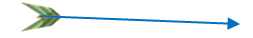 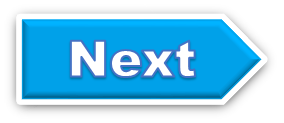 [Speaker Notes: Ms Huyền Phạm - 0936.082.789 – YOUTUBE: MsPham.  Facebook: Dạy và học cùng công nghệ.]
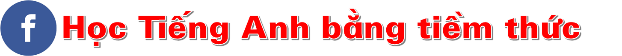 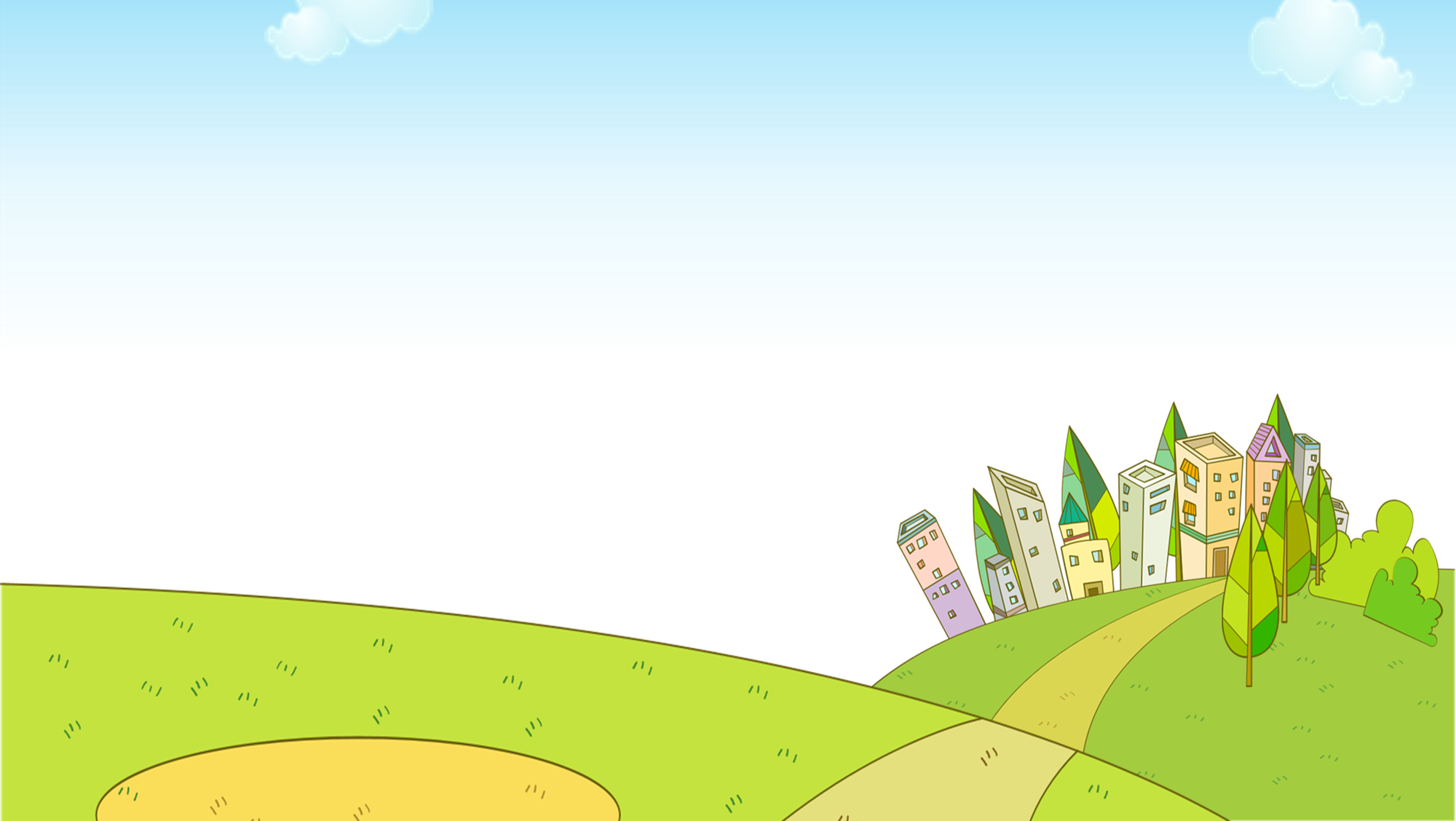 doors
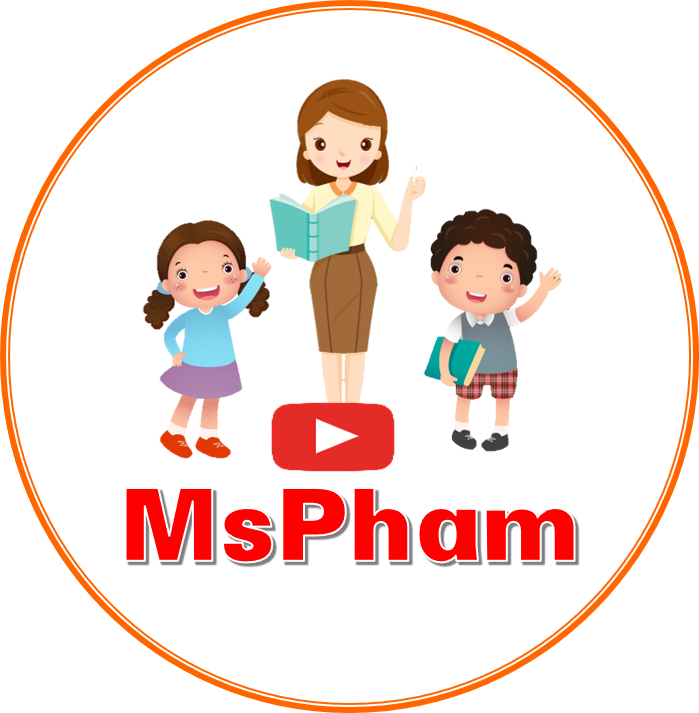 windows
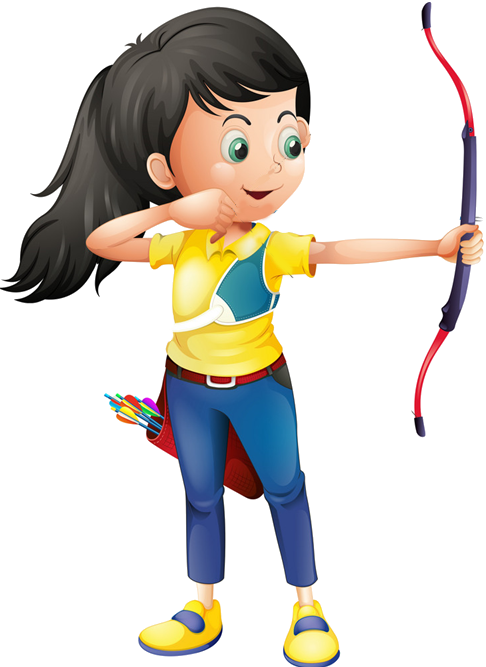 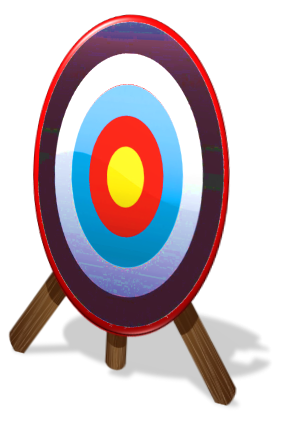 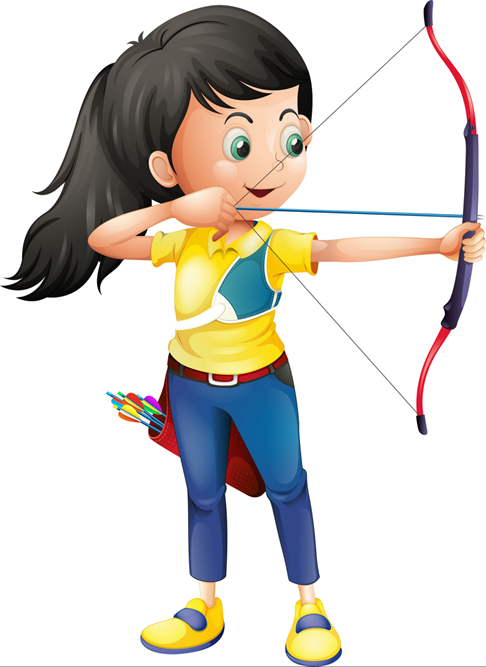 Ms Huyền Phạm
0936.082.789
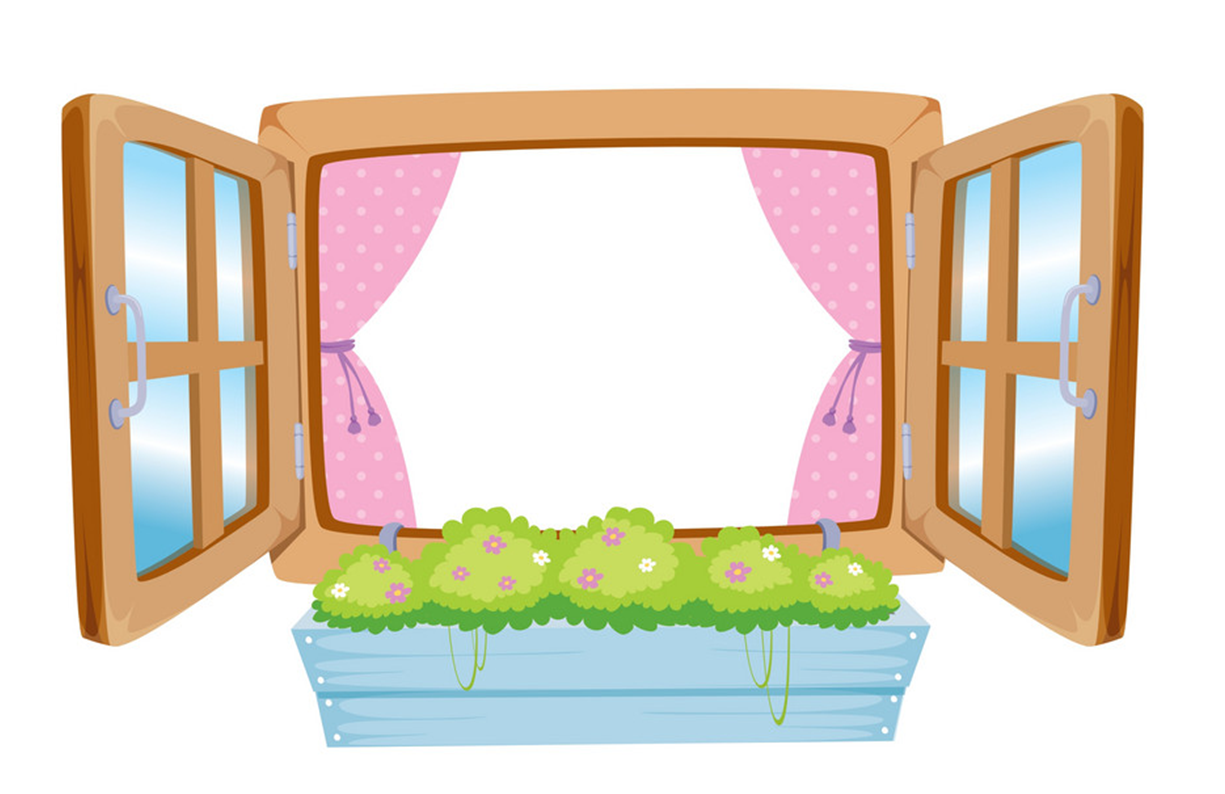 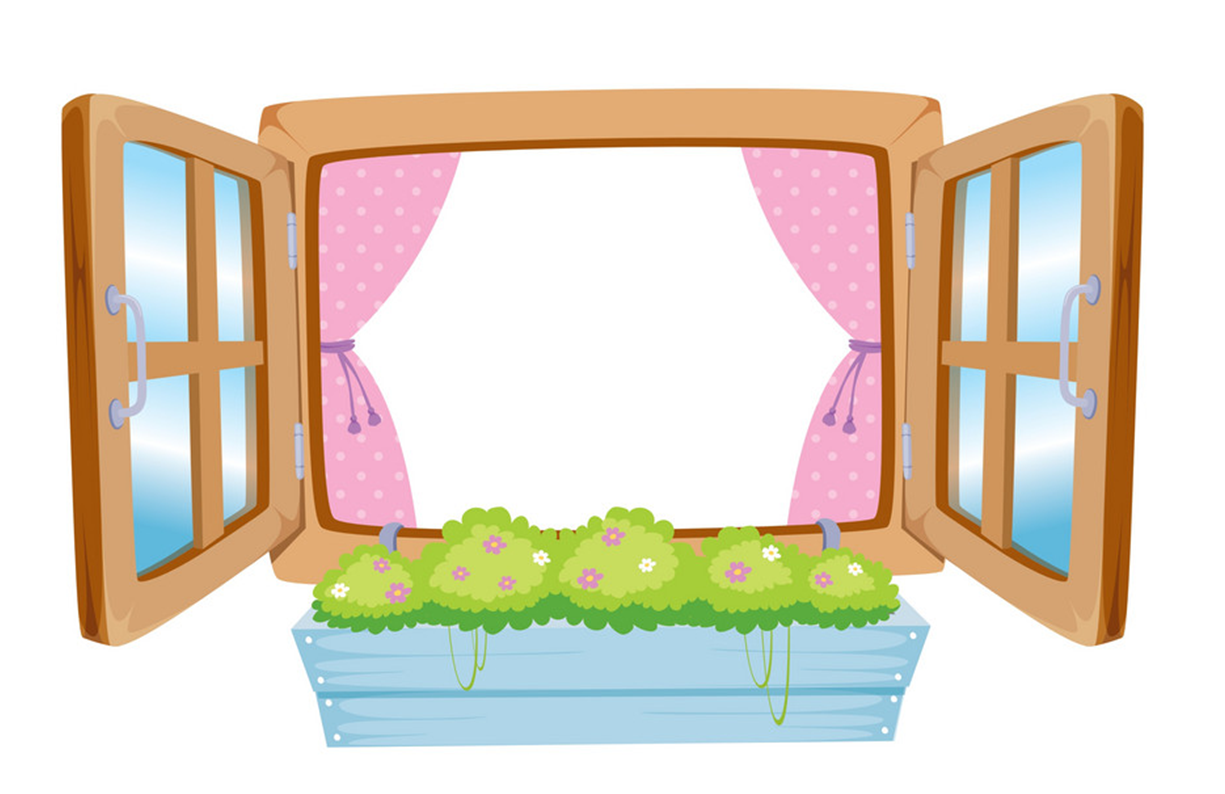 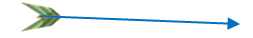 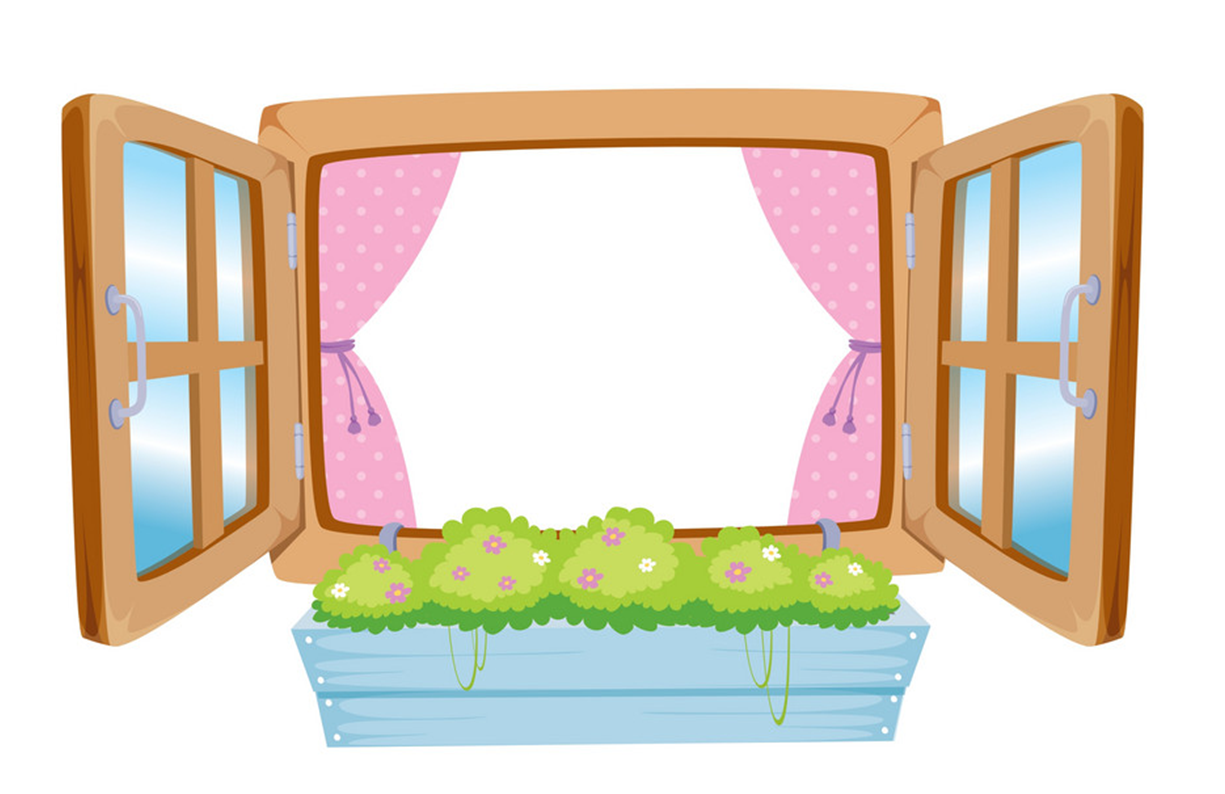 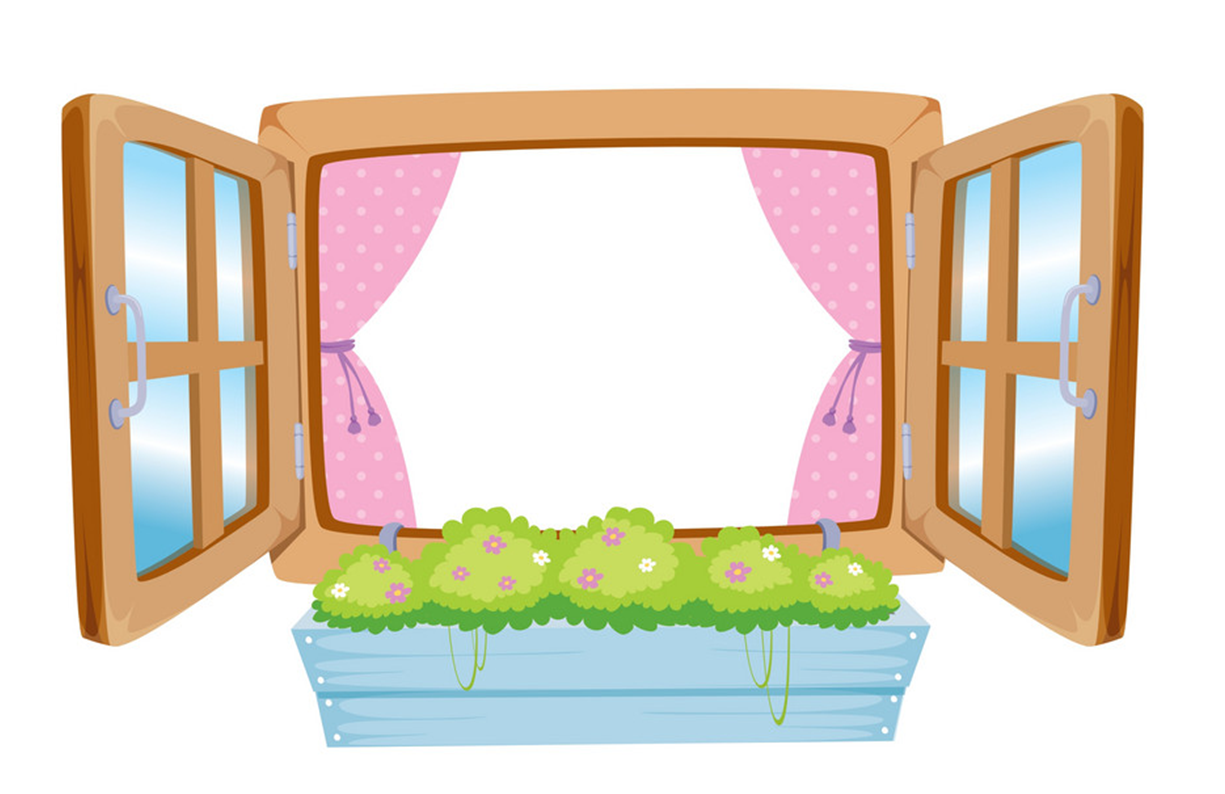 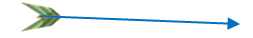 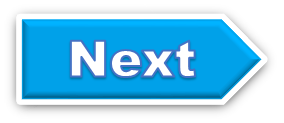 [Speaker Notes: Ms Huyền Phạm - 0936.082.789 – YOUTUBE: MsPham.  Facebook: Dạy và học cùng công nghệ.]
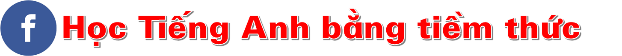 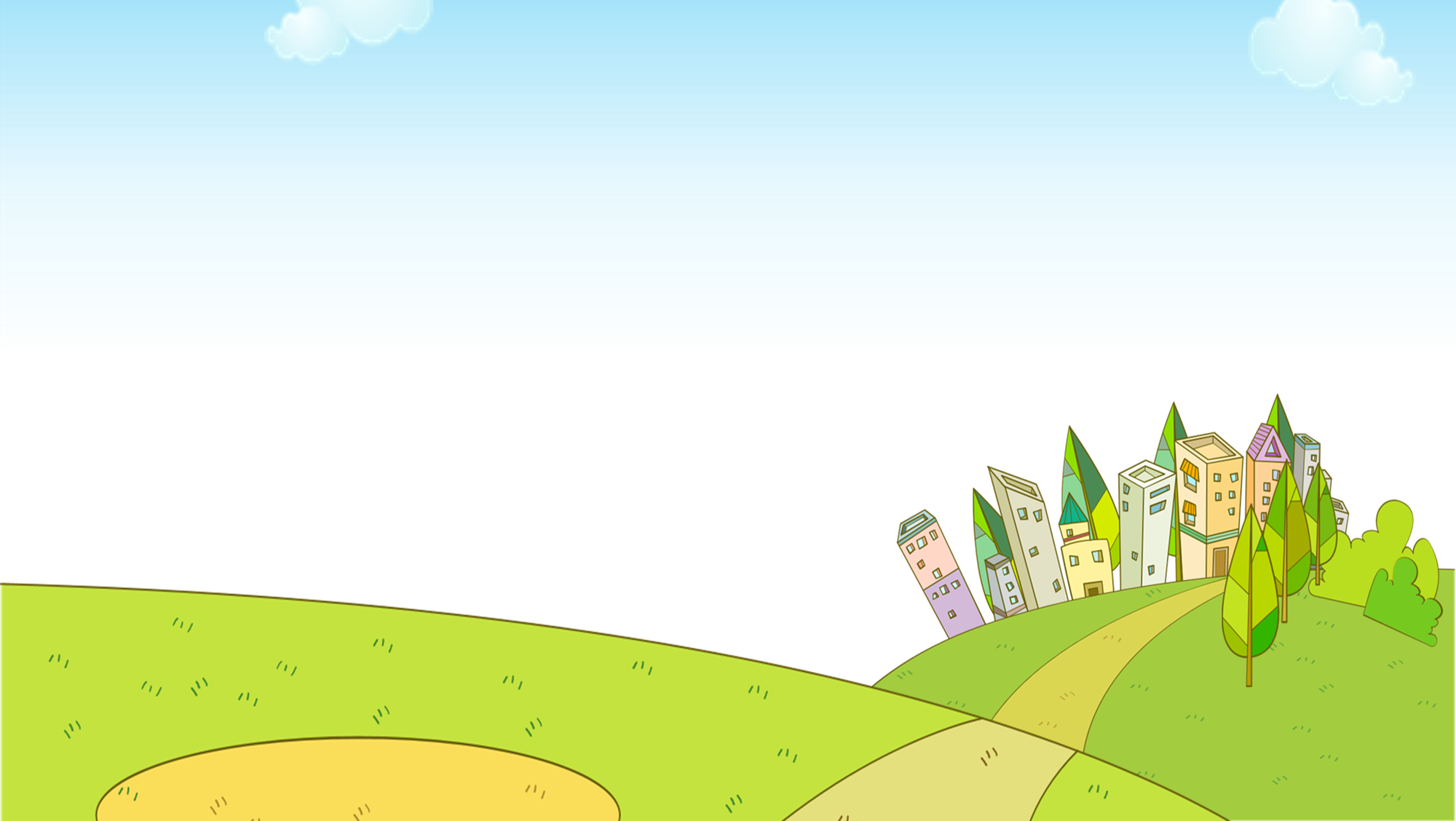 fans
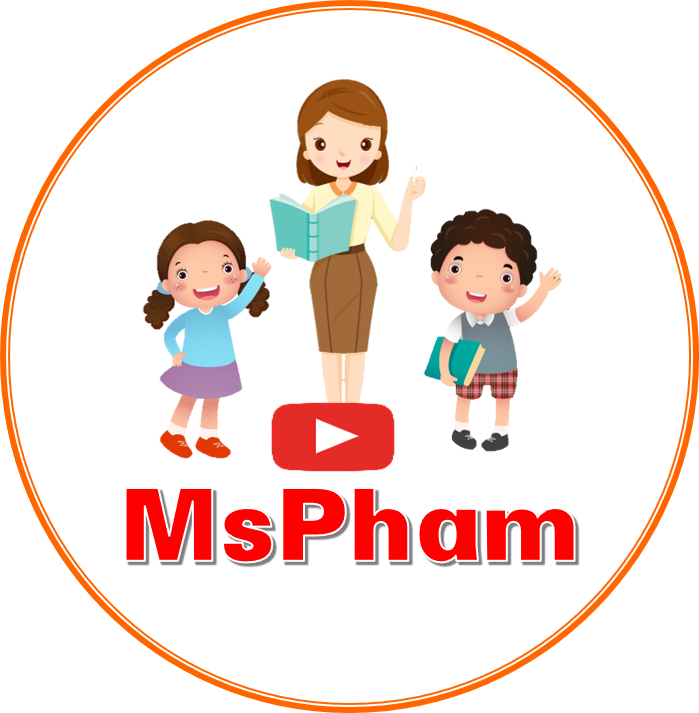 cups
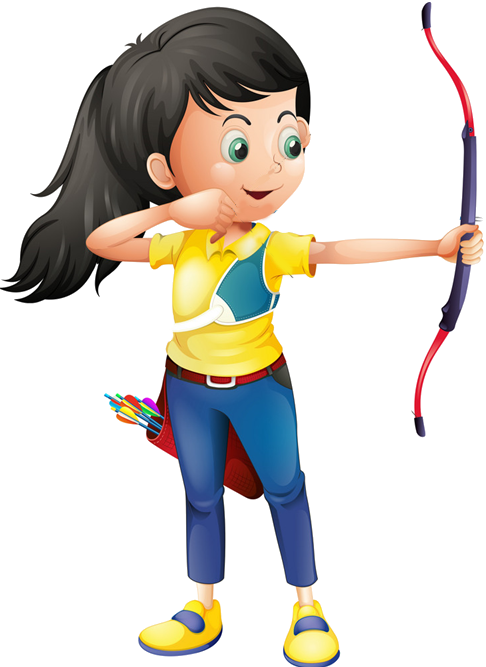 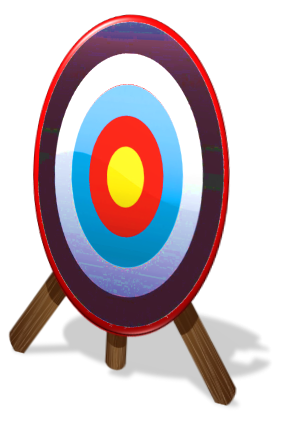 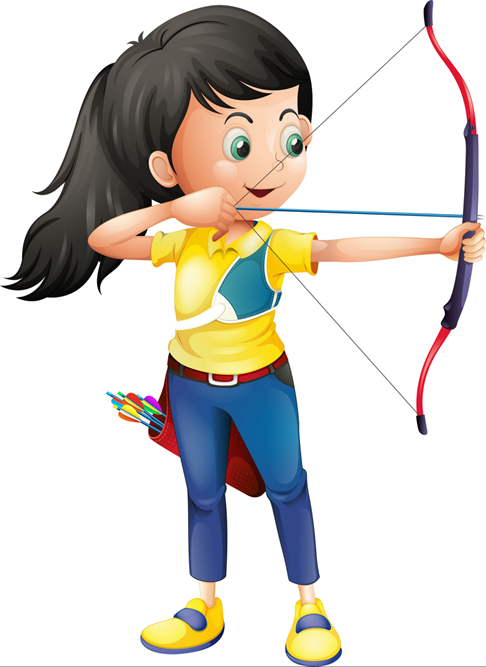 Ms Huyền Phạm
0936.082.789
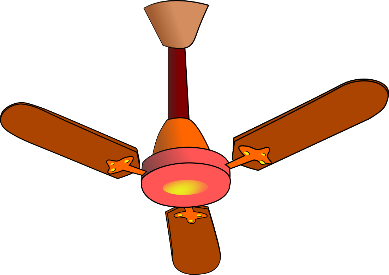 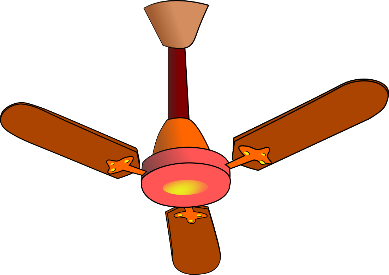 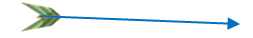 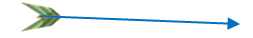 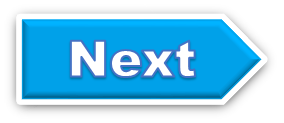 [Speaker Notes: Ms Huyền Phạm - 0936.082.789 – YOUTUBE: MsPham.  Facebook: Dạy và học cùng công nghệ.]
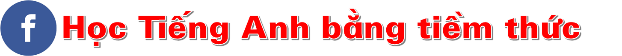 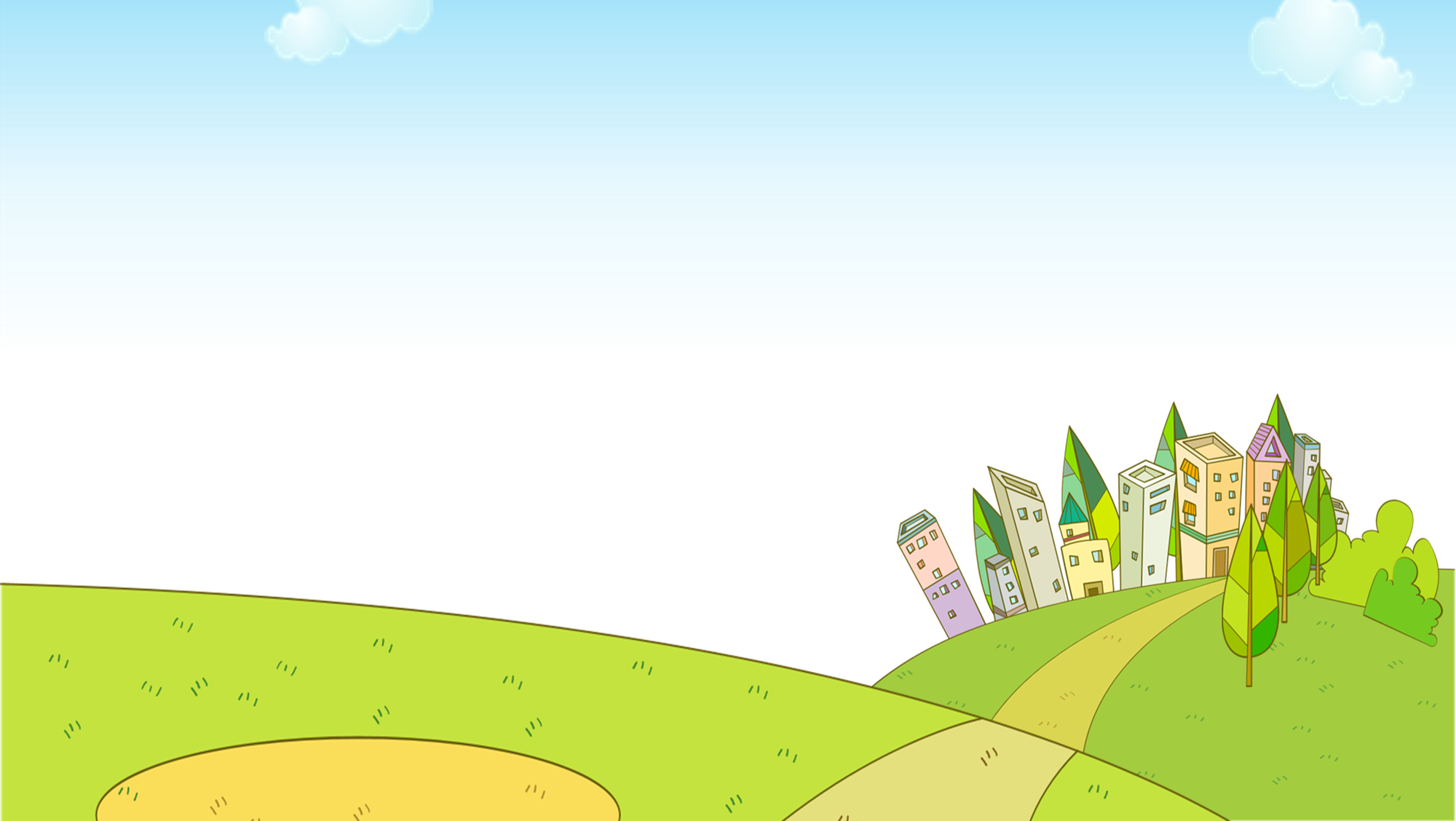 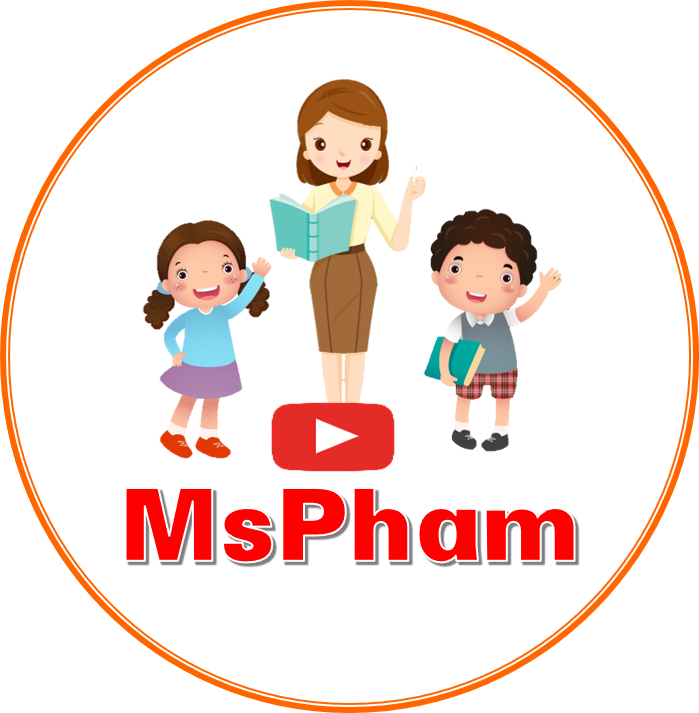 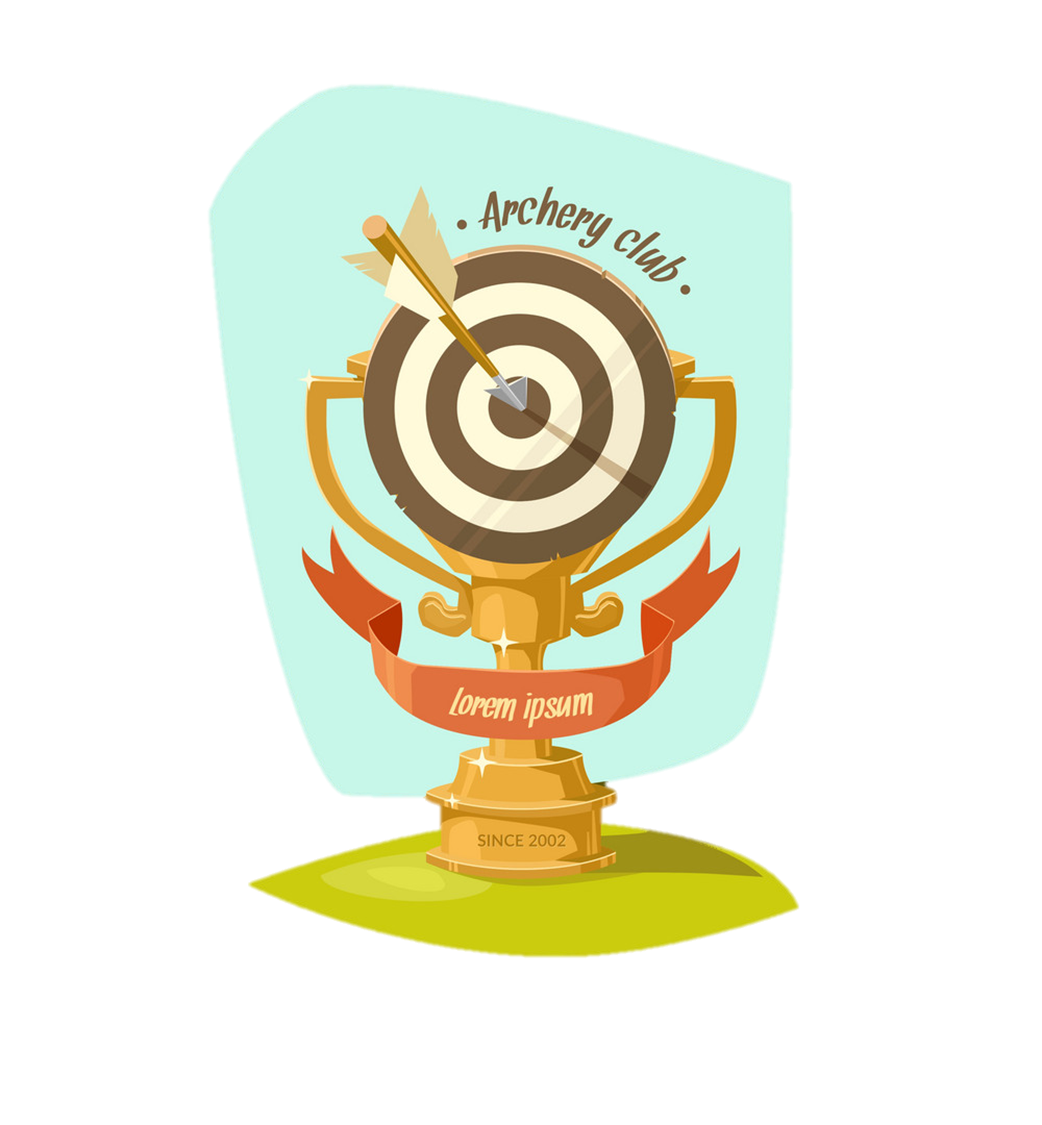 Good job!
Ms Huyền Phạm
0936.082.789
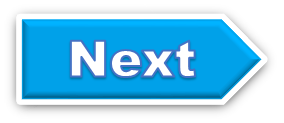 [Speaker Notes: Ms Huyền Phạm - 0936.082.789 – YOUTUBE: MsPham.  Facebook: Dạy và học cùng công nghệ.]
GRAMMAR
1. Look, listen and repeat.
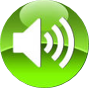 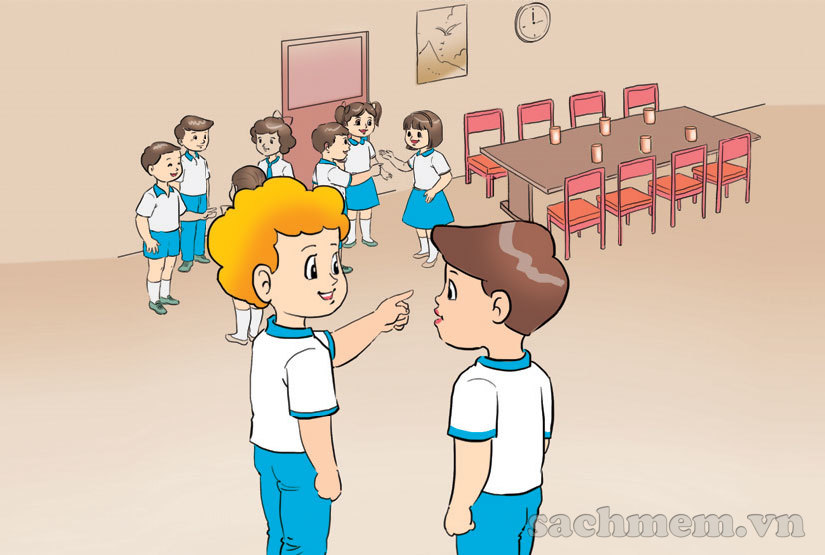 How many chairs are there?
Let's count them. One, two, three,.... 
There are eight.
1. Look, listen and repeat.
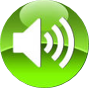 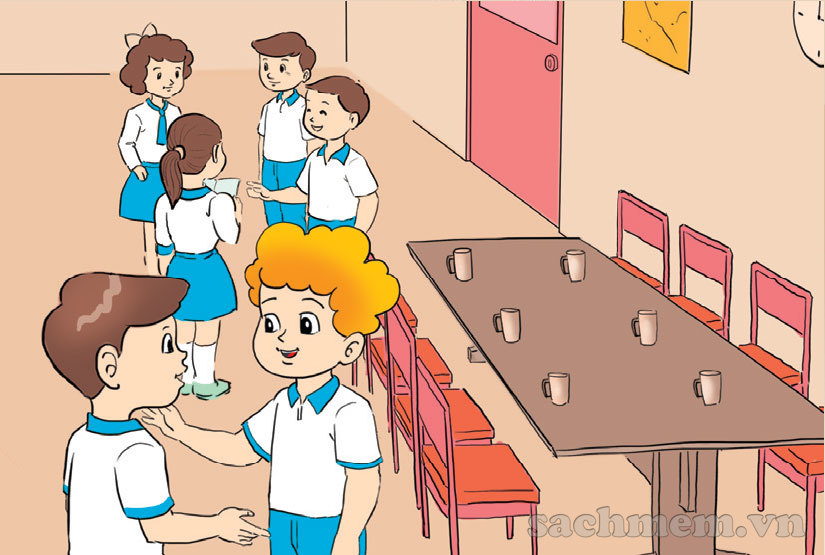 And how many cups 
are there?
There are six.
2. Point and say.
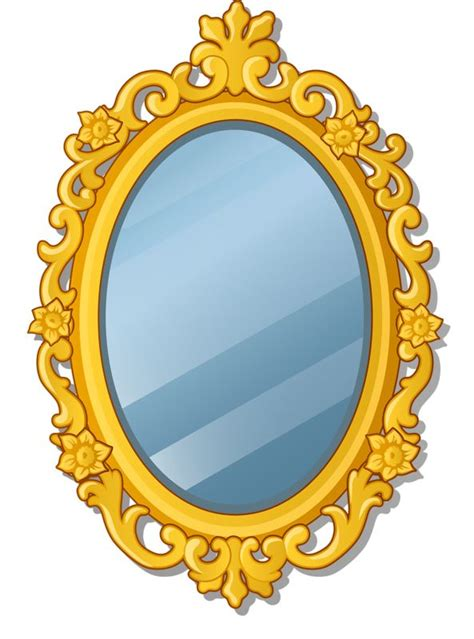 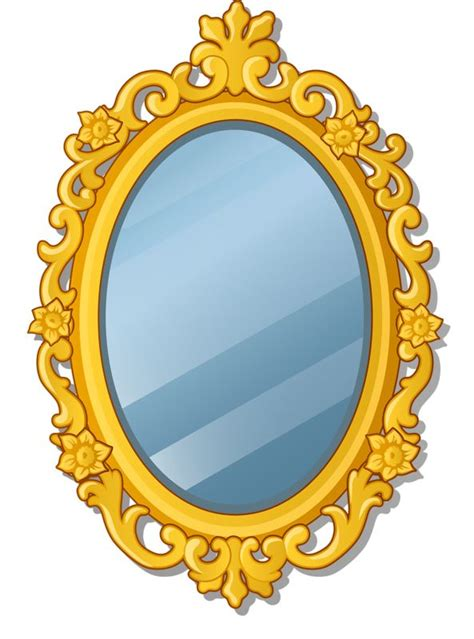 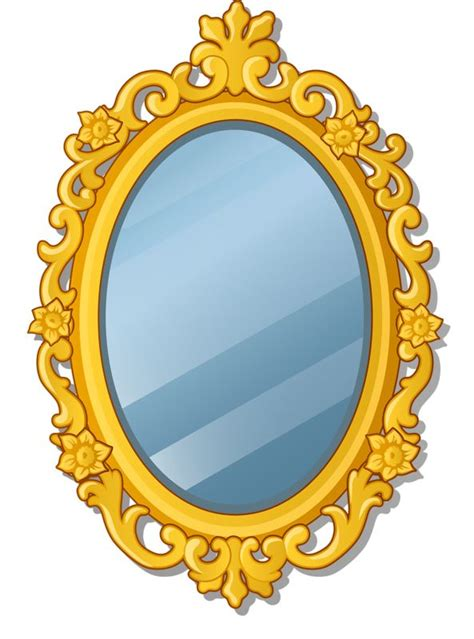 How many   mirrors   are there?
_____________
There are  three.
/There are  three mirrors.
_________
2. Point and say.
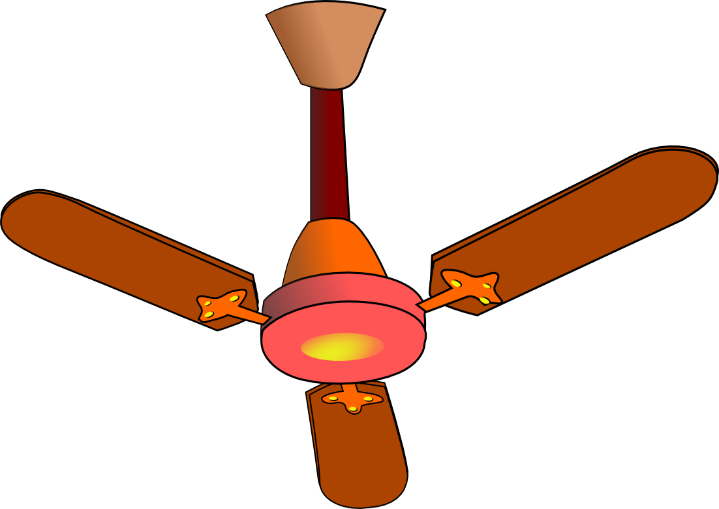 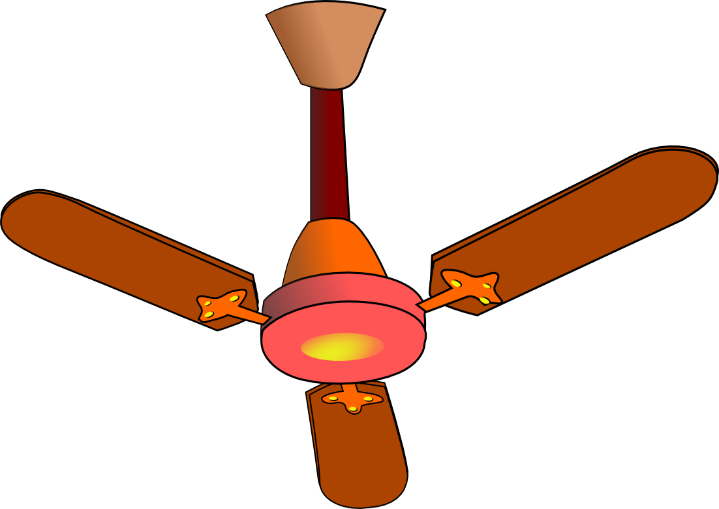 How many   fans   are there?
__________
There are   two  .
/There are  two fans.
_________
2. Point and say.
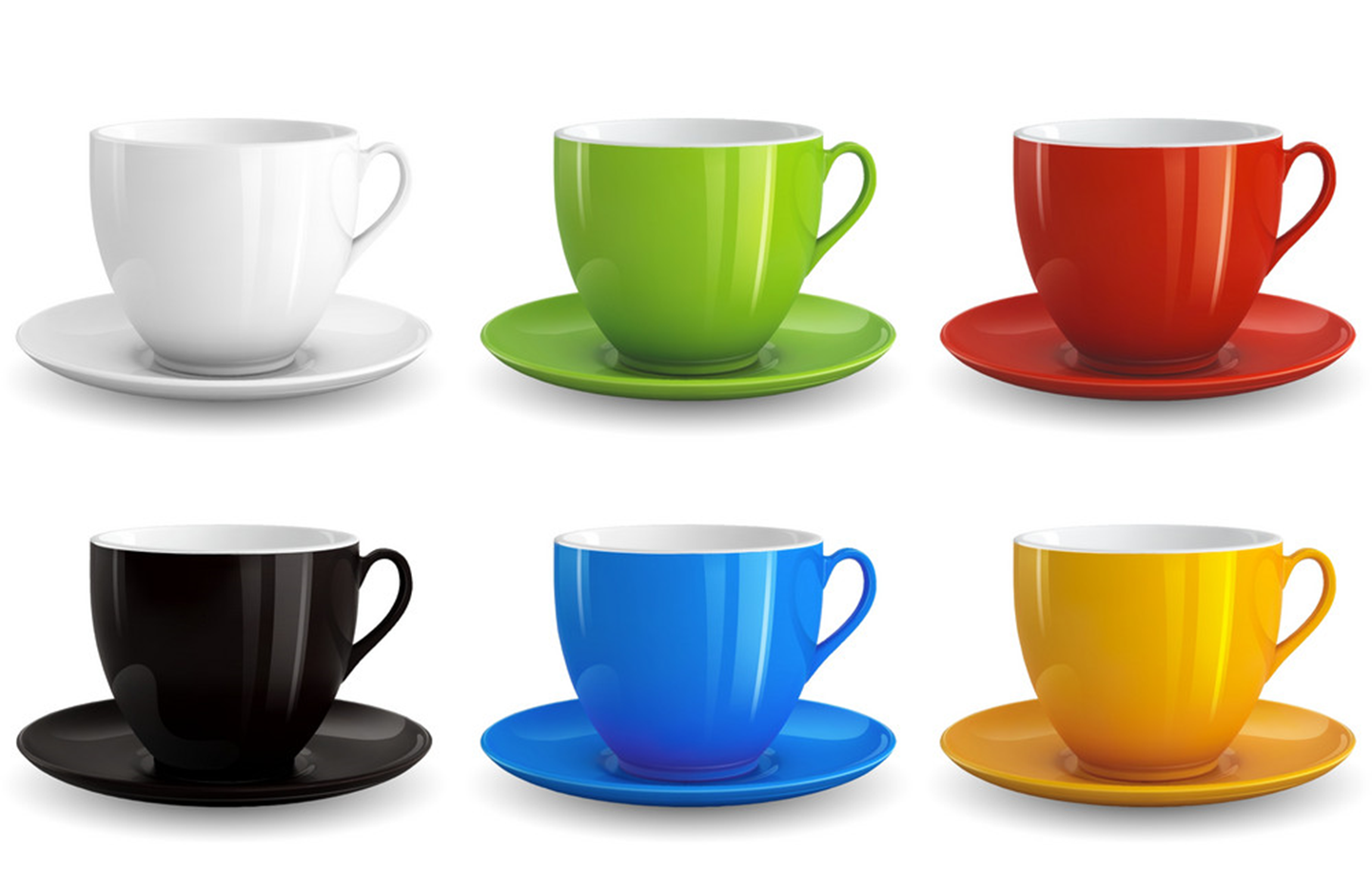 How many   cups   are there?
___________
/There are  four cups.
There are   four  .
_________
2. Point and say.
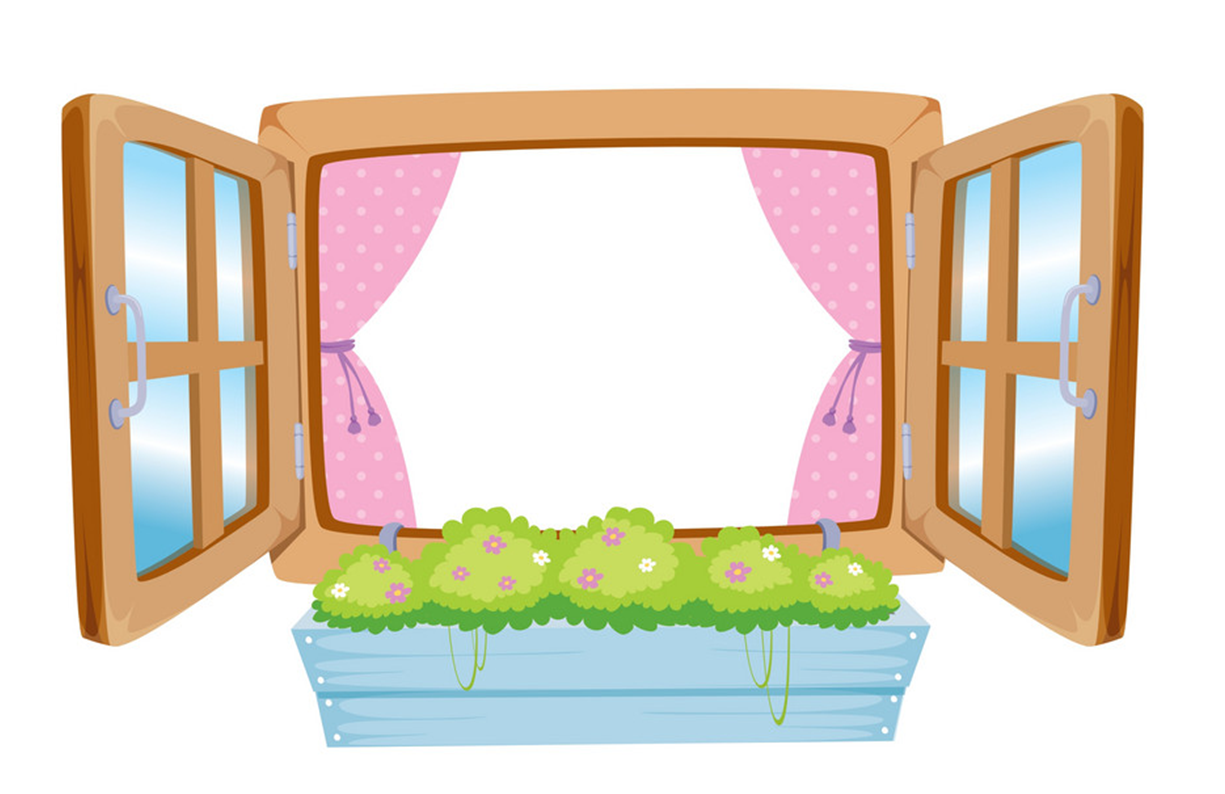 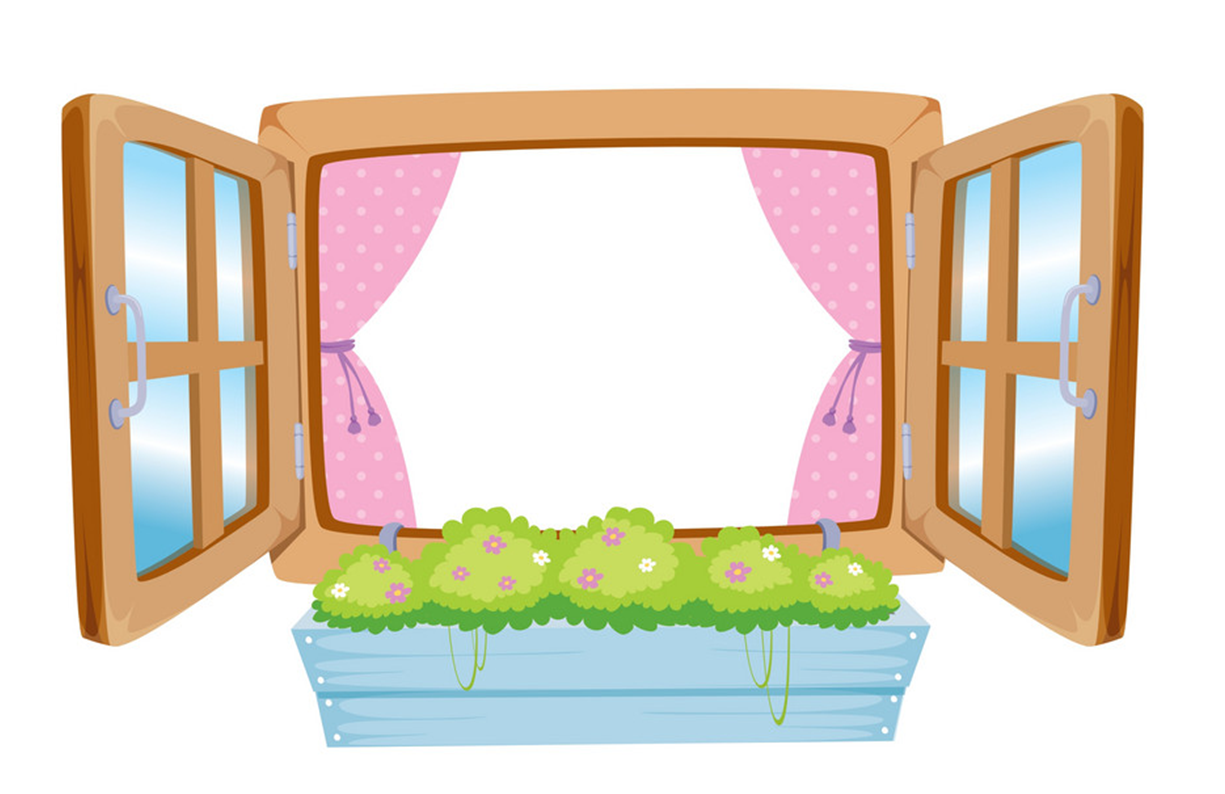 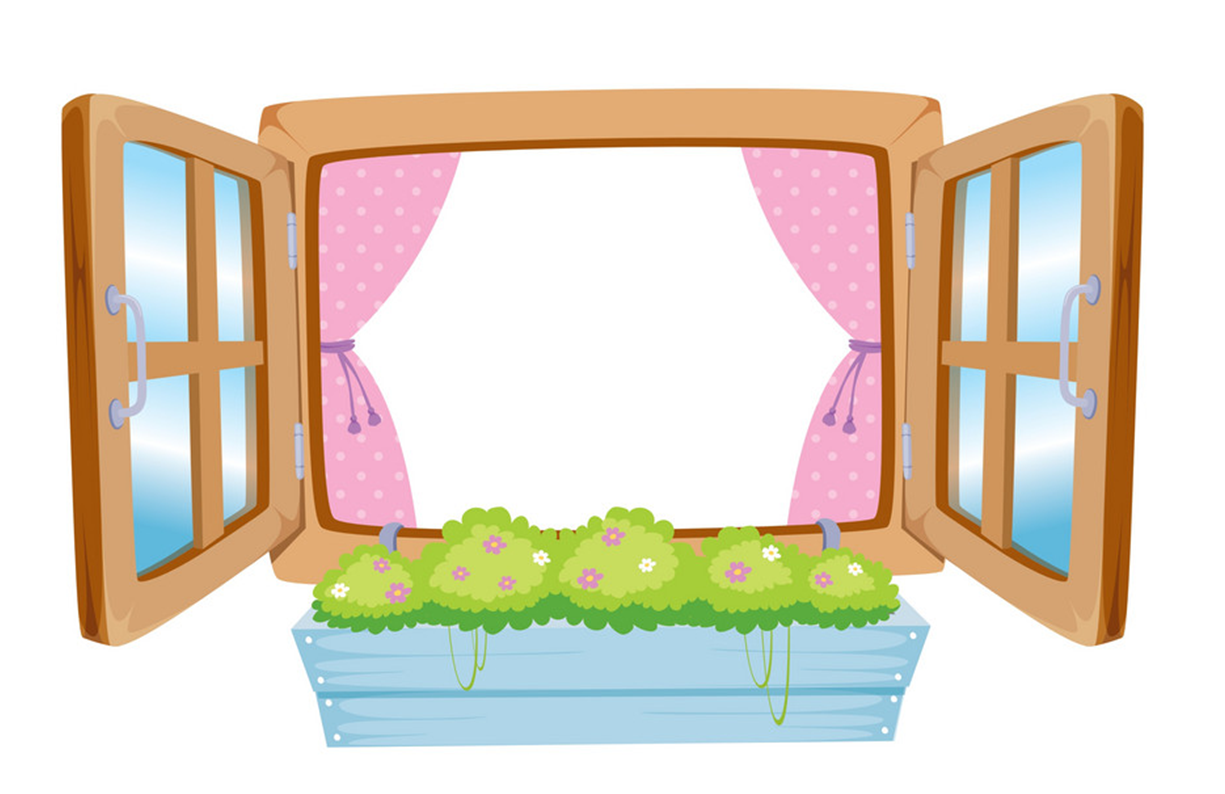 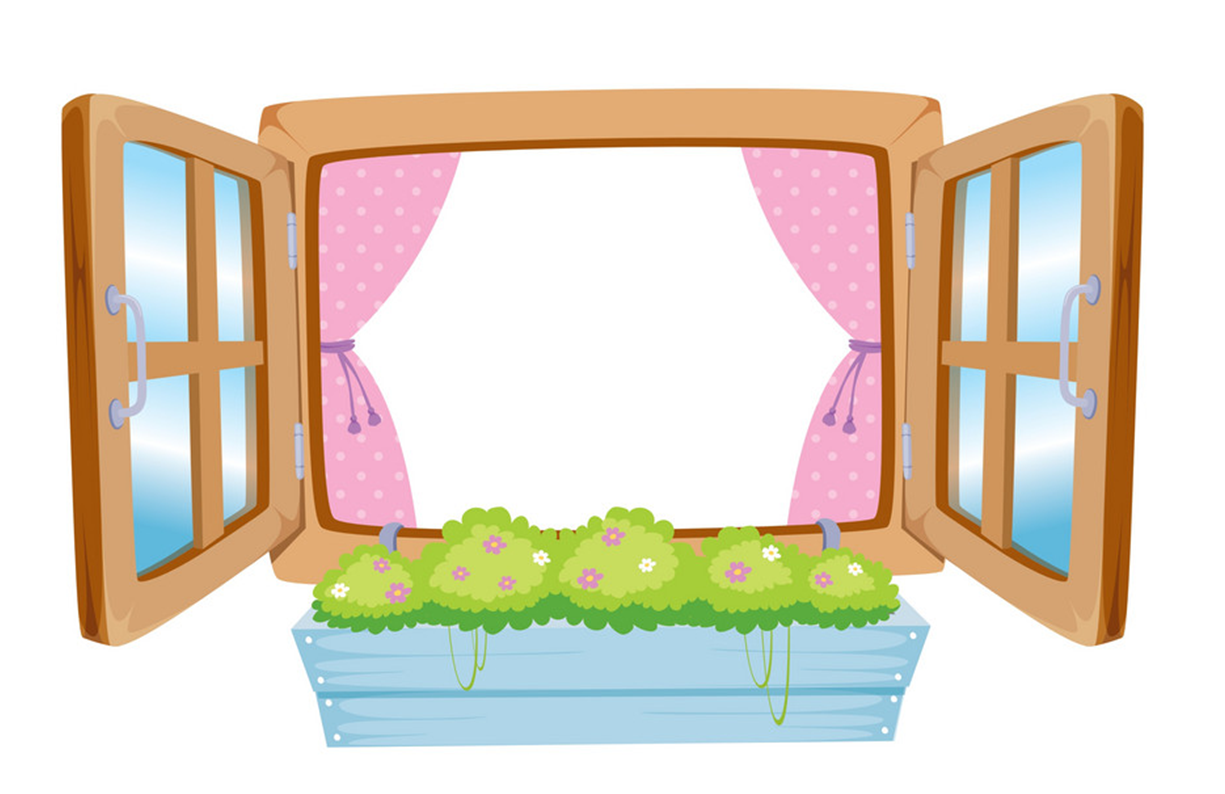 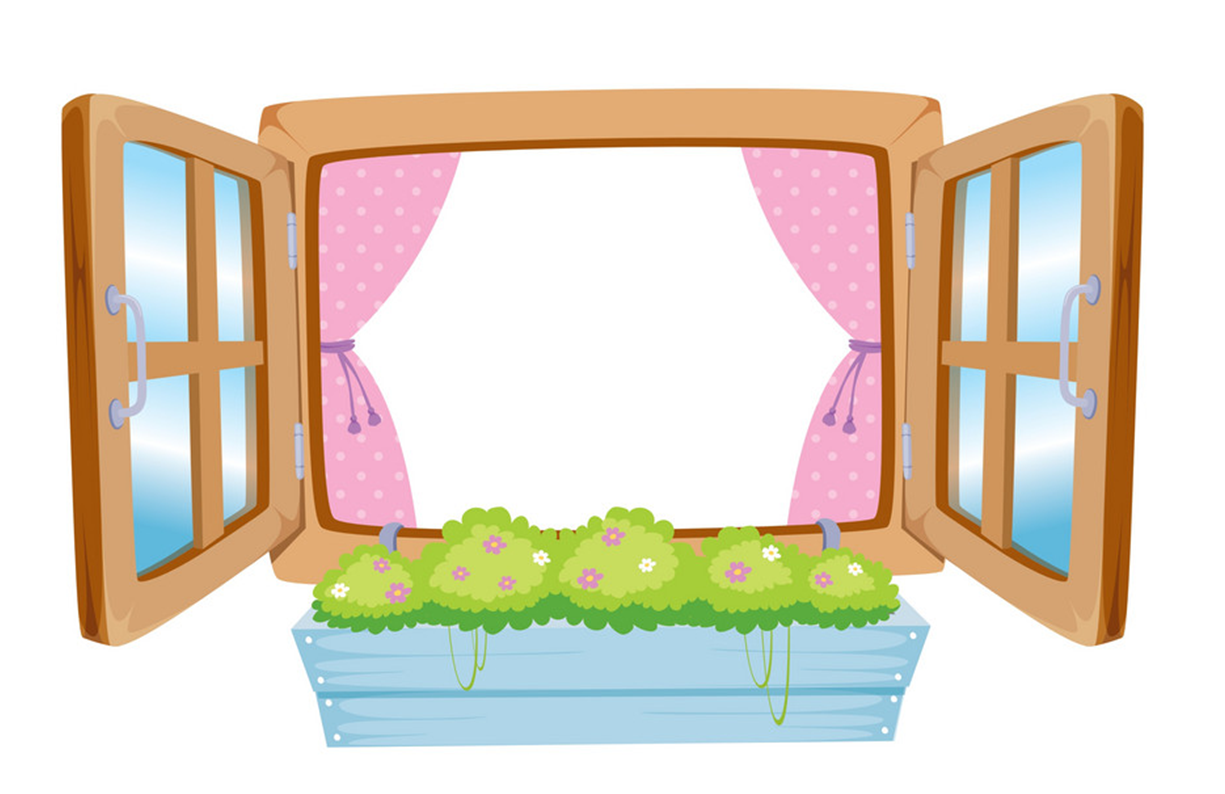 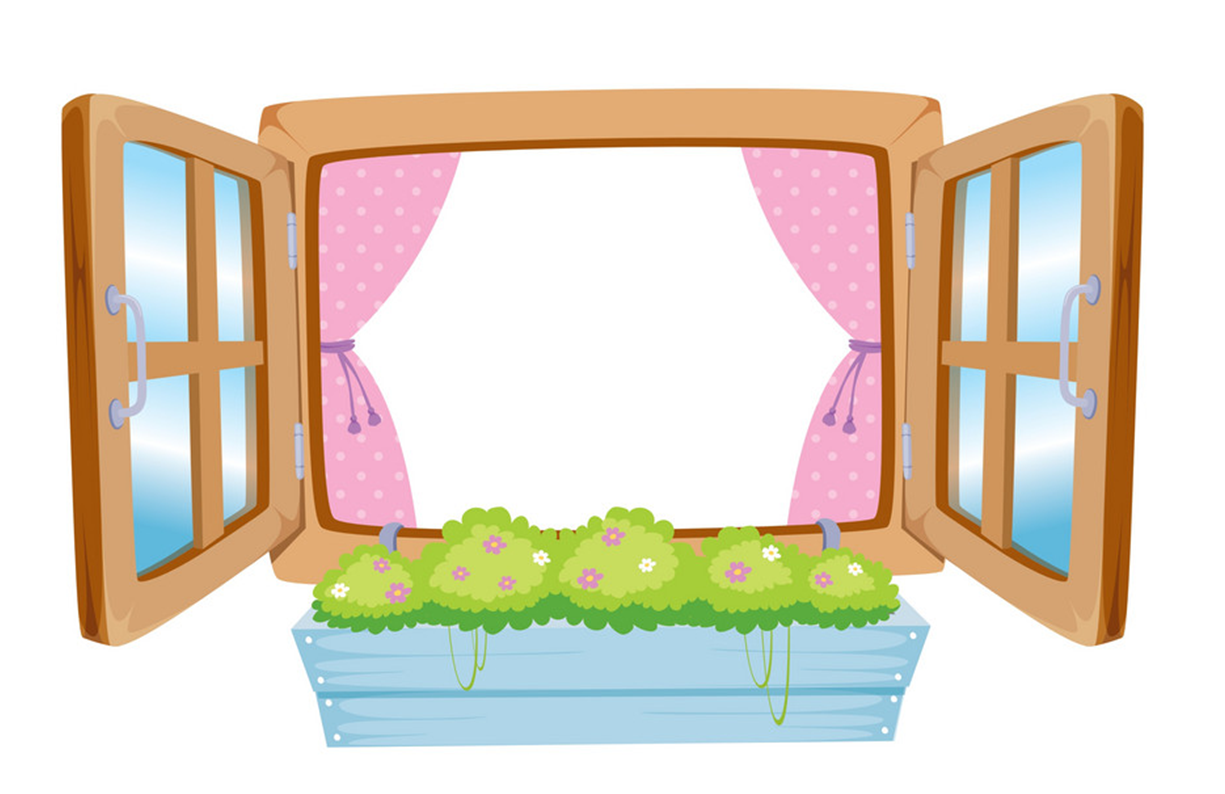 How many   windows   are there?
_____________
/There are  six windows.
There are   six  .
_______
3. Let's talk.
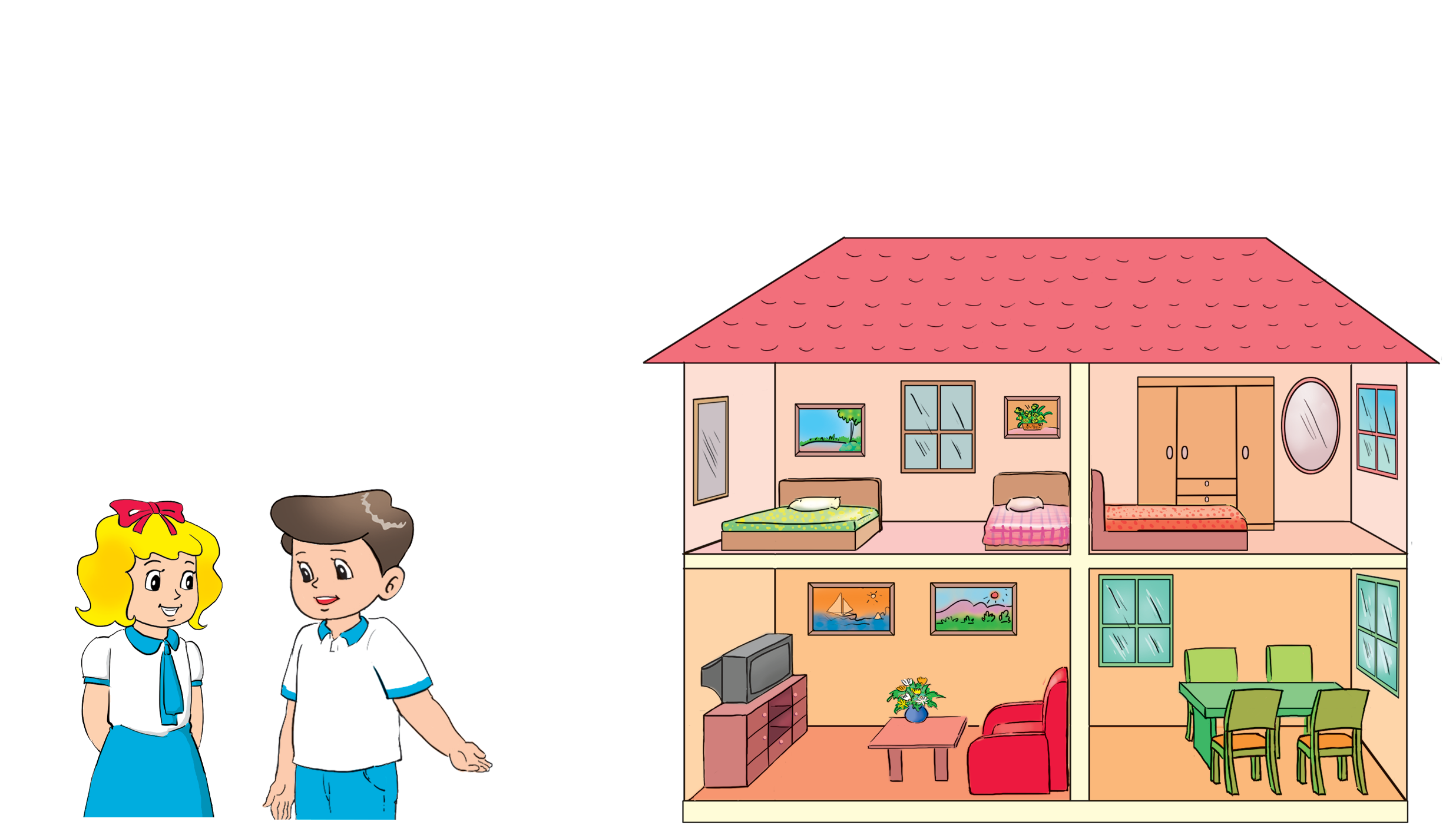 How many ___________are there?
There are ___________
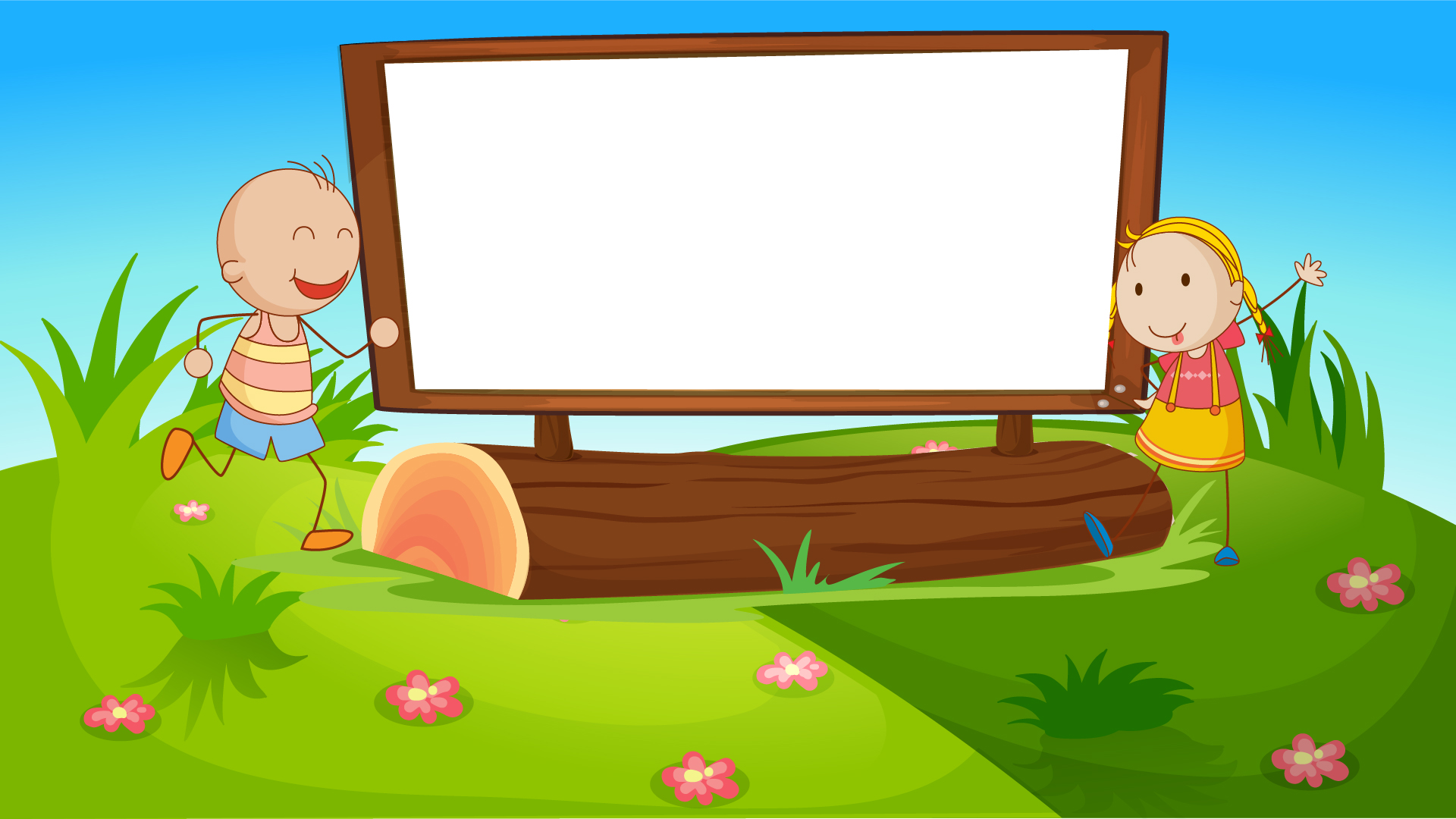 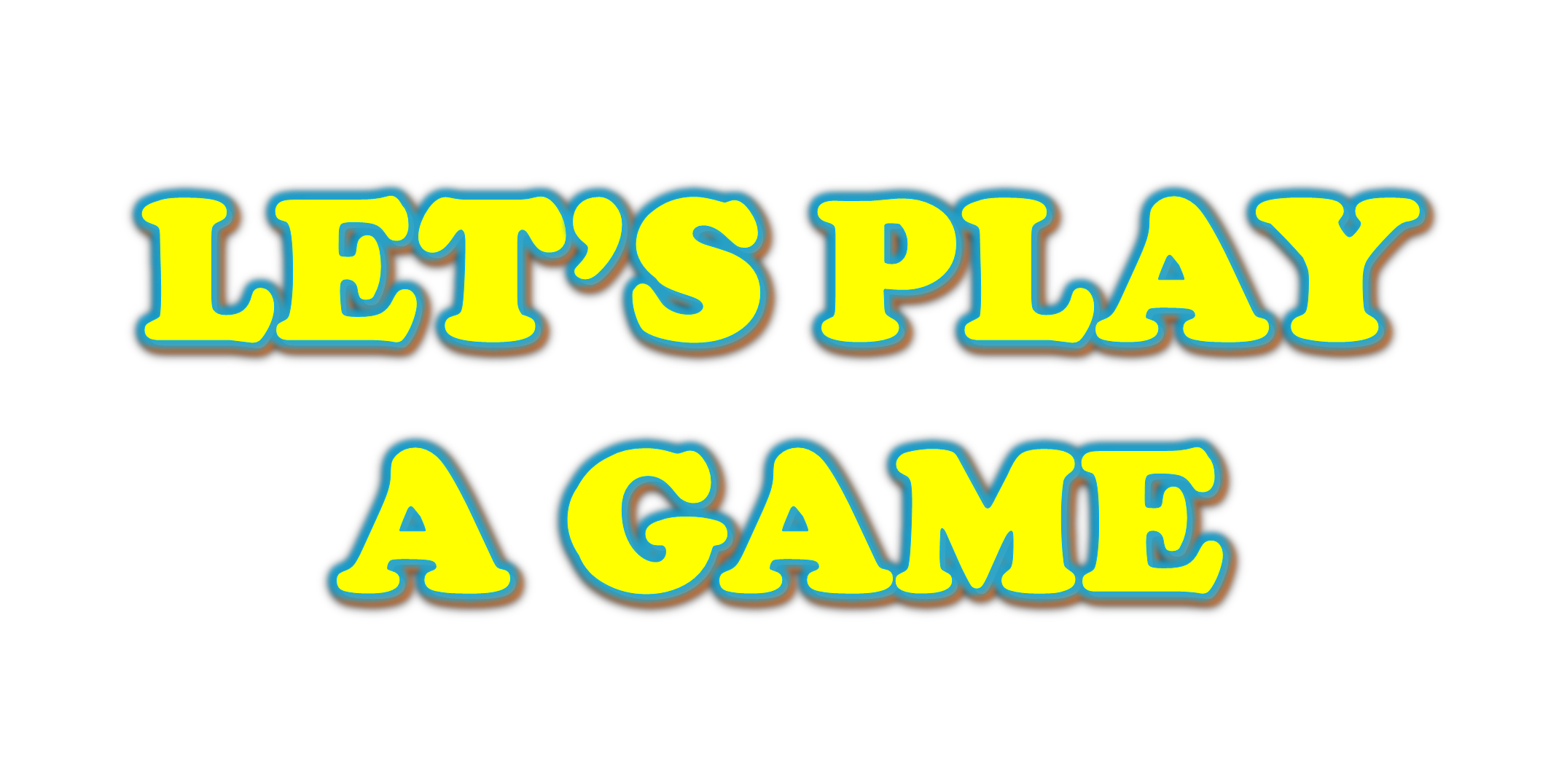 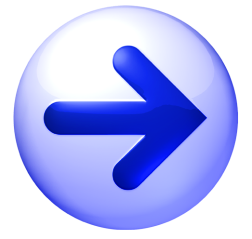 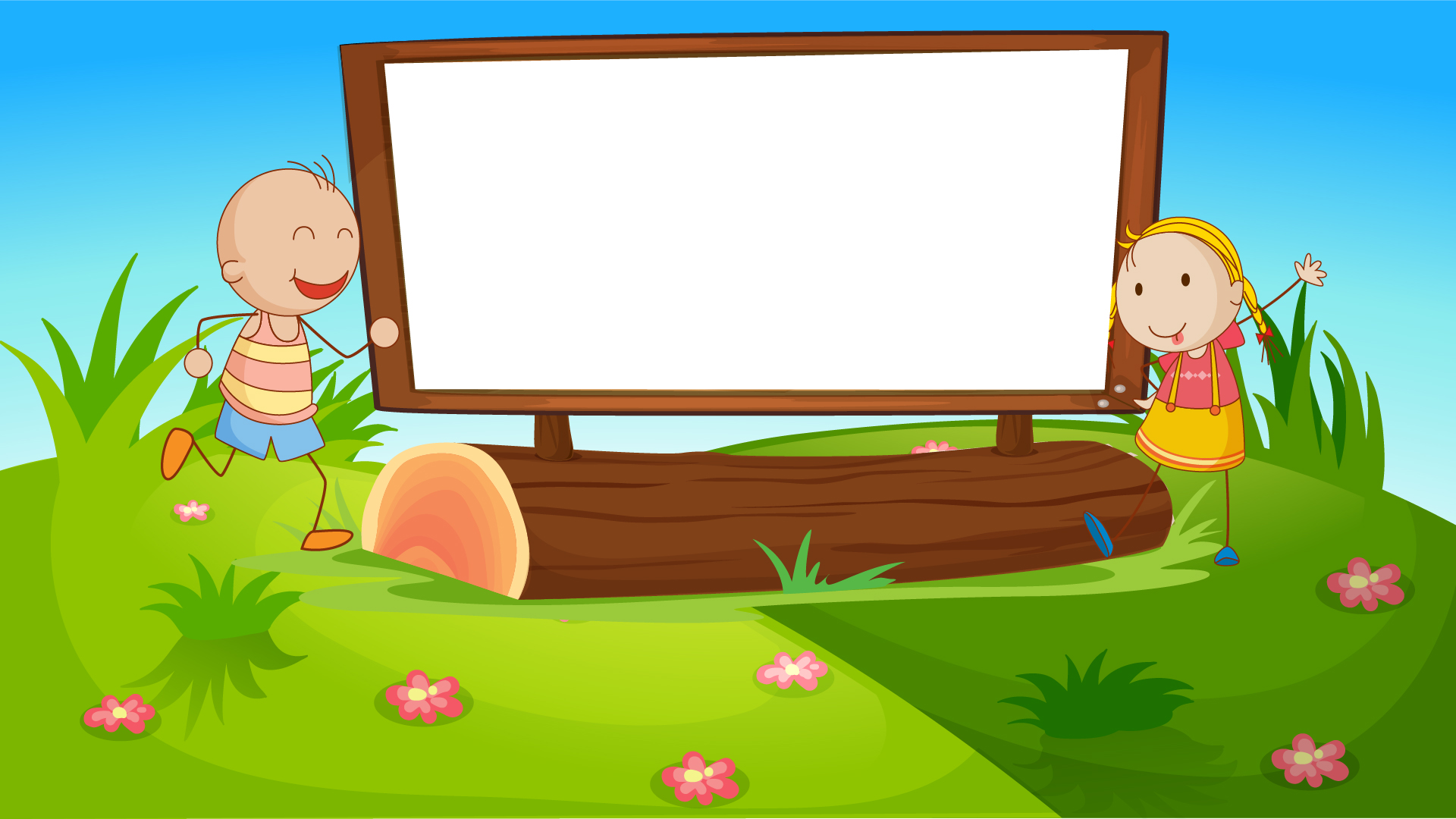 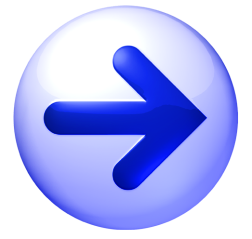 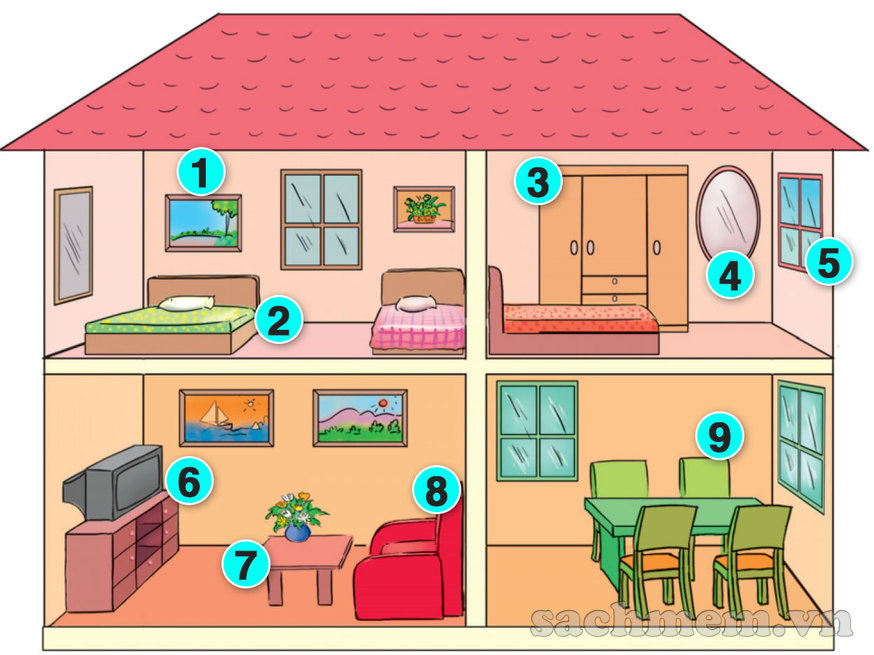 How many pictures are there?
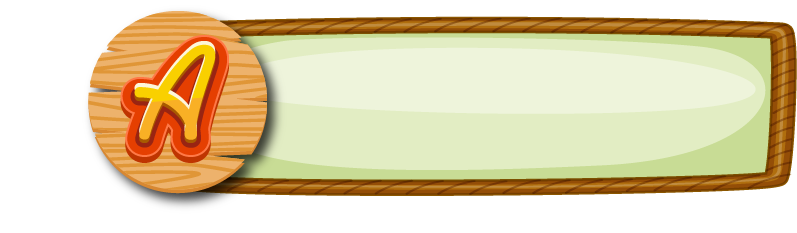 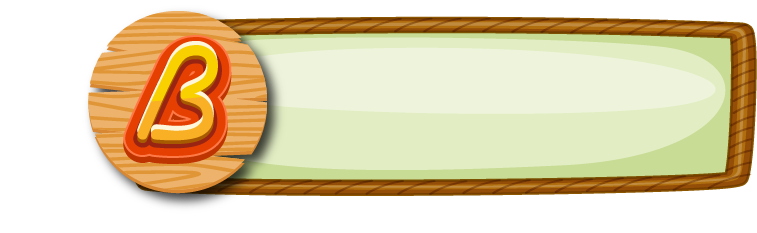 There are four.
There are five.
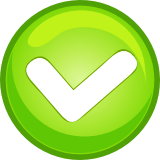 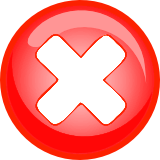 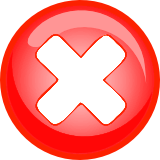 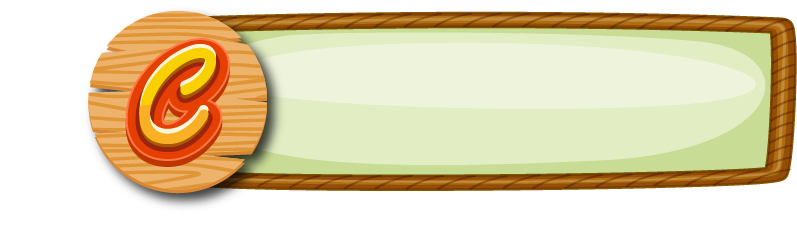 There are six.
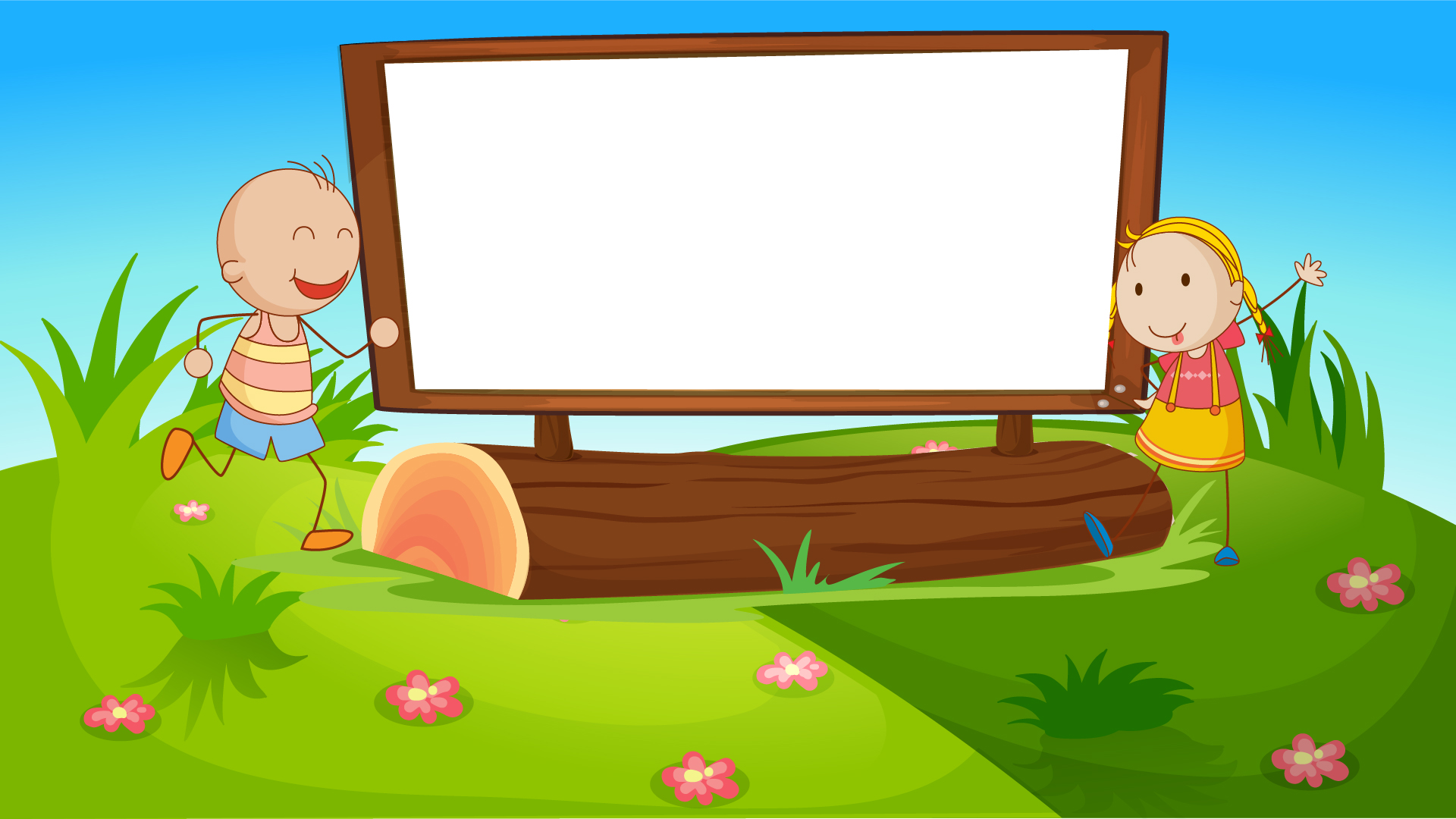 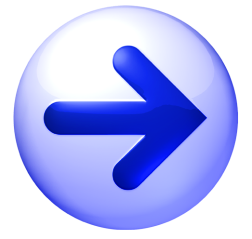 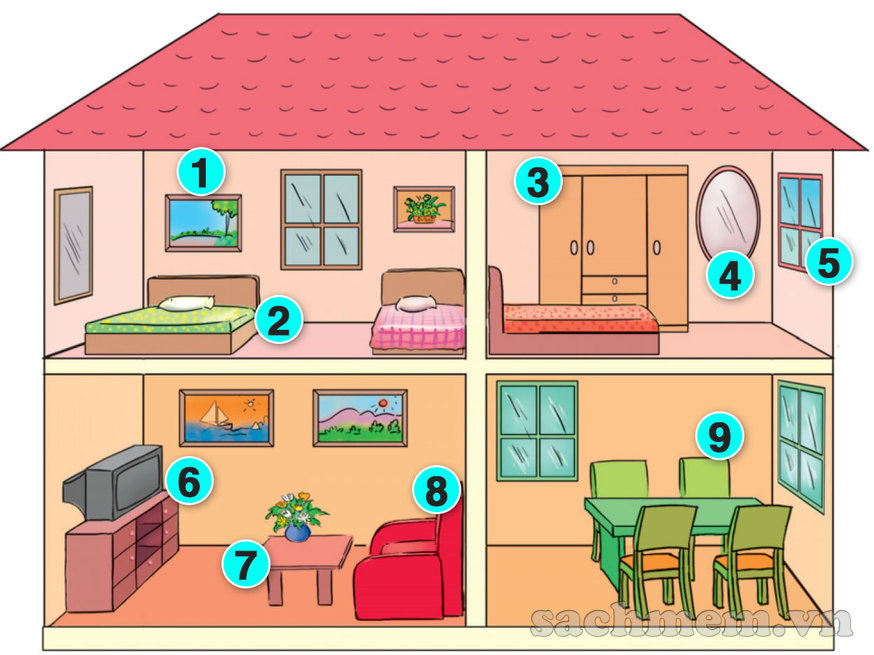 How many beds are there?
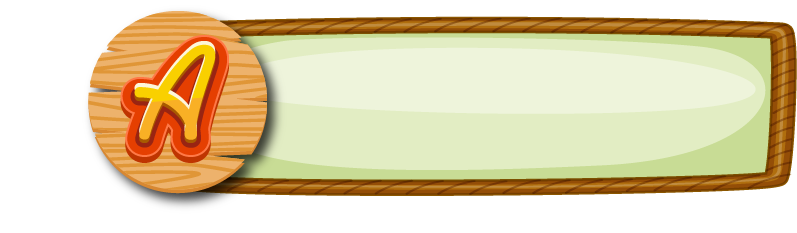 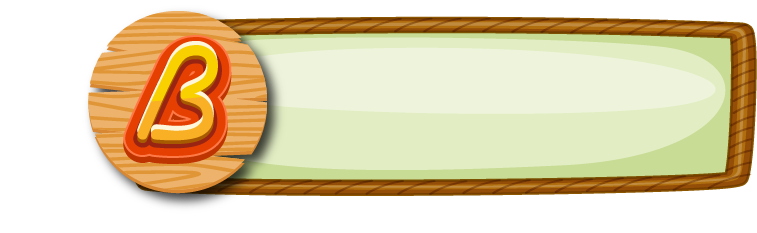 There are two.
There are three.
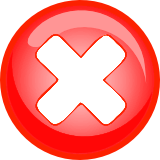 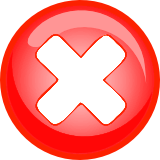 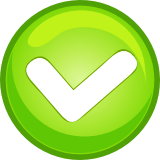 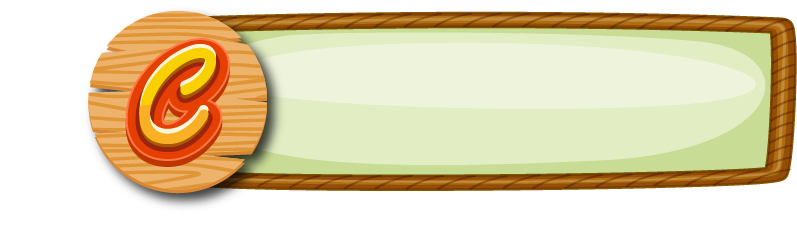 There are four.
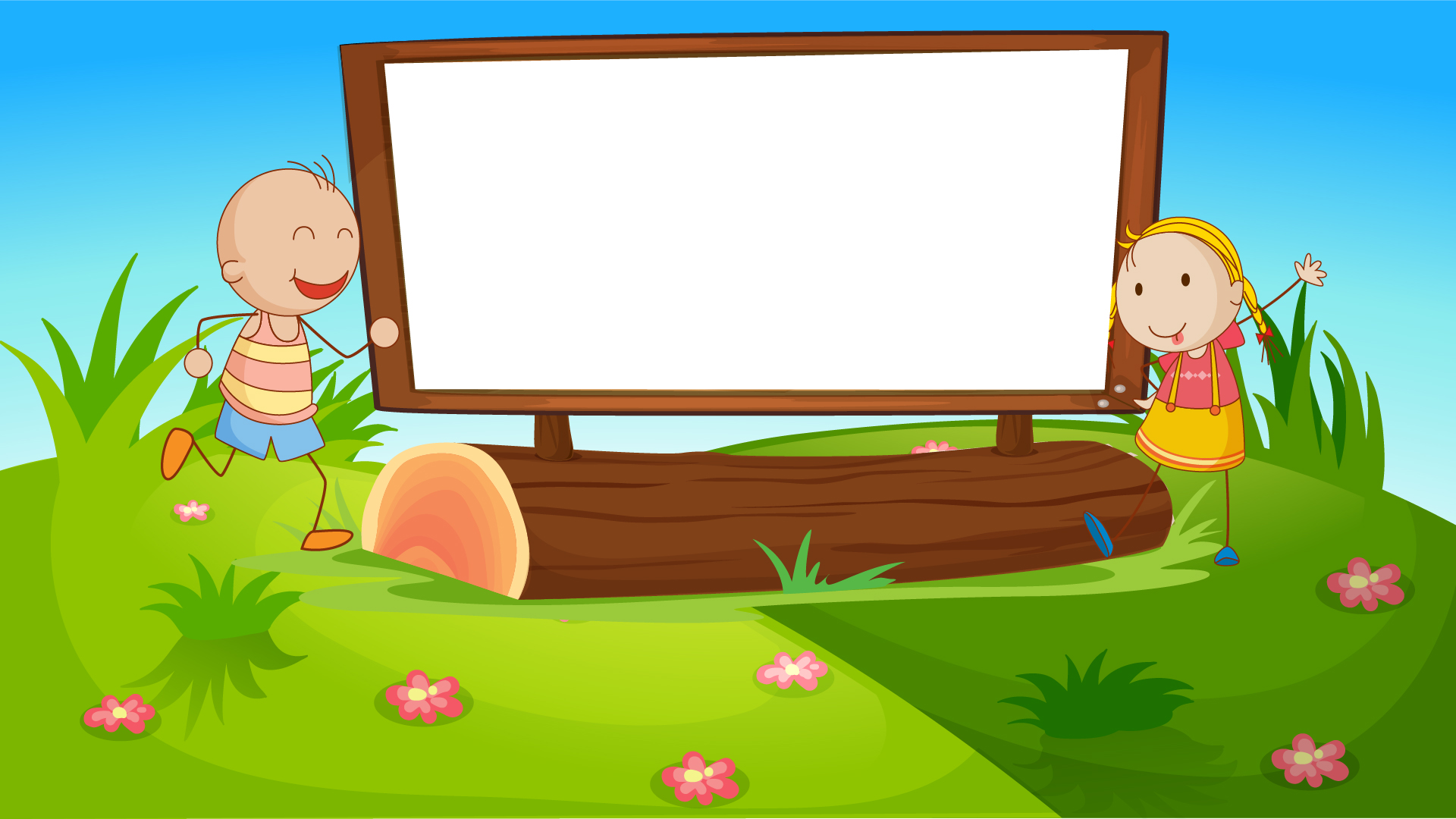 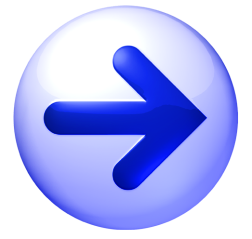 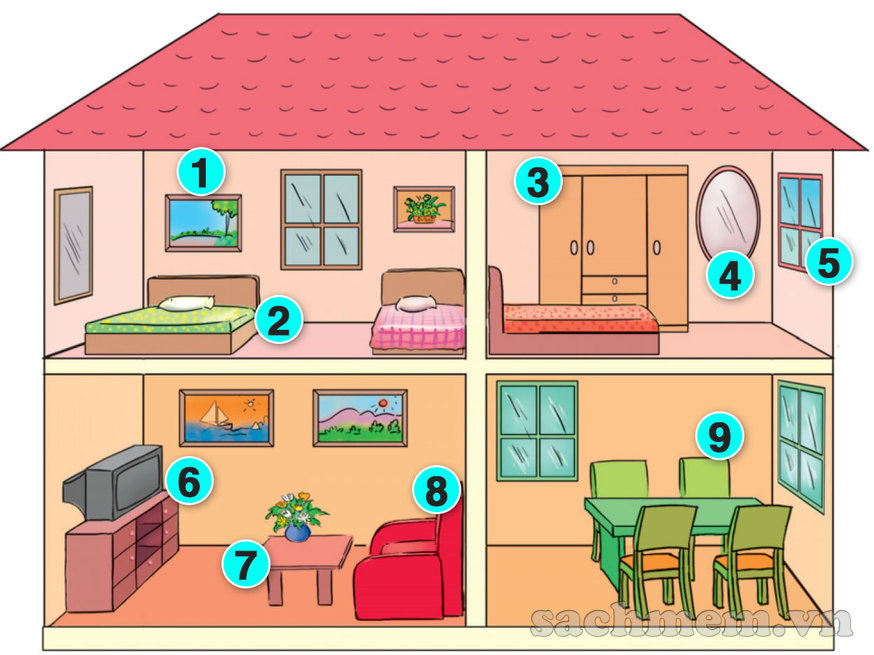 How many wardrobes are there?
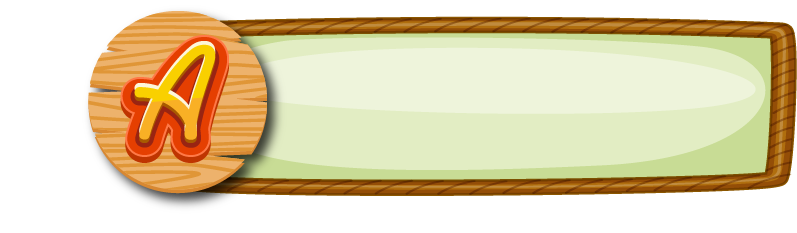 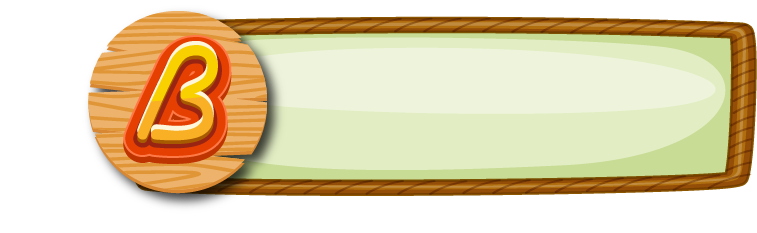 There are ten.
There are five.
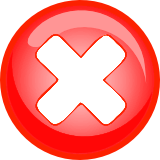 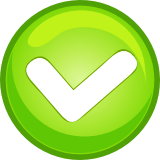 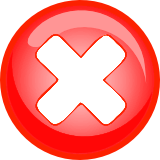 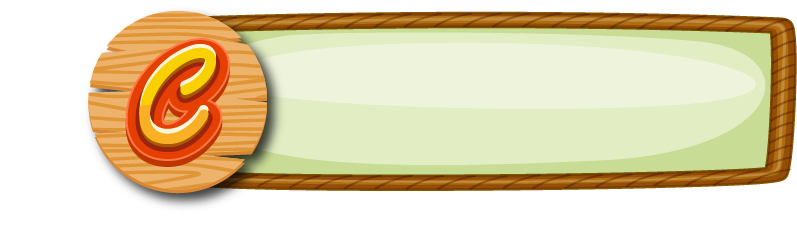 There is one.
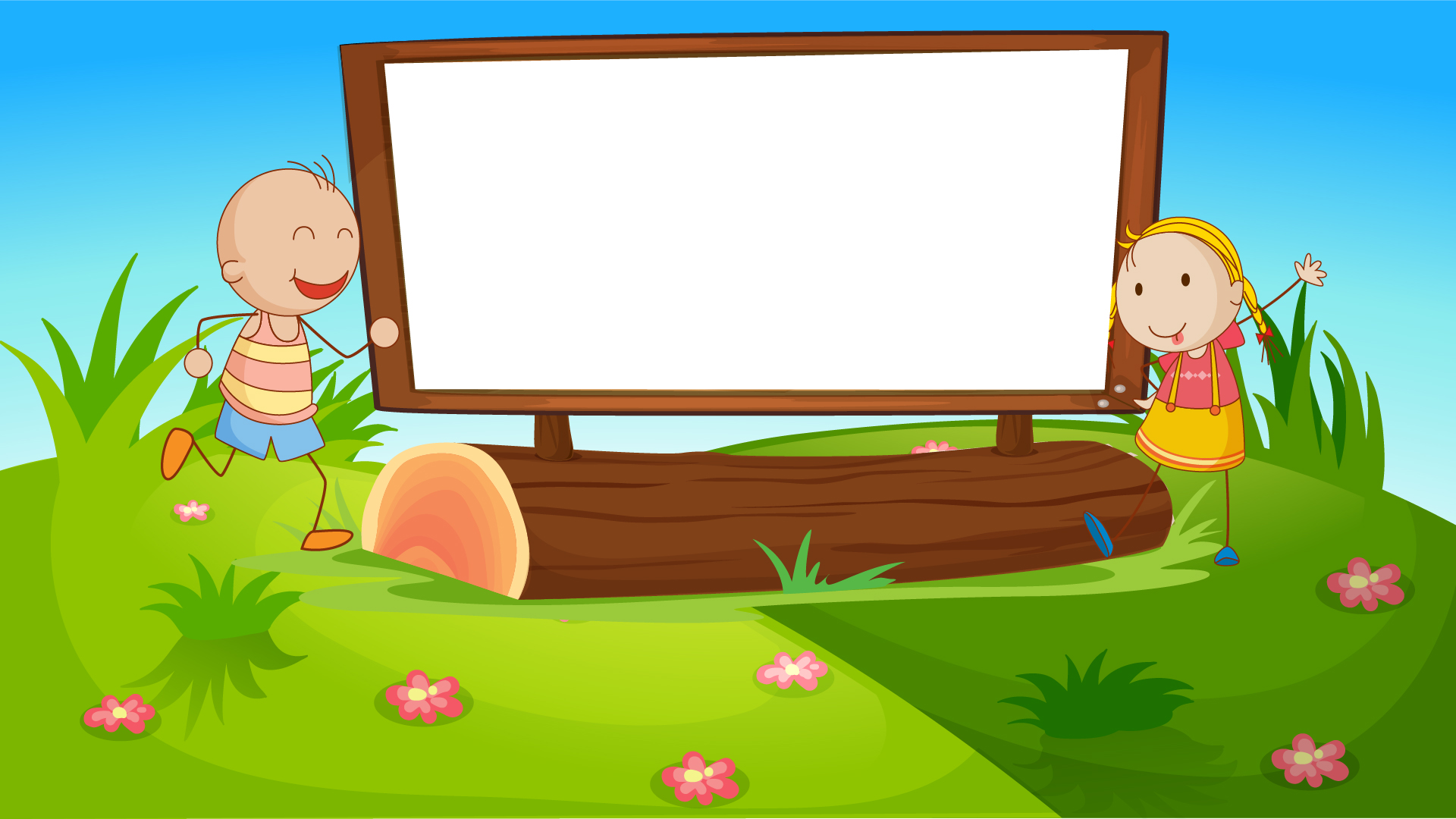 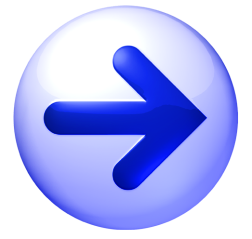 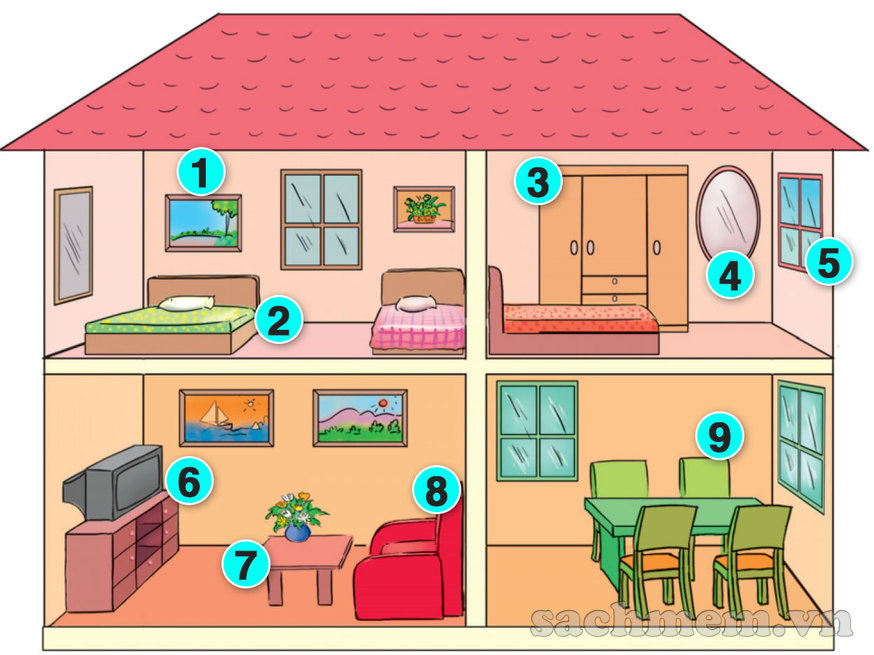 How many mirrors are there?
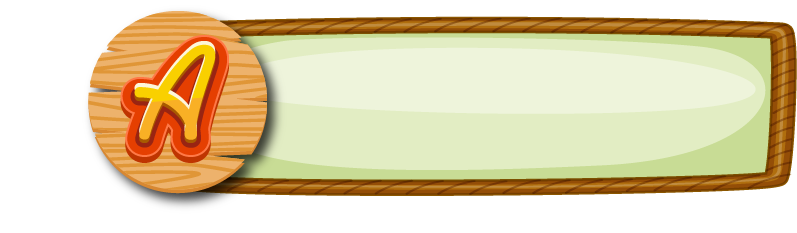 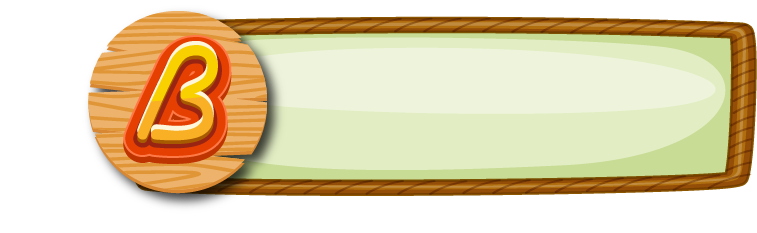 There is one.
There are two.
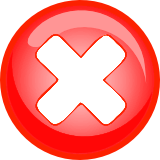 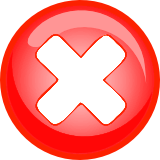 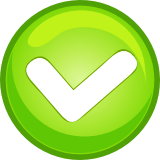 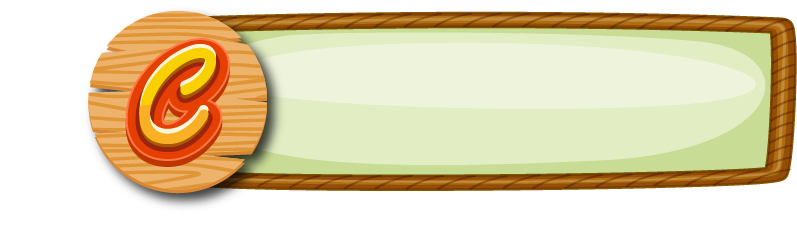 There are three.
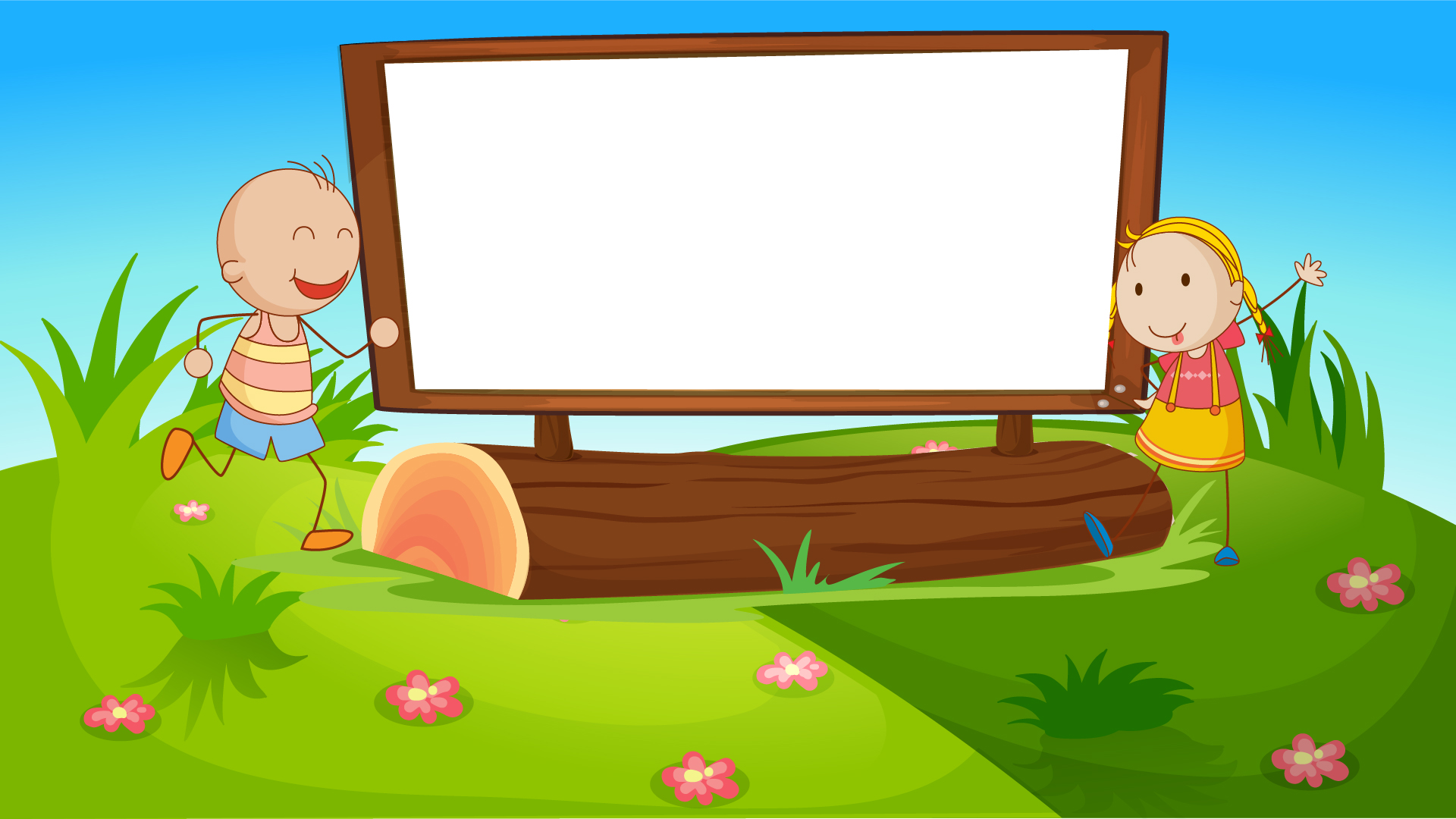 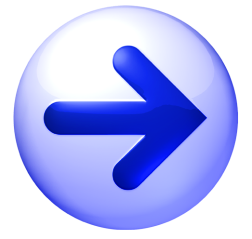 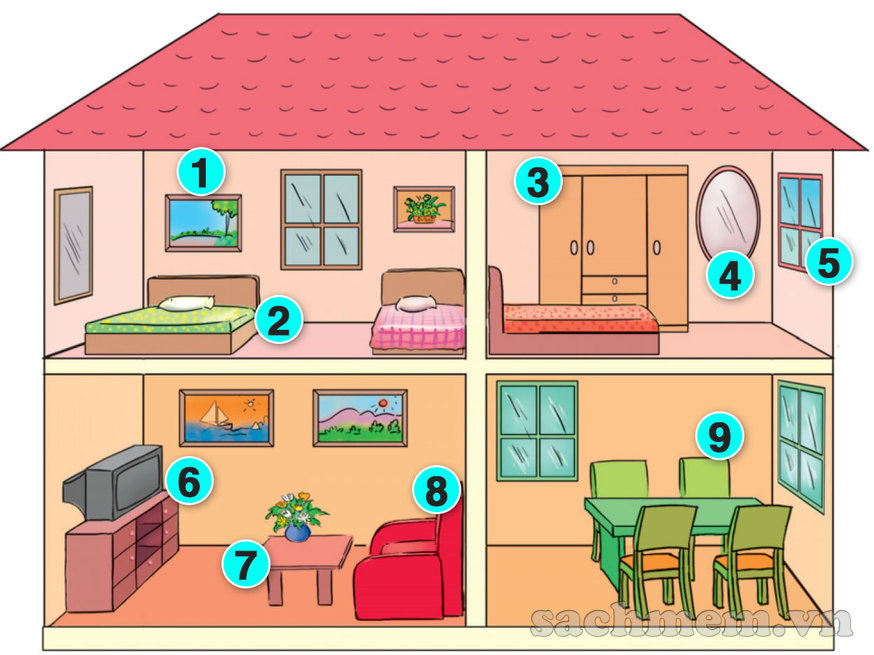 How many windows are there?
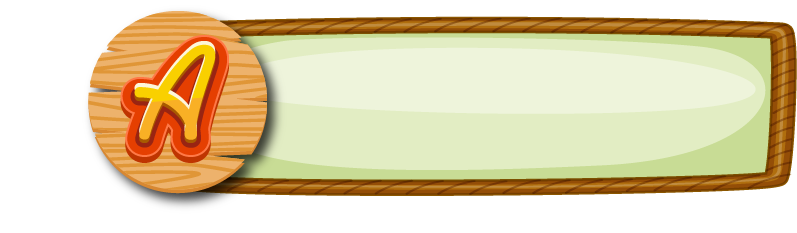 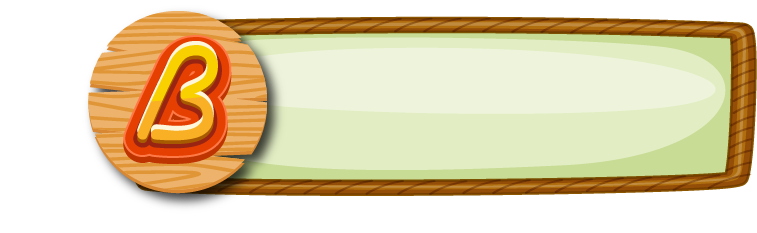 There are three.
There are five.
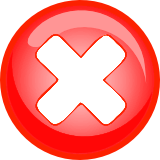 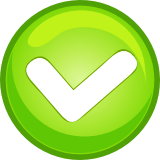 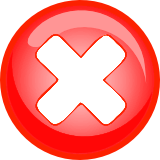 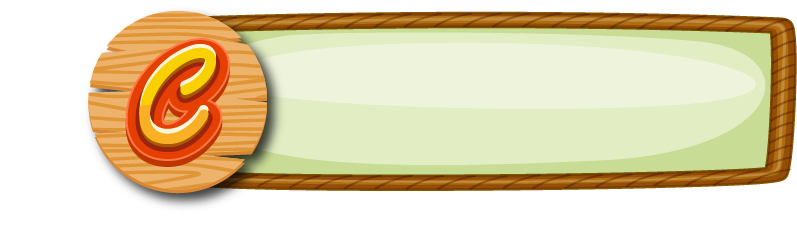 There are four.
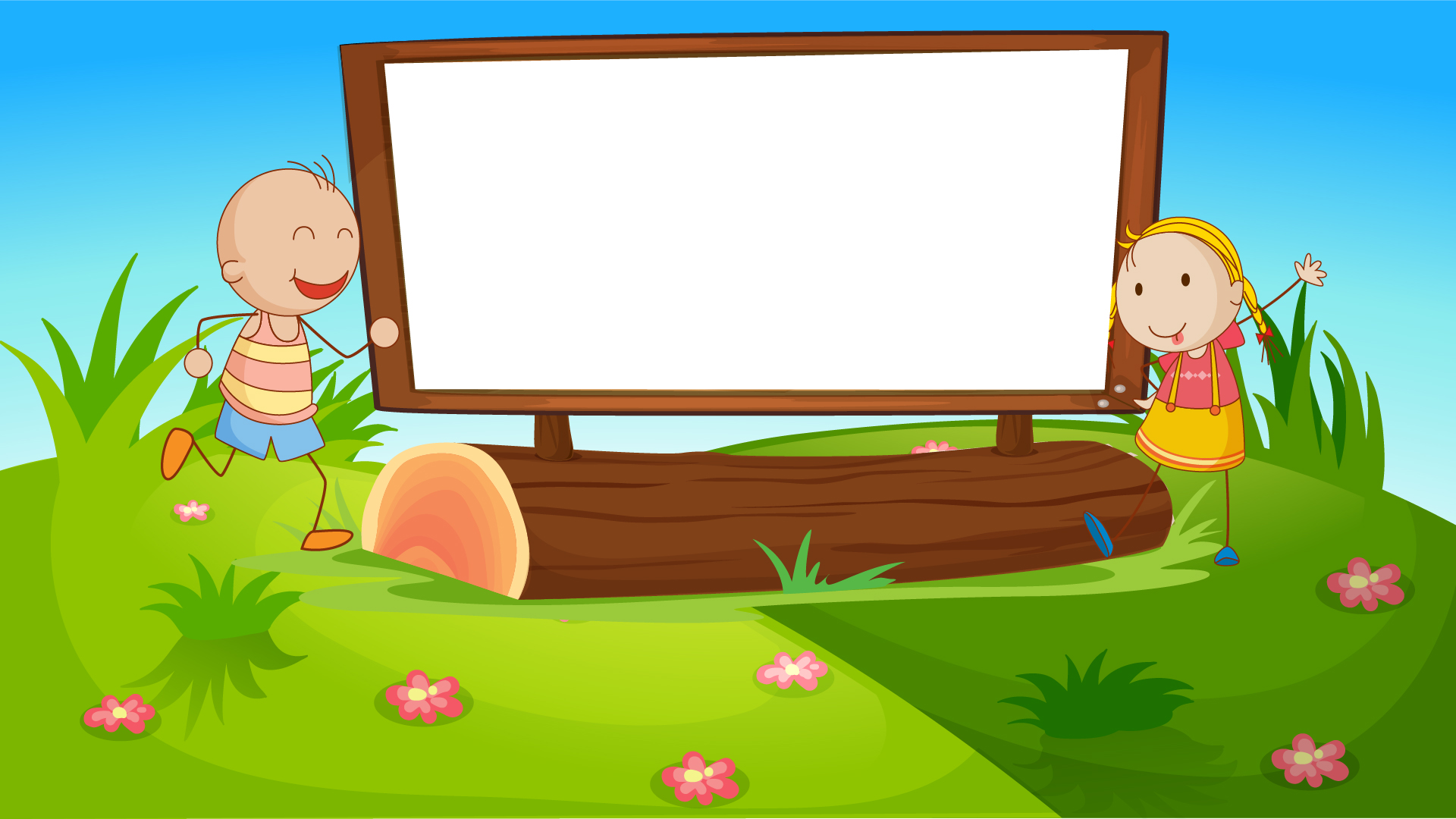 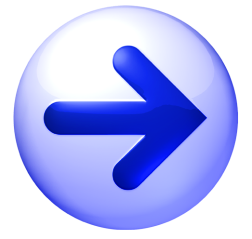 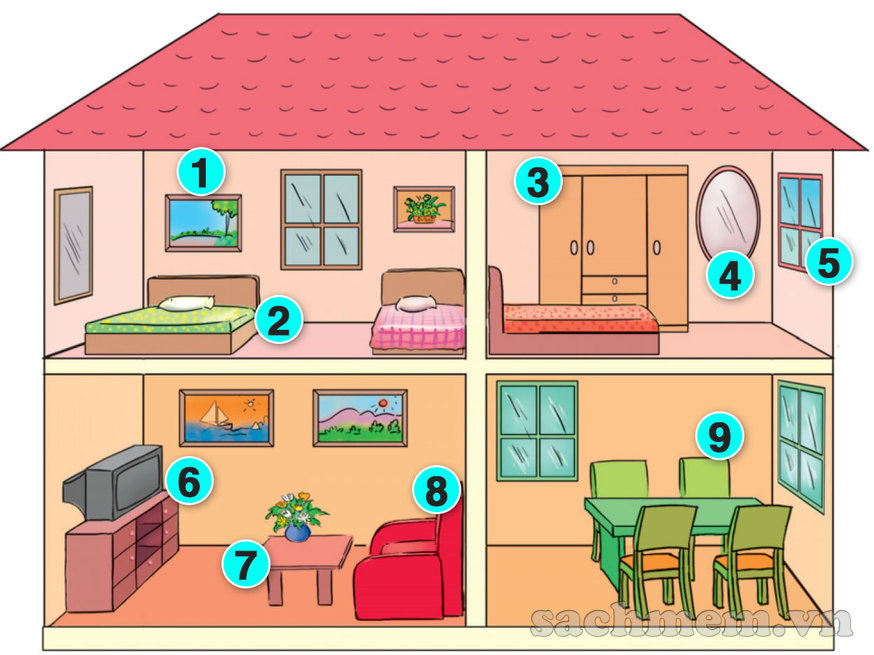 How many cupboards are there?
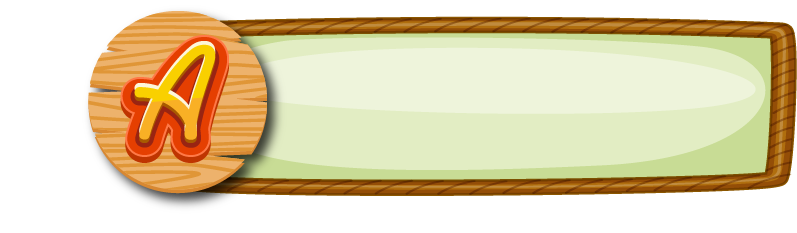 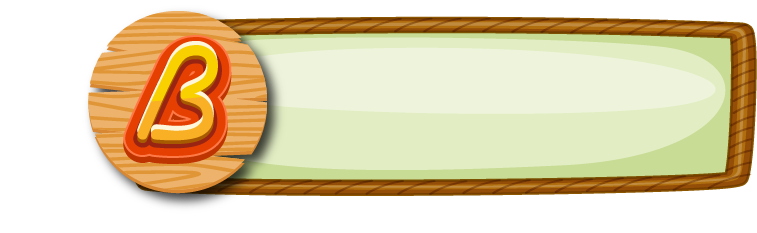 There is one.
There is a.
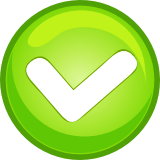 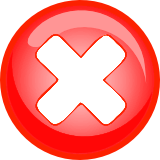 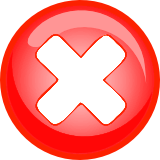 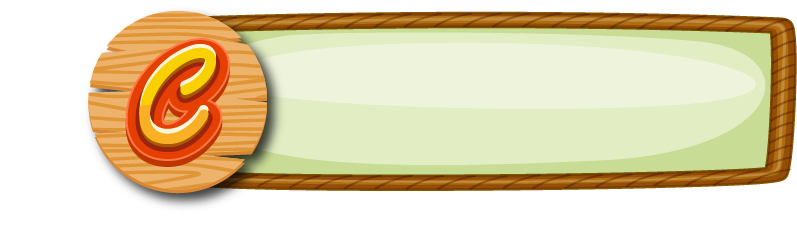 There are two.
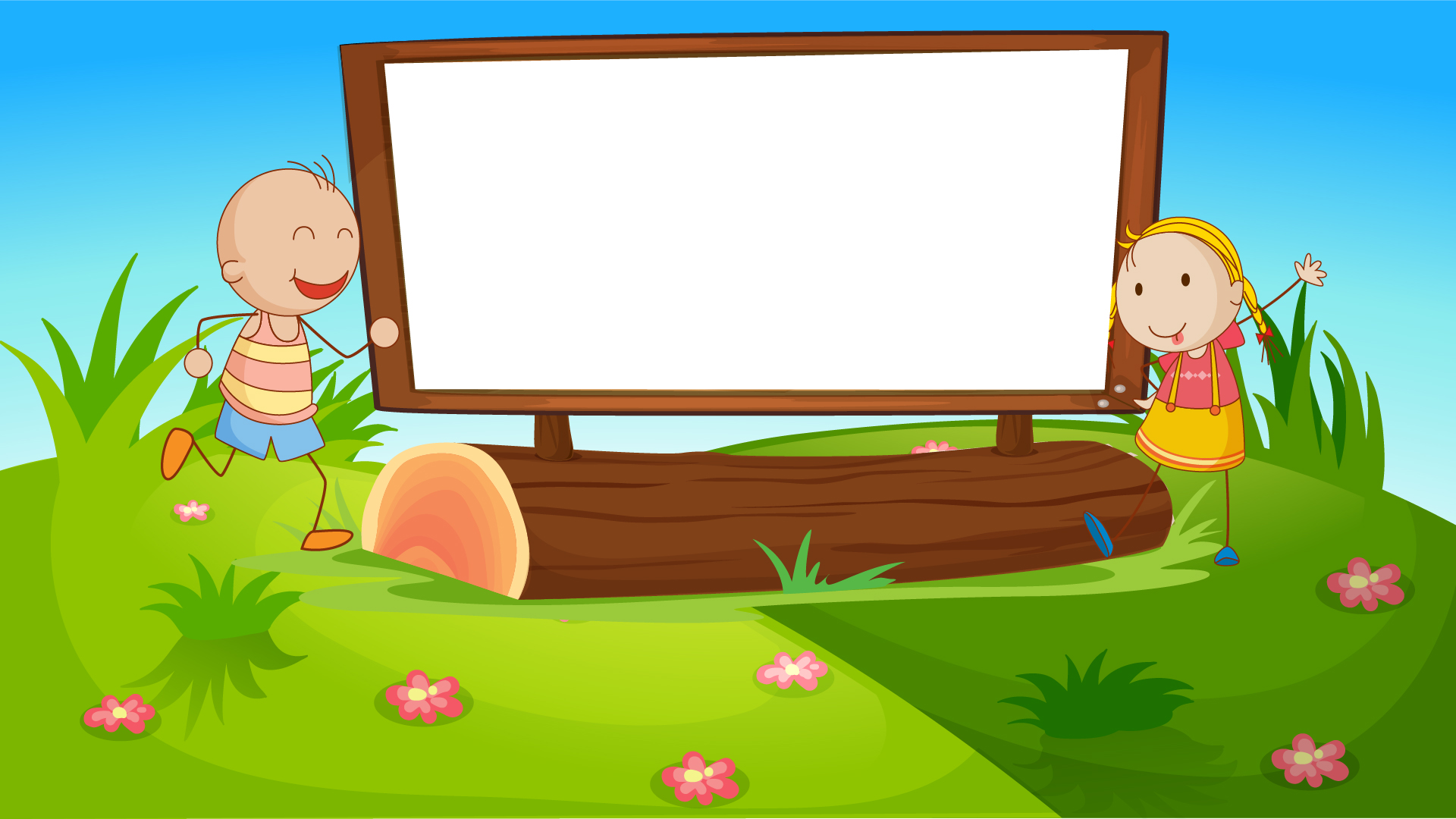 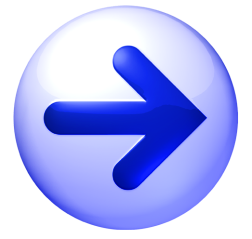 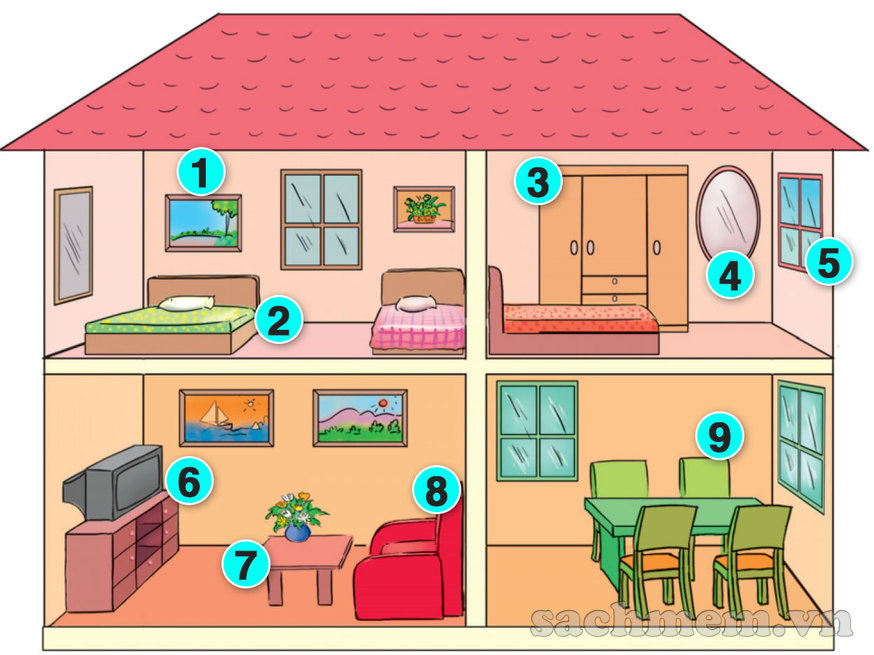 How many tables are there?
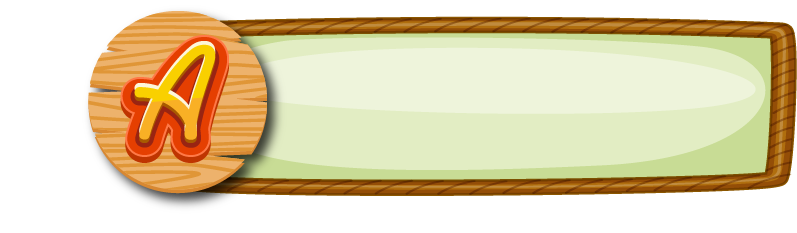 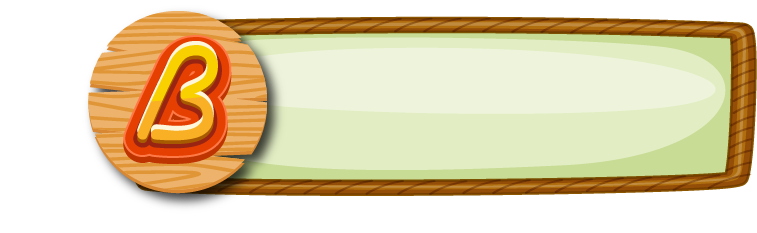 There are one.
There are two.
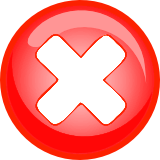 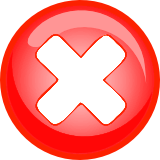 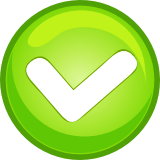 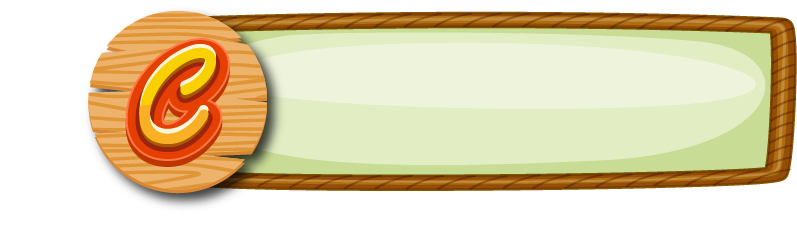 There are three.
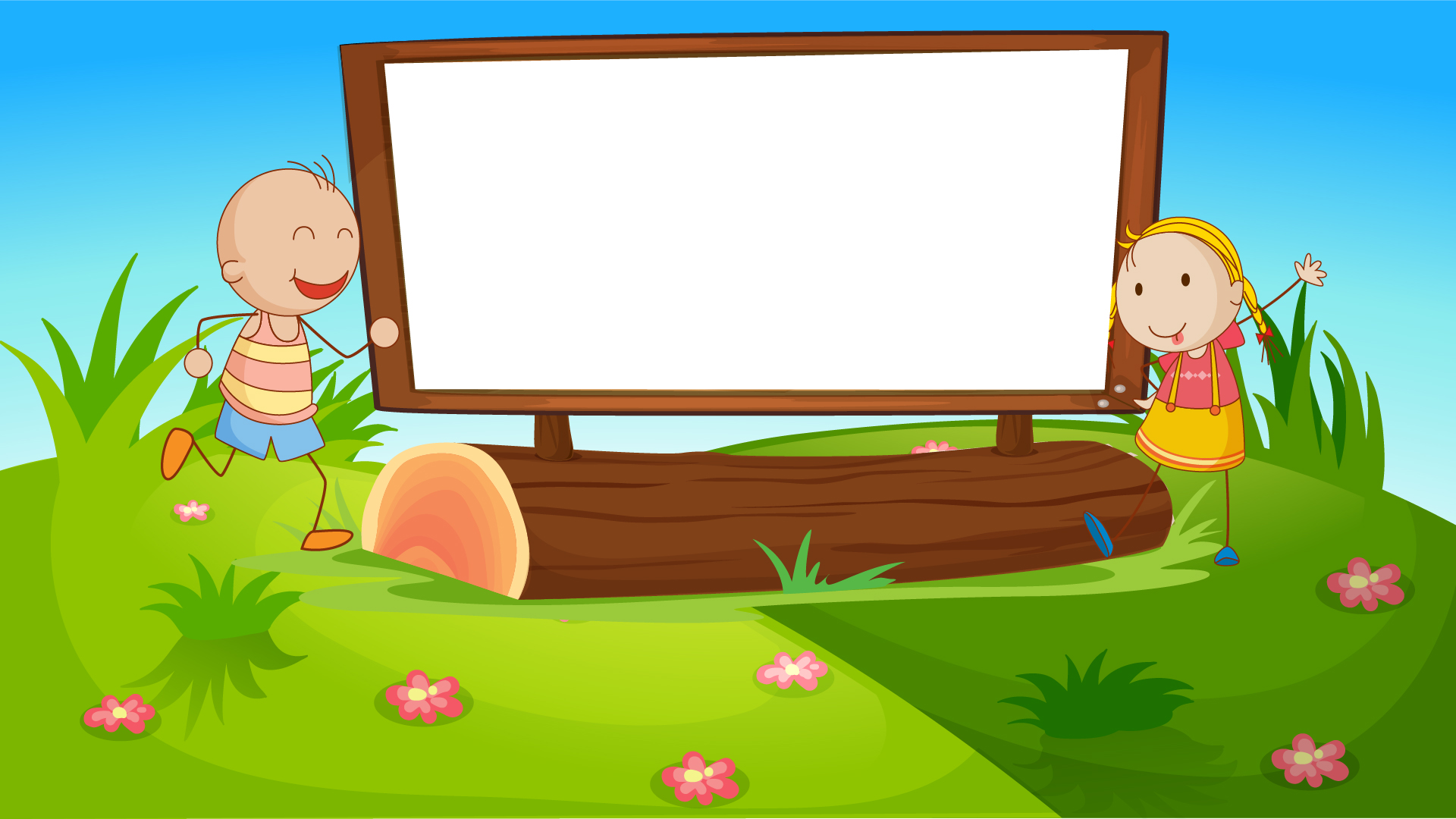 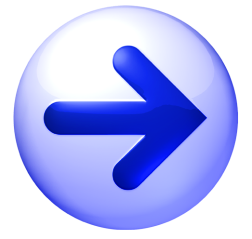 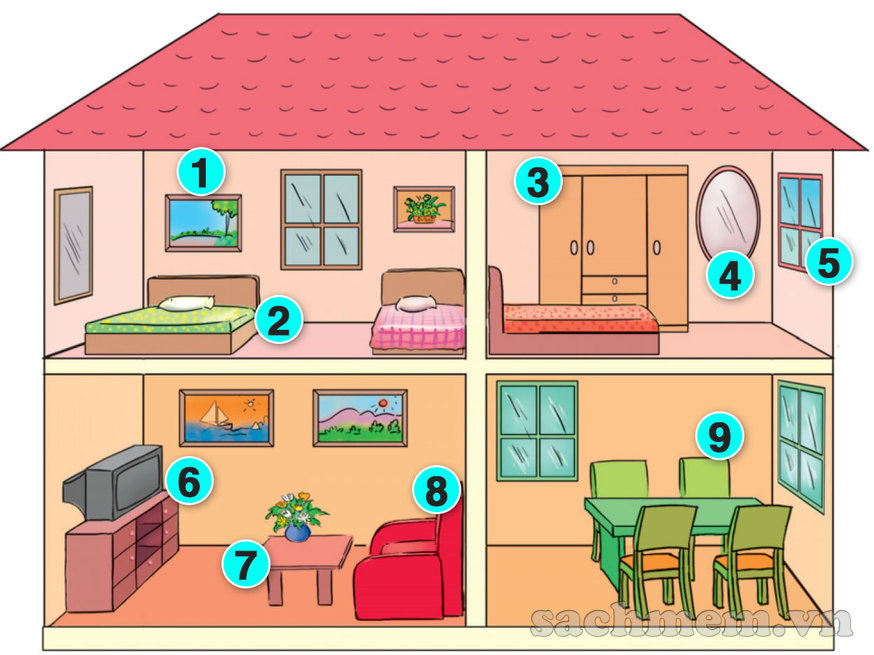 How many sofas are there?
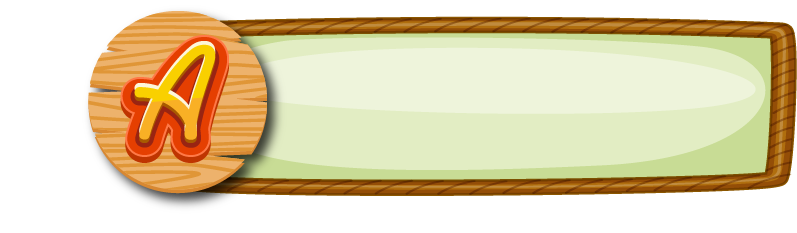 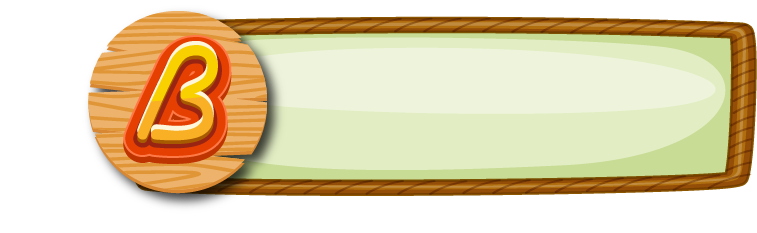 There is a sofas.
There is an sofa.
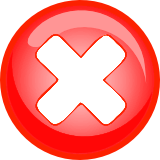 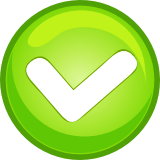 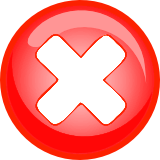 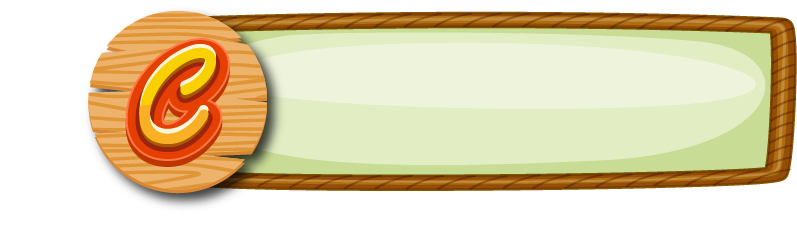 There is a sofa.
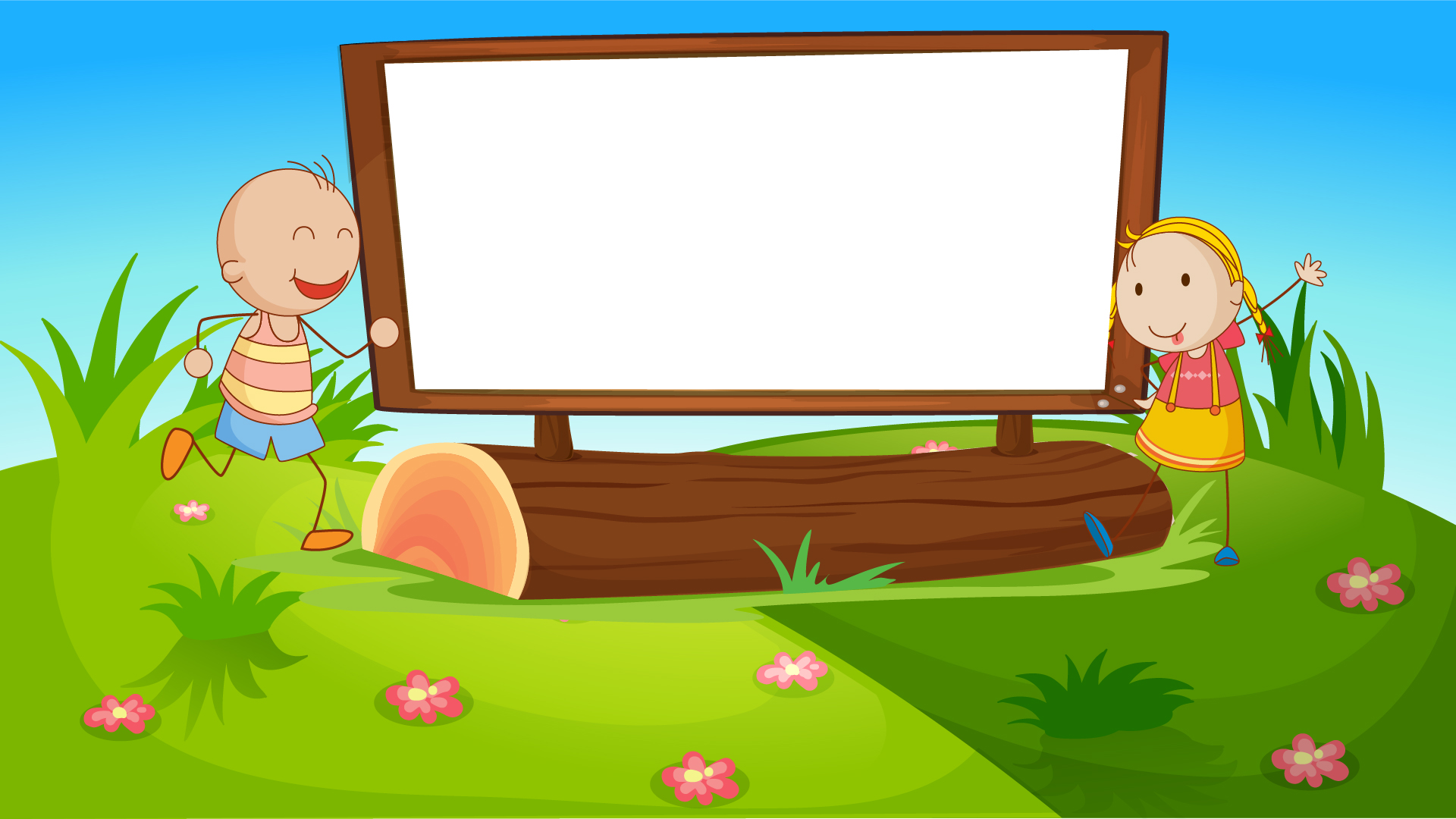 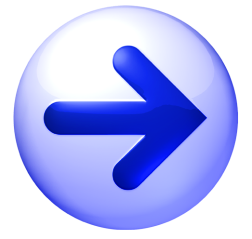 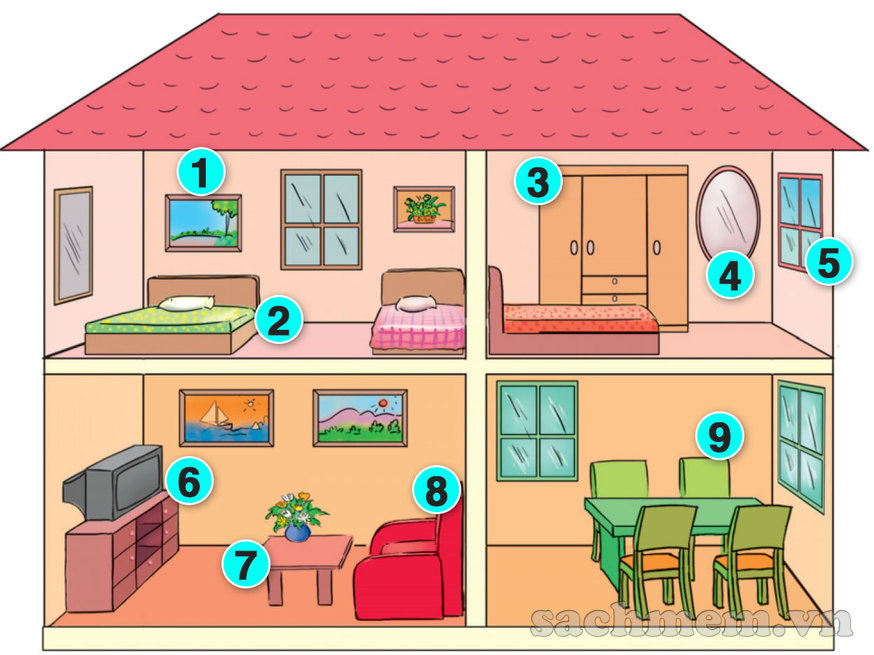 How many chairs are there?
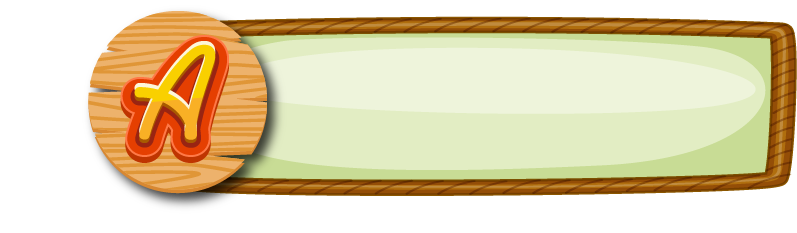 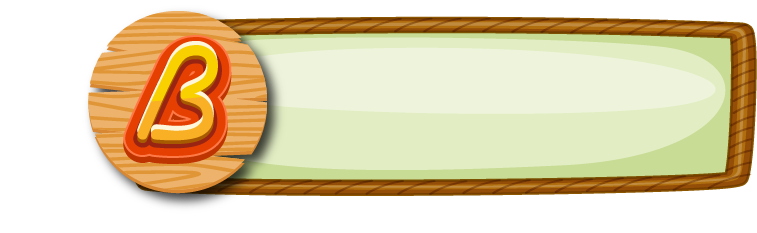 There are five.
There are four.
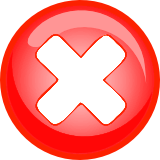 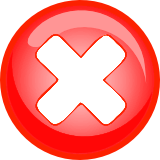 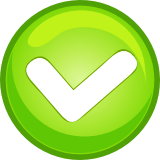 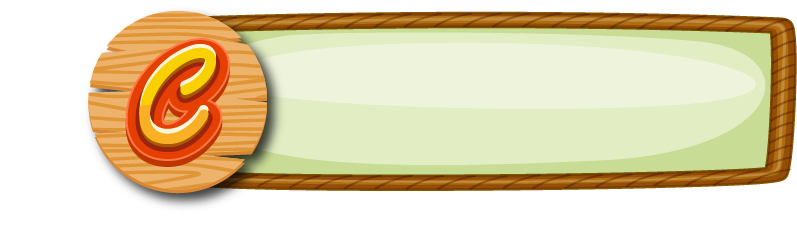 There are three.
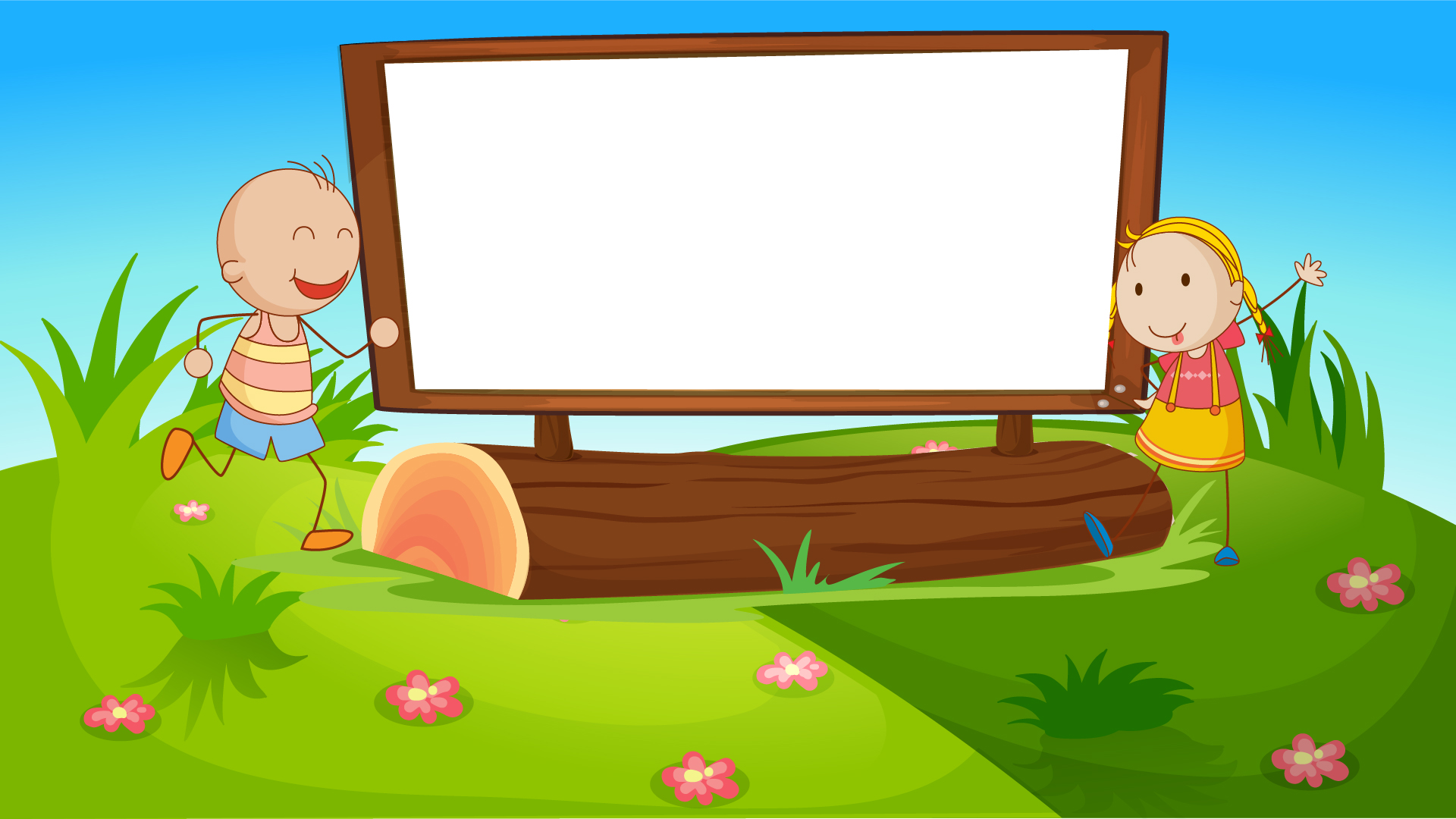 End!
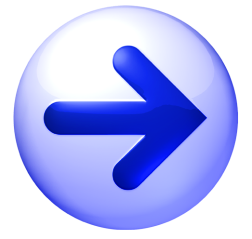 4. Listen and number.
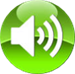 a
b
c
d
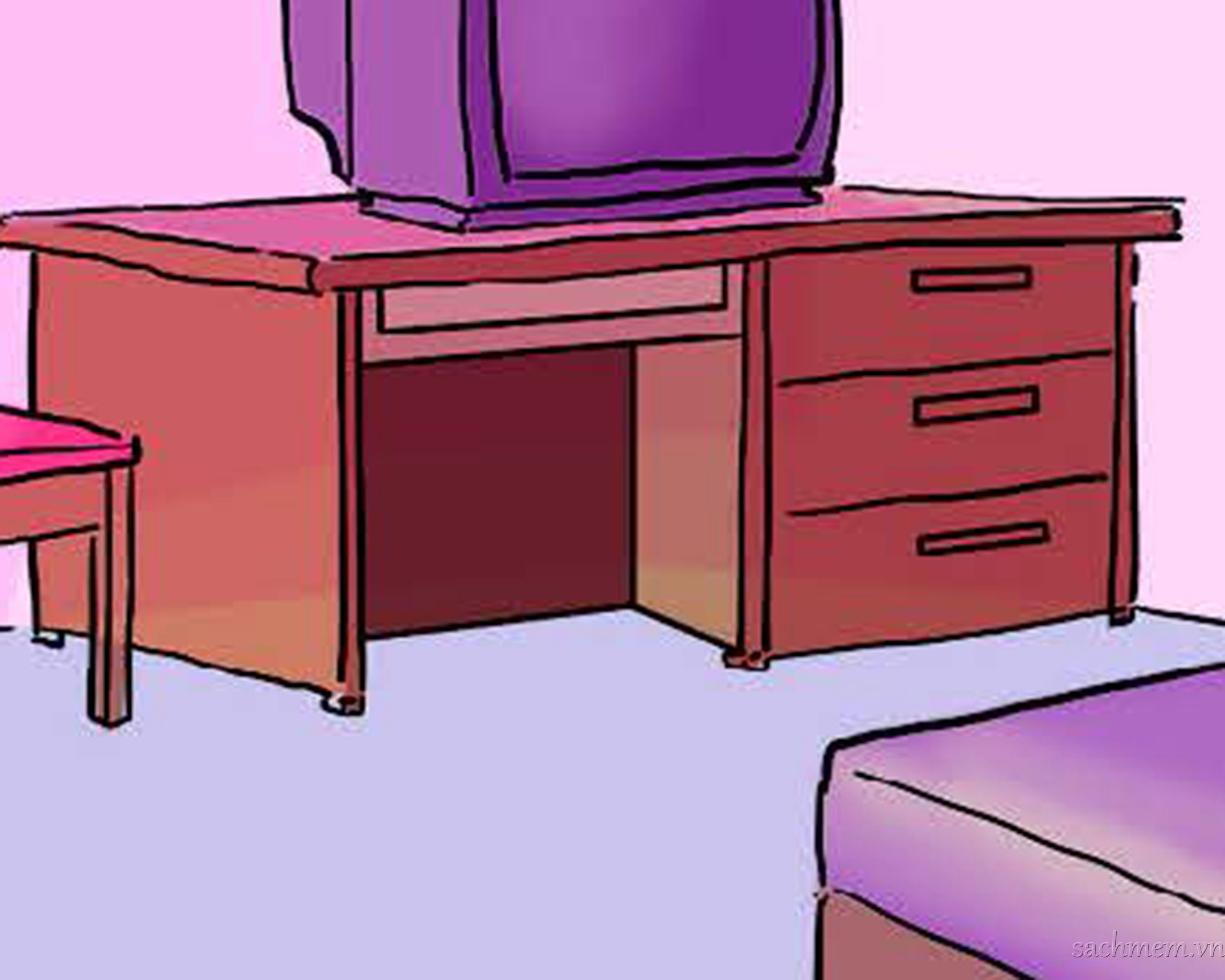 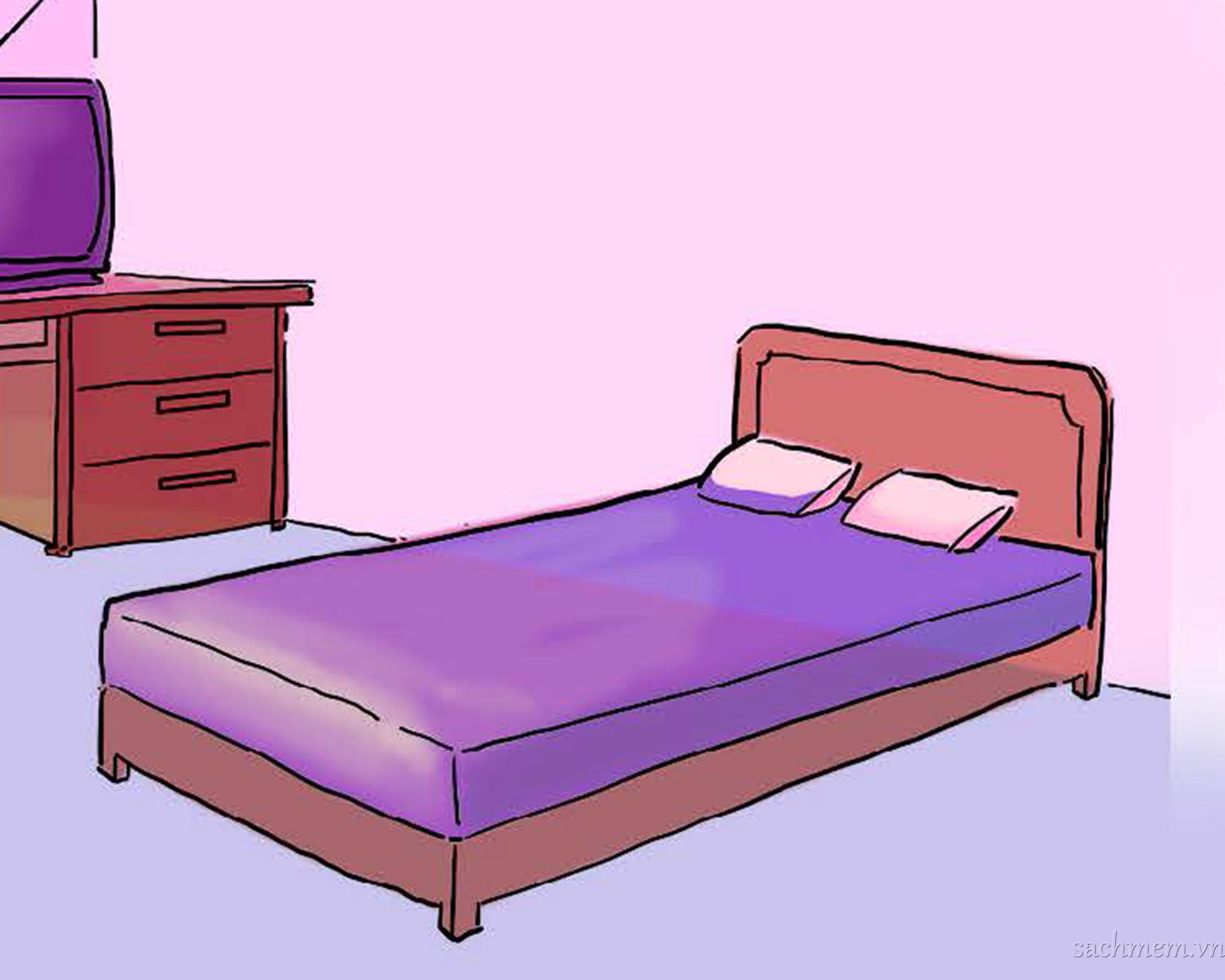 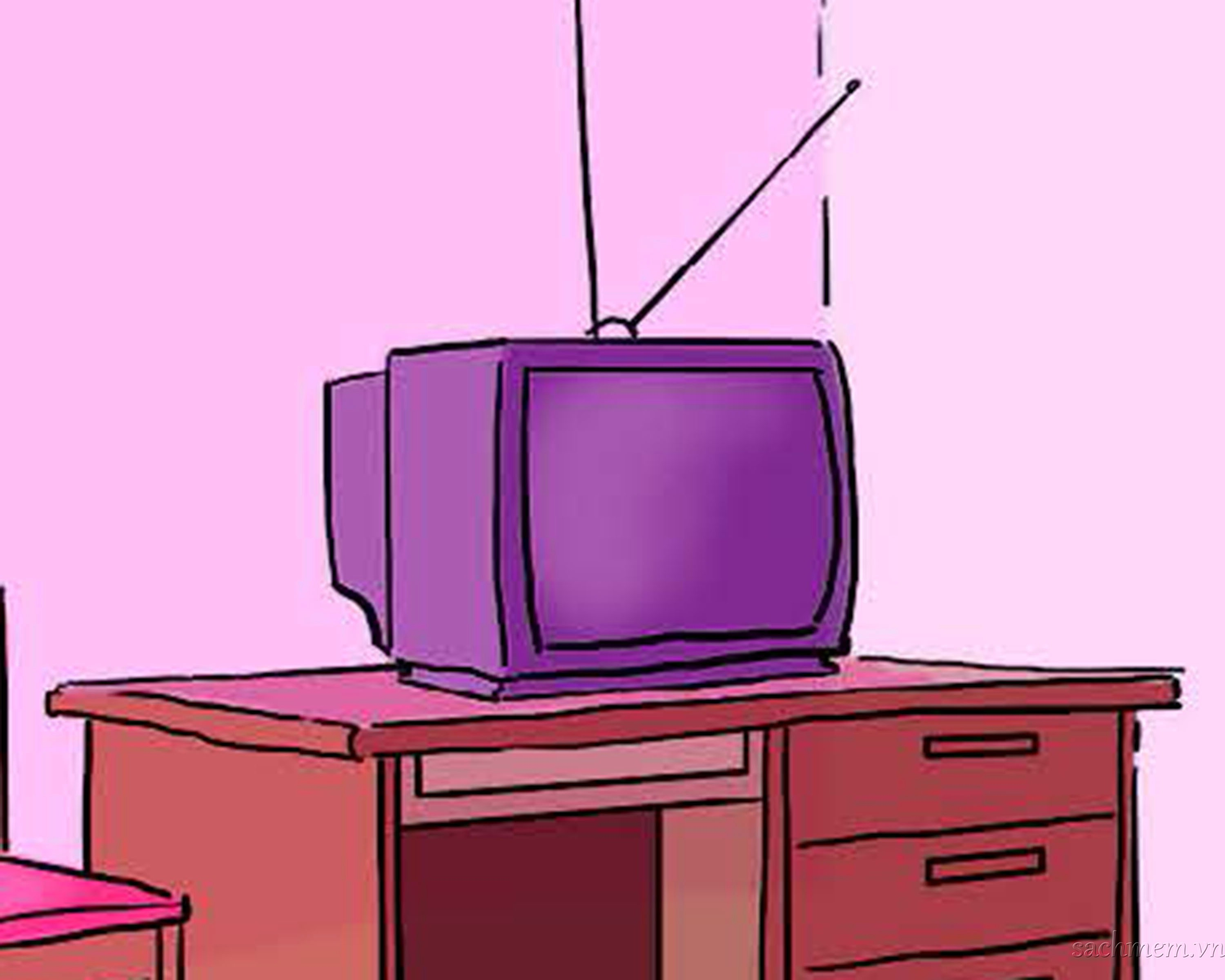 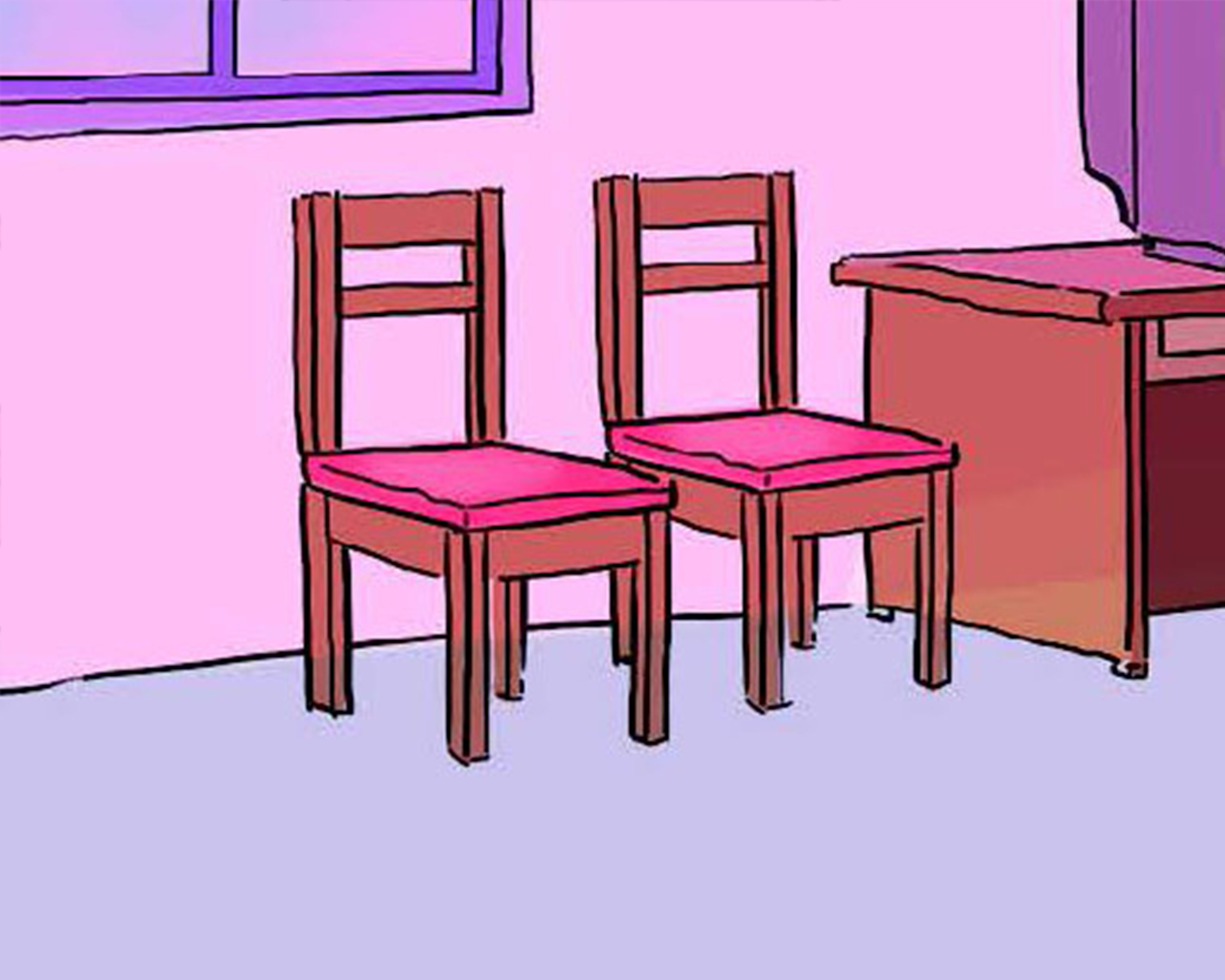 2
1
4
3
5. Read and write.
This is my living room. There are many things in the room. There are two windows and one door. There are eight chairs, a desk and a sofa. There is a lamp on the desk and a TV on the cupboard. There are four pictures and two fans on the wall.
1. How many doors are there in the living room?
There is one door.
2. How many windows are there?
There are two windows.
3. How many chairs are there?
There are eight chairs.
4. How many pictures are there?
There are four pictures.
5. How many fans are there?
There are two fans.
6. Let's play.
Spot the differences.
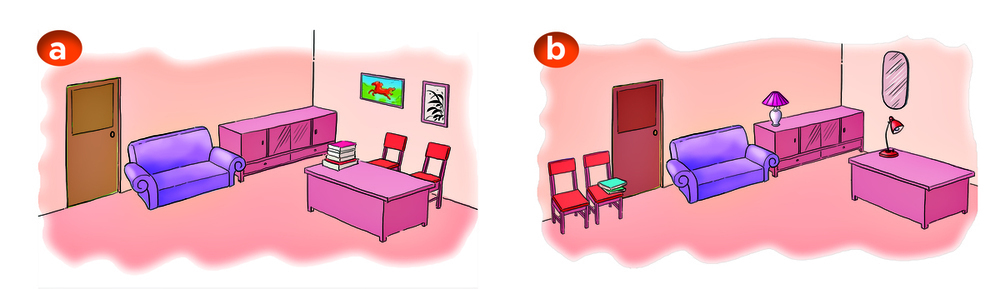 Model sentence
How many _______ are there?
There are __________.
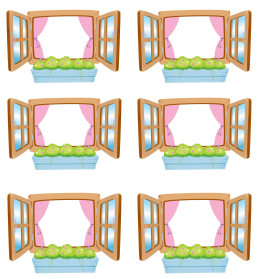 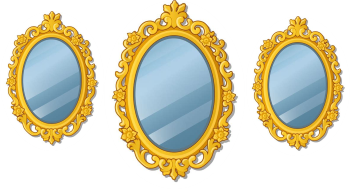 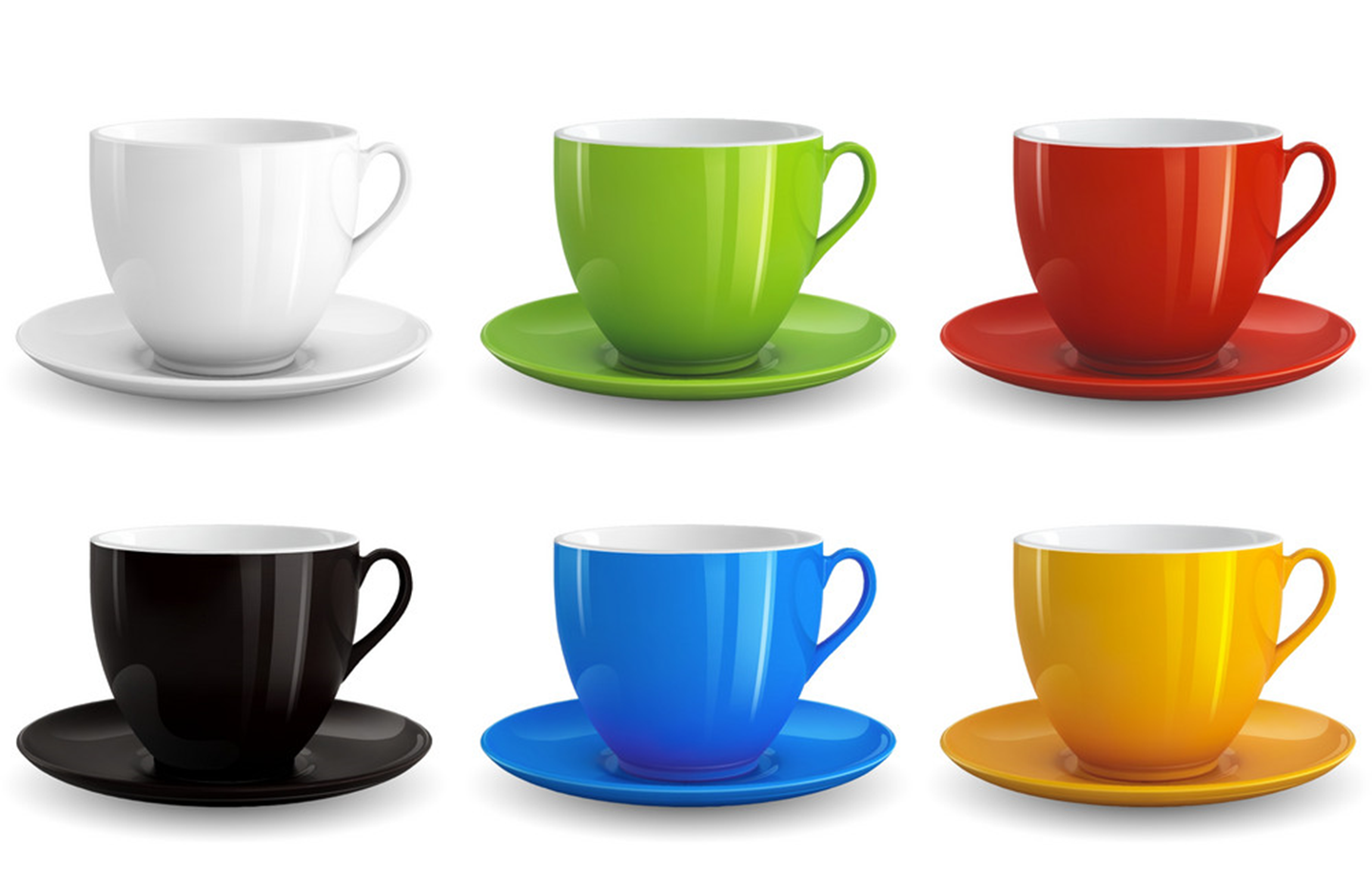 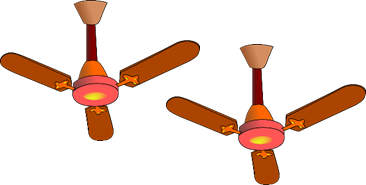 windows
mirrors
cups
fans
Home link
Review the sentences (singular and plural noun) .
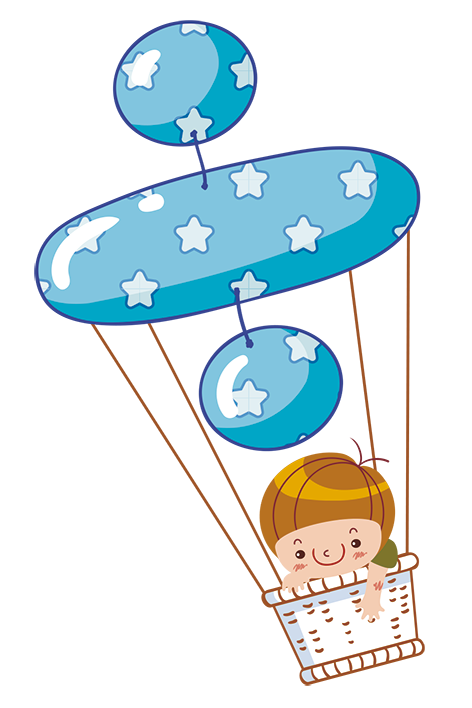 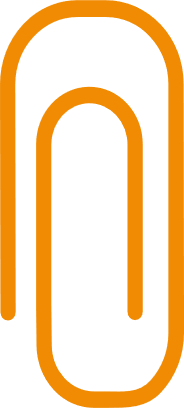 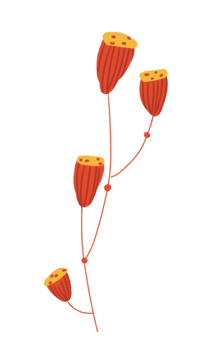 Do the homework in WB (SBT): B (1,2,3)
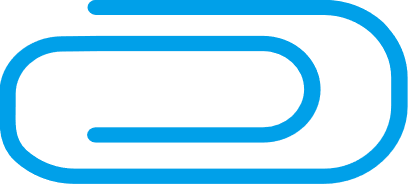 Prepare the new lesson : Unit 14: Lesson 3
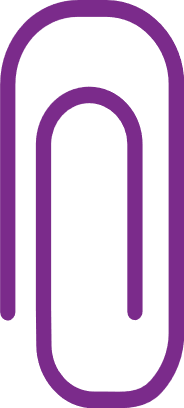 Tuesday, February 22    2022
               Unit 14: Are there any posters in the room?
                                             Lesson 2
1. New words
- cup: cái cốc
- mirror : cái gương
- window : cửa sổ
- door : cửa ra vào
- fan : cái quạt
- lamp : đèn ngủ
2. Sentences
How many ......... (things) are there in the room? 
There is ........ (number)    /    There are ........ (number)
nd
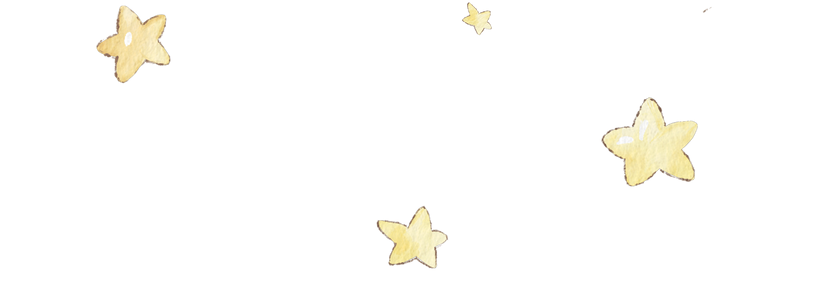 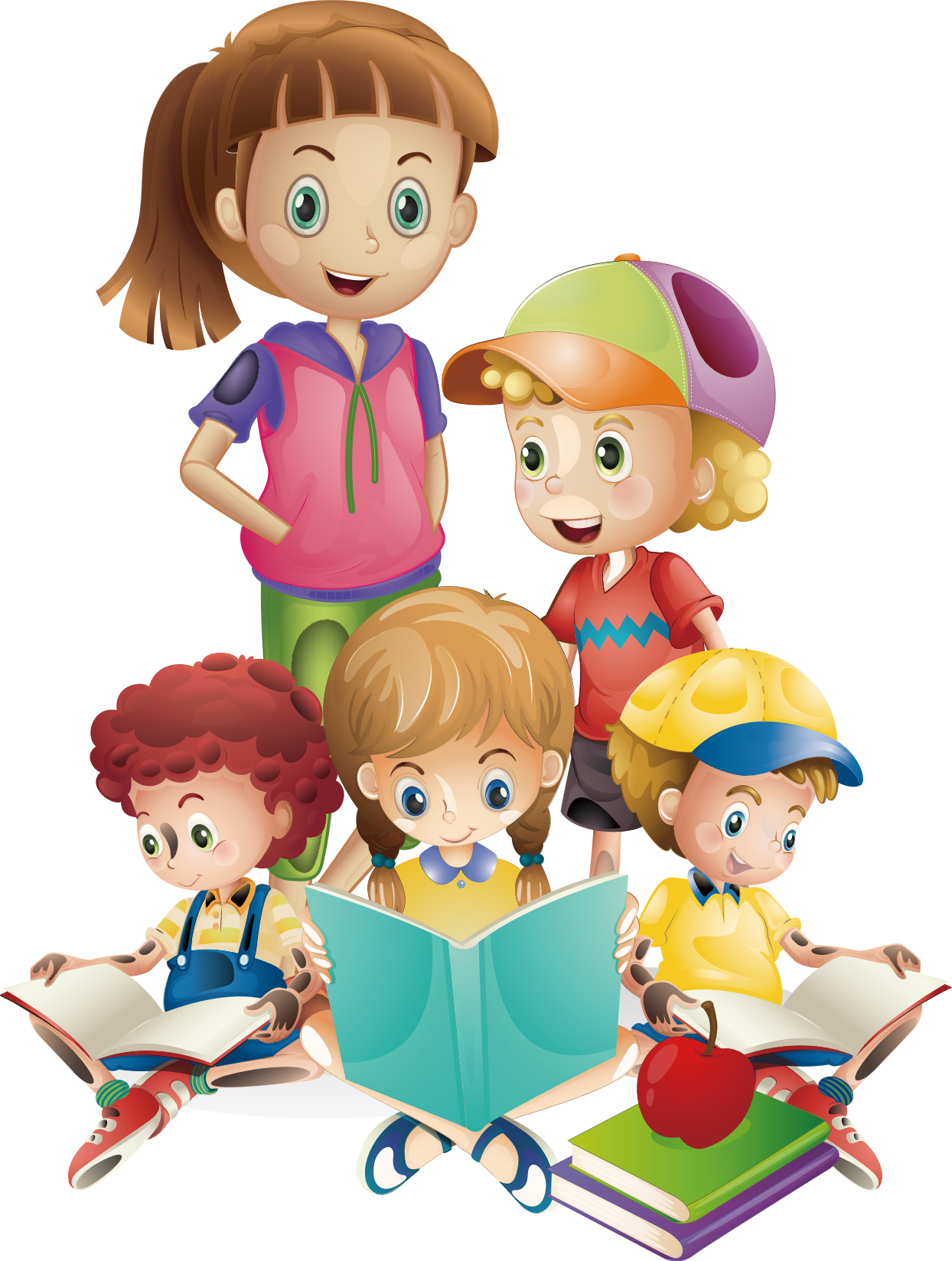 THANK YOU
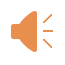